Chủ đề 8 Hệ sinh thái
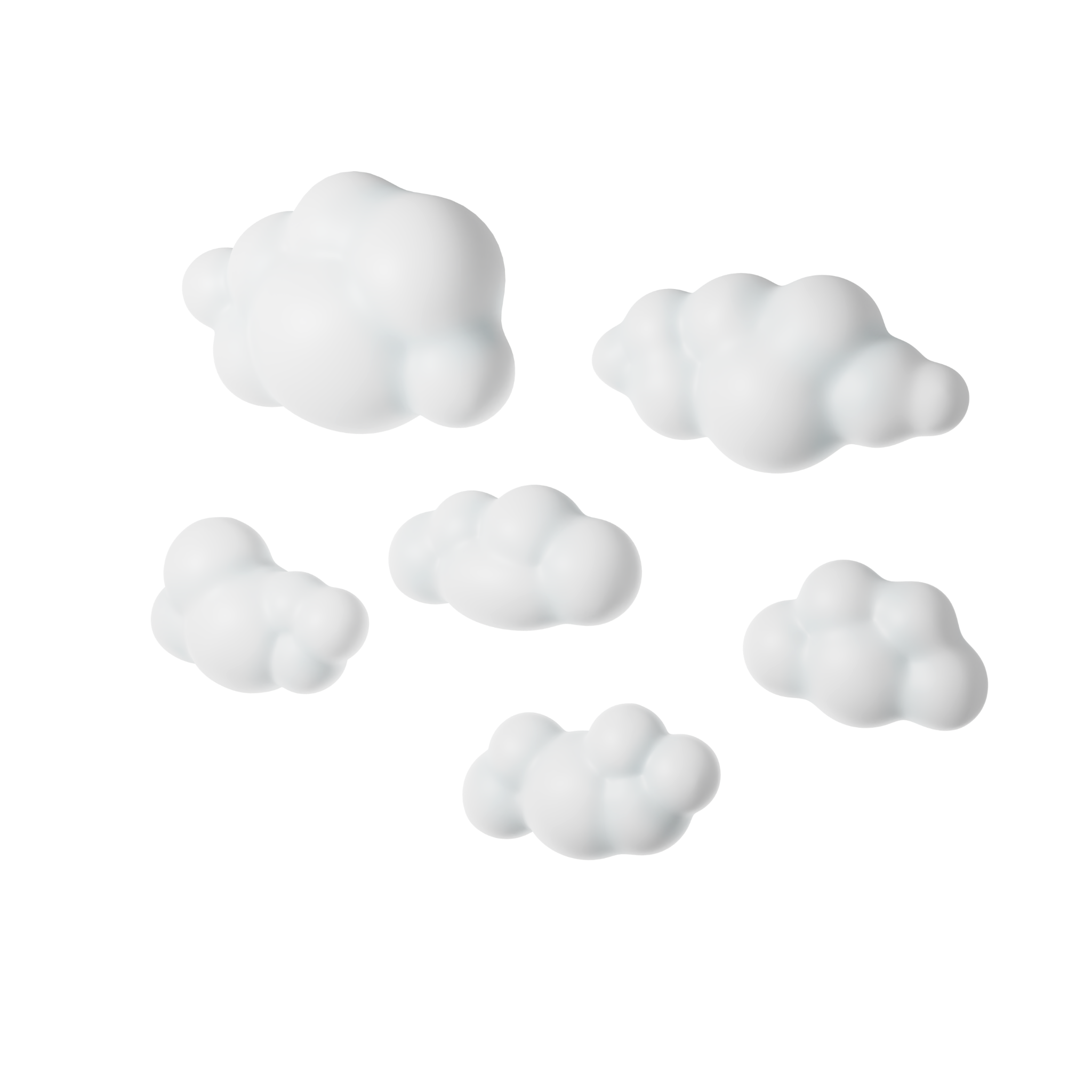 Bài 41 Hệ sinh thái
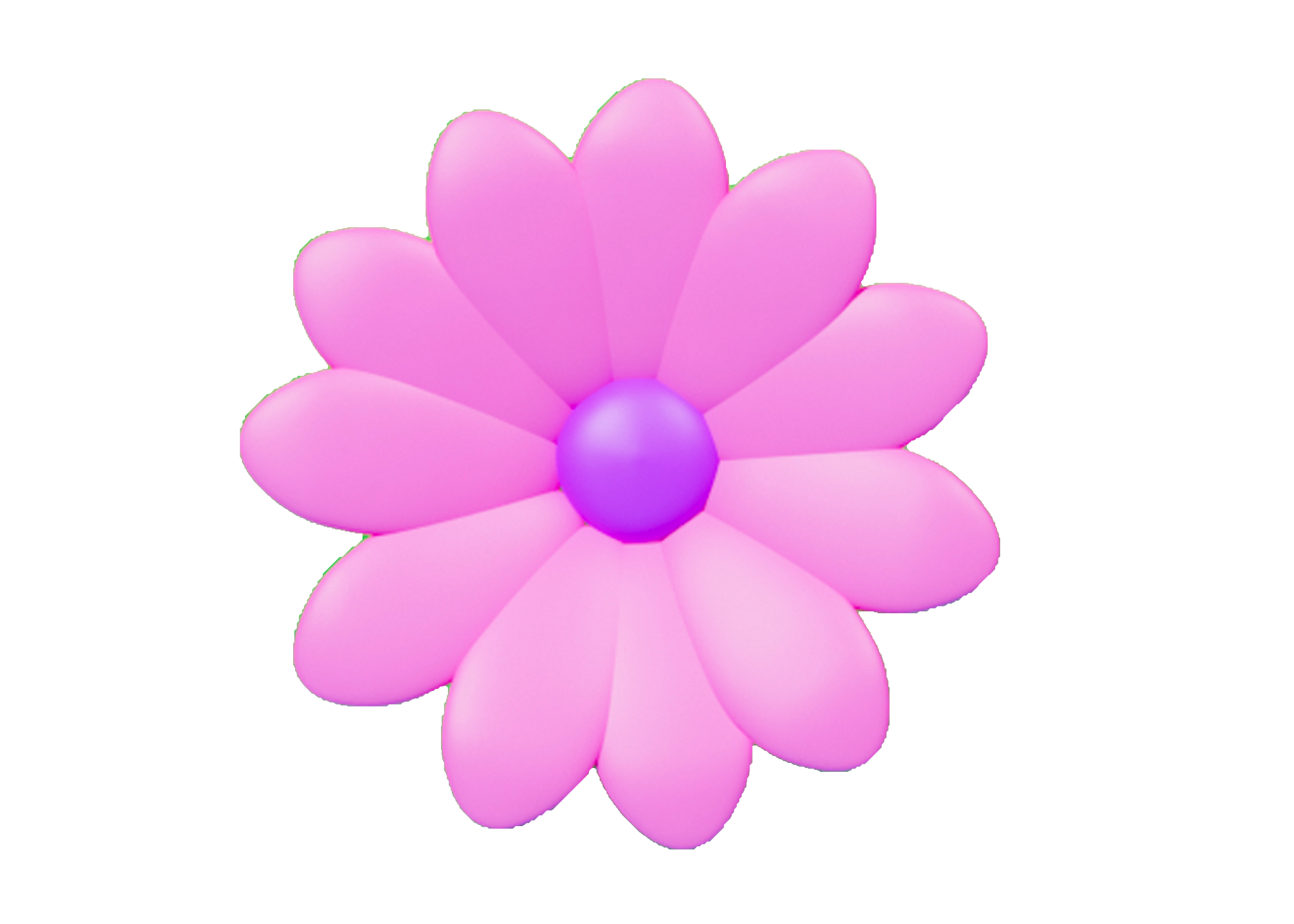 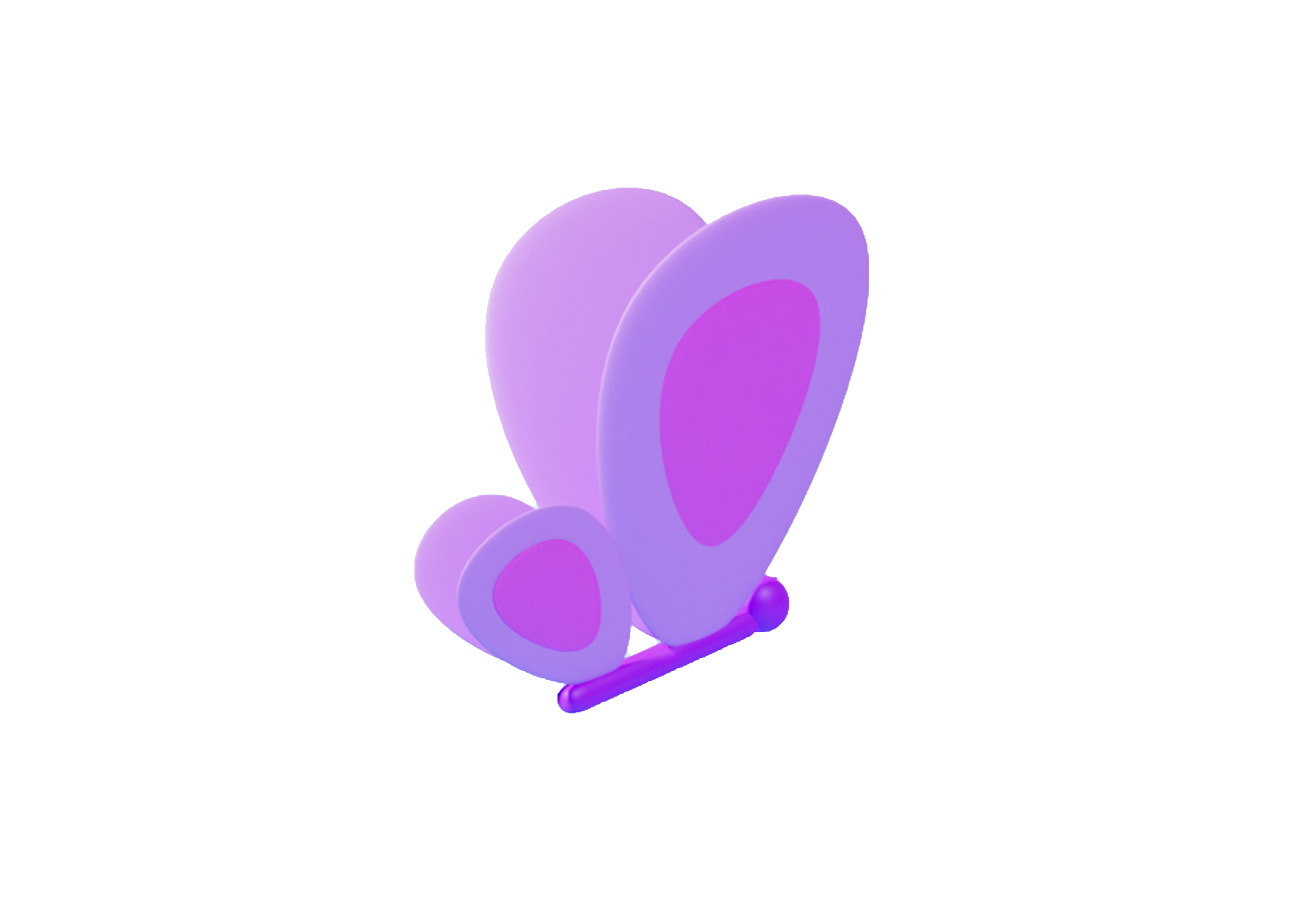 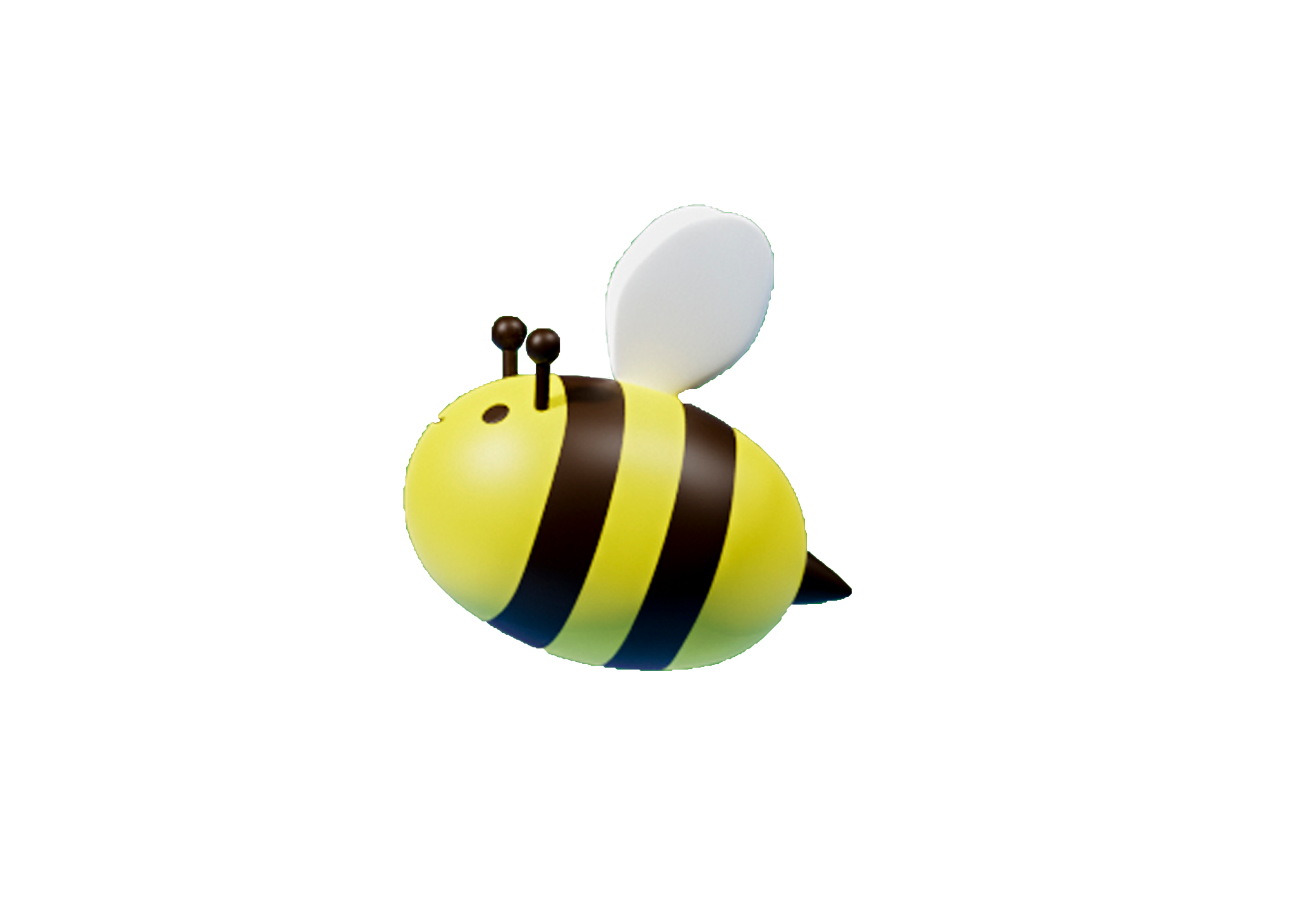 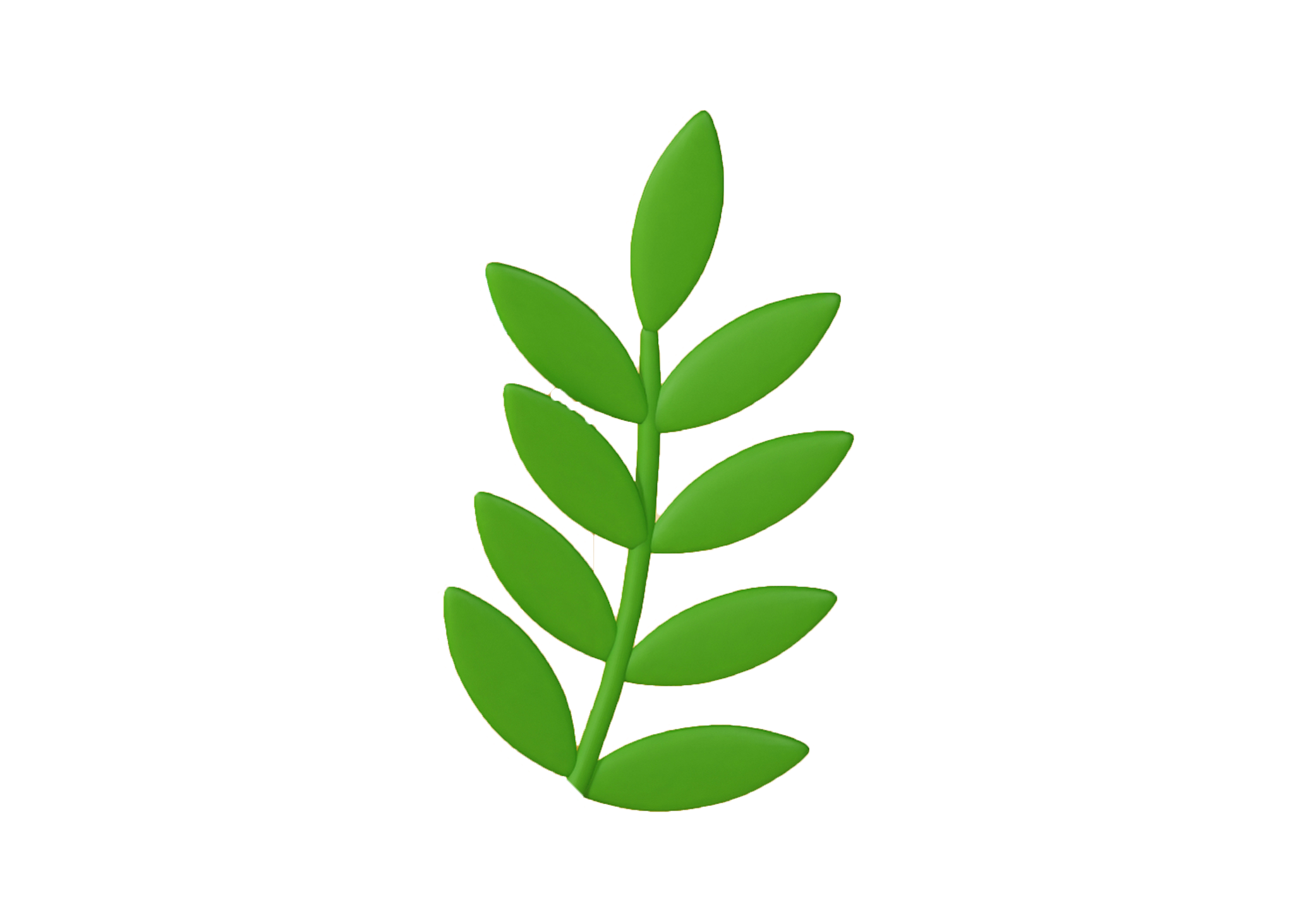 Bài 41.  Hệ sinh thái
Nội dung bài học
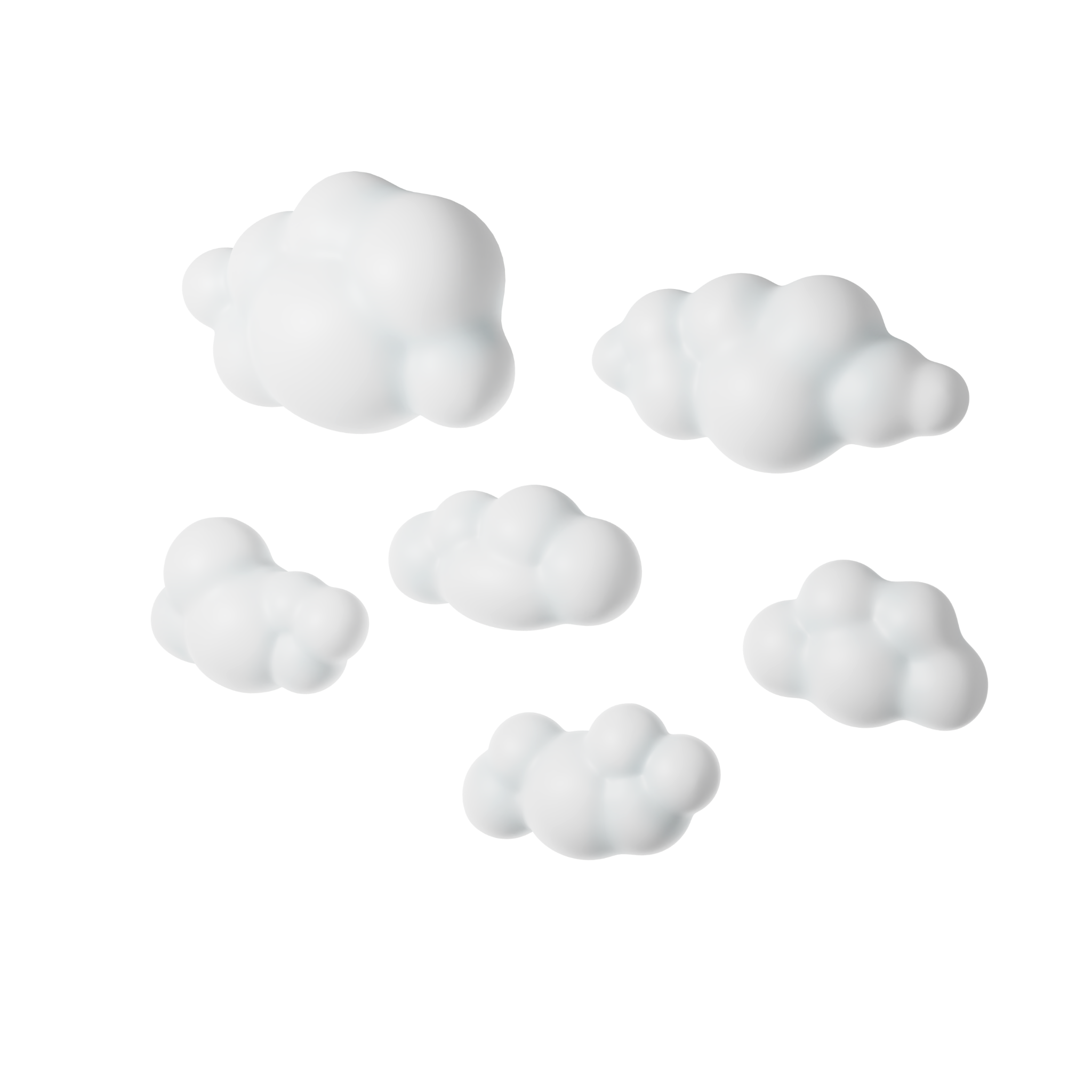 I.
Hệ sinh thái ?
II.
Chuỗi và lưới thức ăn
Trao đổi chất và chuyển hóa năng lượng trong hệ sinh thái
III.
Tầm quan trọng của việc bảo vệ một số hệ sinh thái điển hình ở Việt Nam
IV.
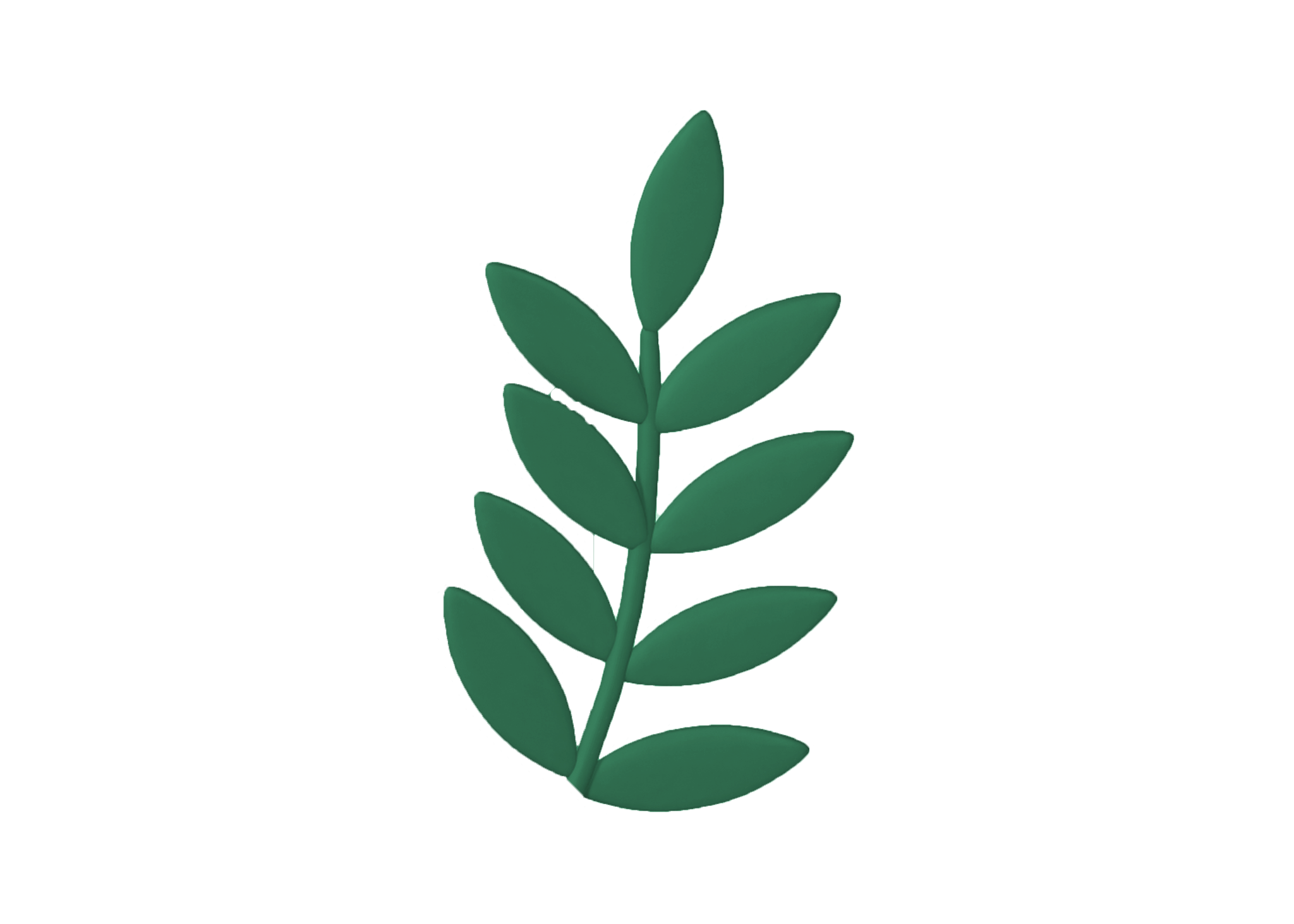 Quan sát hình 41.1, nêu tên một số loài sinh vật có trong quần xã và mối quan hệ giữa quần xã sinh vật với môi trường sống.
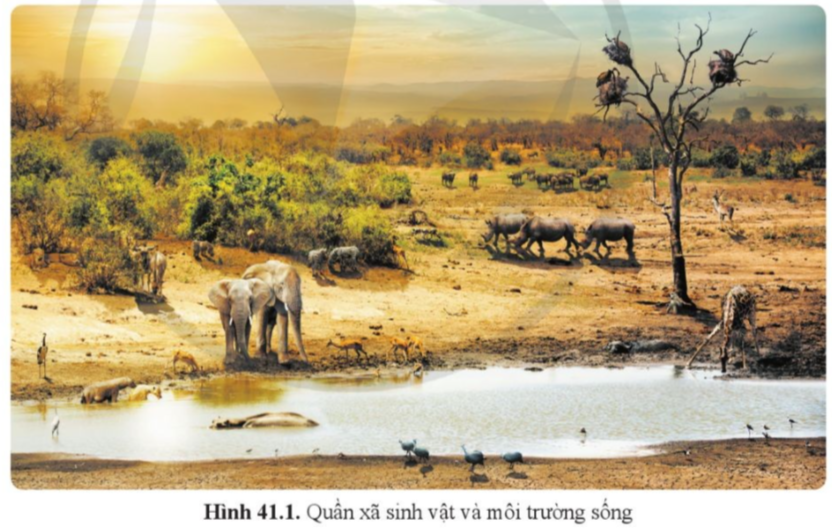 I. Hệ sinh thái
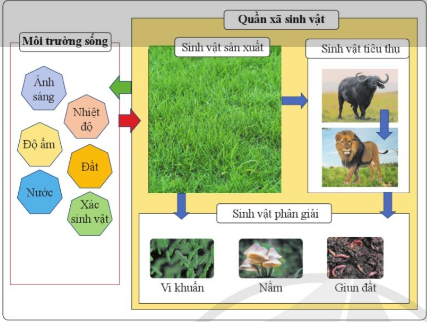 Quan sát hình, nêu các thành phần cấu trúc cơ bản của hệ sinh thái và mối quan hệ giữa các thành phần này.
Sơ đồ các thành phần cấu trúc hệ sinh thái
I. Hệ sinh thái
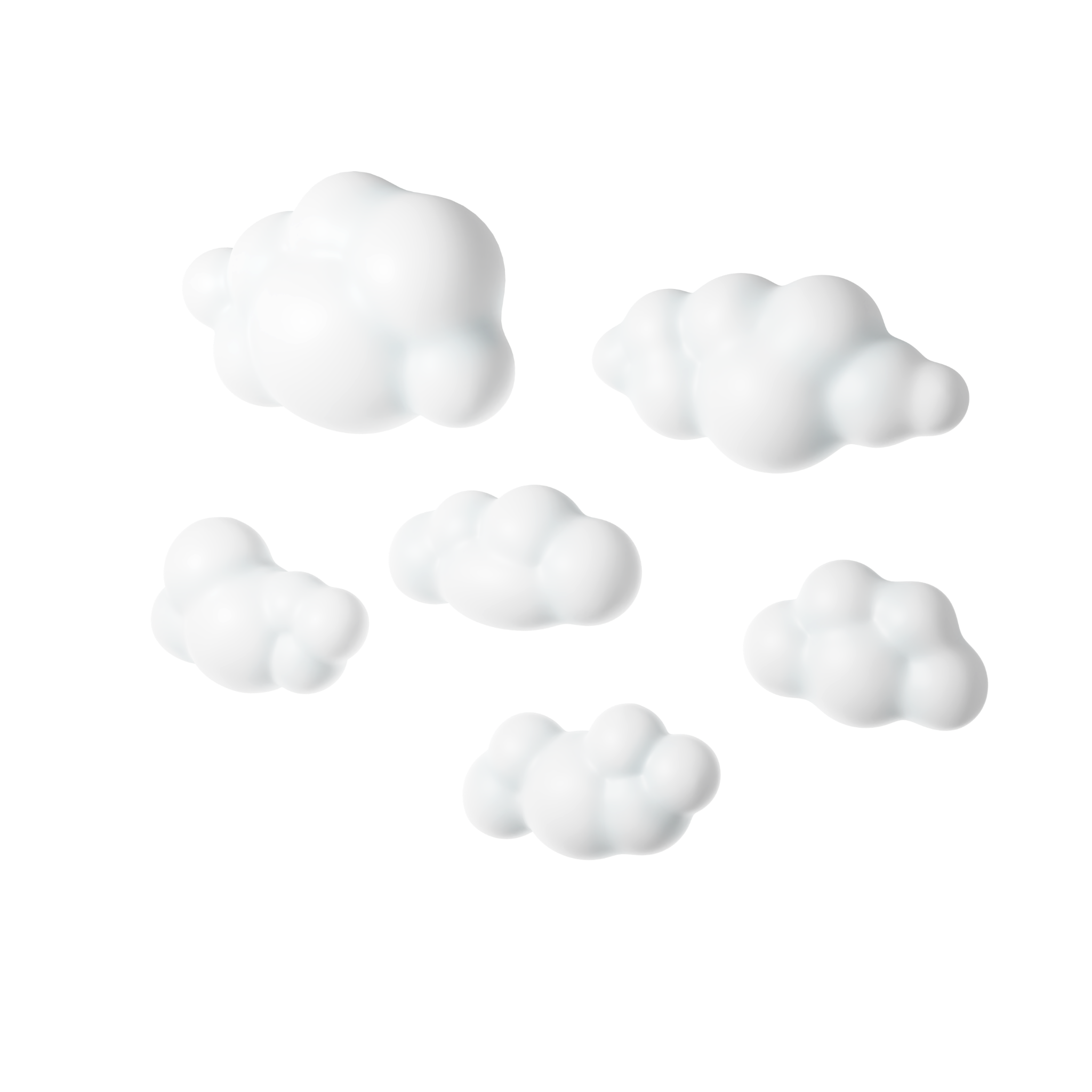 Môi trường sống
(Thành phần vô sinh)
QUẦN XÃ SINH VẬT
(Thành phần hữu sinh)
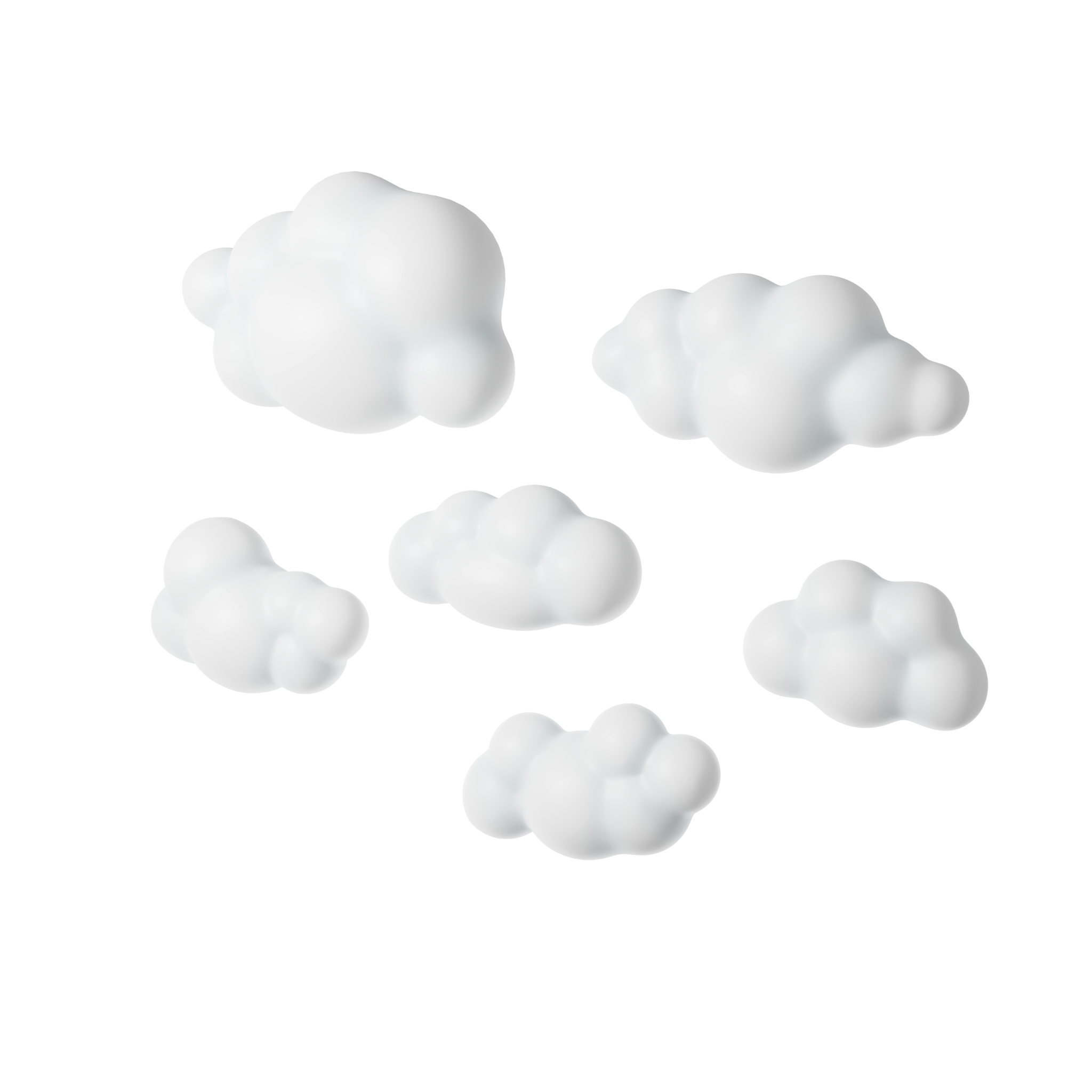 Ánh sáng
Sinh vật 
sản xuất
Sinh vật 
tiêu thụ
Nhiệt độ
Nước
Đất
Độ ẩm
Sinh vật phân giải
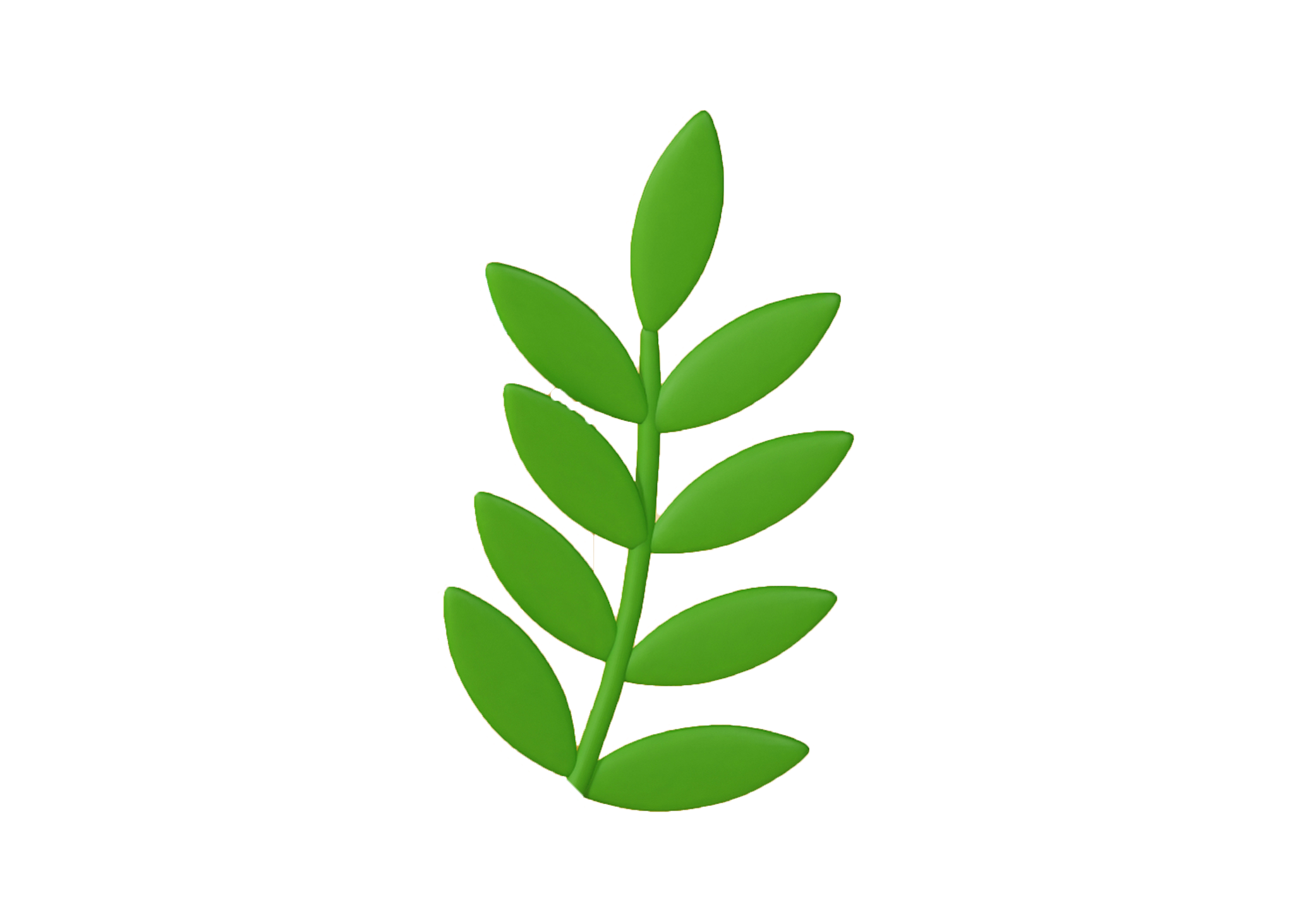 Xác  sinh vật
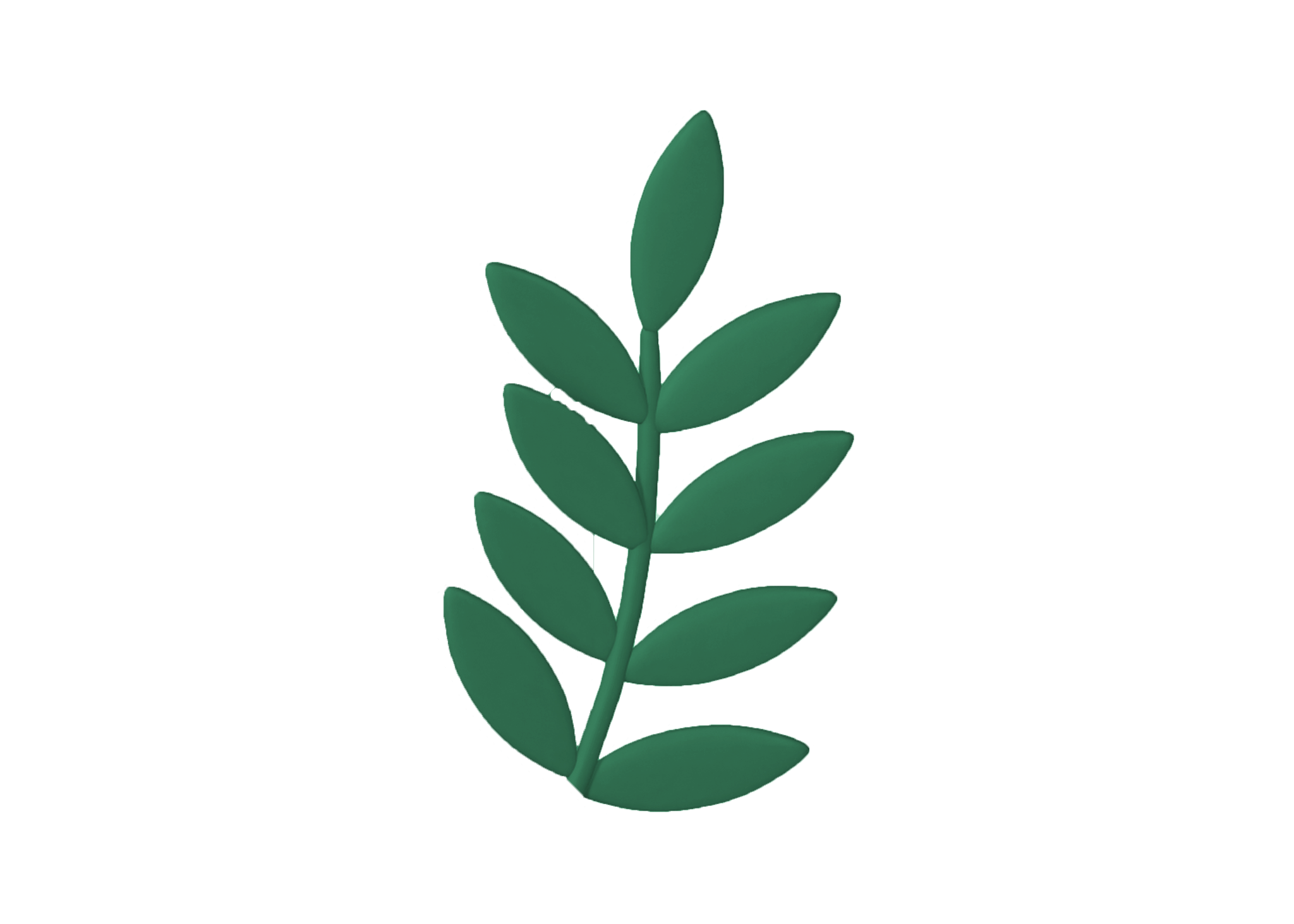 …..
HỆ SINH THÁI
I. Hệ sinh thái.
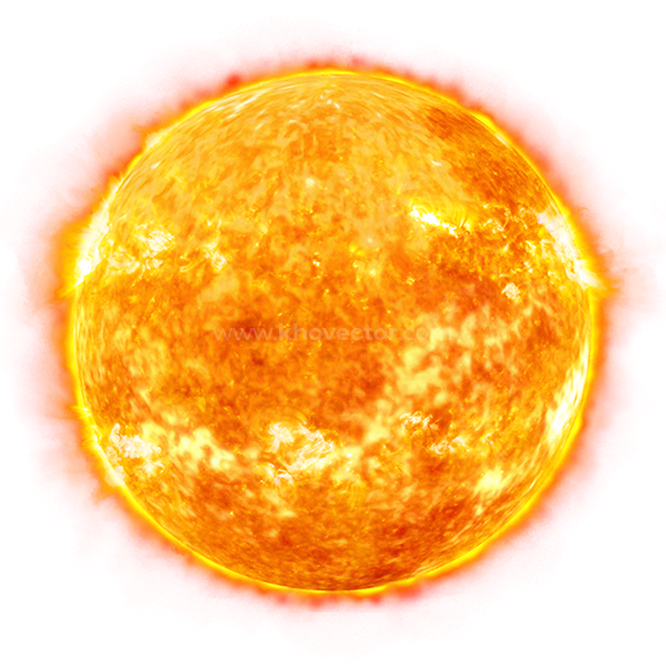 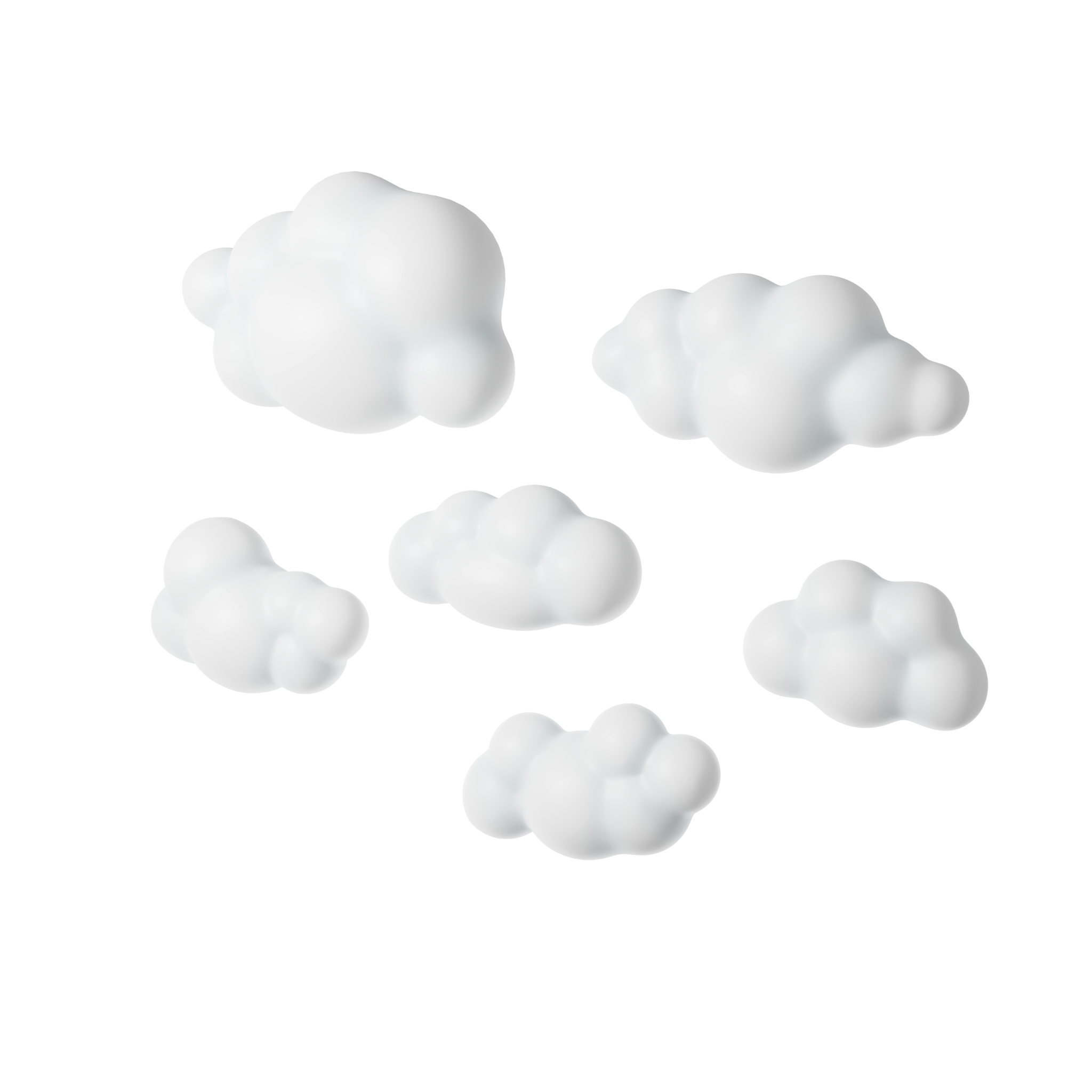 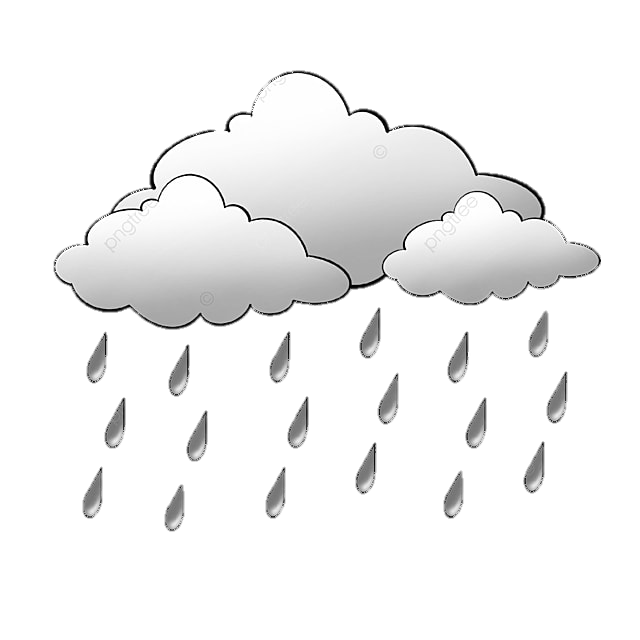 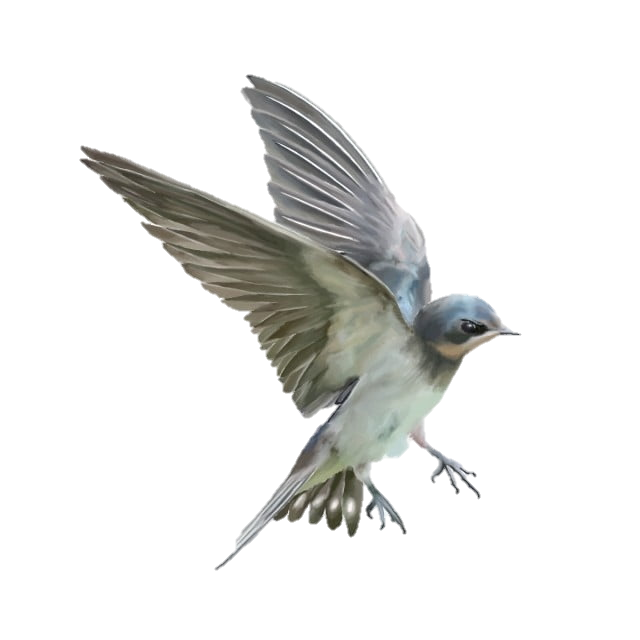 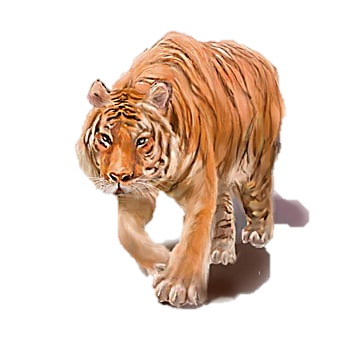 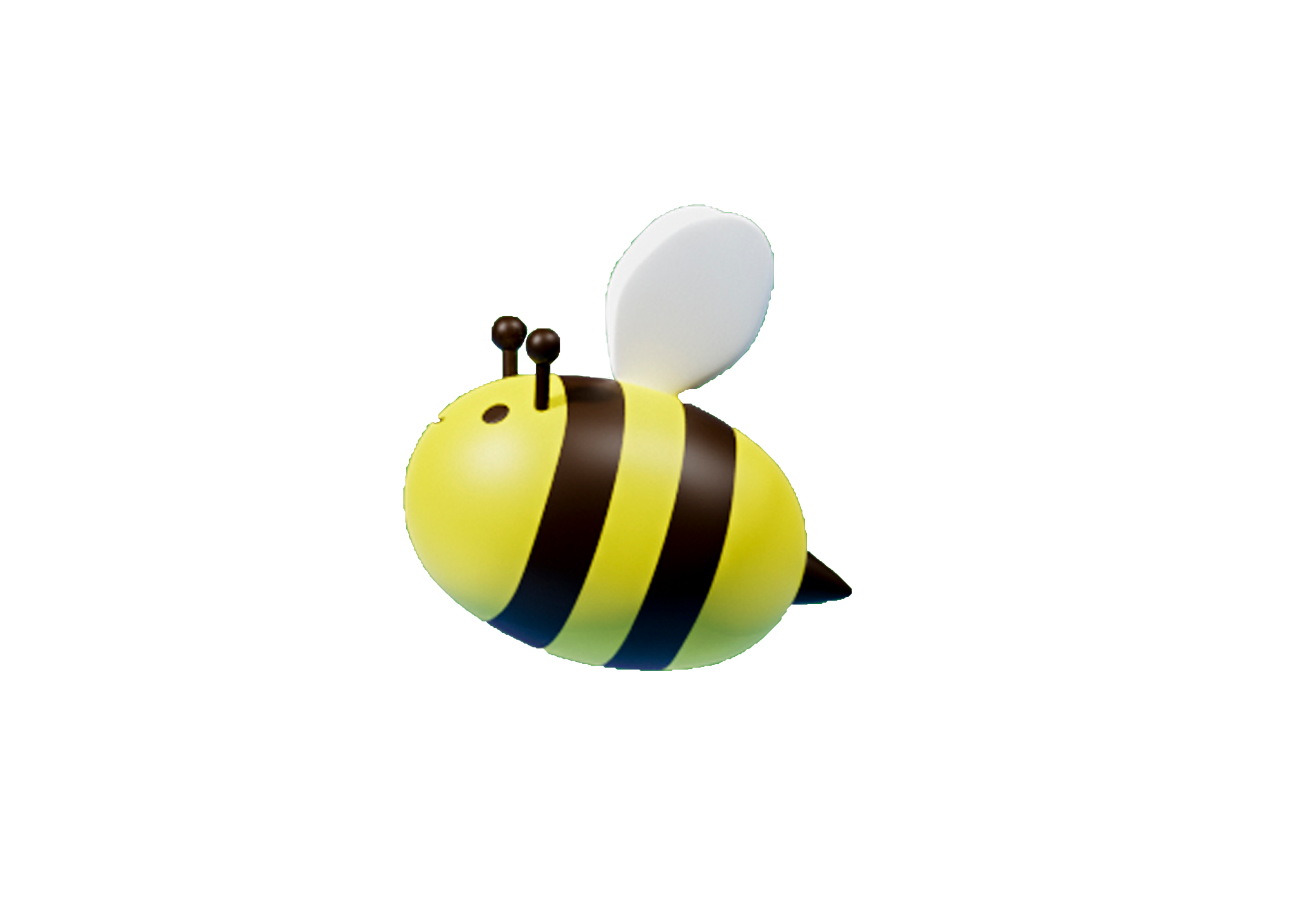 Hệ sinh thái
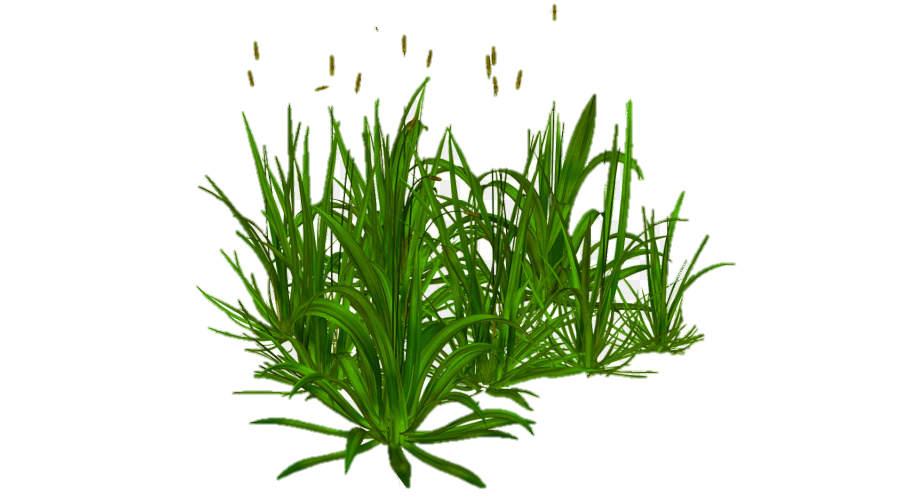 Quần xã
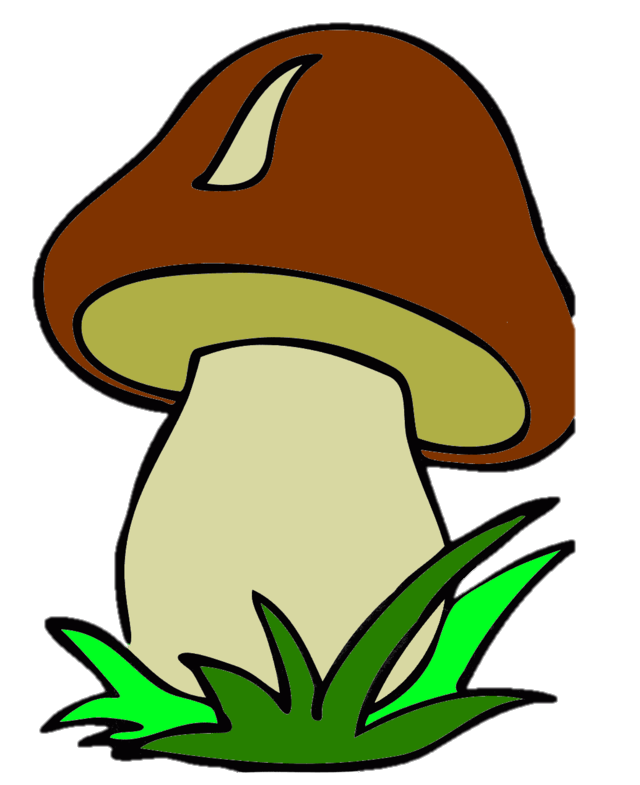 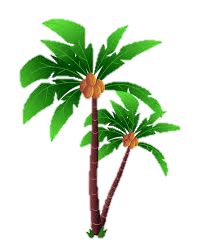 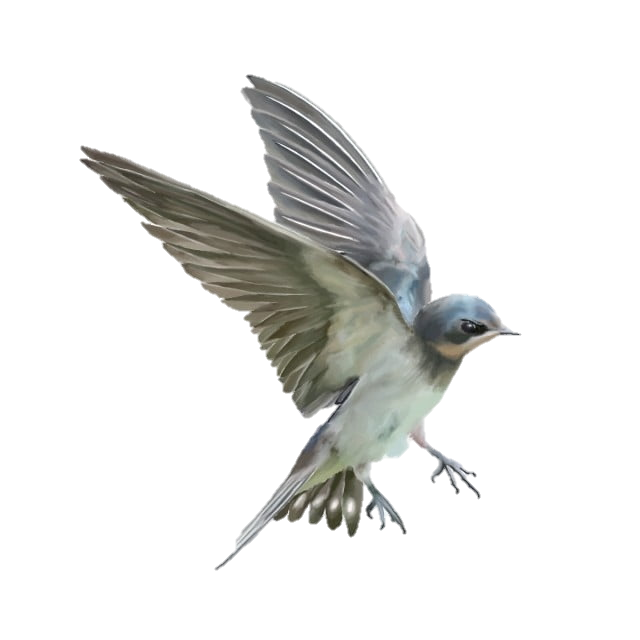 Quần thể
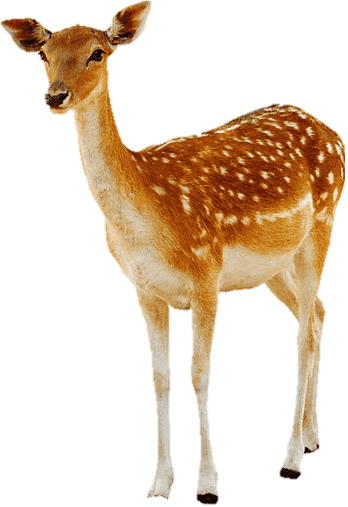 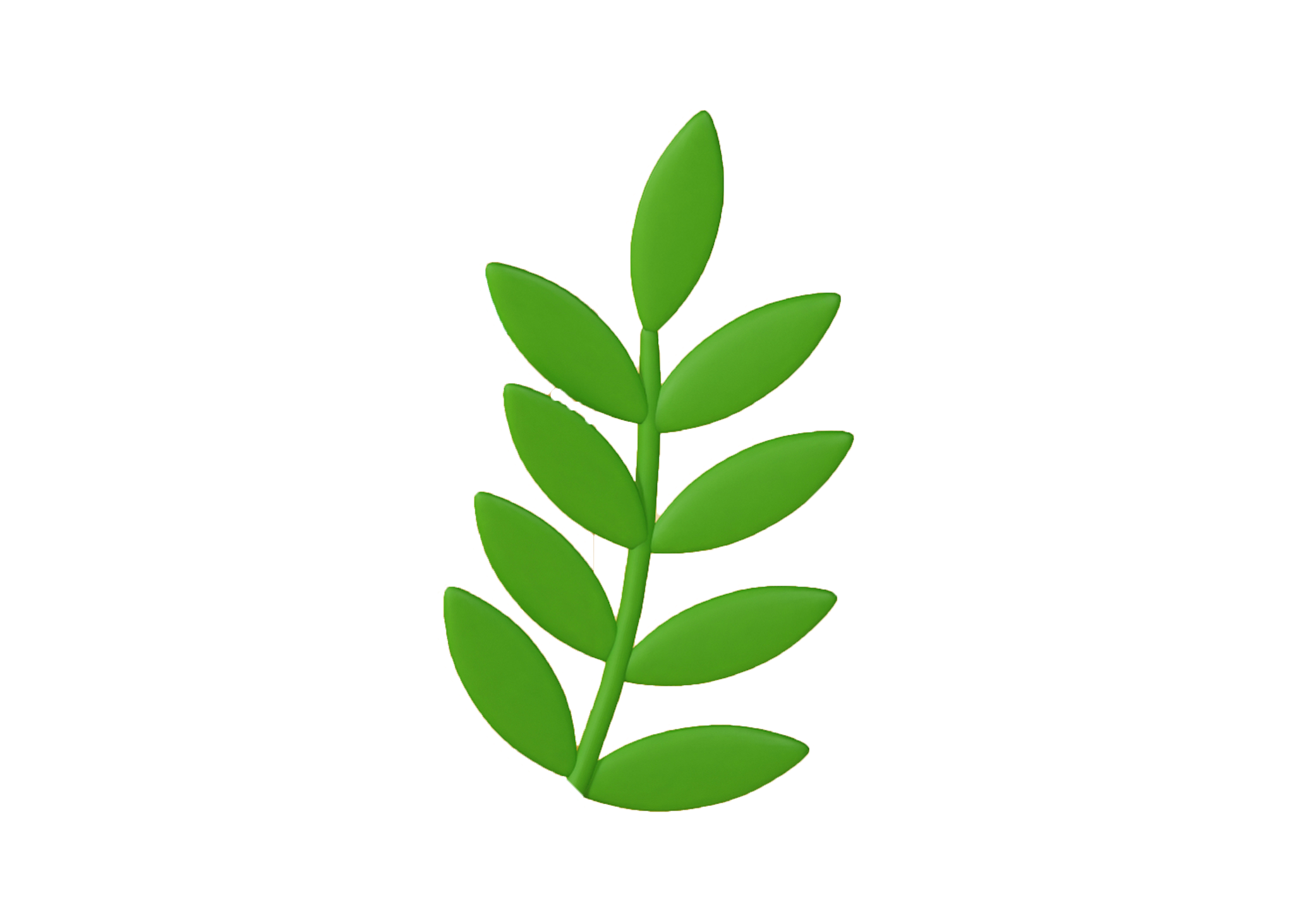 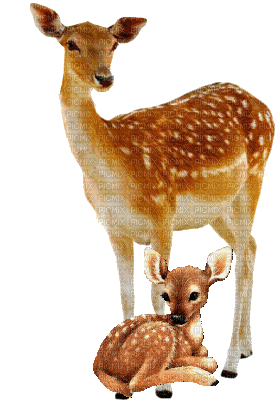 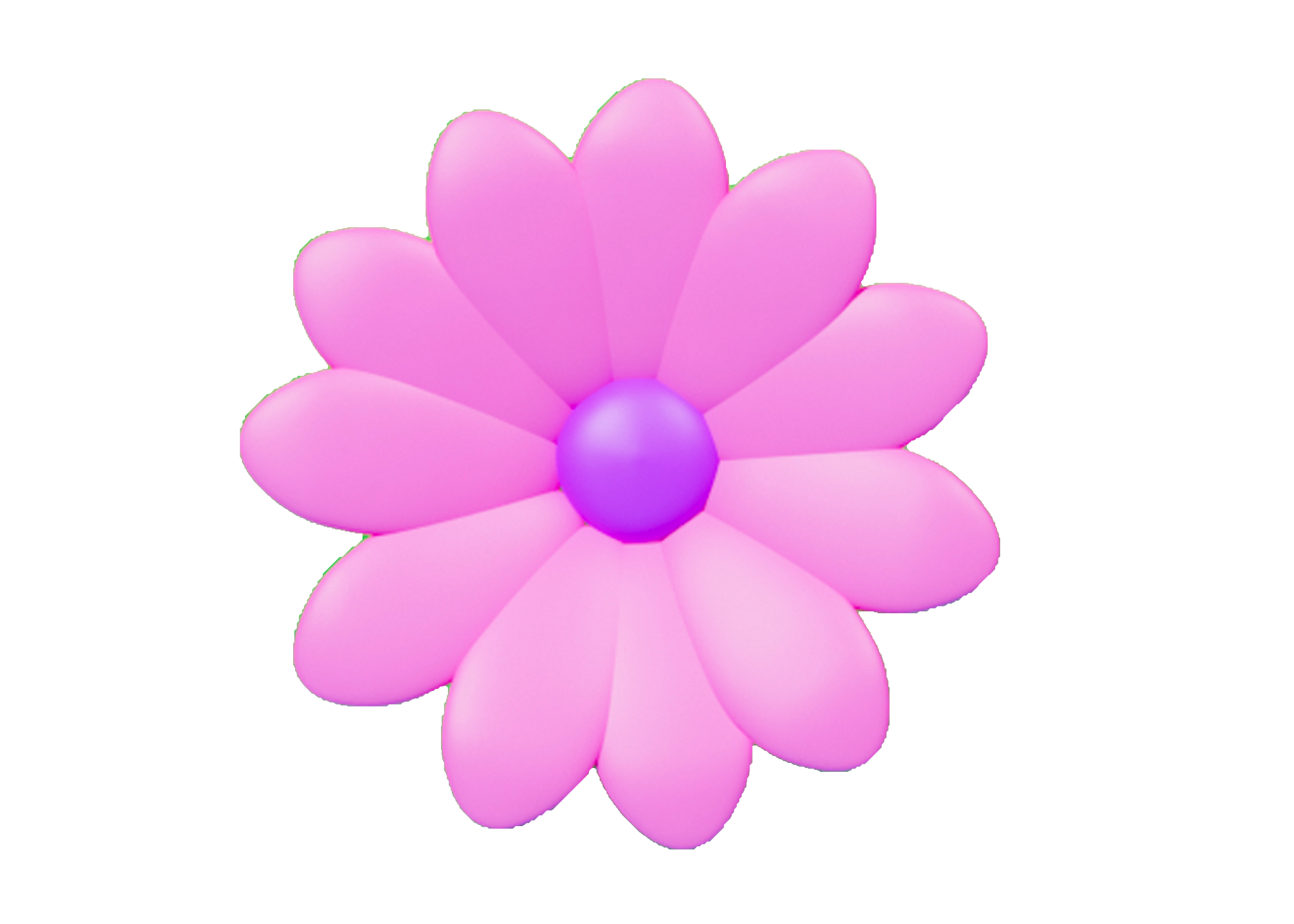 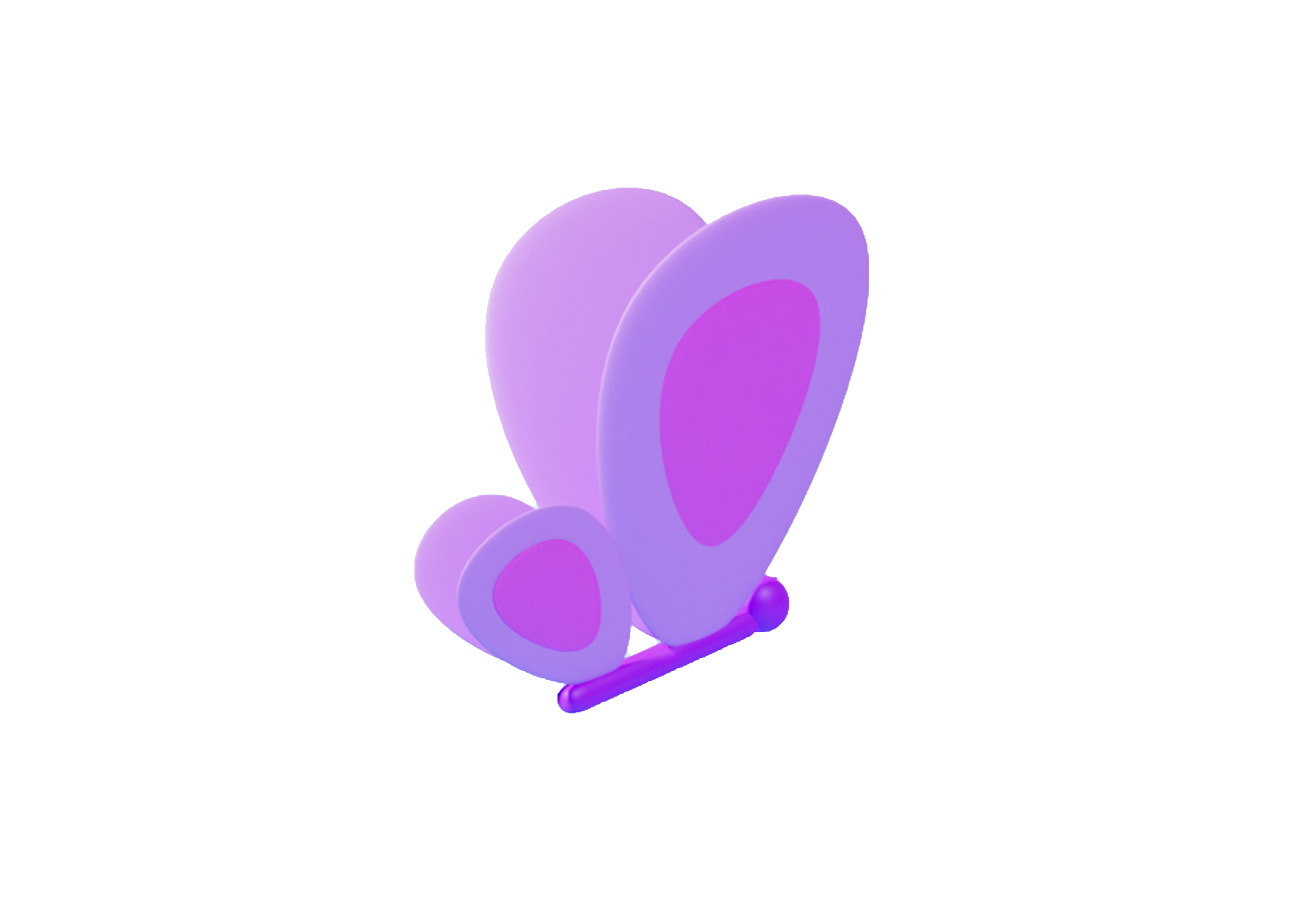 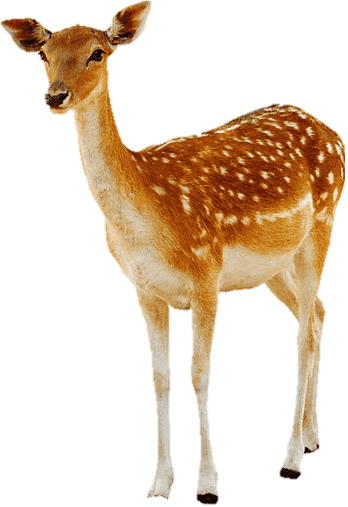 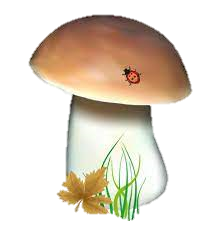 - Hệ sinh thái là một hệ thống hoàn chỉnh và tương đối ổn định
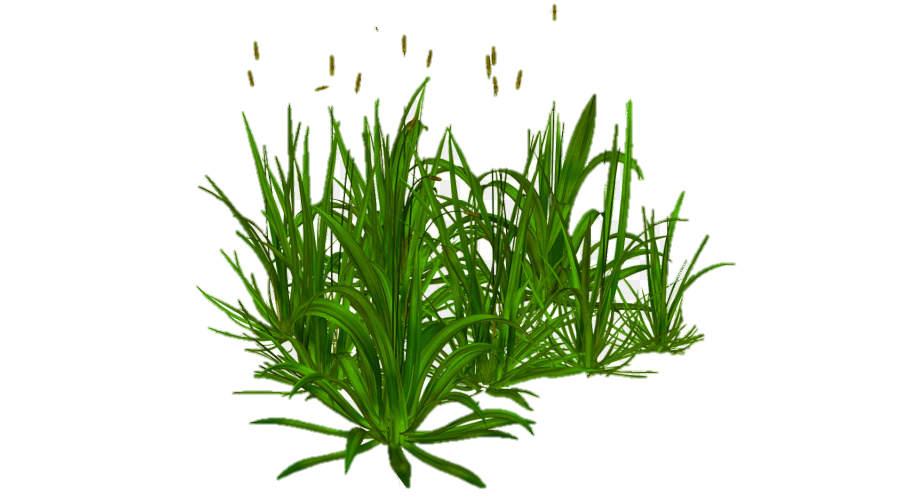 Cá thể
I. Hệ sinh thái
Hệ sinh thái gồm …………………………………..……................ và môi trường sống (thành phần vô sinh)
quần xã sinh vật (thành phần hữu sinh)
Thành phần  …………………  như:
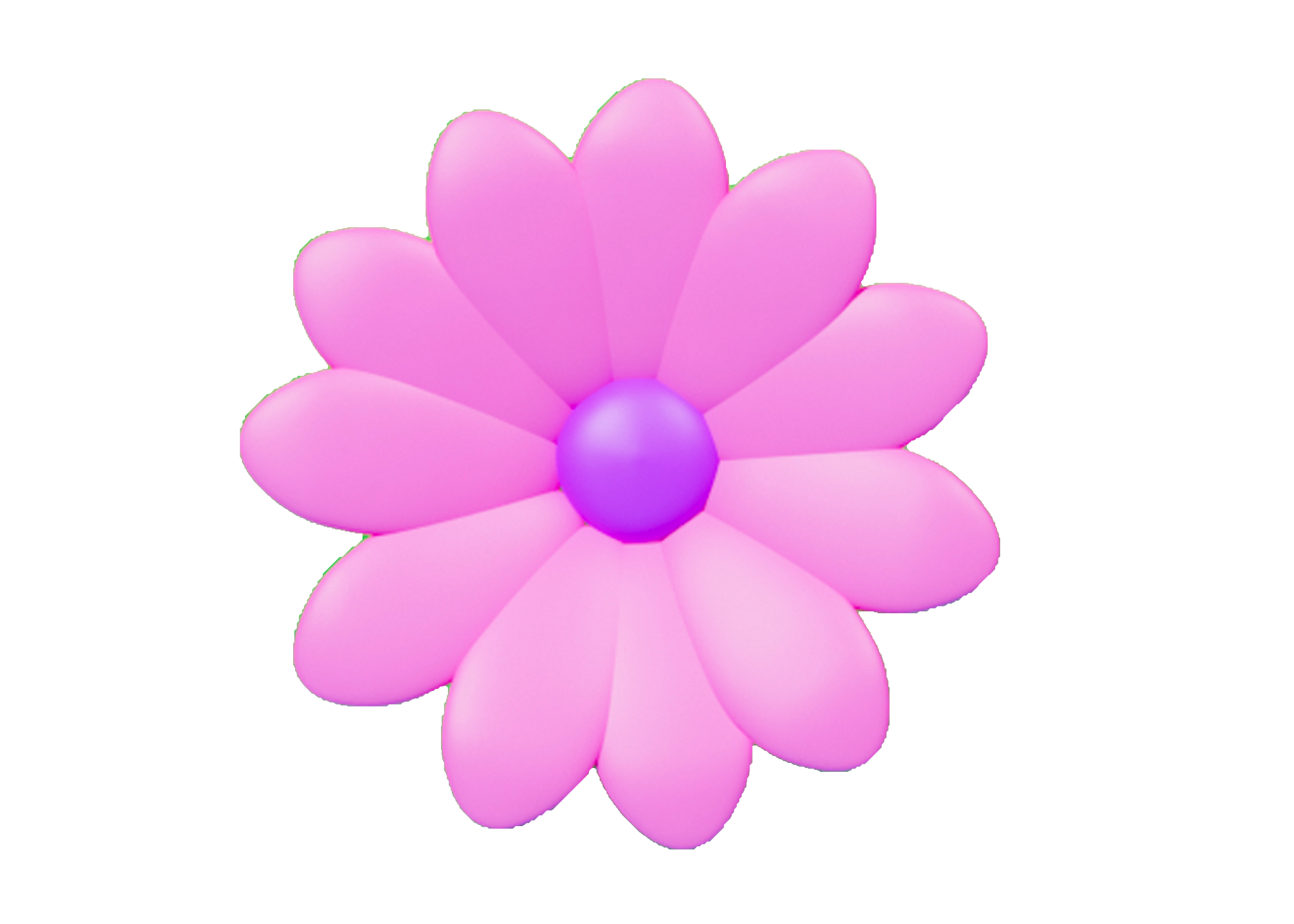 Thành phần hữu sinh gồm:
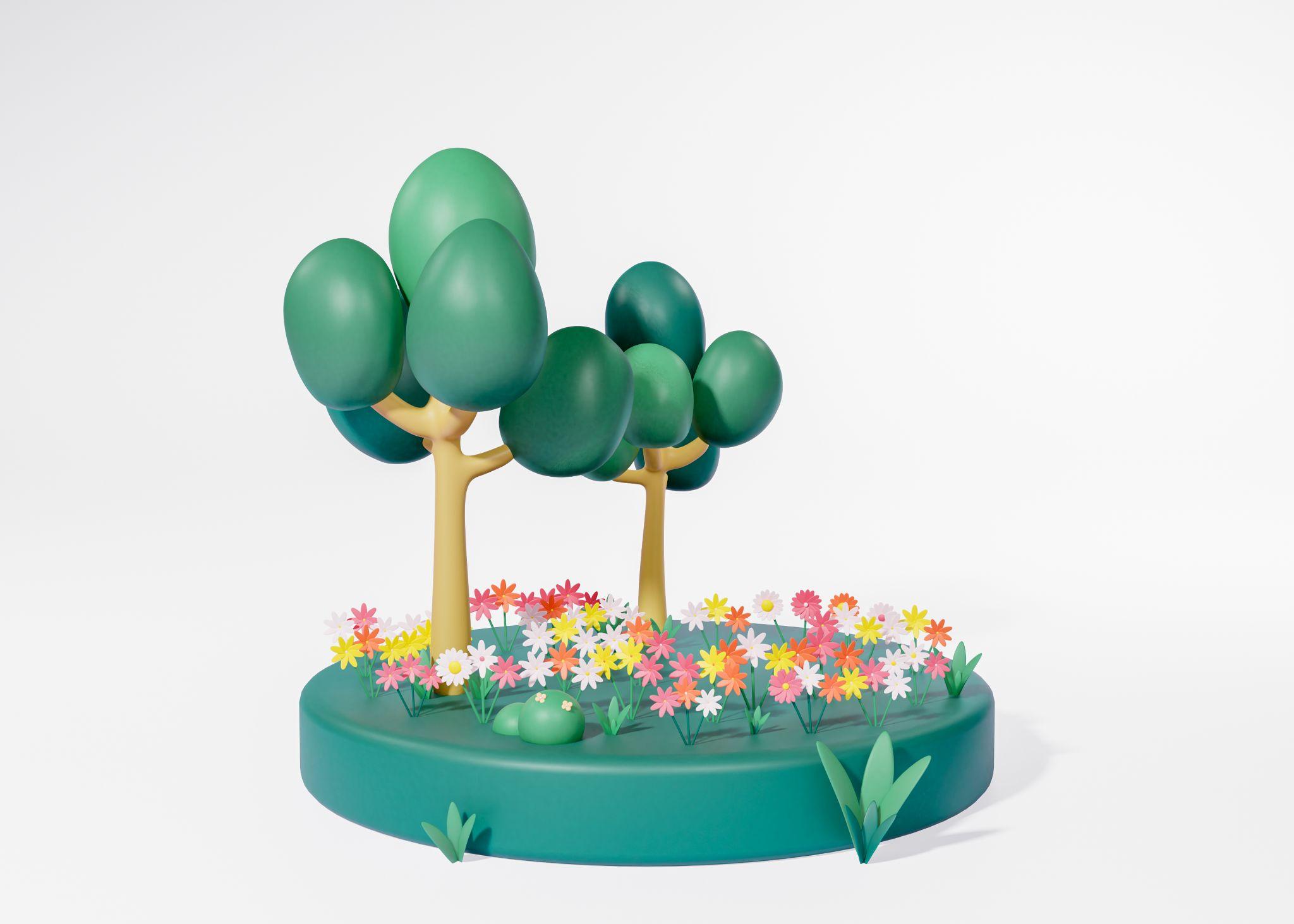 vô sinh
thực vật
- Sinh vật sản xuất: ………………..
Ánh sáng, nước, nhiệt độ, độ ẩm, đất , xác sinh vật
Sinh vật tiêu thụ
- ……………………………..: động vật ăn thực vật, động vật ăn thịt
- ………………………………..: Vi khuẩn, nấm, giun đất…
Sinh vật phân giải
I. Hệ sinh thái
Hệ sinh thái bao gồm quần xã sinh vật và môi trường sống của quần xã. Các sinh vật trong quần xã luôn tương tác với nhau đồng thời tác động qua lại với các nhân tố sinh thái vô sinh của môi trường tạo nên một hệ thống sinh học hoàn chỉnh và tương đối ổn định
I. Hệ sinh thái
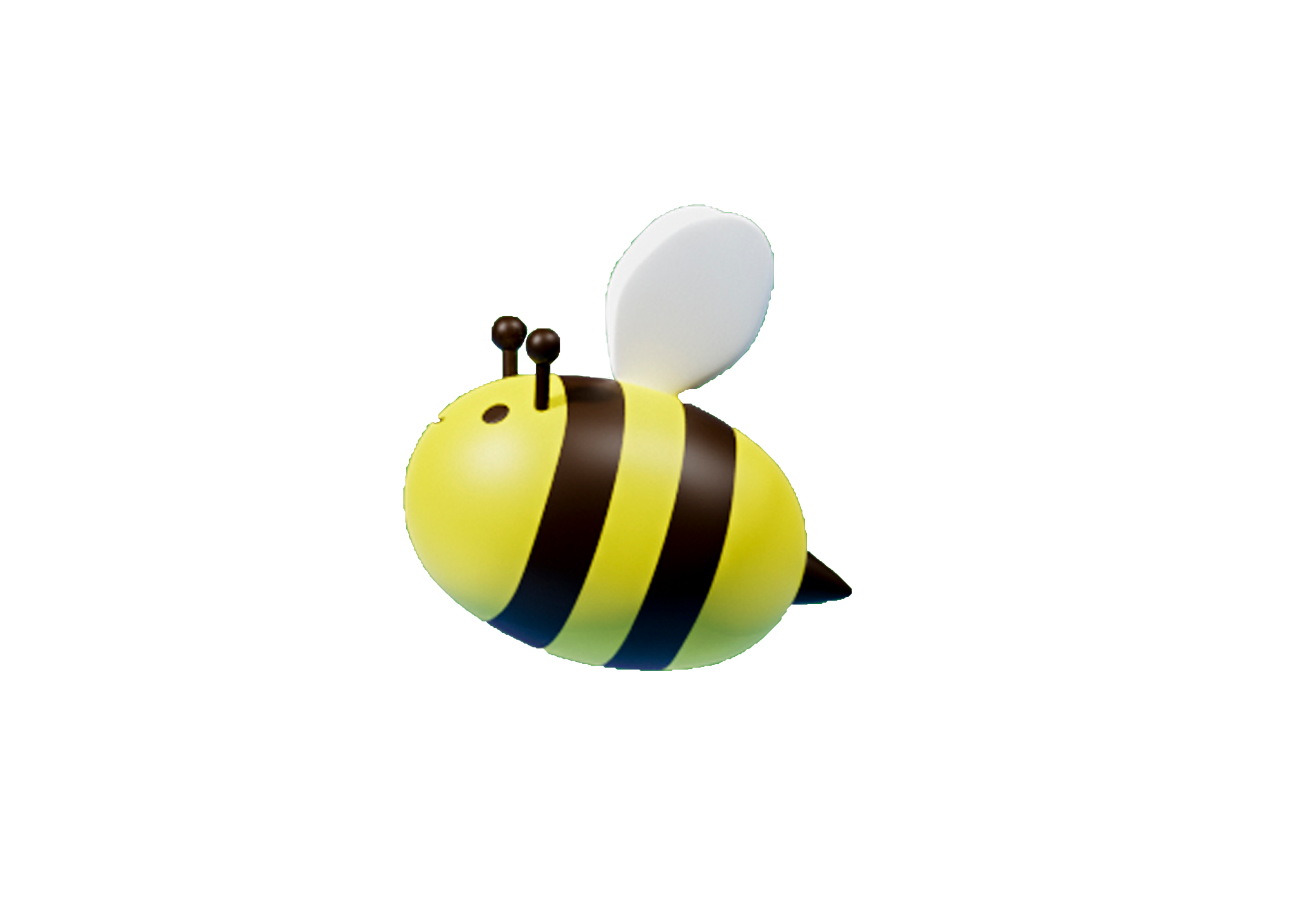 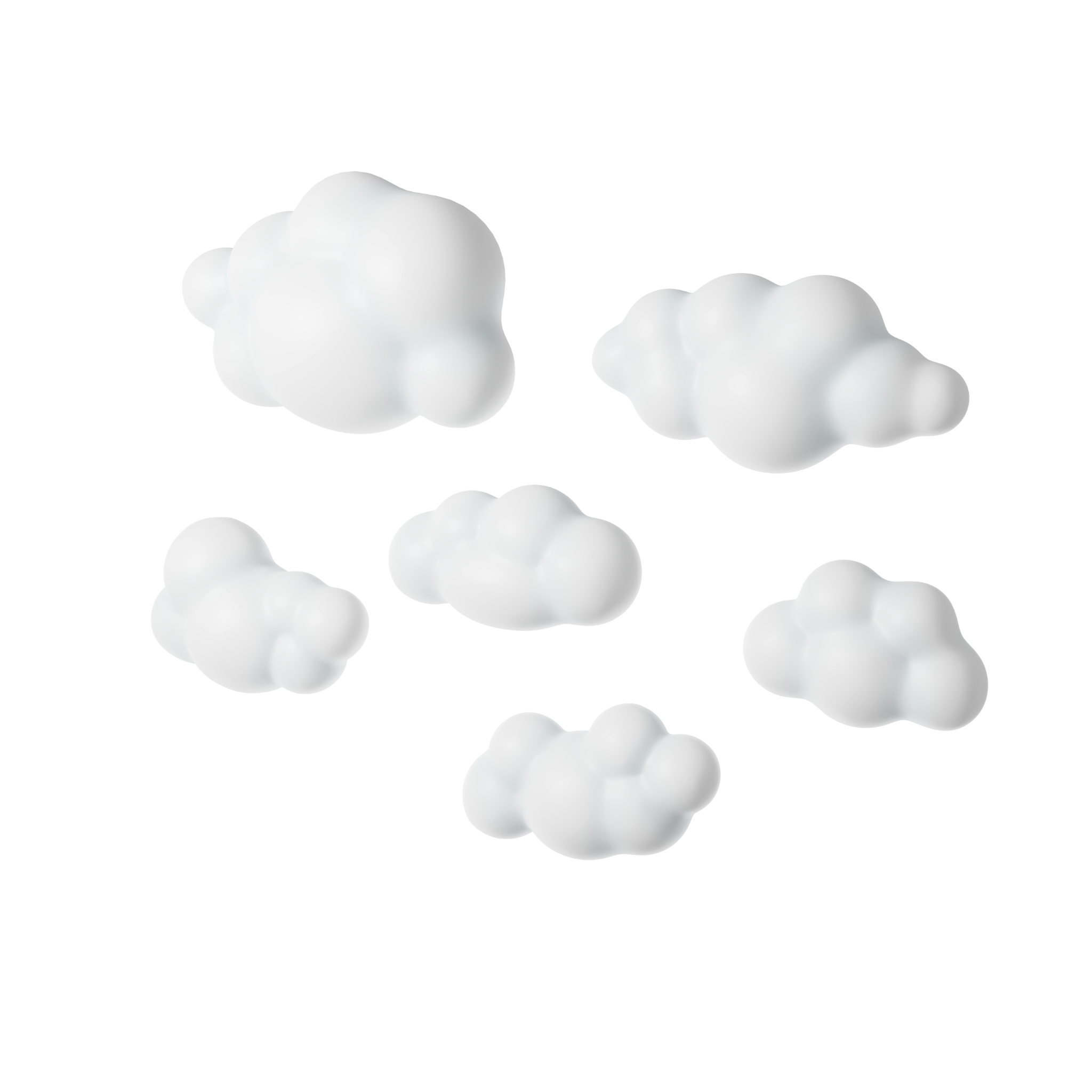 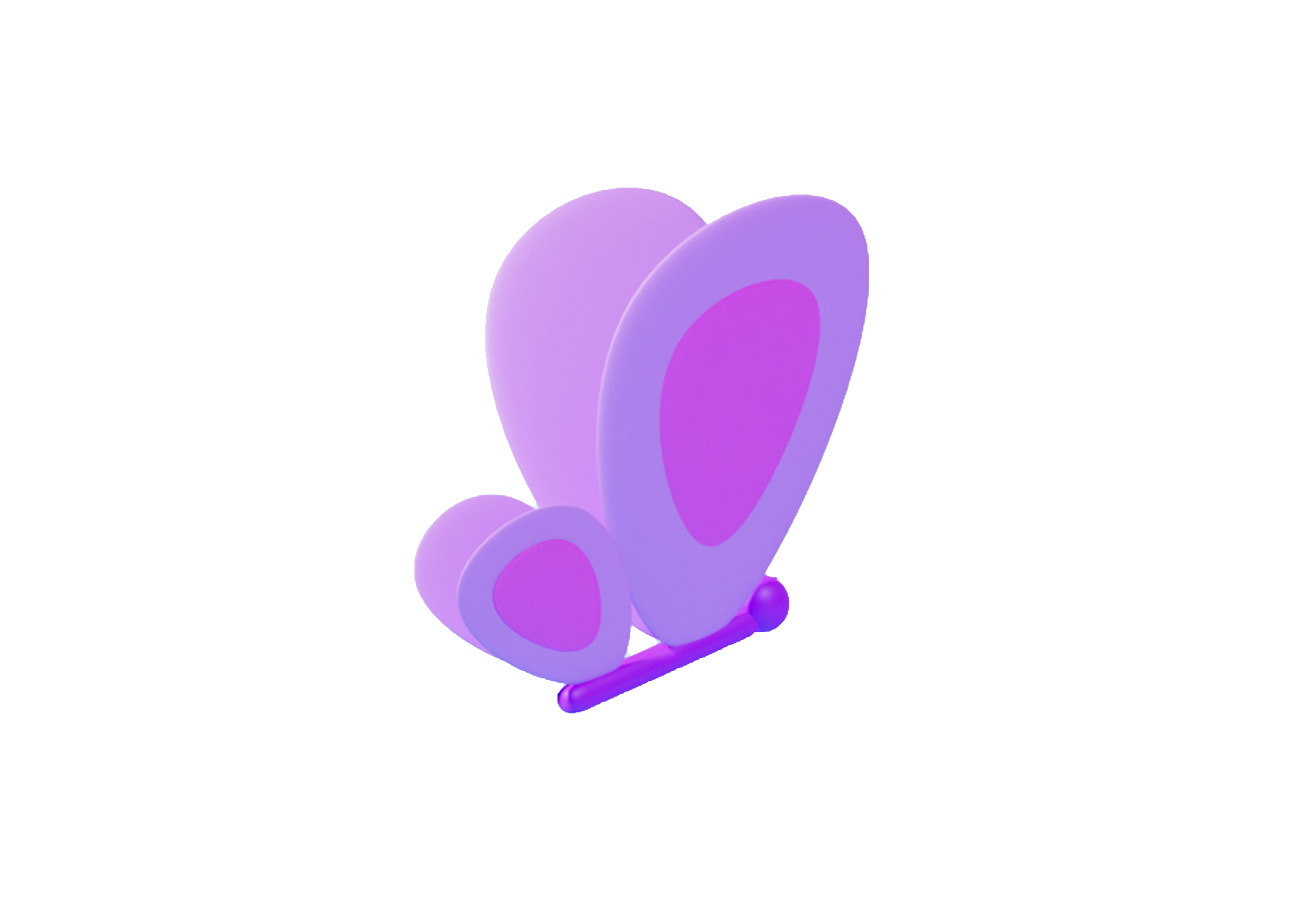 Lấy ví dụ hệ sinh thái mà em biết? Nêu các thành phần vô sinh, hữu sinh của hệ sinh thái đó
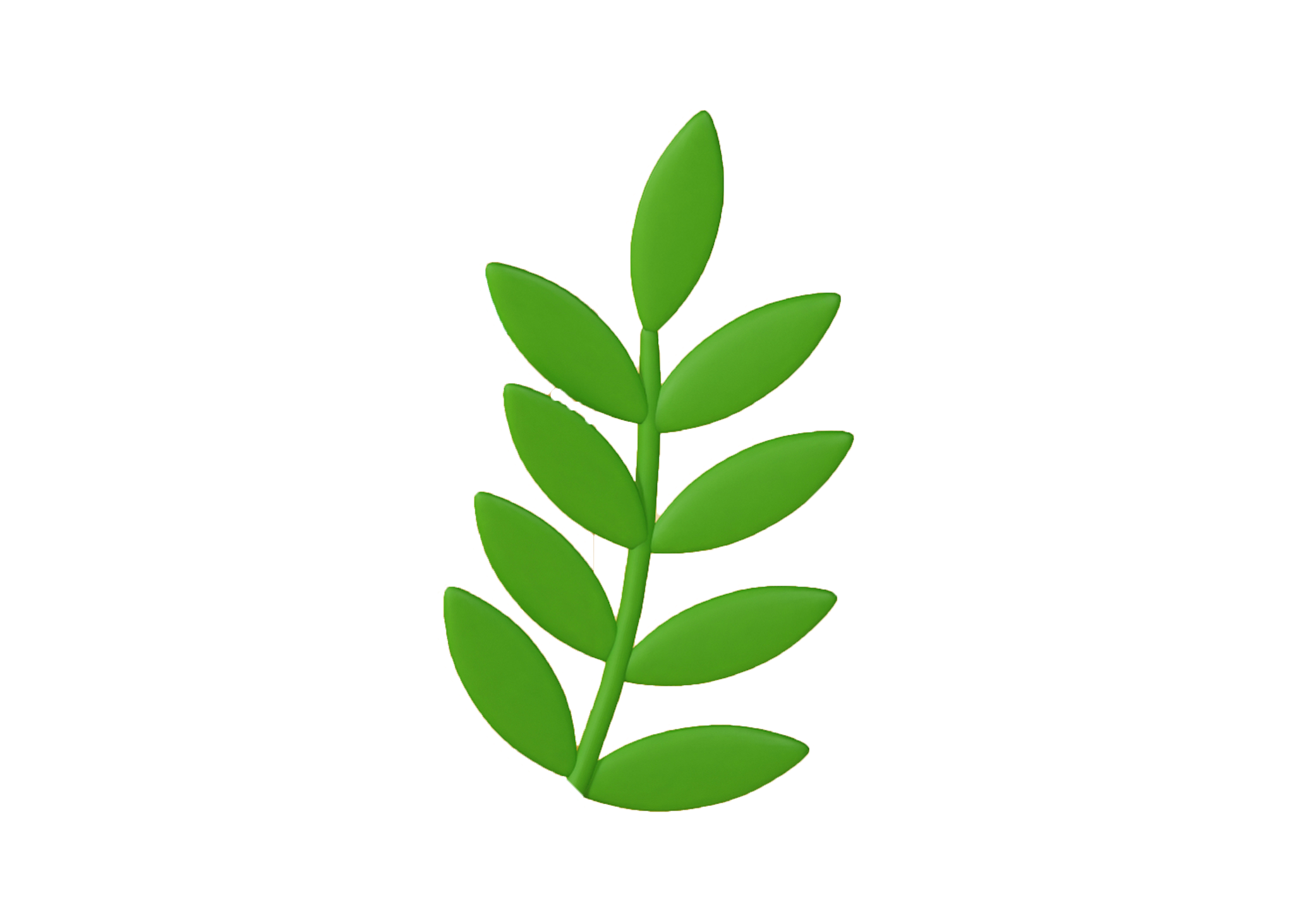 I. Hệ sinh thái
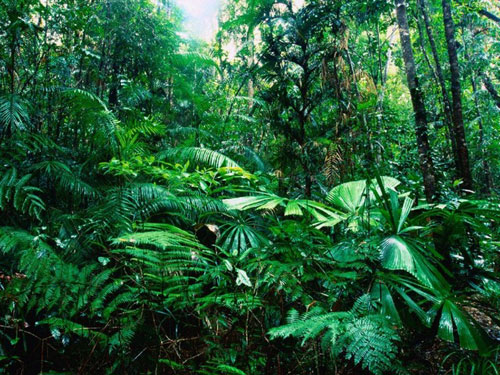 Hệ sinh thái trên cạn 
– Rừng nhiệt đới
Sự khác nhau về nguồn gốc của 2 hệ sinh thái?
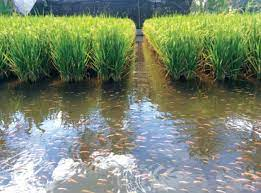 Hình thành bởi hoạt động của con người
Có sẵn trong tự nhiên
Hệ sinh thái đồng ruộng
Hệ sinh thái tự nhiên
Hệ sinh thái nhân tạo
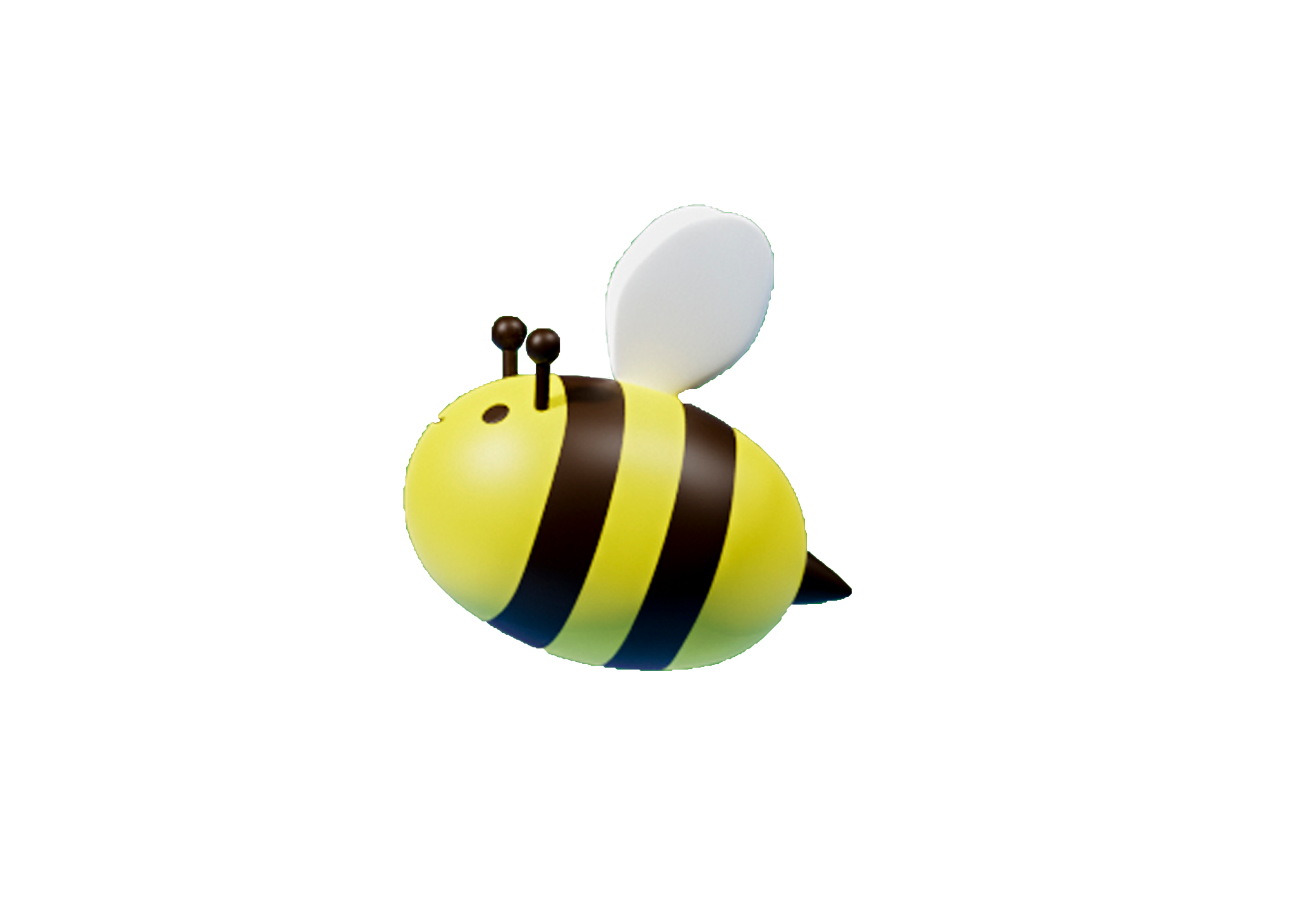 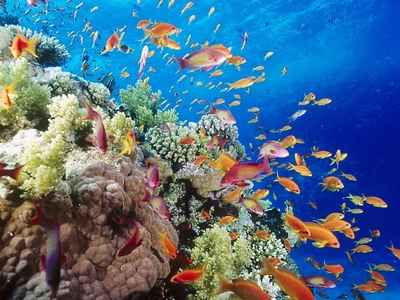 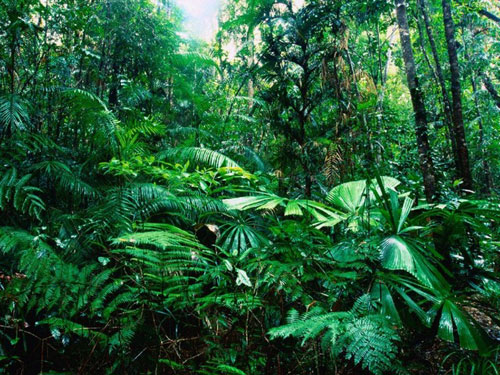 Hệ sinh thái trên cạn 
– Rừng nhiệt đới
Hệ sinh thái nước mặn 
– HST biển
I. Hệ sinh thái
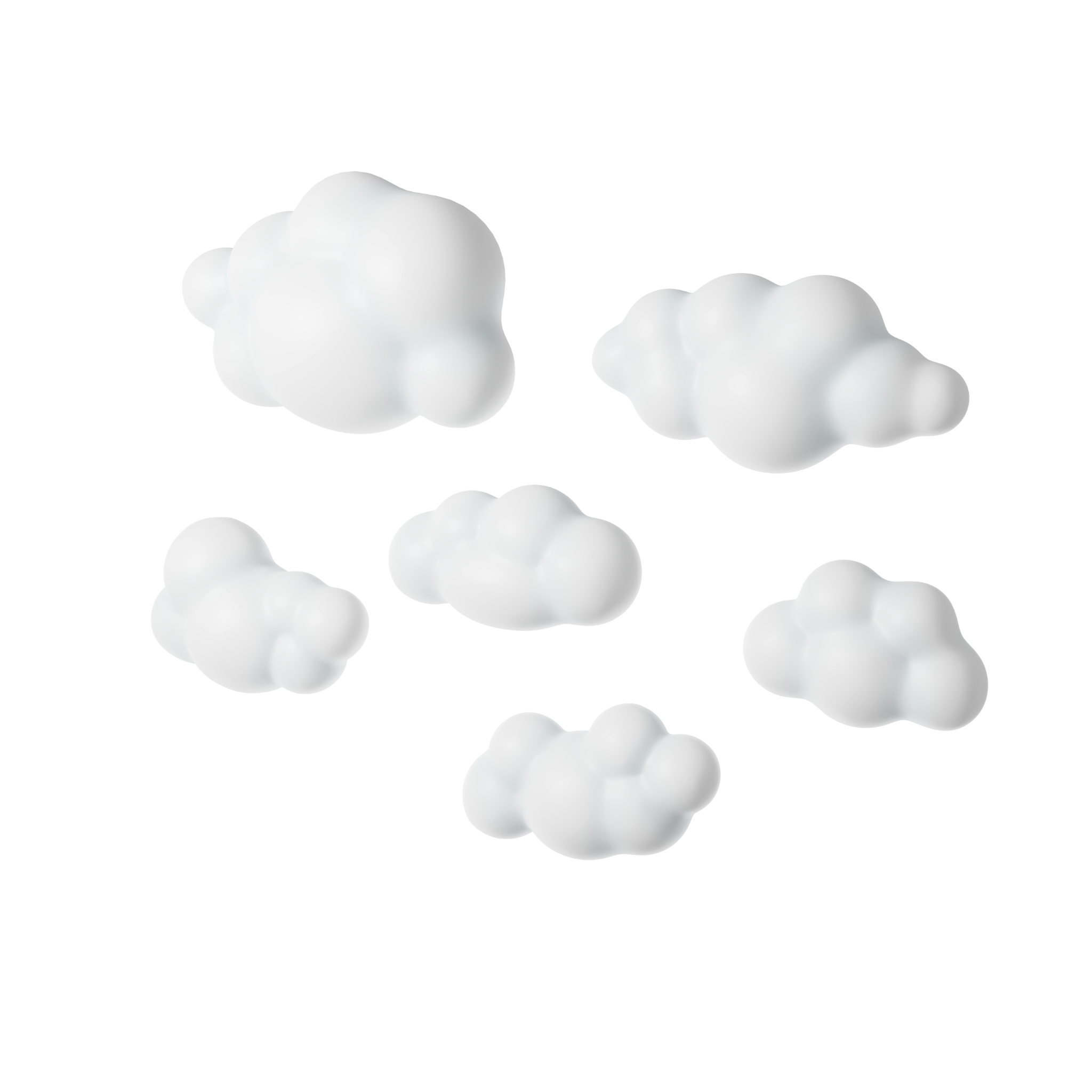 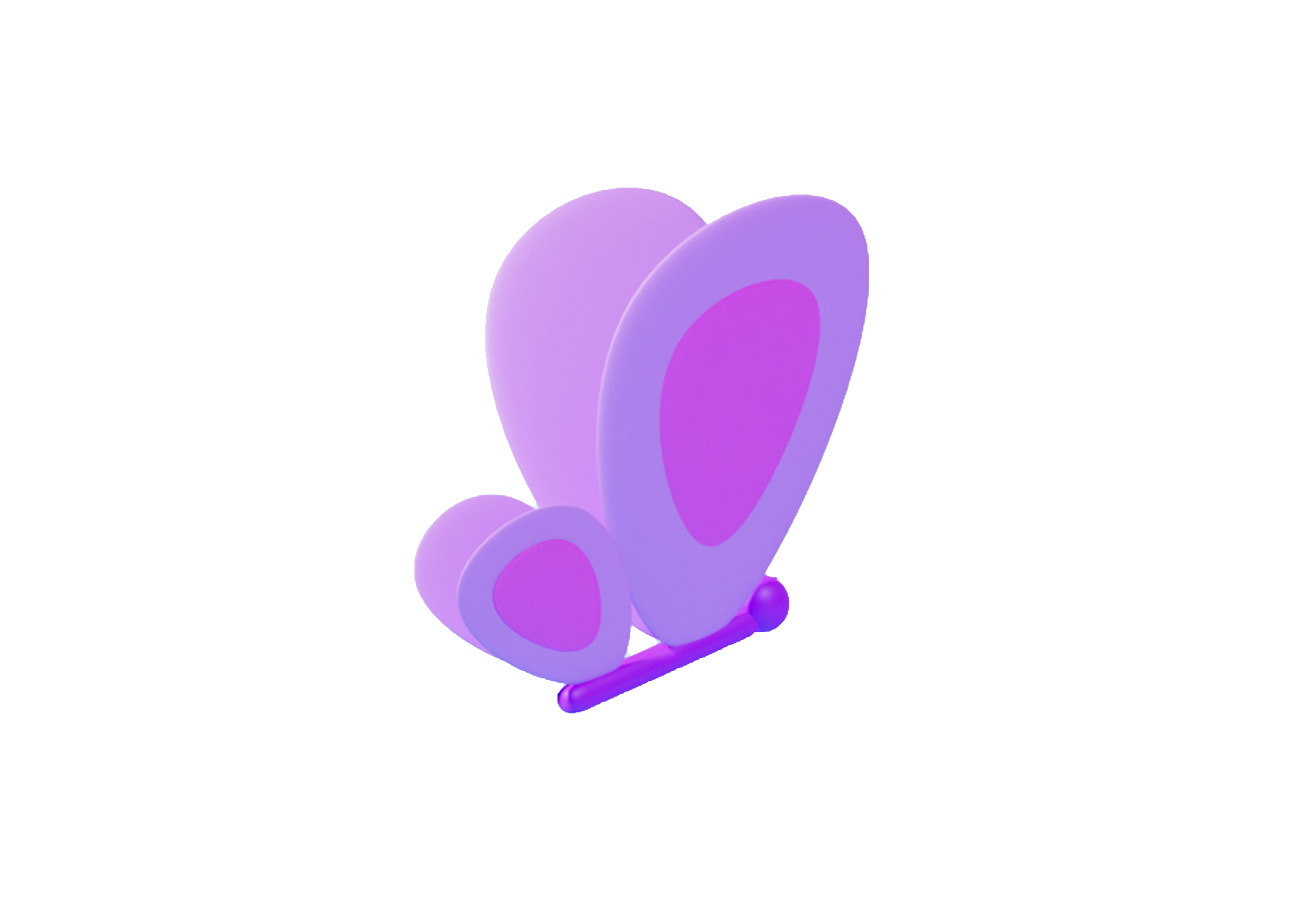 Một số hệ sinh thái tự nhiên
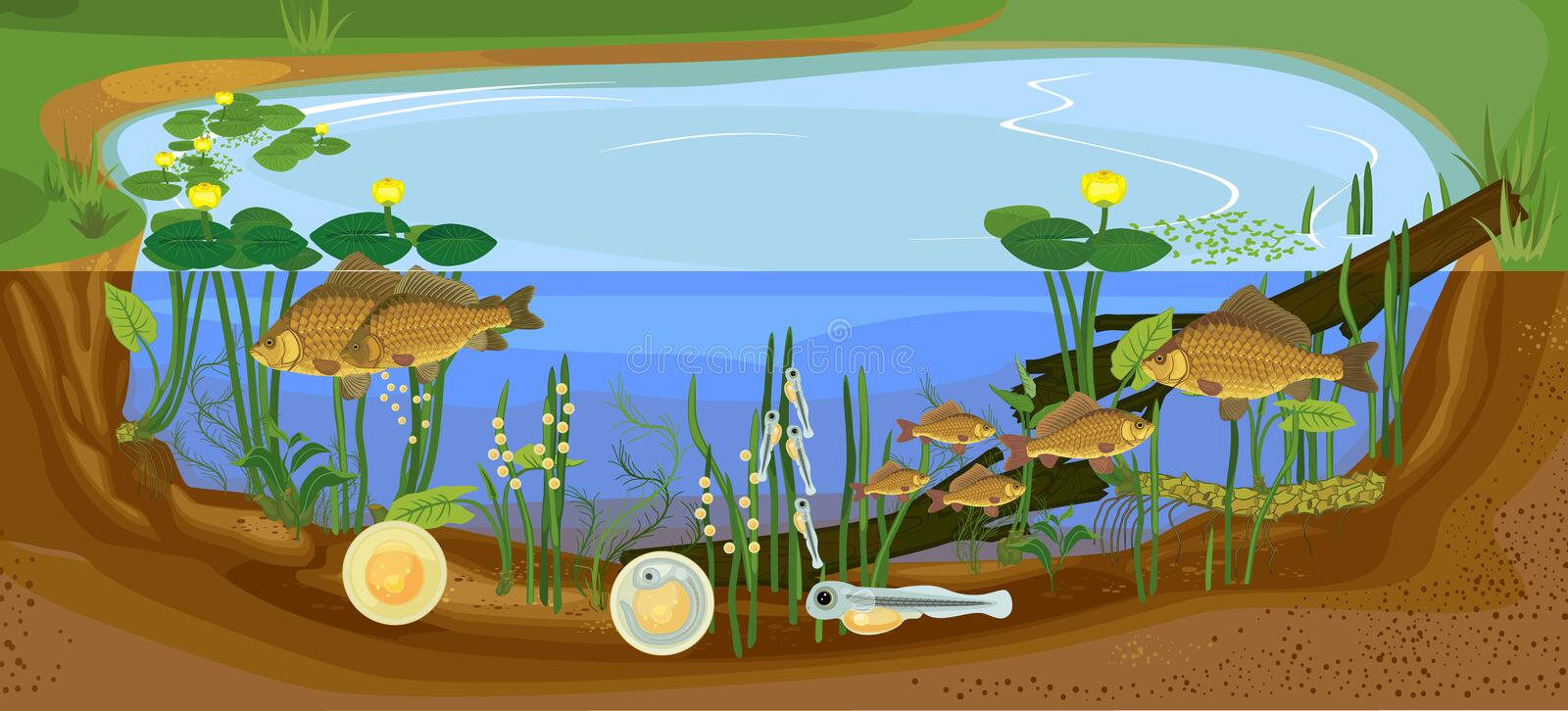 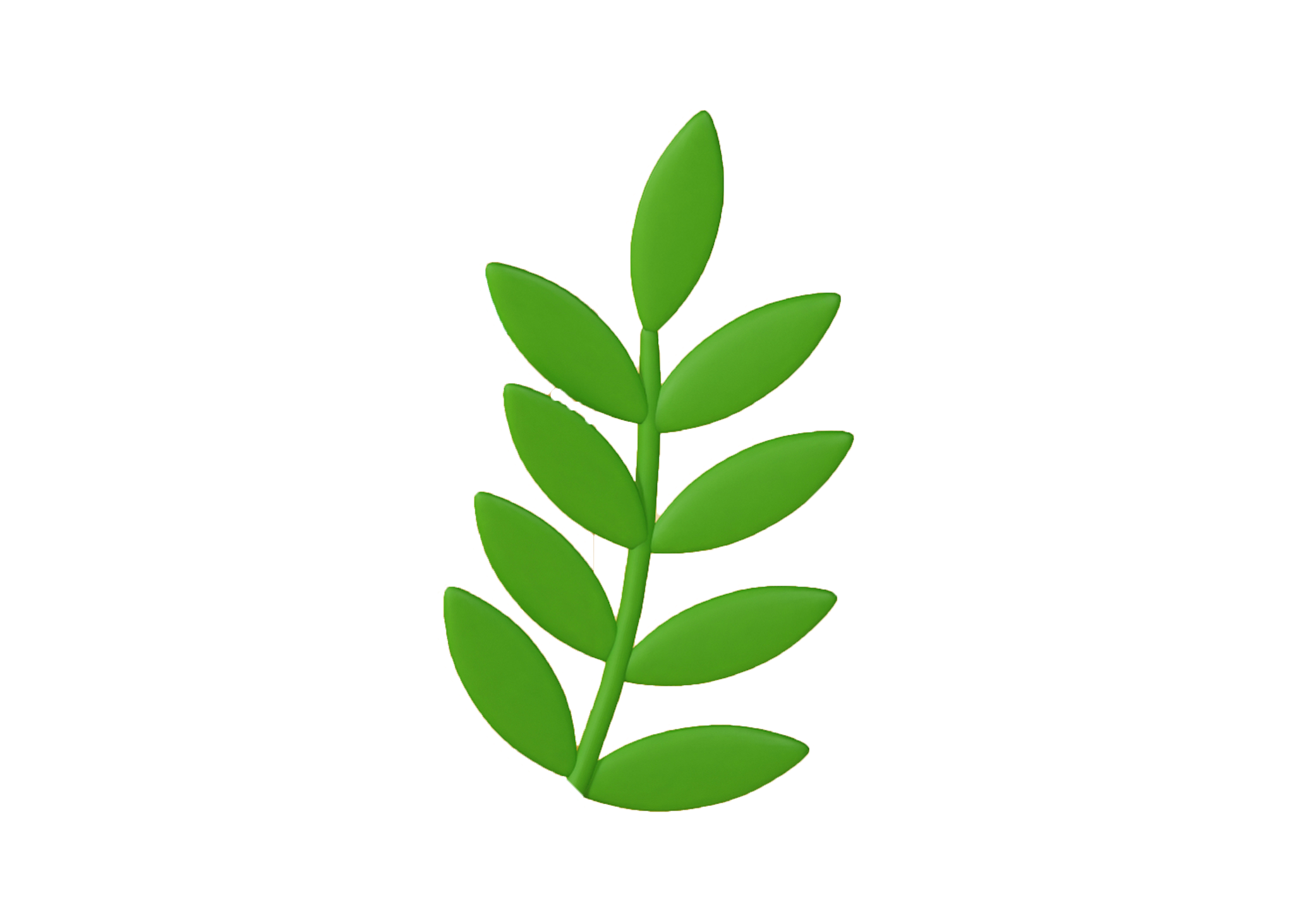 Hệ sinh thái nước ngọt 
- Ao
I. Hệ sinh thái
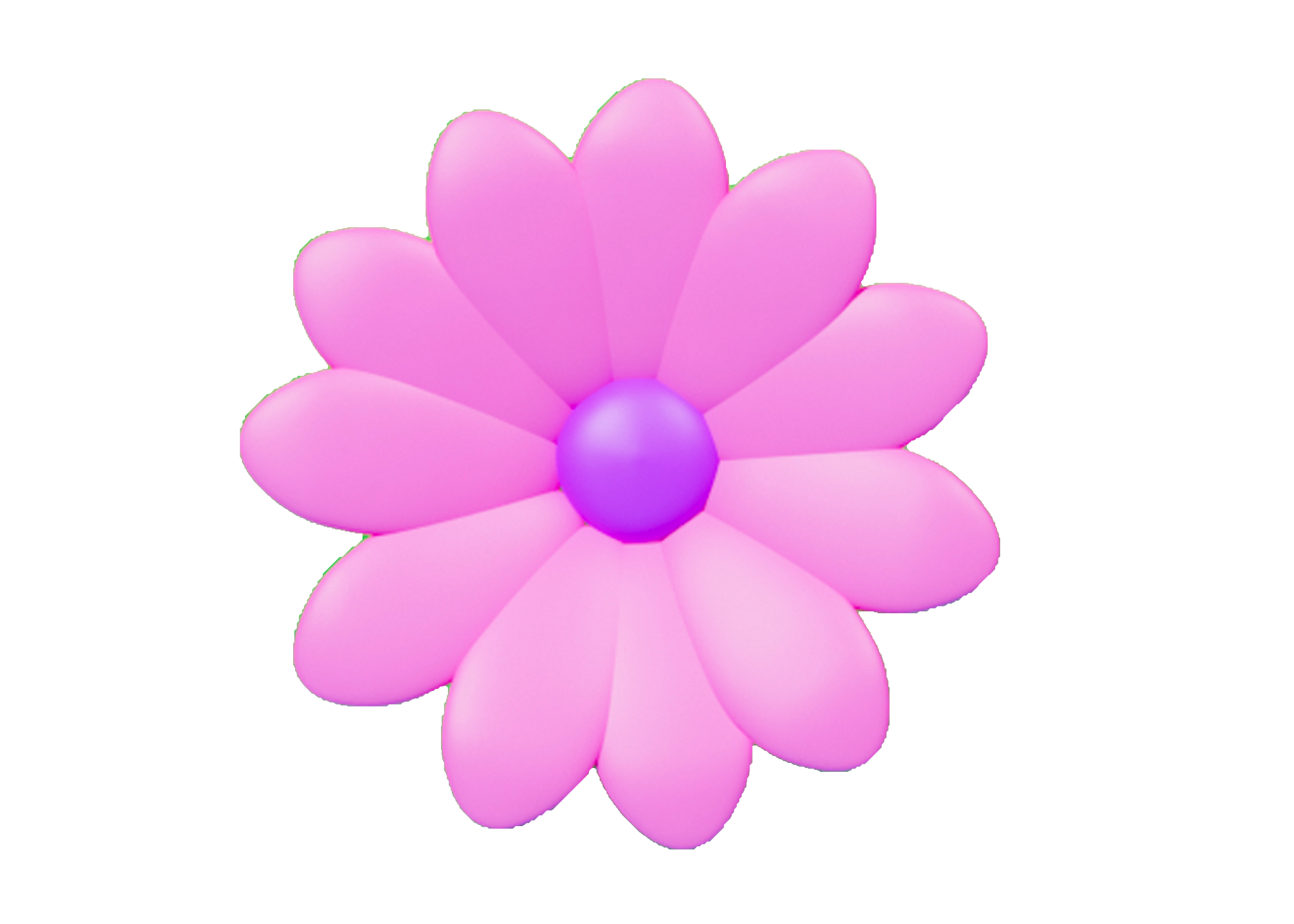 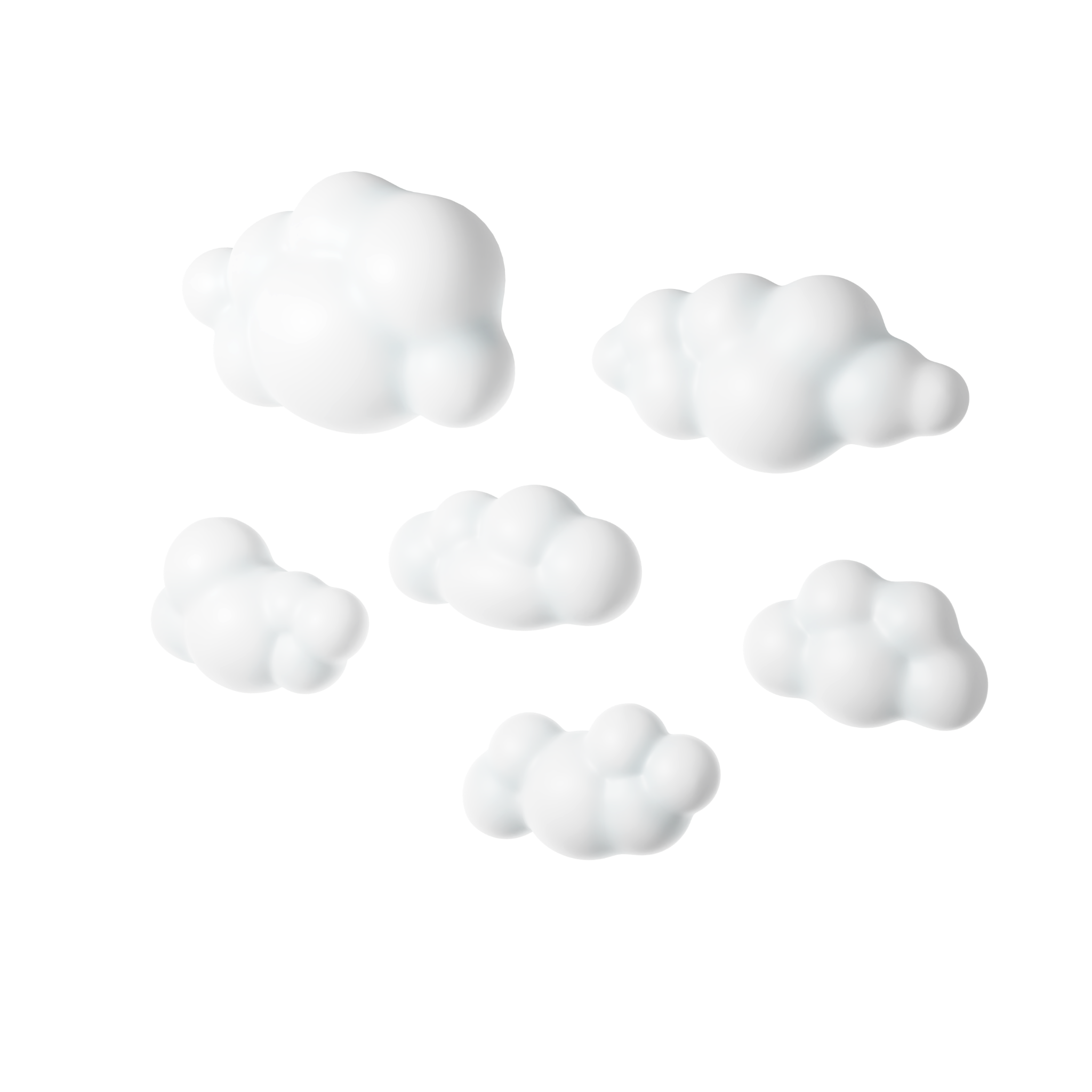 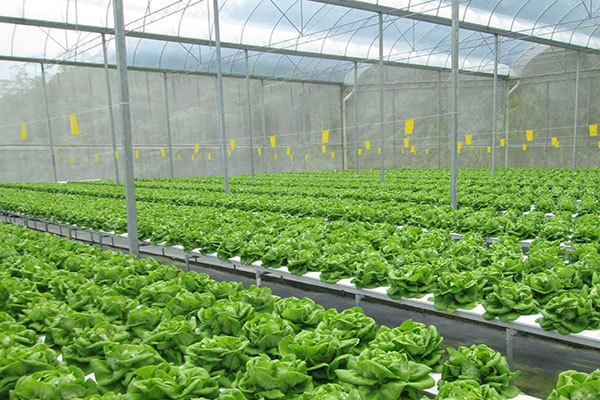 Một số hệ sinh thái nhân tạo
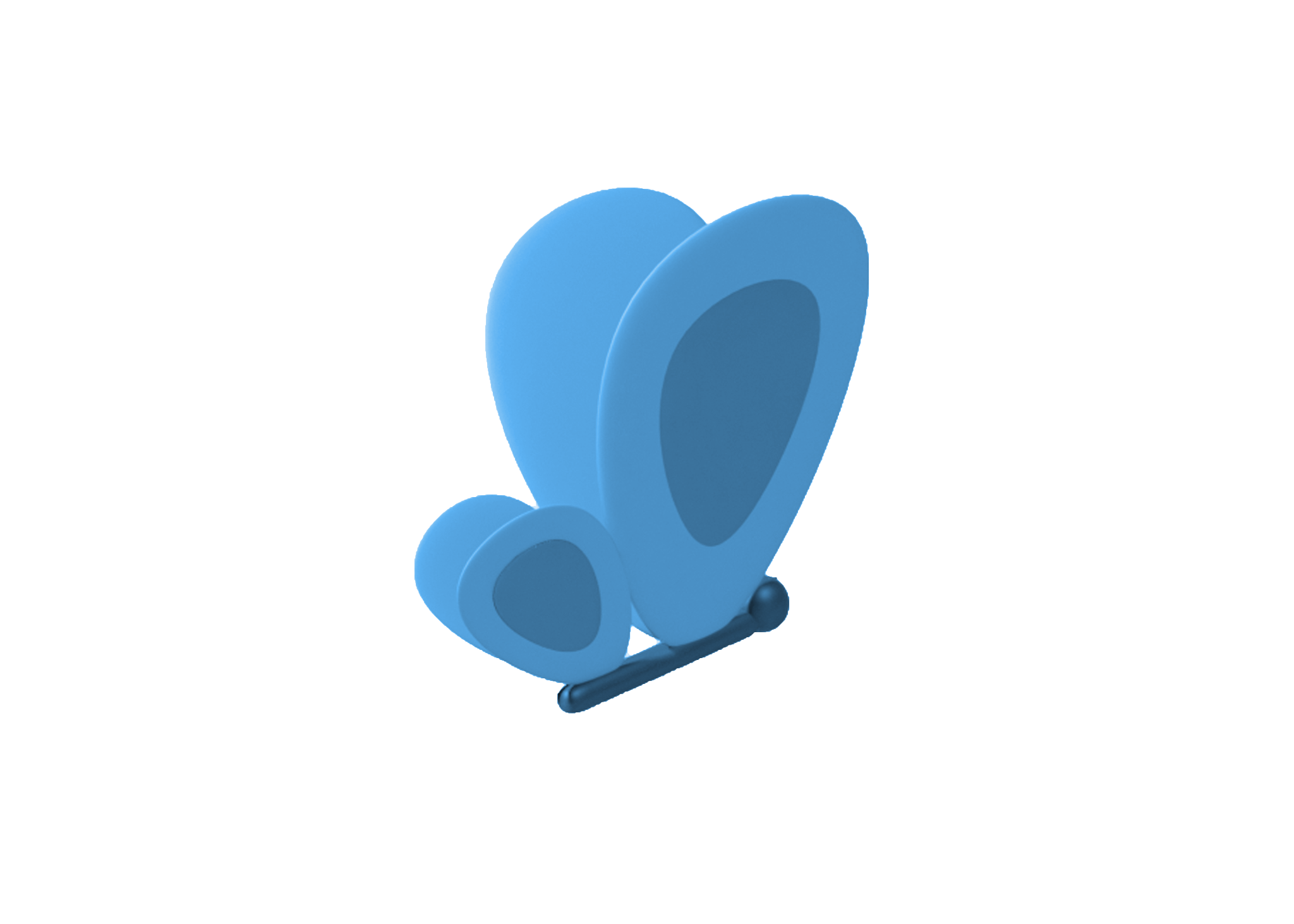 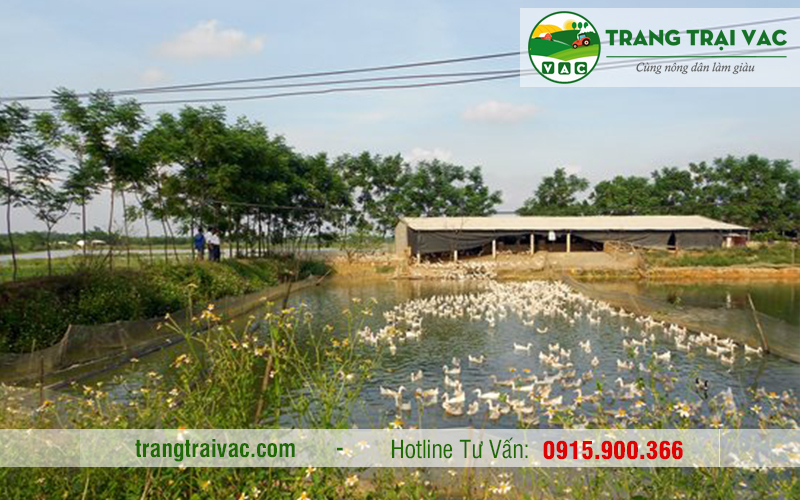 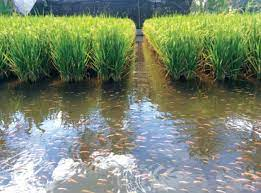 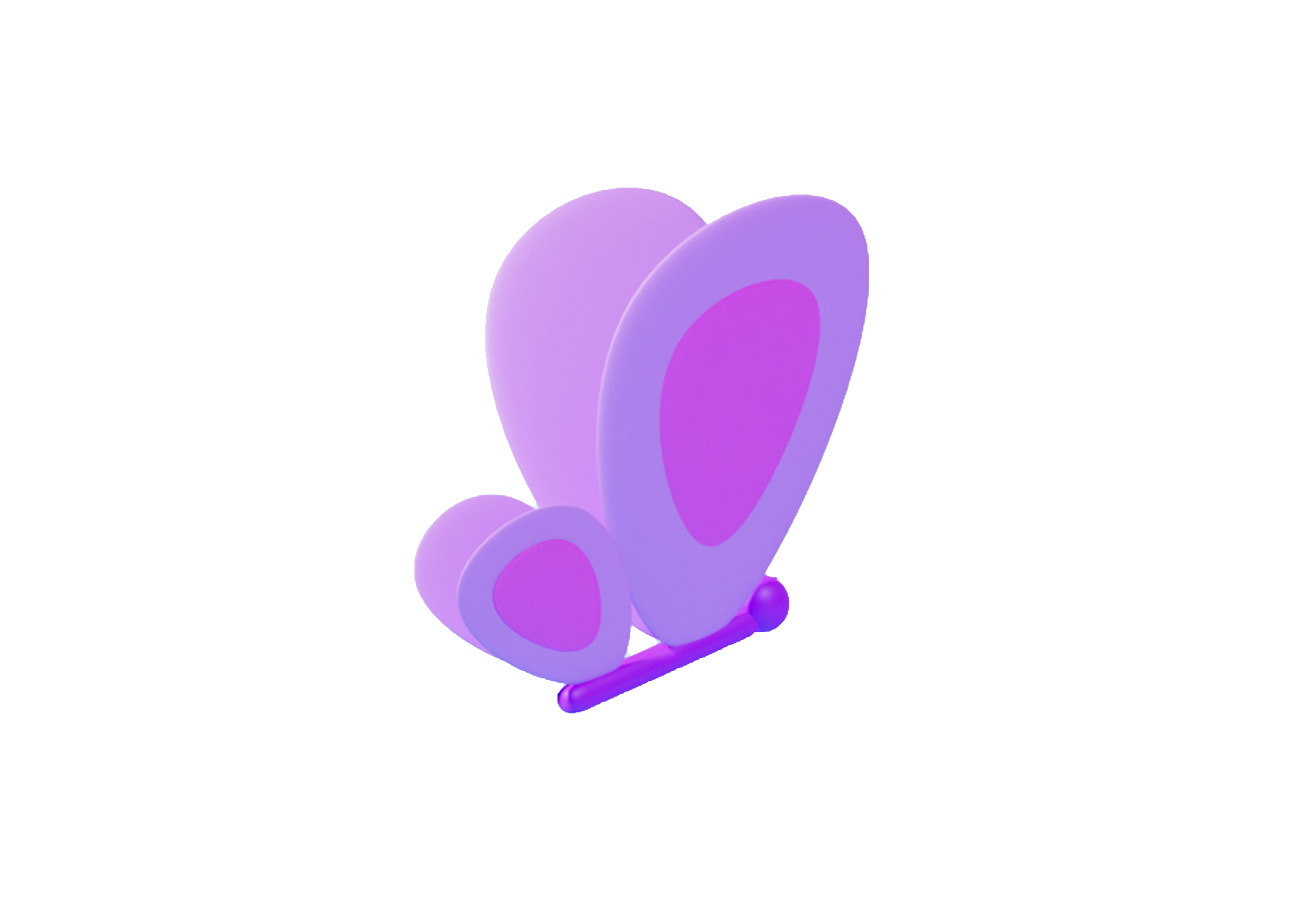 Mô hình rau hữu cơ
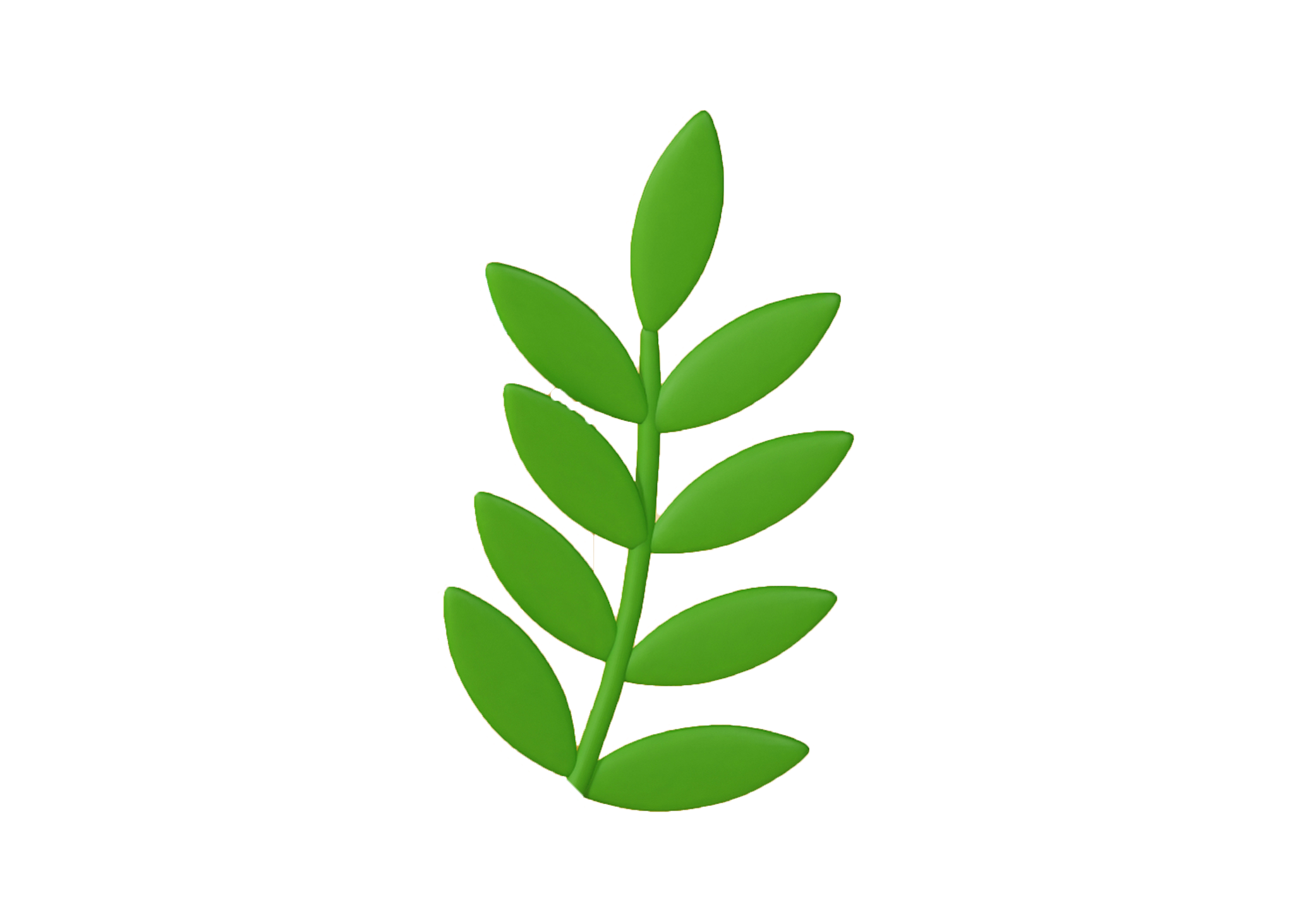 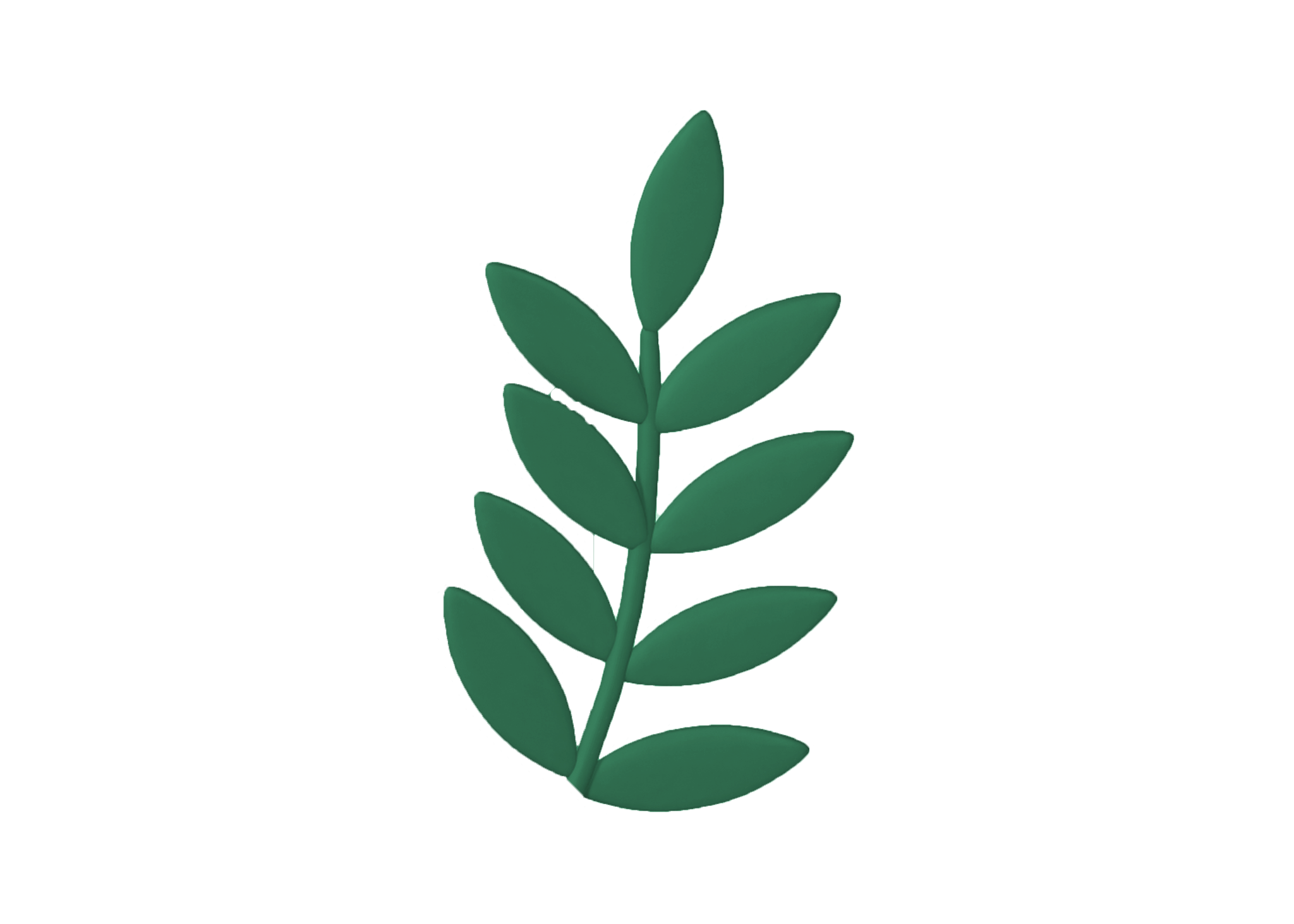 Mô hình V - A - C
Hệ sinh thái đồng ruộng
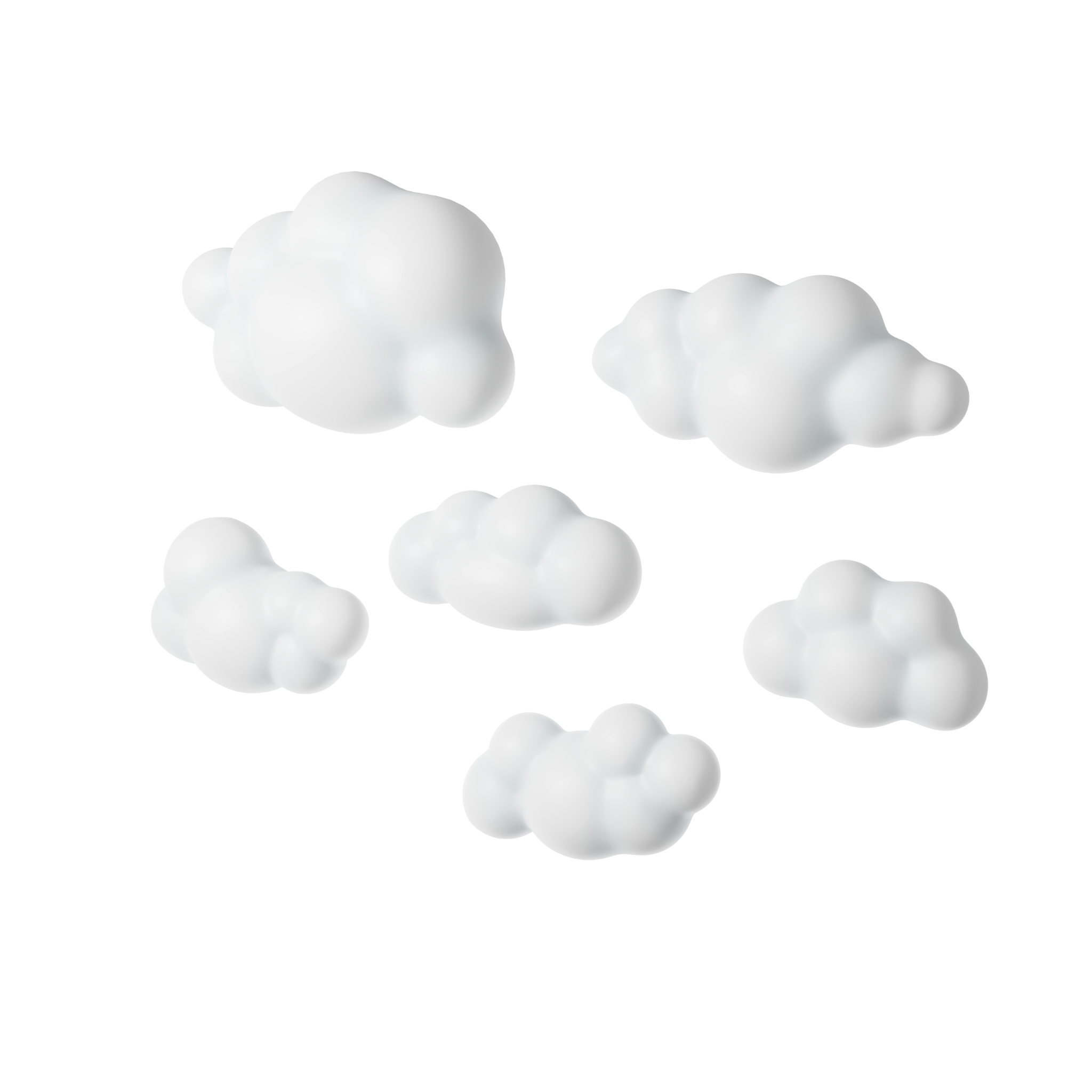 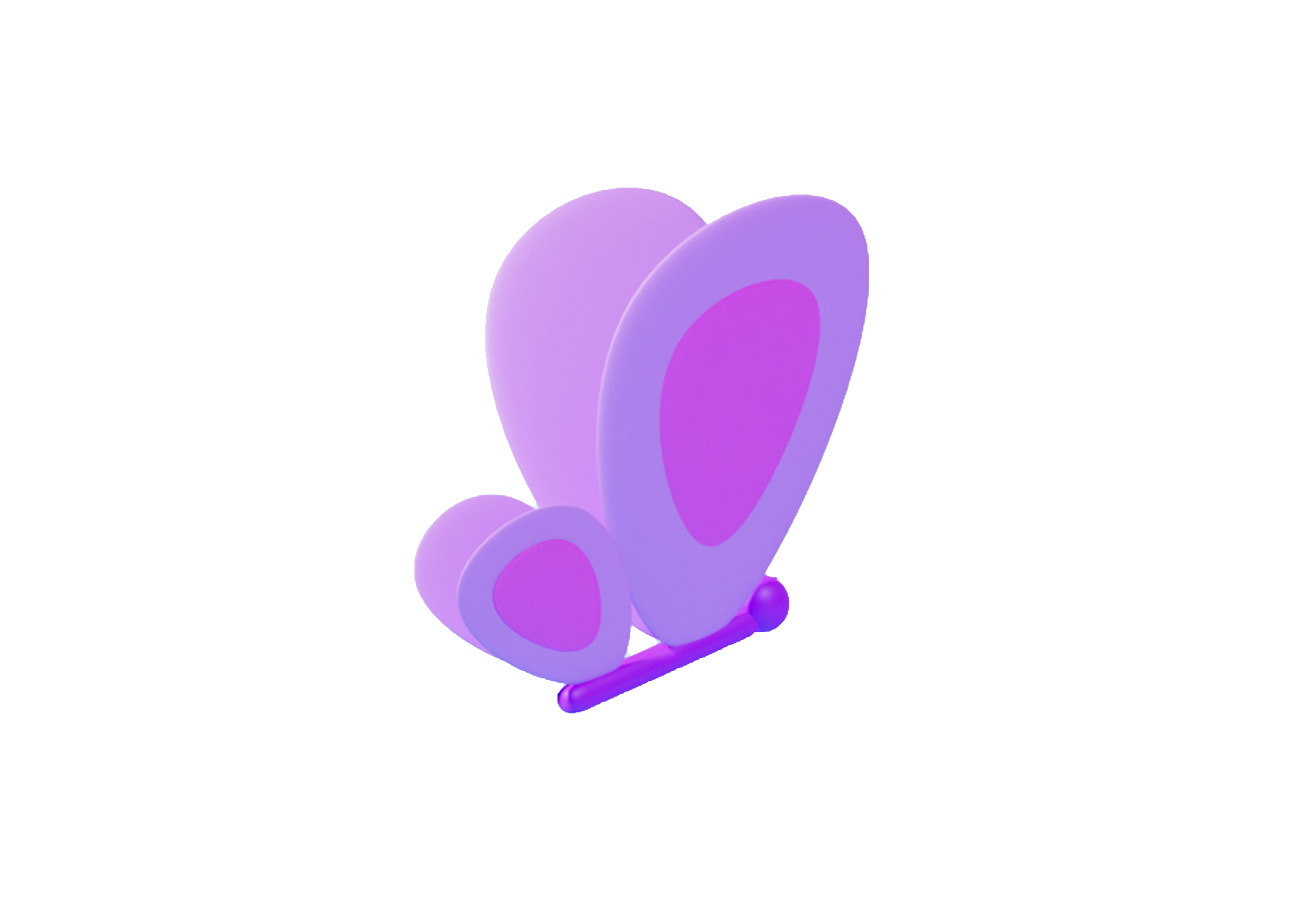 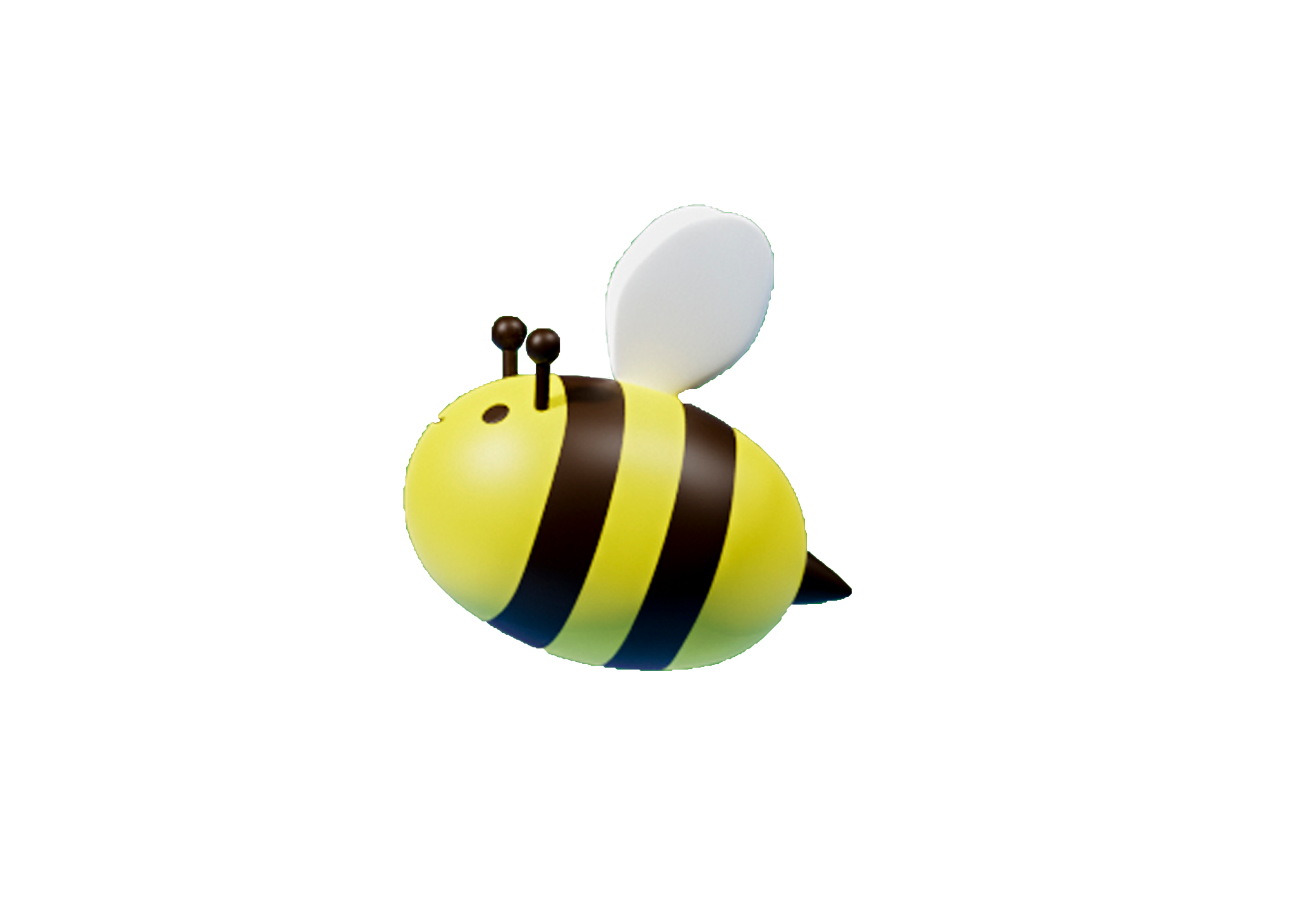 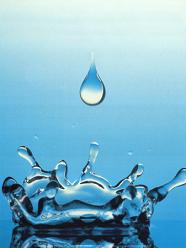 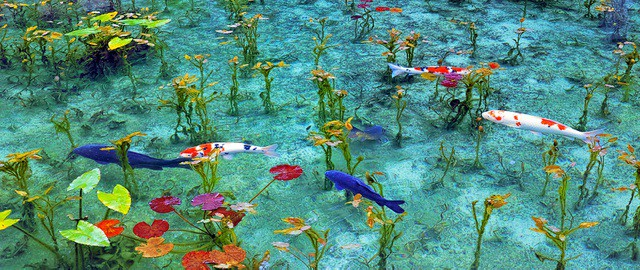 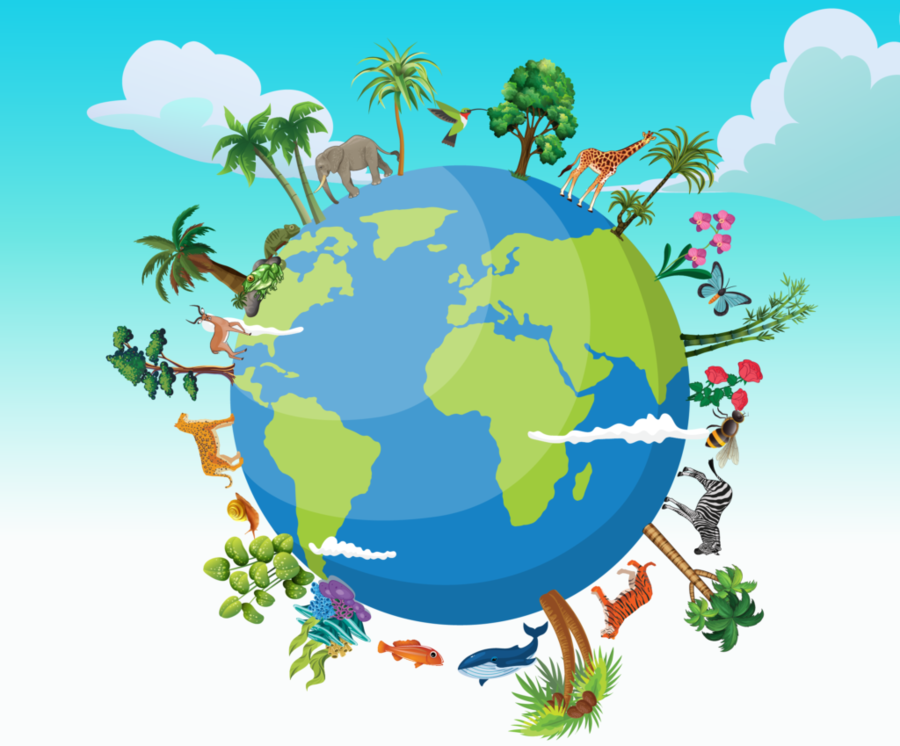 Giọt nước cất
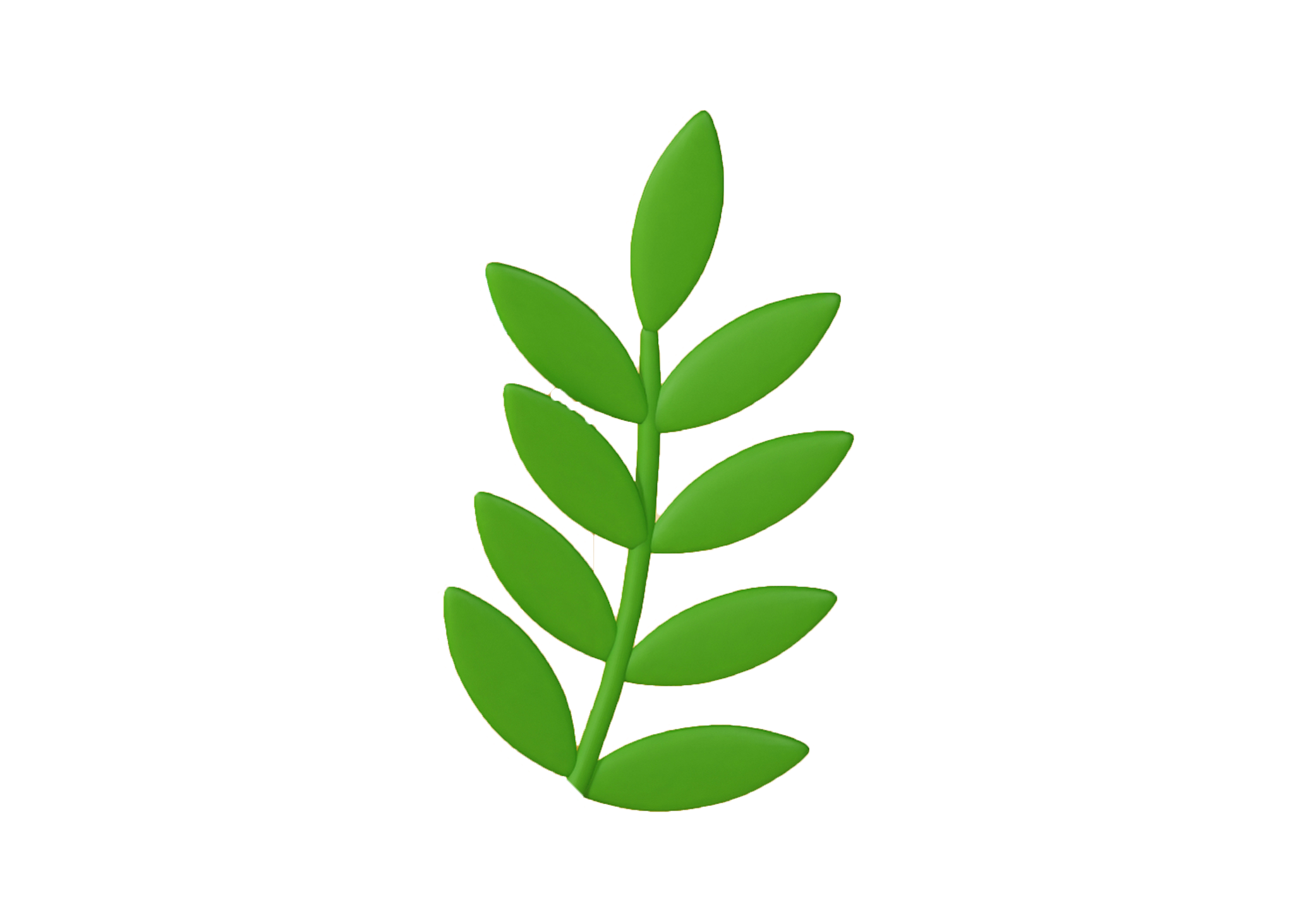 Giọt nước ao, hồ
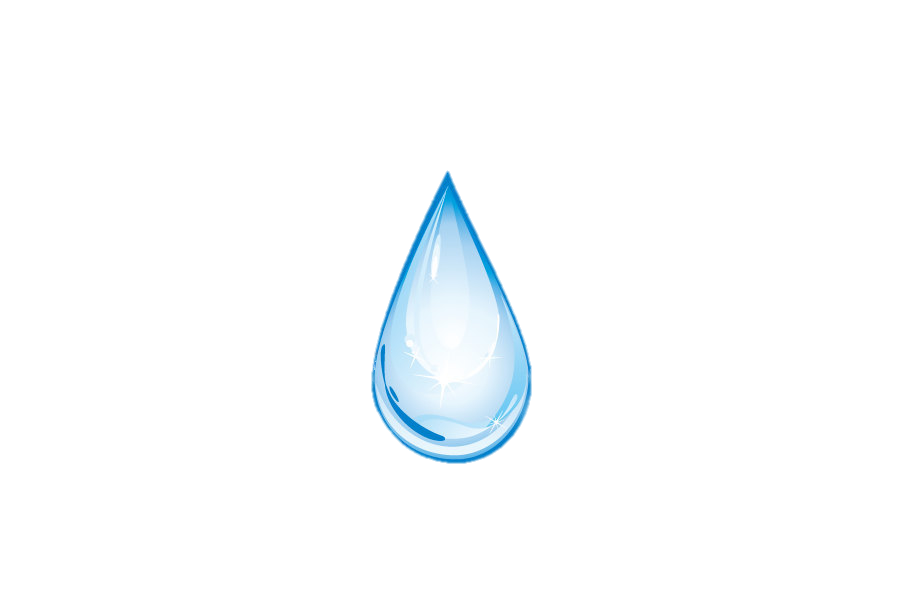 Trái Đất
Bài 41.  Hệ sinh thái
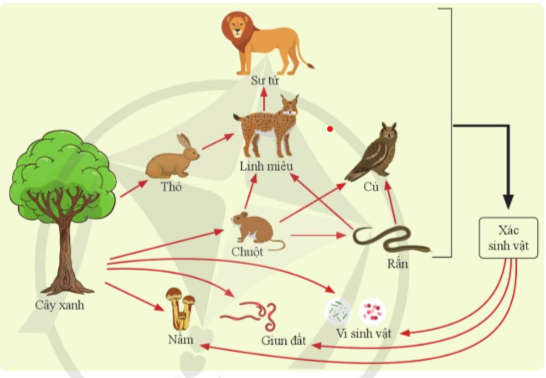 Các sinh vật trong hệ sinh thái có quan hệ mật thiết nhau, đặc biệt là quan hệ dinh dưỡng, thông qua chuỗi thức ăn và lưới thức ăn
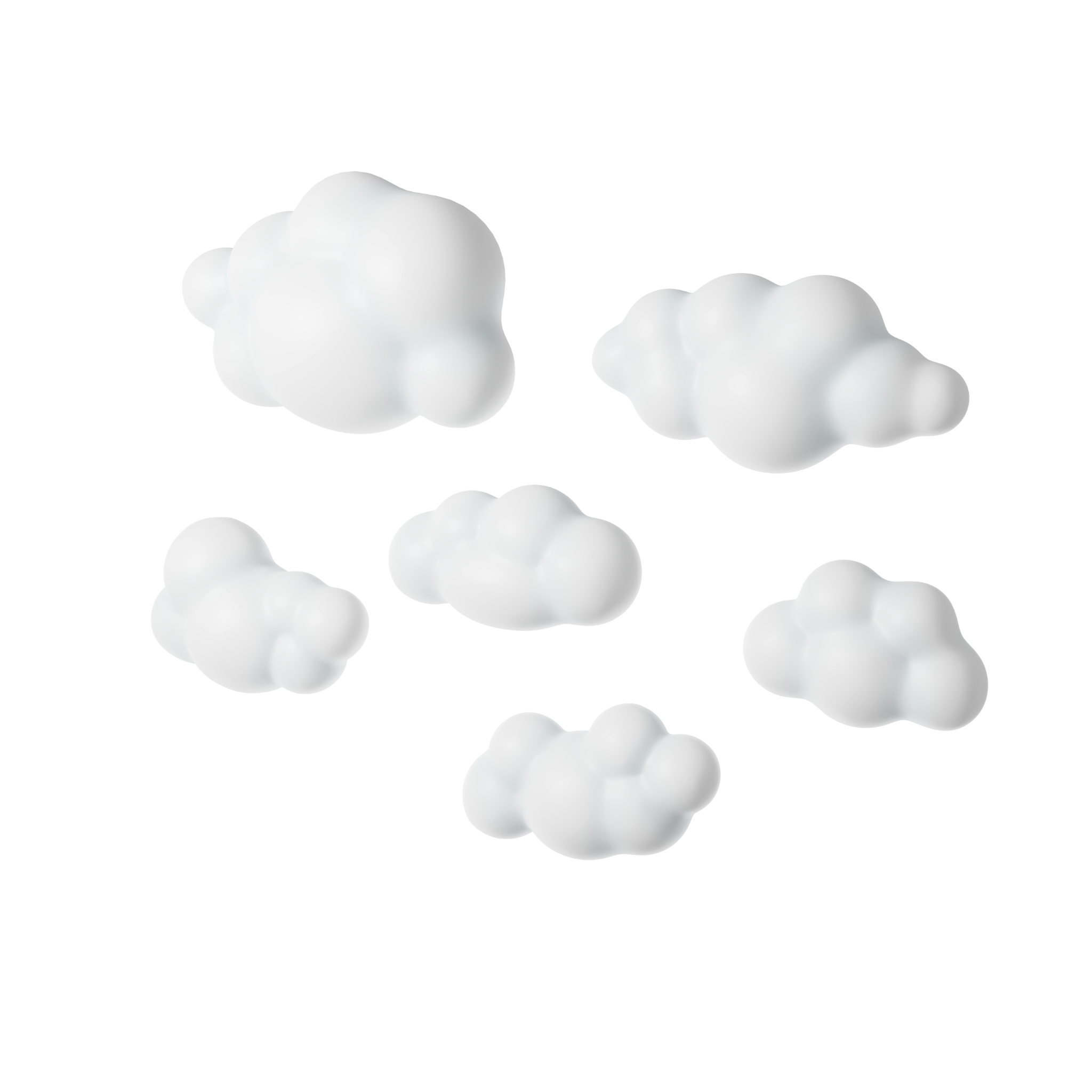 II. Chuỗi thức ăn, lưới thức ăn
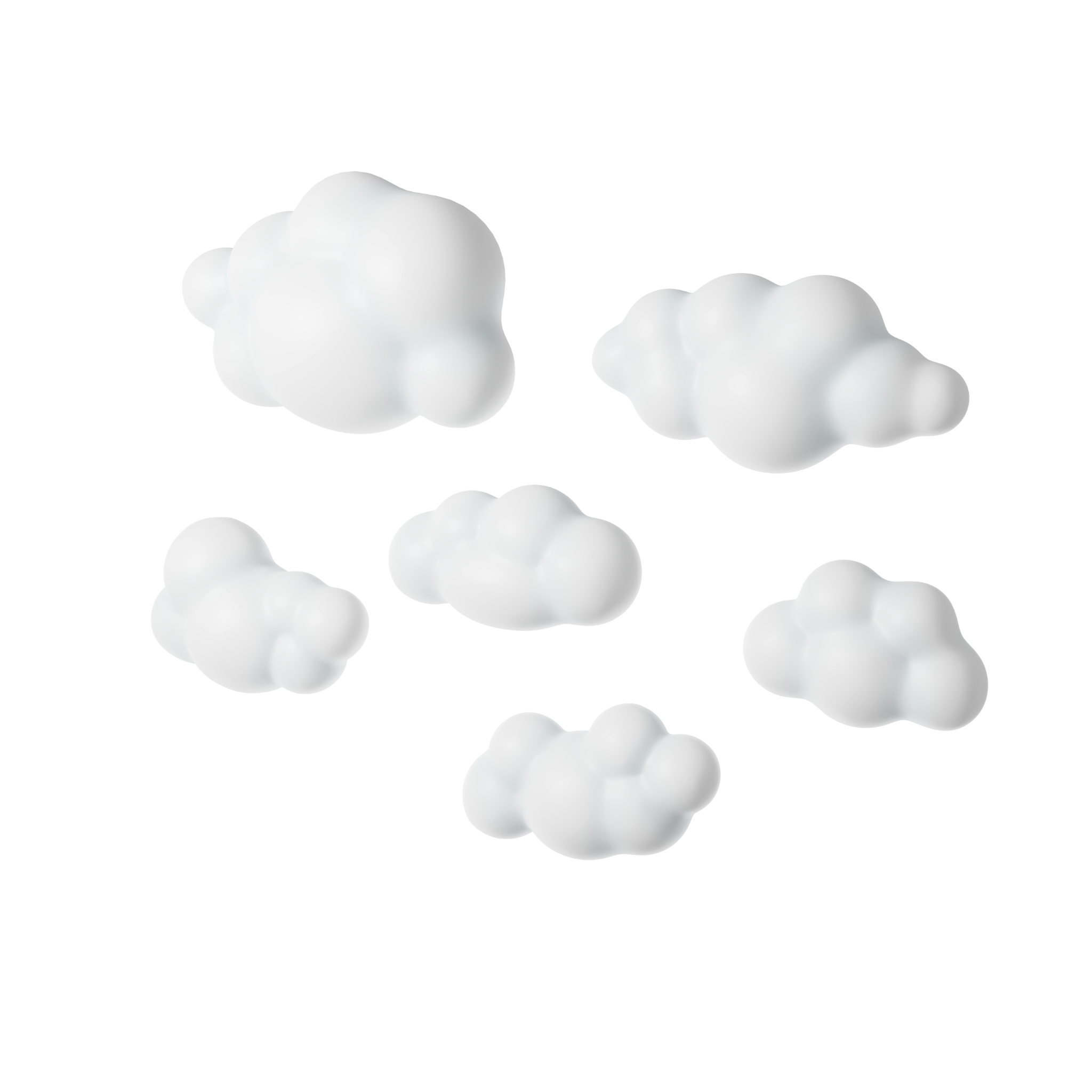 1. Chuỗi thức ăn
(Động vật ăn thịt hươu)
(Thức ăn của hươu)
Bậc dinh dưỡng cấp 2
Bậc dinh dưỡng cấp 1
Bậc dinh dưỡng cấp 3
Hổ
Cỏ
Hươu
………….
………………….
Vi sinh vật
SVTT bậc 2 (ĐV ăn thịt)
SVTT bậc 1 (ĐV ăn cỏ)
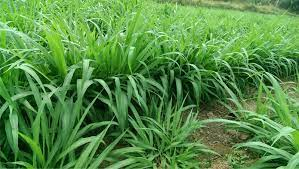 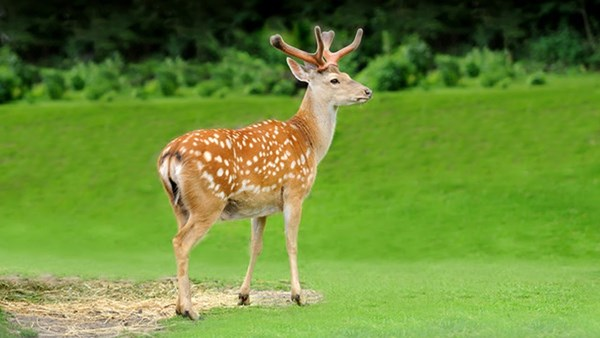 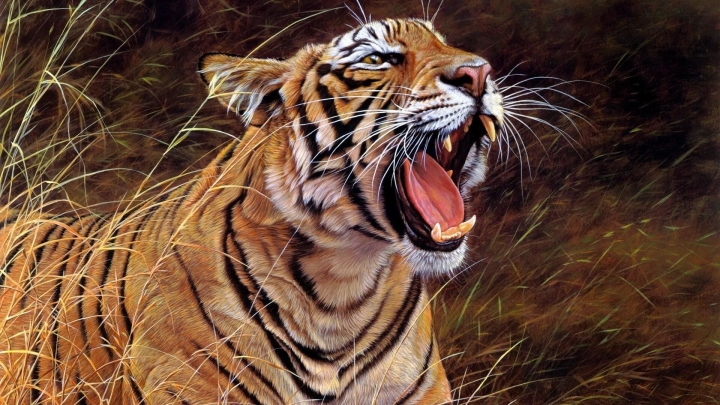 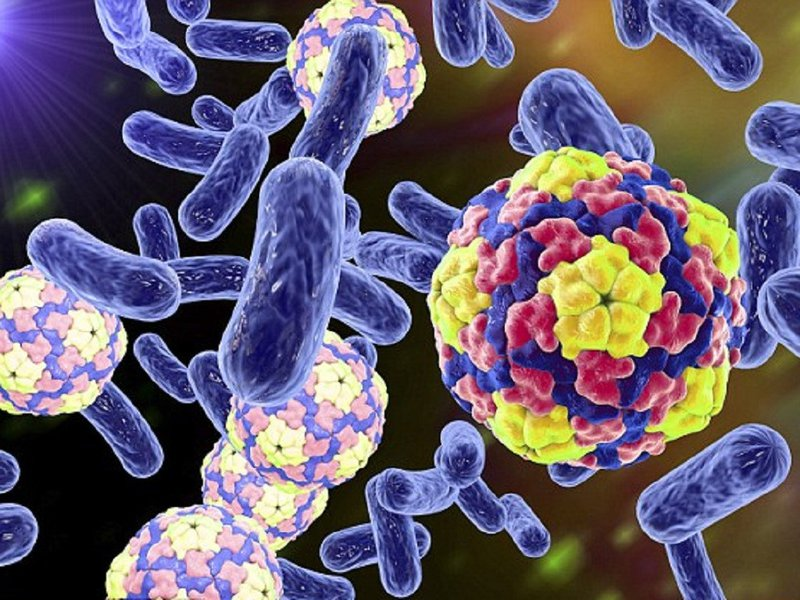 Sinh vật phân giải
Sinh vật tiêu thụ
Sinh vật sản xuất
II. Chuỗi thức ăn, lưới thức ăn
1. Chuỗi thức ăn
Thực vật       chuột      rắn      đại bàng    vi sinh vật
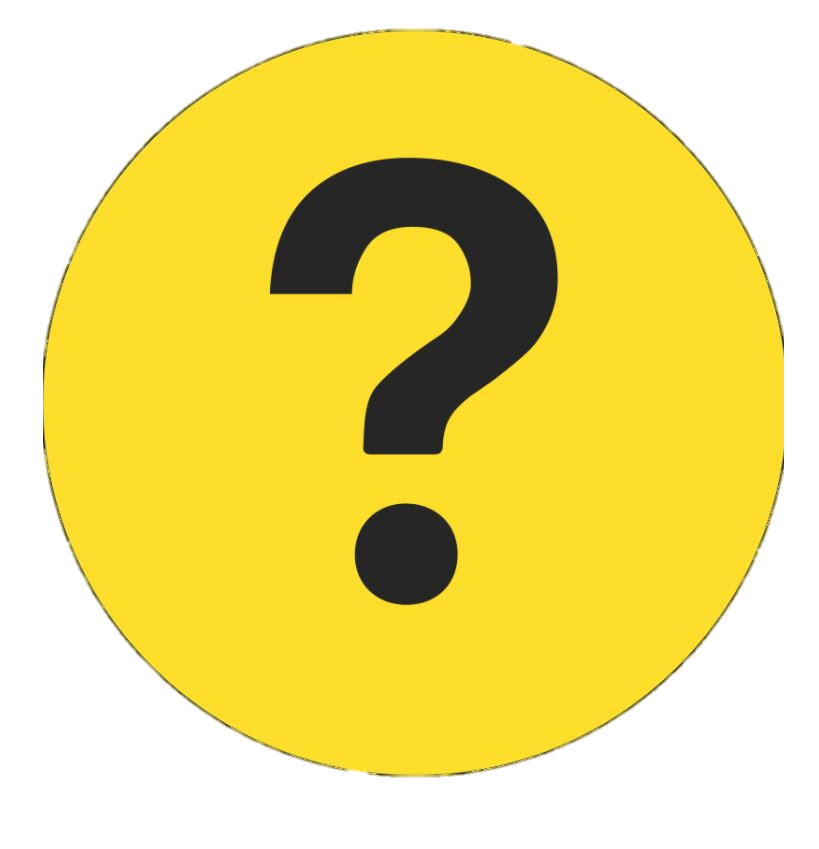 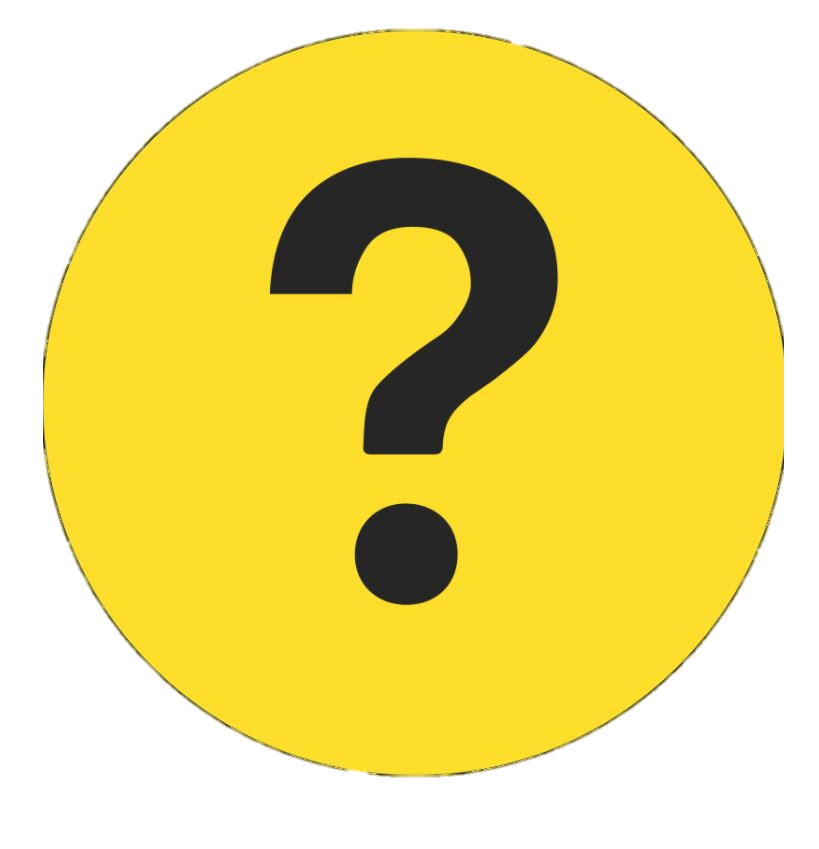 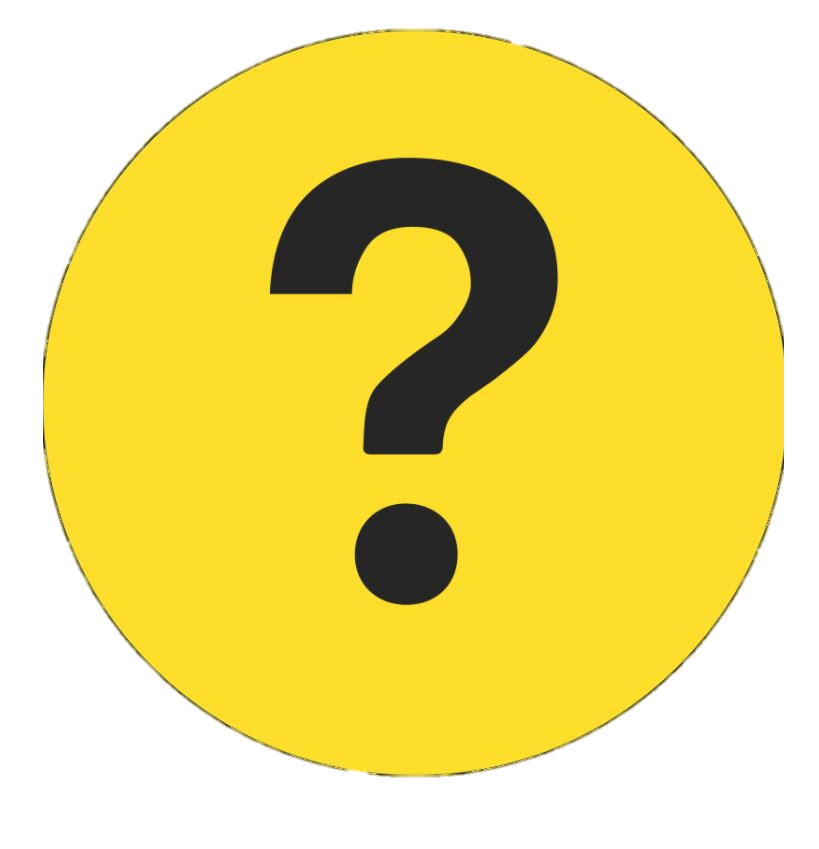 SVTT 
bậc 1
SVTT
bậc 3
SVTT
bậc 2
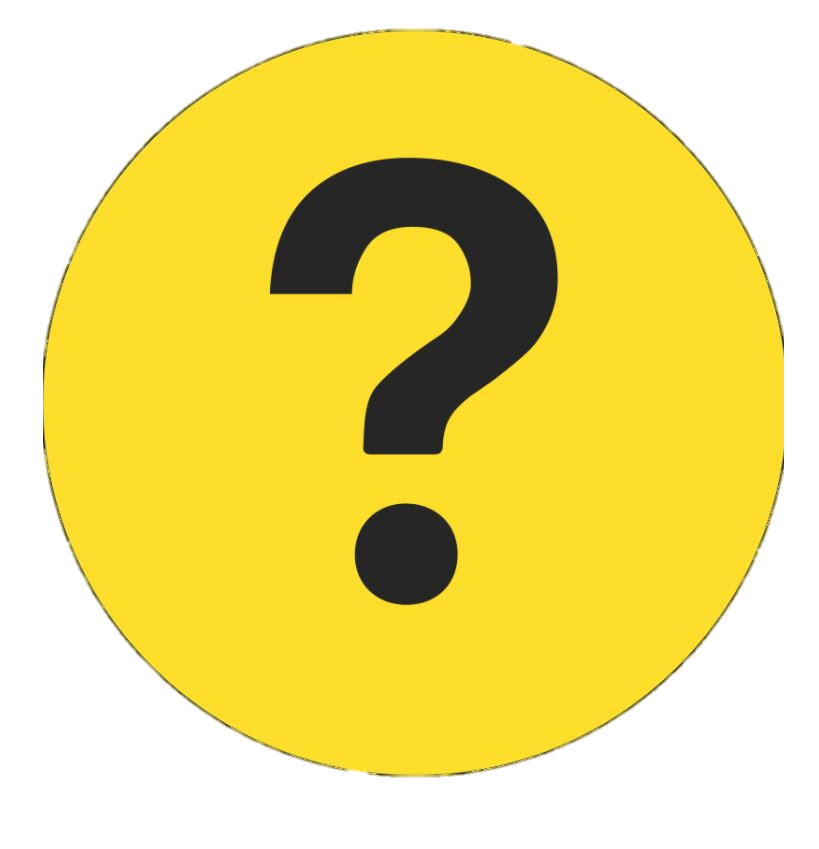 Sinh vật sản xuất
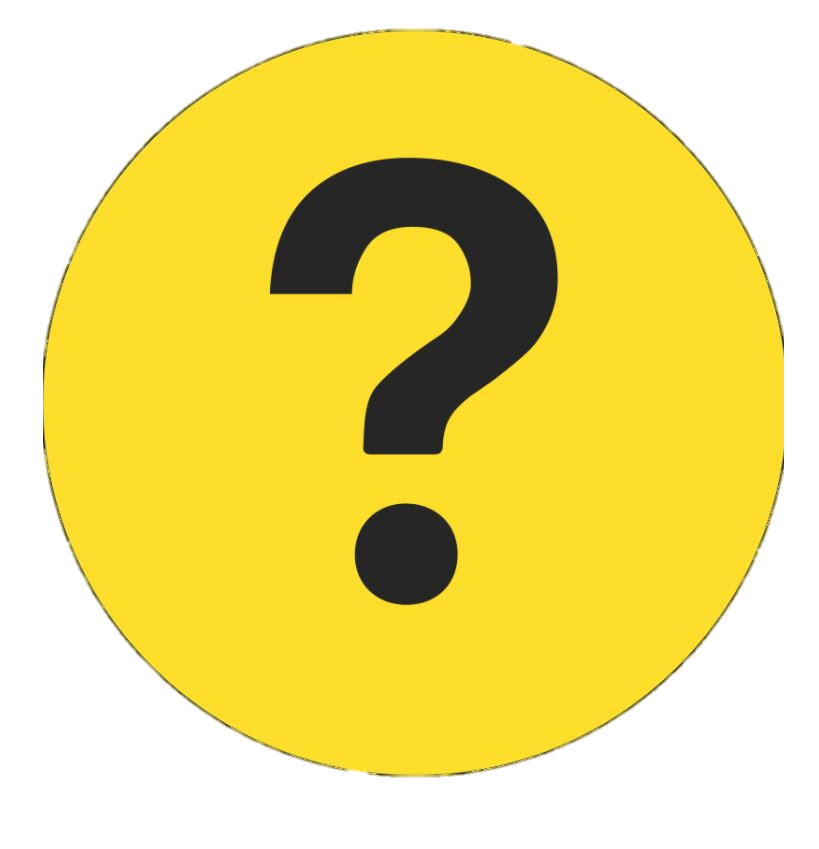 Sinh vật tiêu thụ
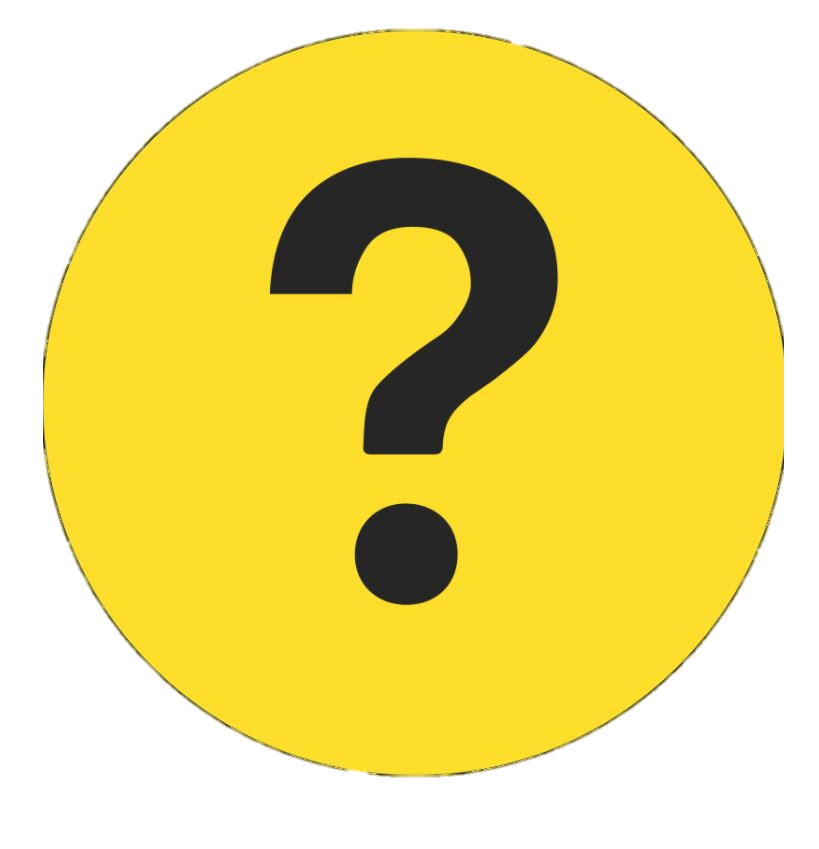 Sinh vật phân giải
II. Chuỗi thức ăn, lưới thức ăn
1. Chuỗi thức ăn
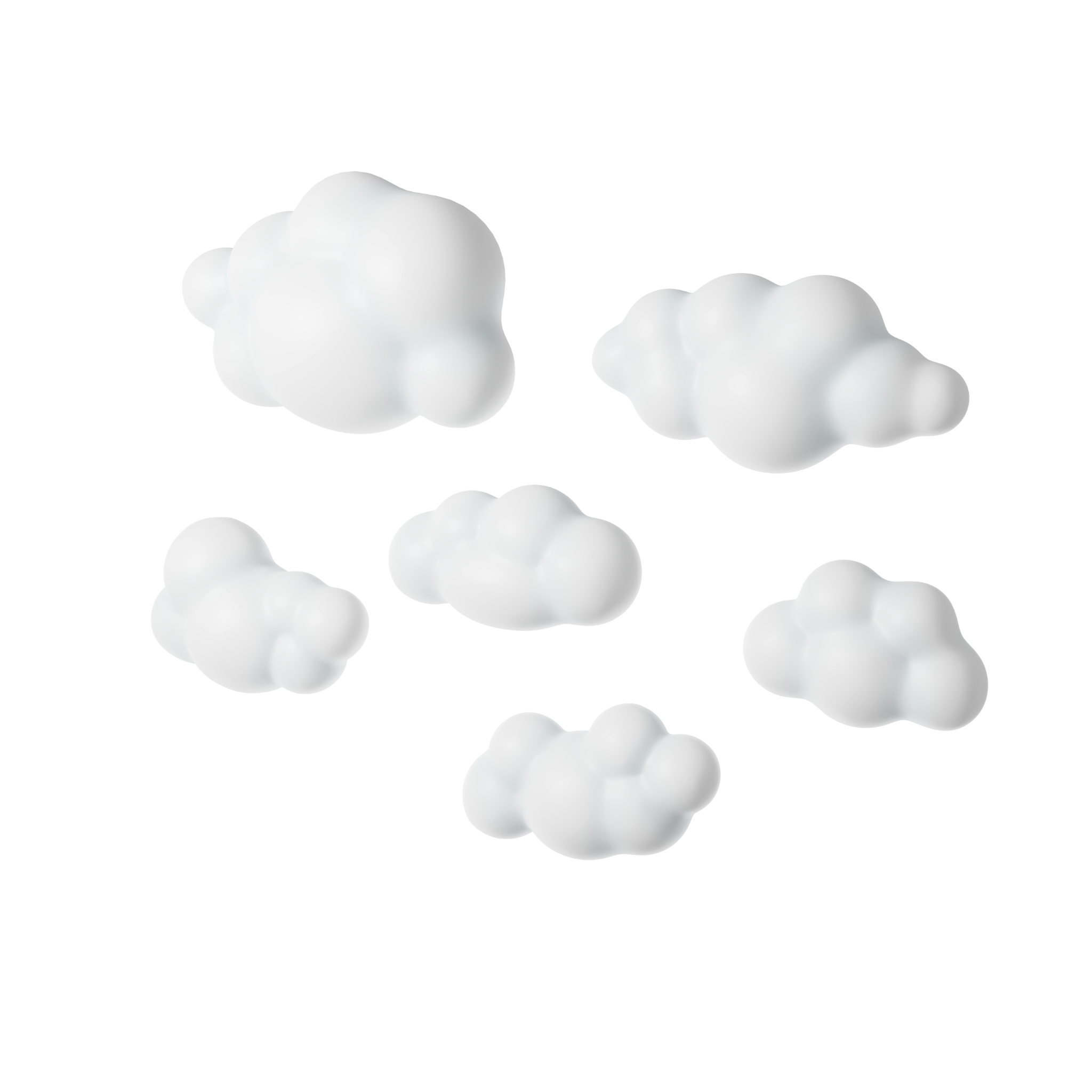 Chuỗi thức ăn là một dãy nhiều loài sinh vật có quan hệ dinh dưỡng với nhau.
Mỗi loài là một mắt xích.
Ví dụ:
Cỏ
Hươu
Hổ
Vi sinh vật
Sinh vật tiêu thụ  bậc 1
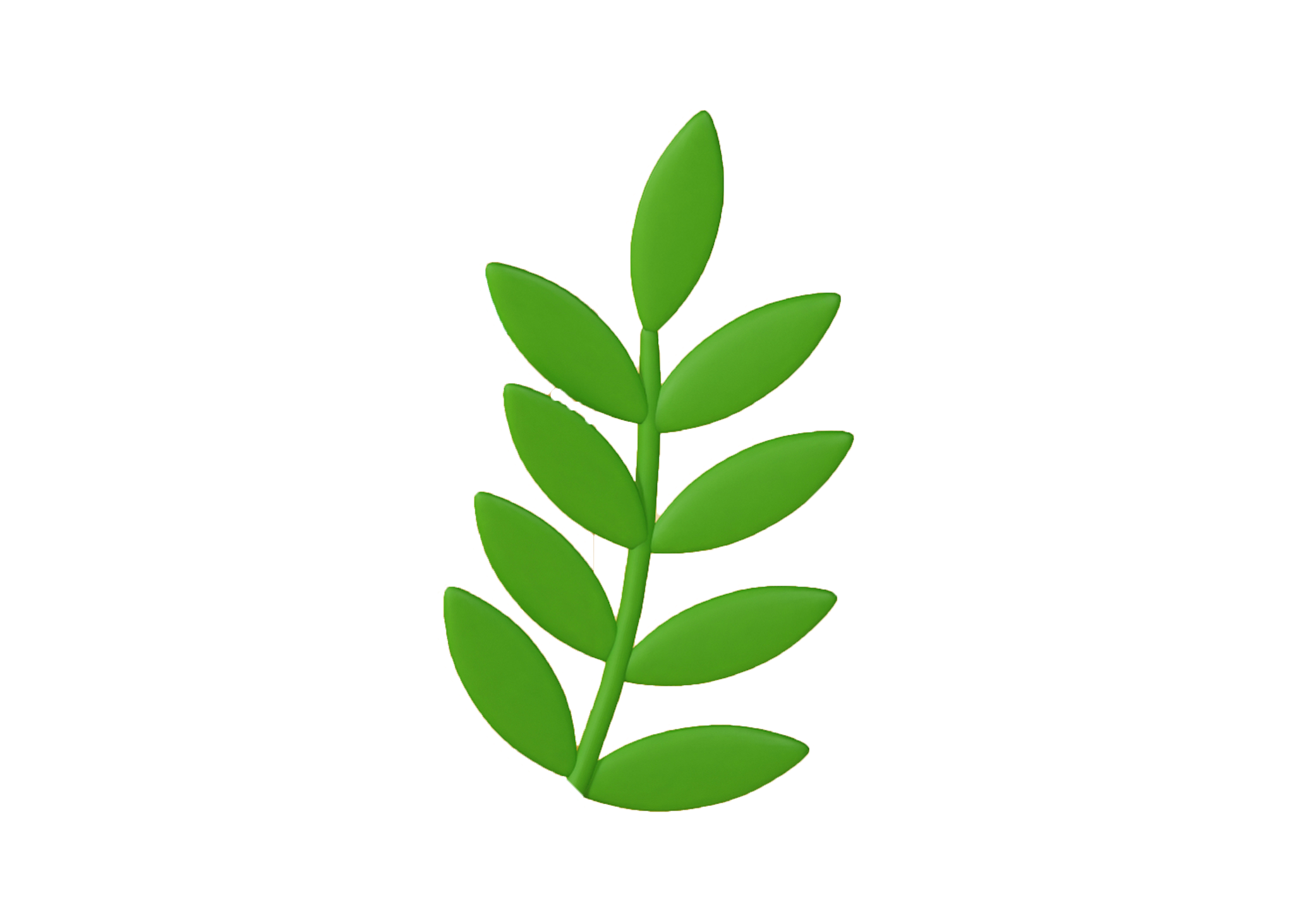 Sinh vật tiêu thụ bậc 2
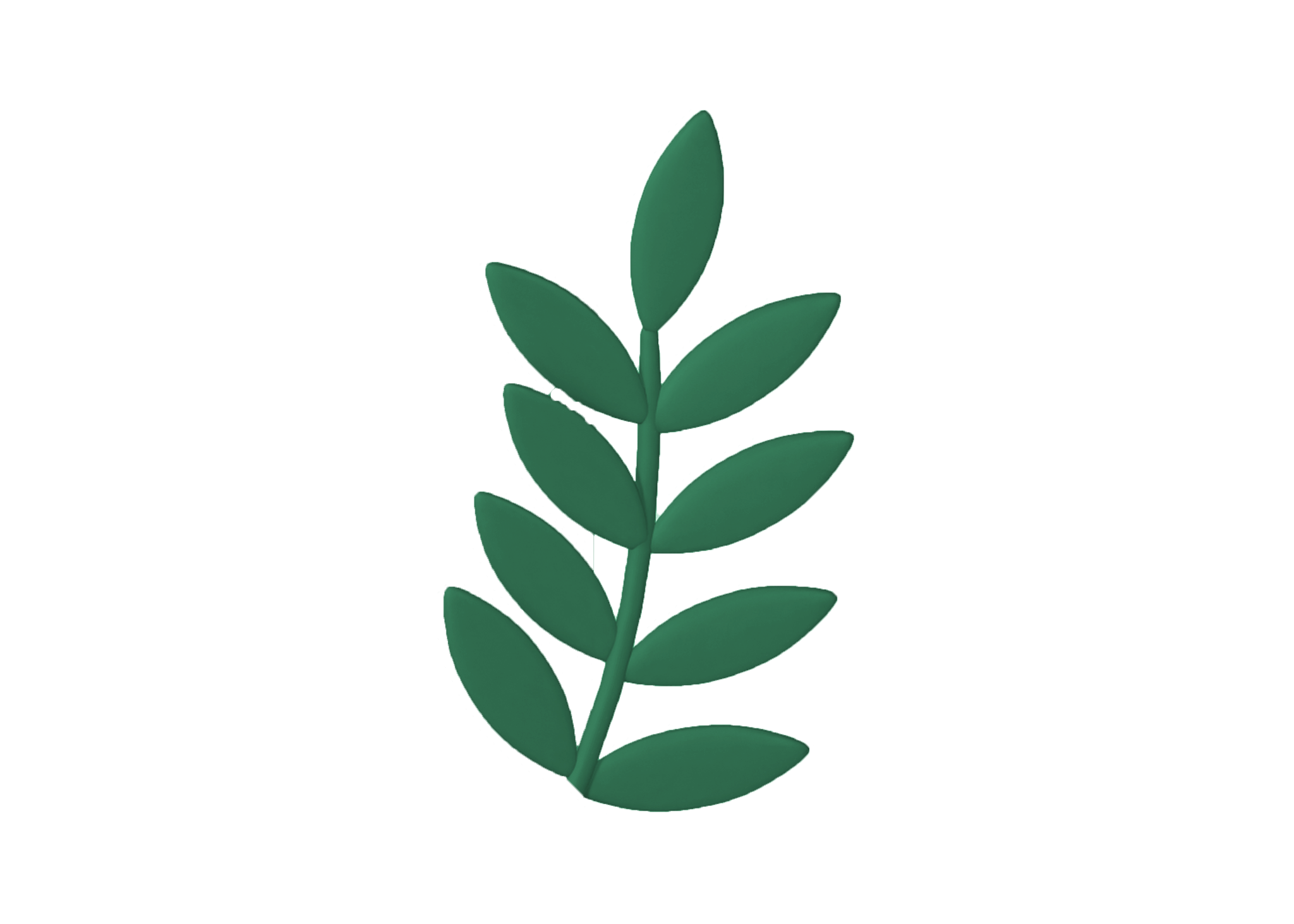 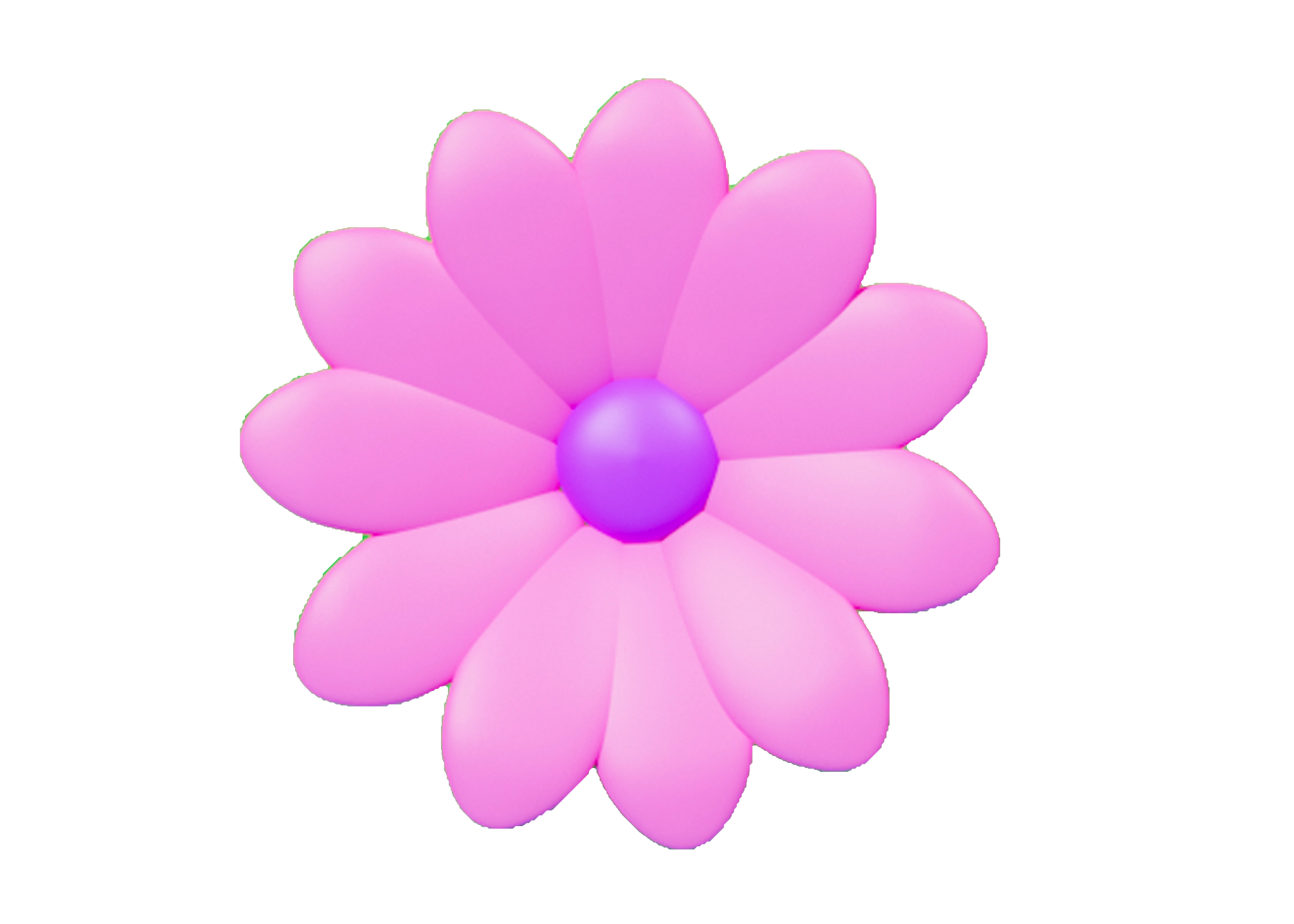 Sinh vật sản xuất
Sinh vật tiêu thụ
Sinh vật phân giải
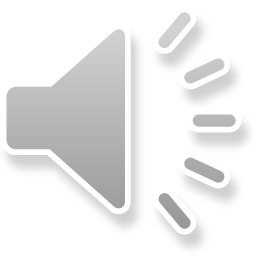 II. Chuỗi thức ăn, lưới thức ăn
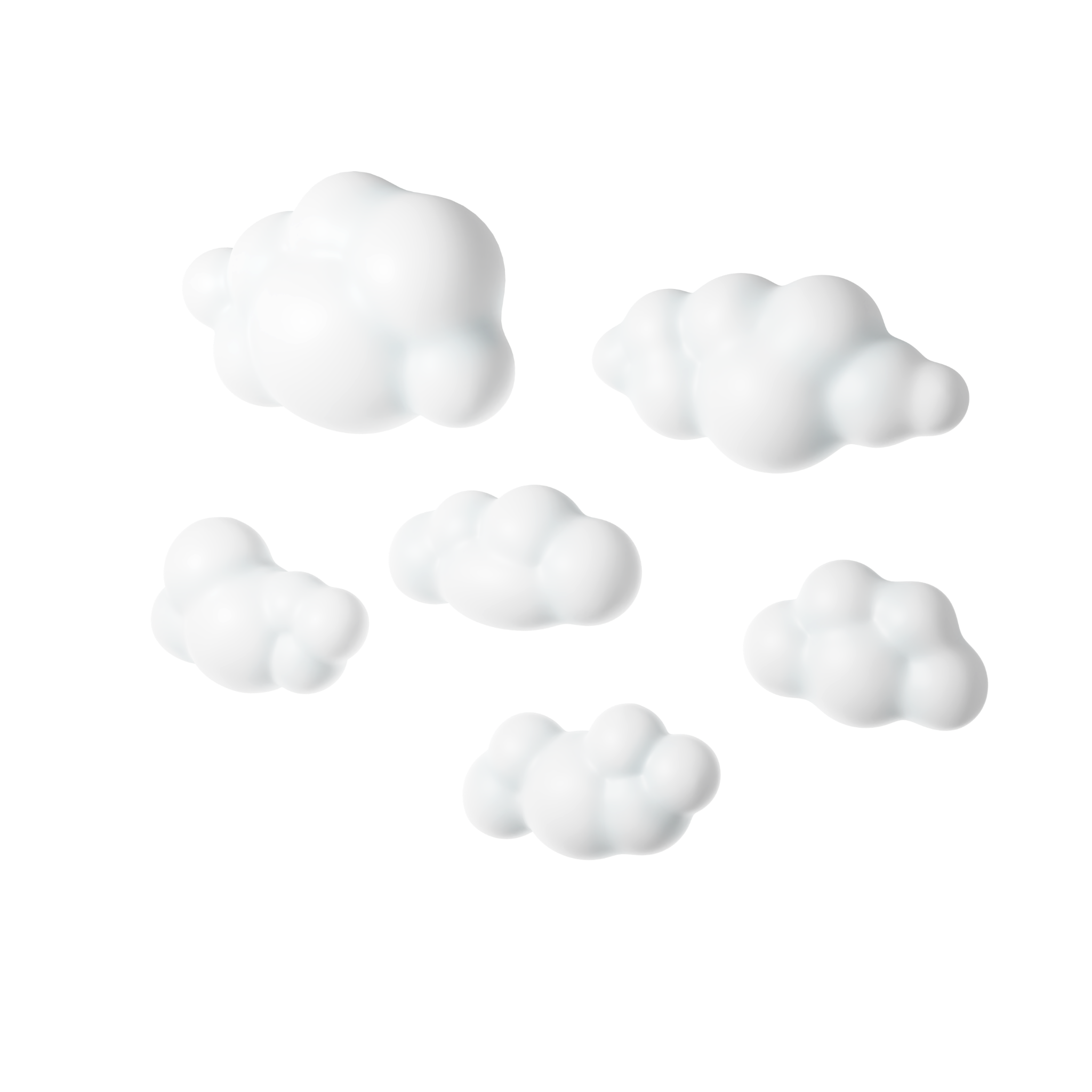 Trò chơi
2. Lưới thức ăn
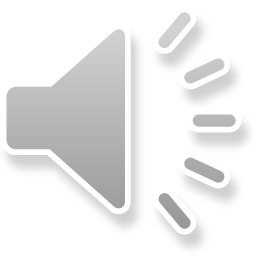 Sợi chuỗi dài
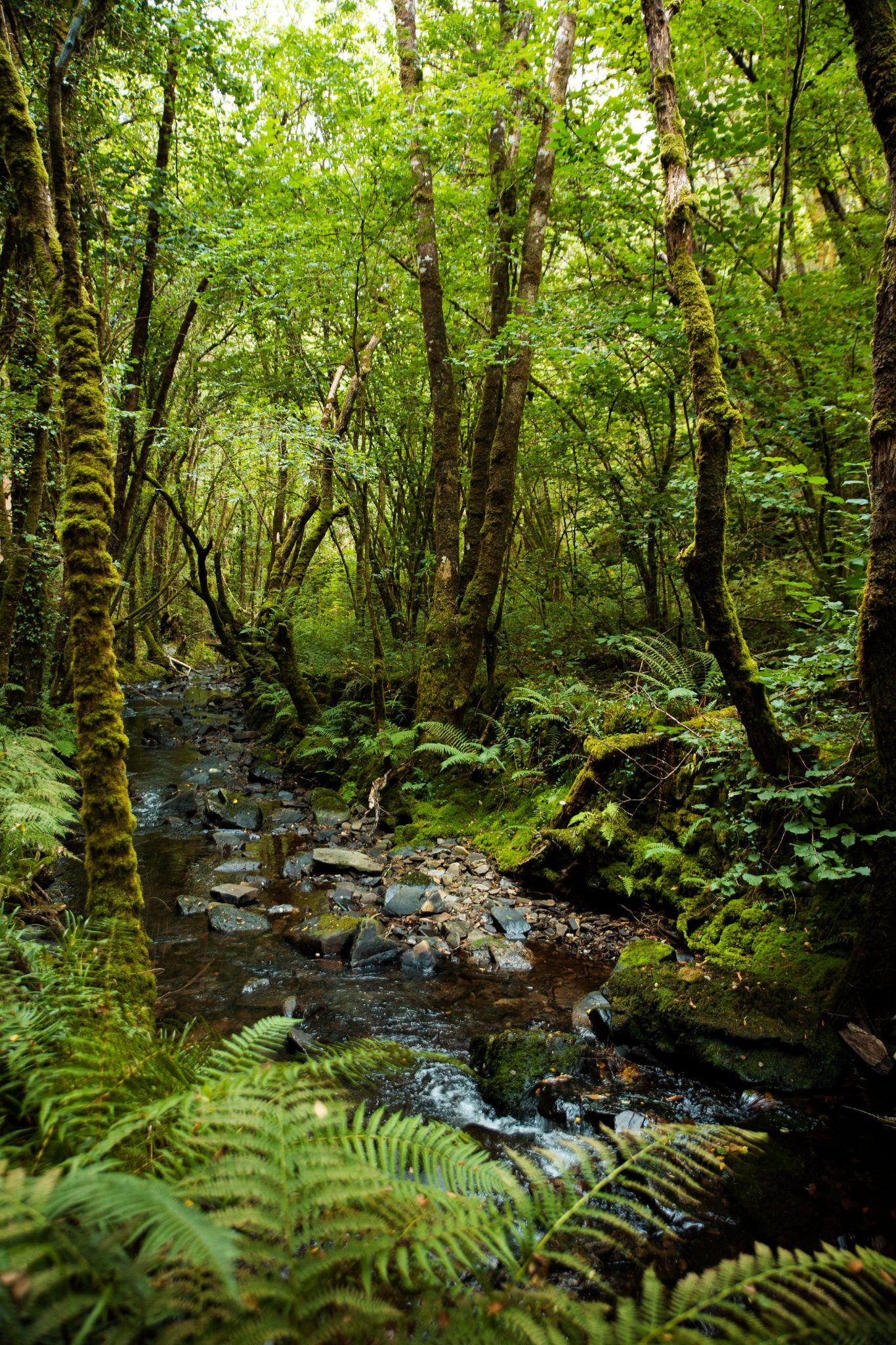 Chọn 1 trong 2 hoặc cả 2 từ khóa sau để viết 01  chuỗi thức ăn.
Nhóm chiến thắng: Tạo ra được 01 sợi chuỗi có đủ các thành phần của chuỗi thức ăn, trong thời gian quy định.
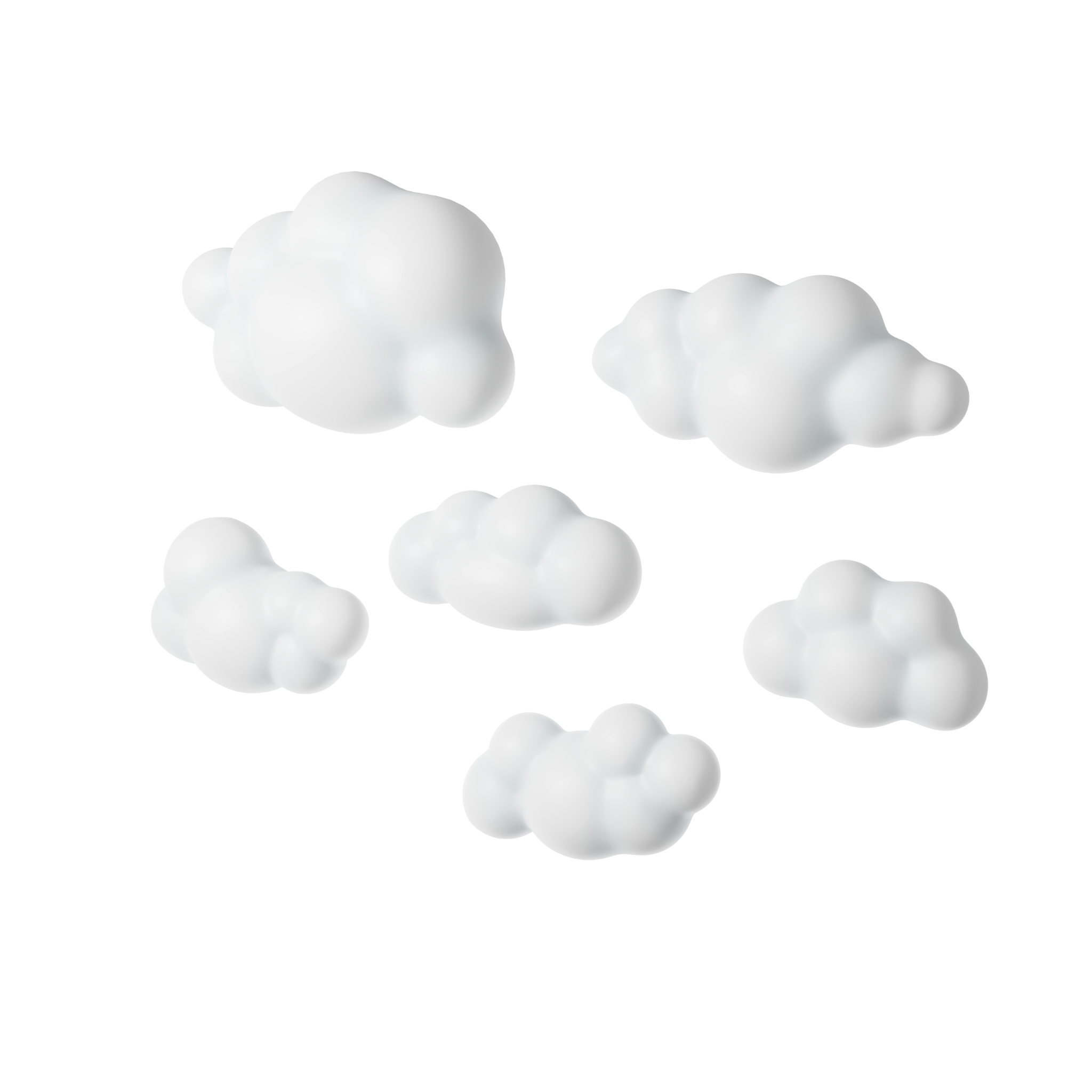 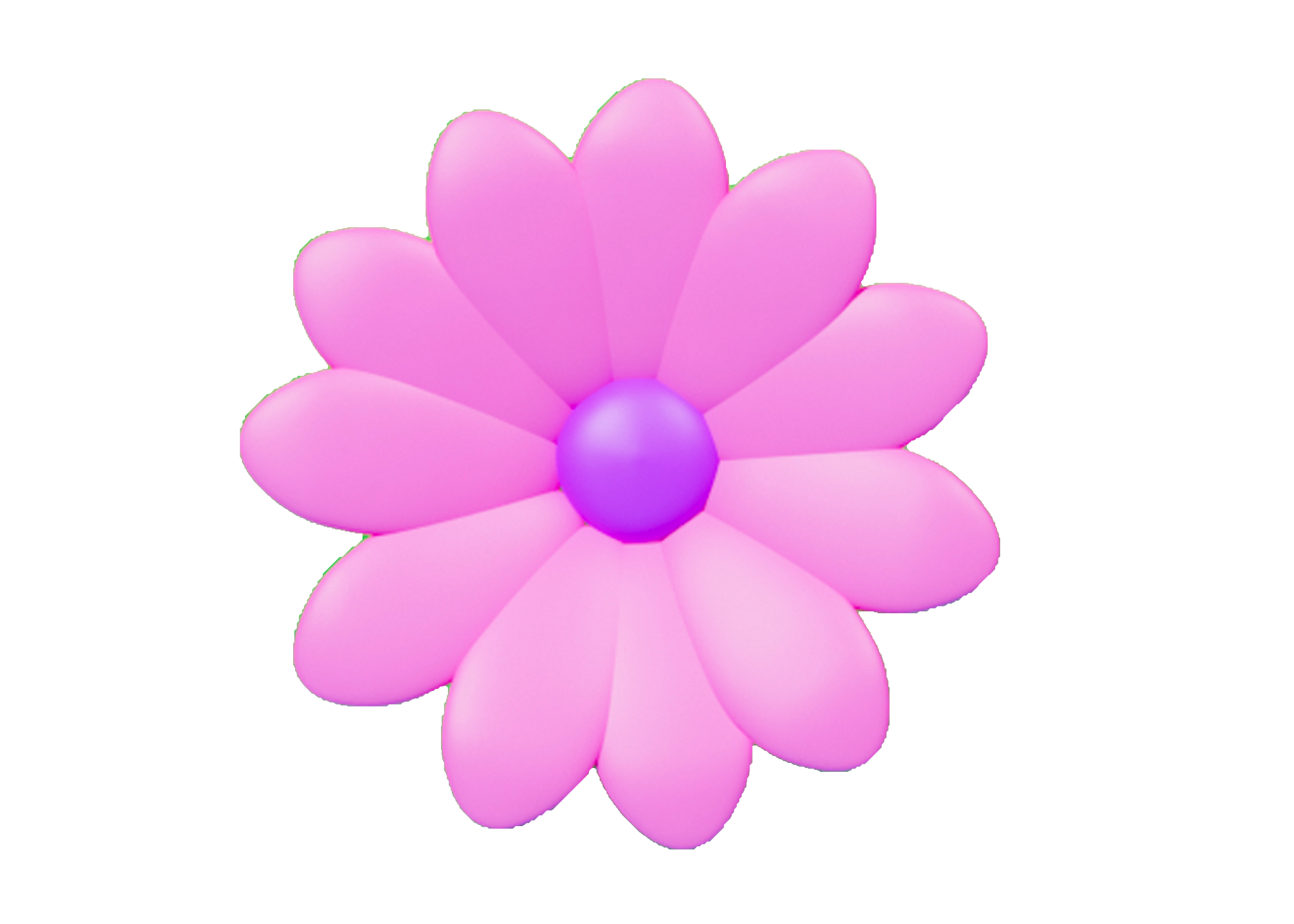 THỜI GIAN
2 : 00
1 : 59
1 : 58
1 : 57
1 : 56
1 : 55
1 : 54
1 : 53
1 : 52
1 : 51
1 : 50
1 : 49
1 : 48
1 : 47
1 : 46
1 : 45
1 : 44
1 : 43
1 : 42
1 : 41
1 : 40
1 : 39
1 : 38
1 : 37
1 : 36
1 : 35
1 : 34
1 : 33
1 : 32
1 : 31
1 : 30
1 : 29
1 : 28
1 : 27
1 : 26
1 : 25
1 : 24
1 : 23
1 : 22
1 : 21
1 : 20
1 : 19
1 : 18
1 : 17
1 : 16
1 : 15
1 : 14
1 : 13
1 : 12
1 : 11
1 : 10
1 : 09
1 : 08
1 : 07
1 : 06
1 : 05
1 : 04
1 : 03
1 : 02
1 : 01
1 : 00
0 : 59
0 : 58
0 : 57
0 : 56
0 : 55
0 : 54
0 : 53
0 : 52
0 : 51
0 : 50
0 : 49
0 : 48
0 : 47
0 : 46
0 : 45
0 : 44
0 : 43
0 : 42
0 : 41
0 : 40
0 : 39
0 : 38
0: 37
0 : 36
0 : 35
0 : 34
0 : 43
0 : 32
0 : 31
0 : 30
0 : 29
0 : 28
0 : 27
0 : 26
0 : 25
0 : 24
0 : 23
0 : 22
0 : 21
0 : 20
0 : 19
0 : 18
0 : 17
0 : 16
0 : 15
0 : 14
0 : 13
0 : 12
0 : 11
0 : 10
0 : 09
0 : 08
0 : 07
0 : 06
0 : 05
0 : 04
0 : 03
0 : 02
0 : 01
0 : 00
HẾT GIỜ
Con chuột
Linh miêu
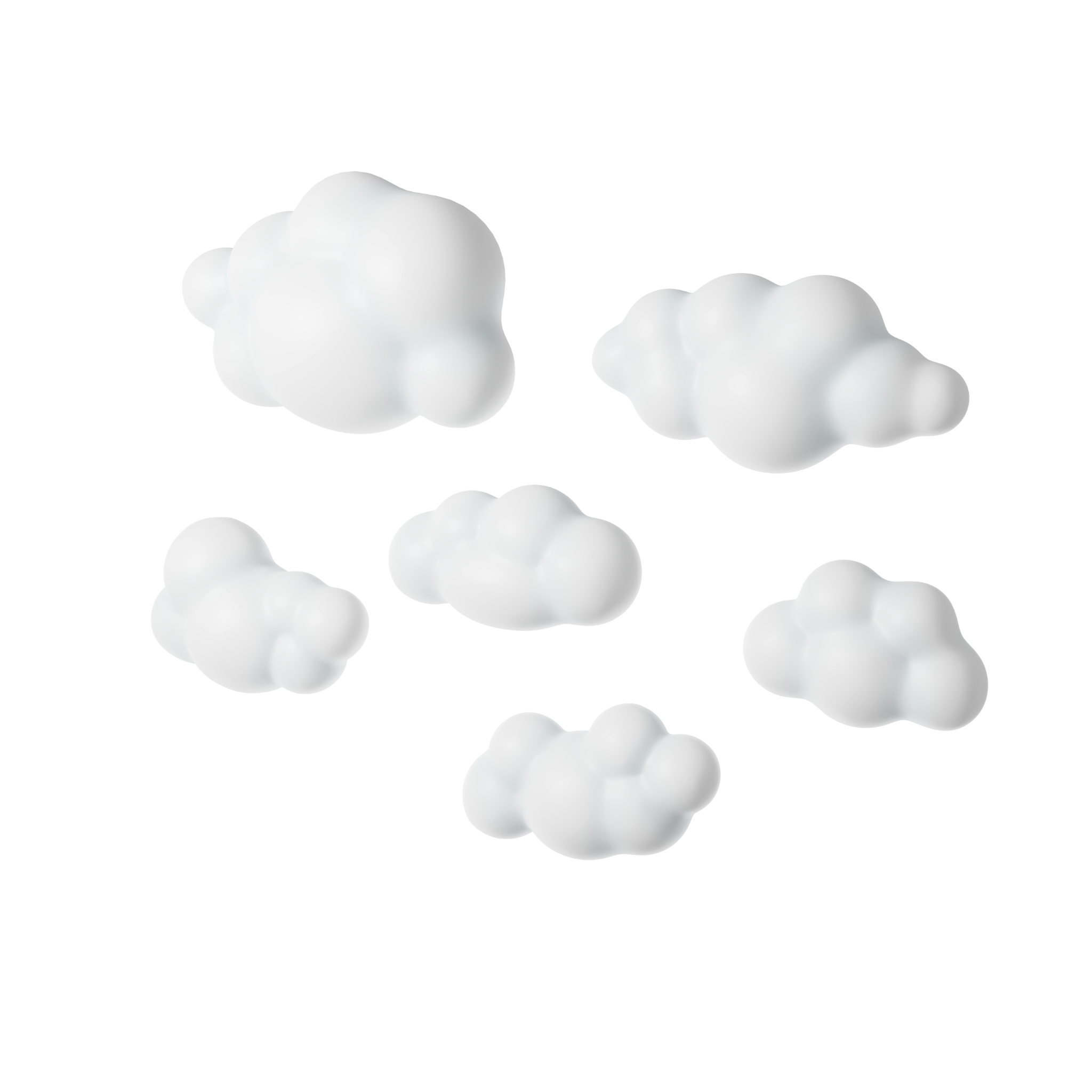 II. Chuỗi thức ăn, lưới thức ăn
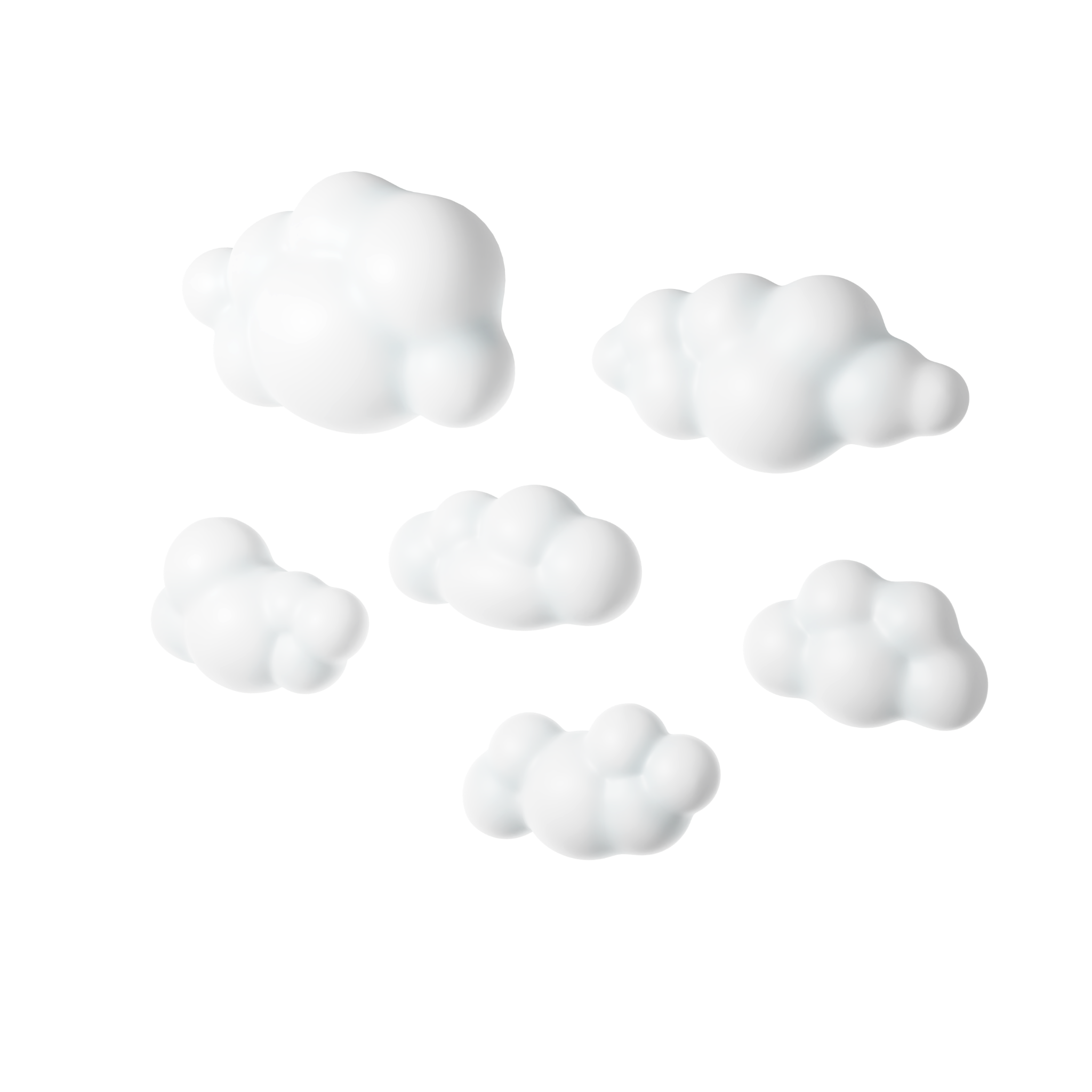 2. Lưới thức ăn
Liệt kê những chuỗi thức ăn có trong hình 41.4. Các chuỗi thức ăn đó có mắt xích nào chung
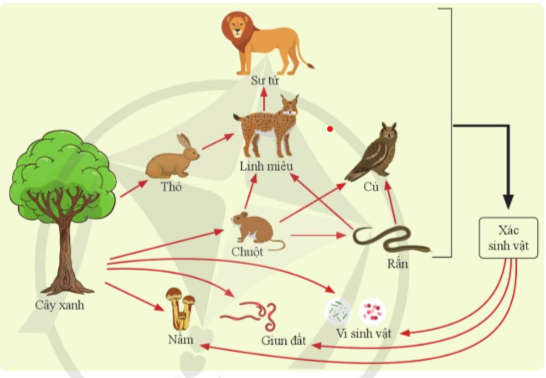 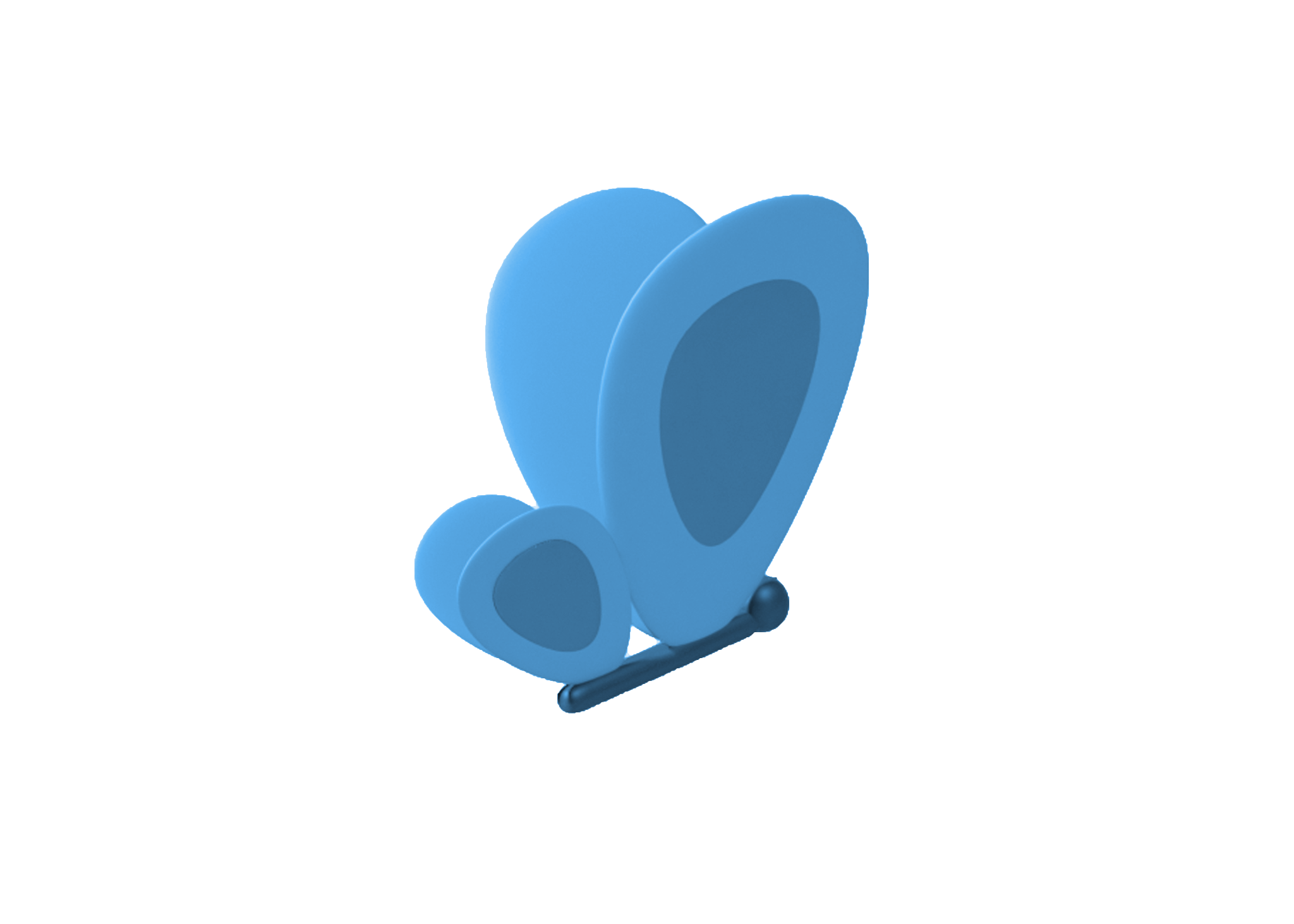 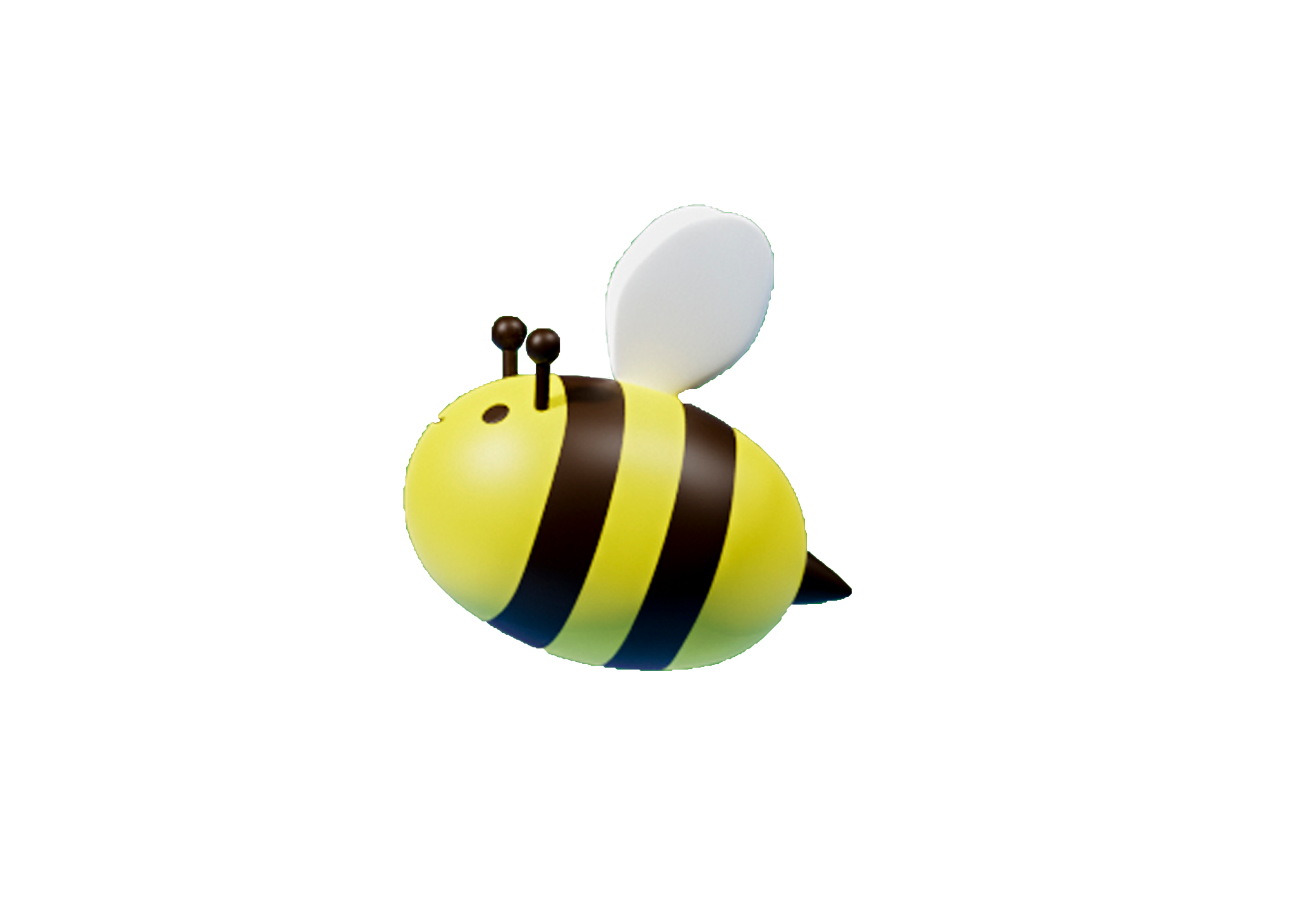 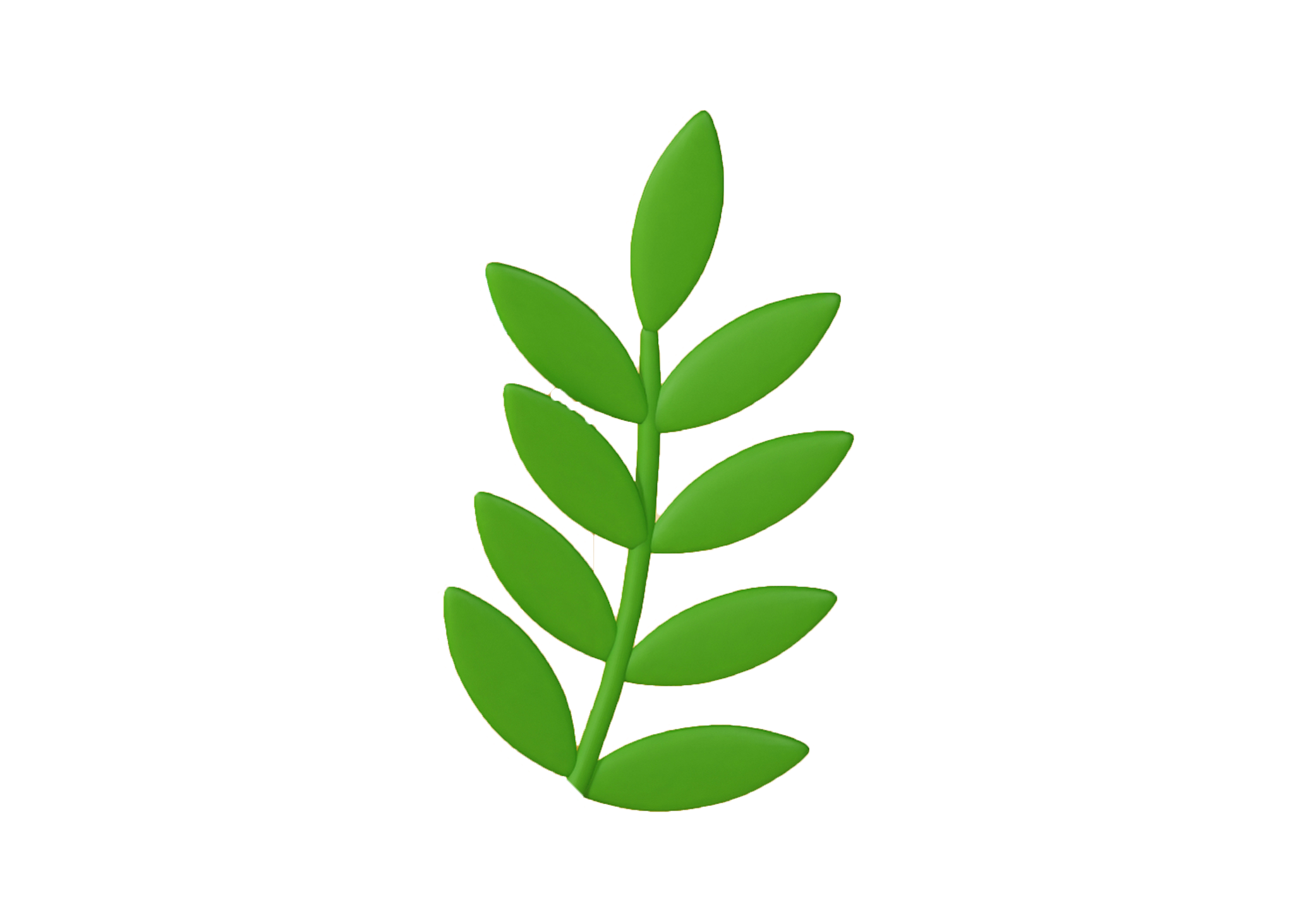 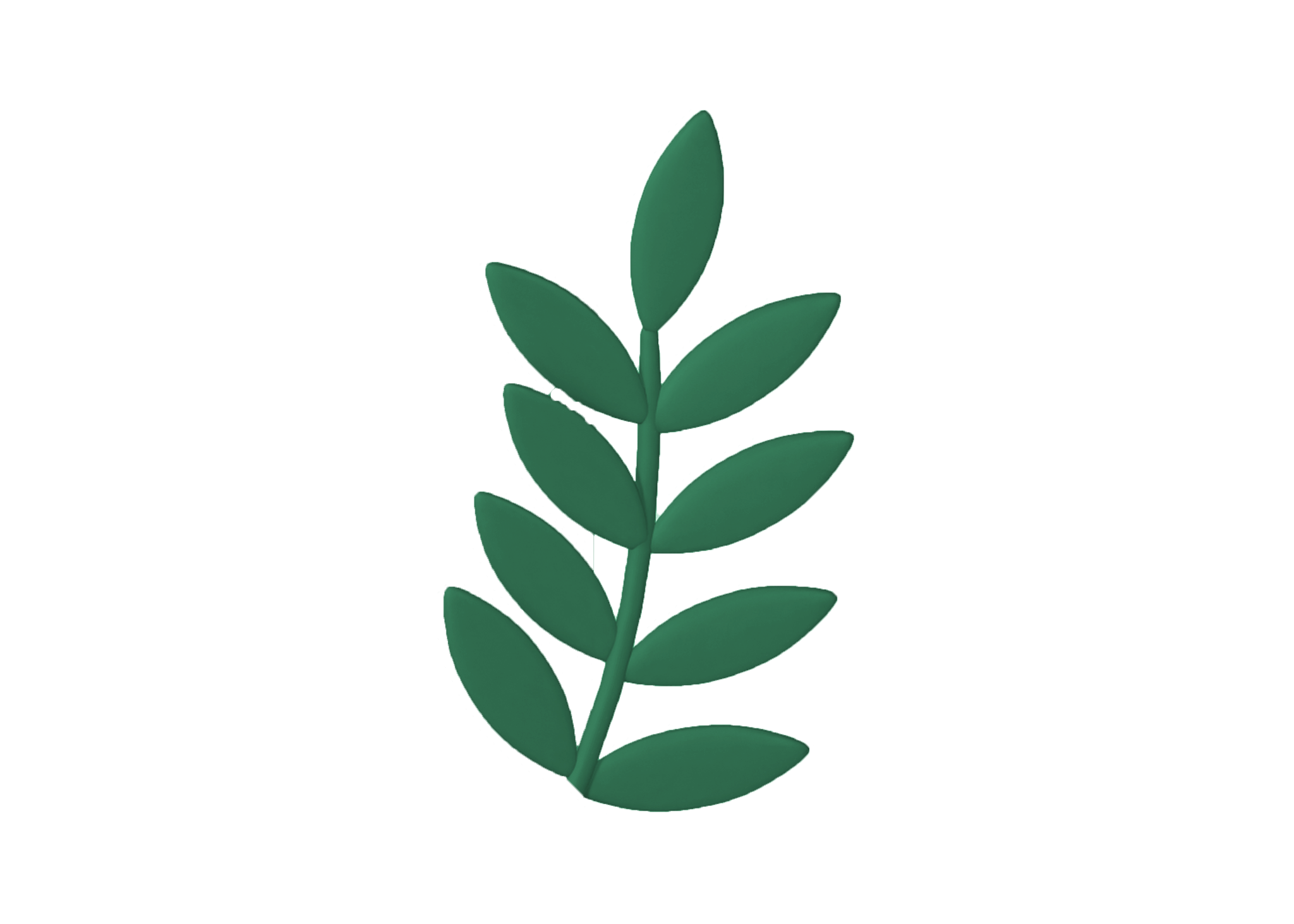 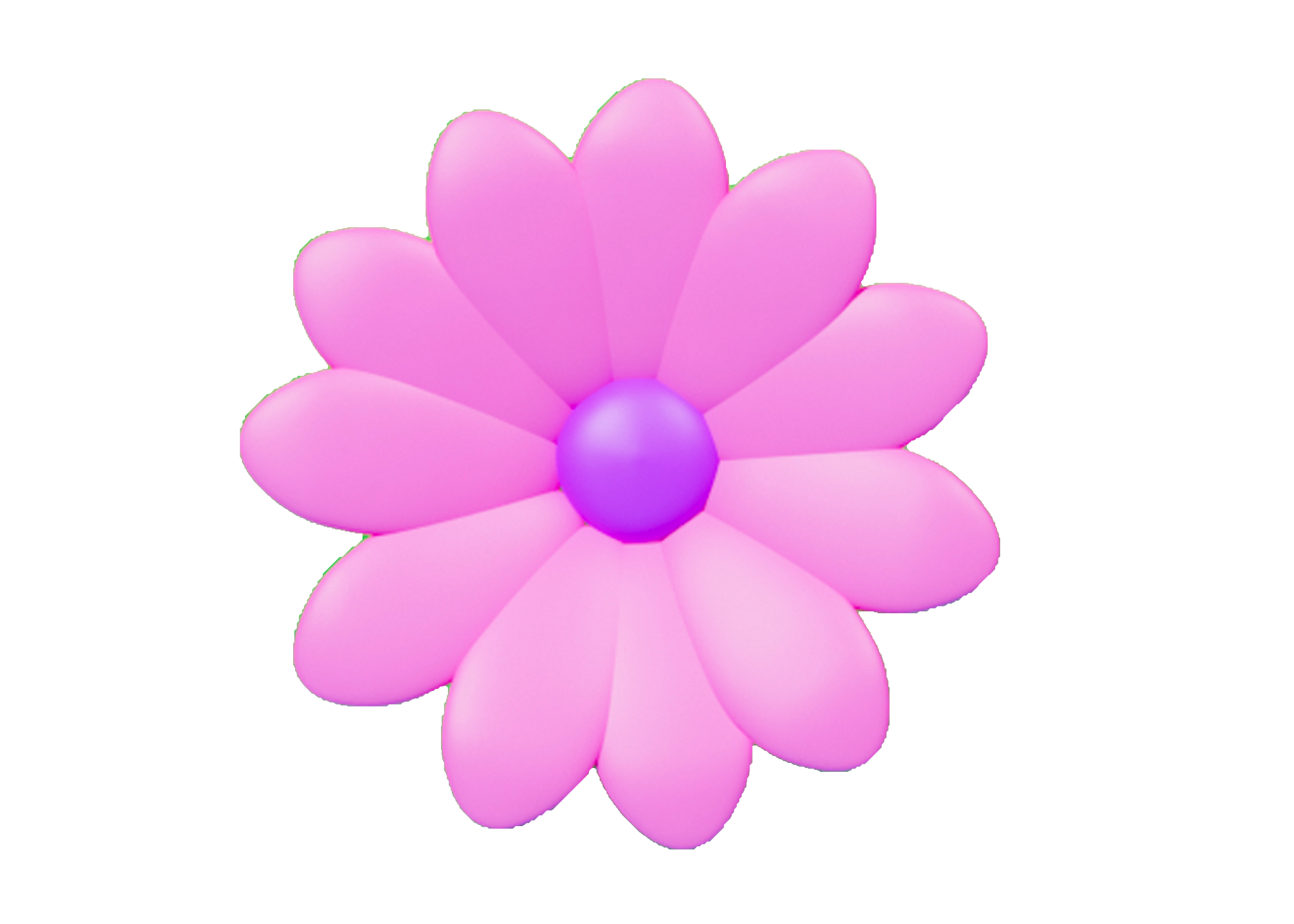 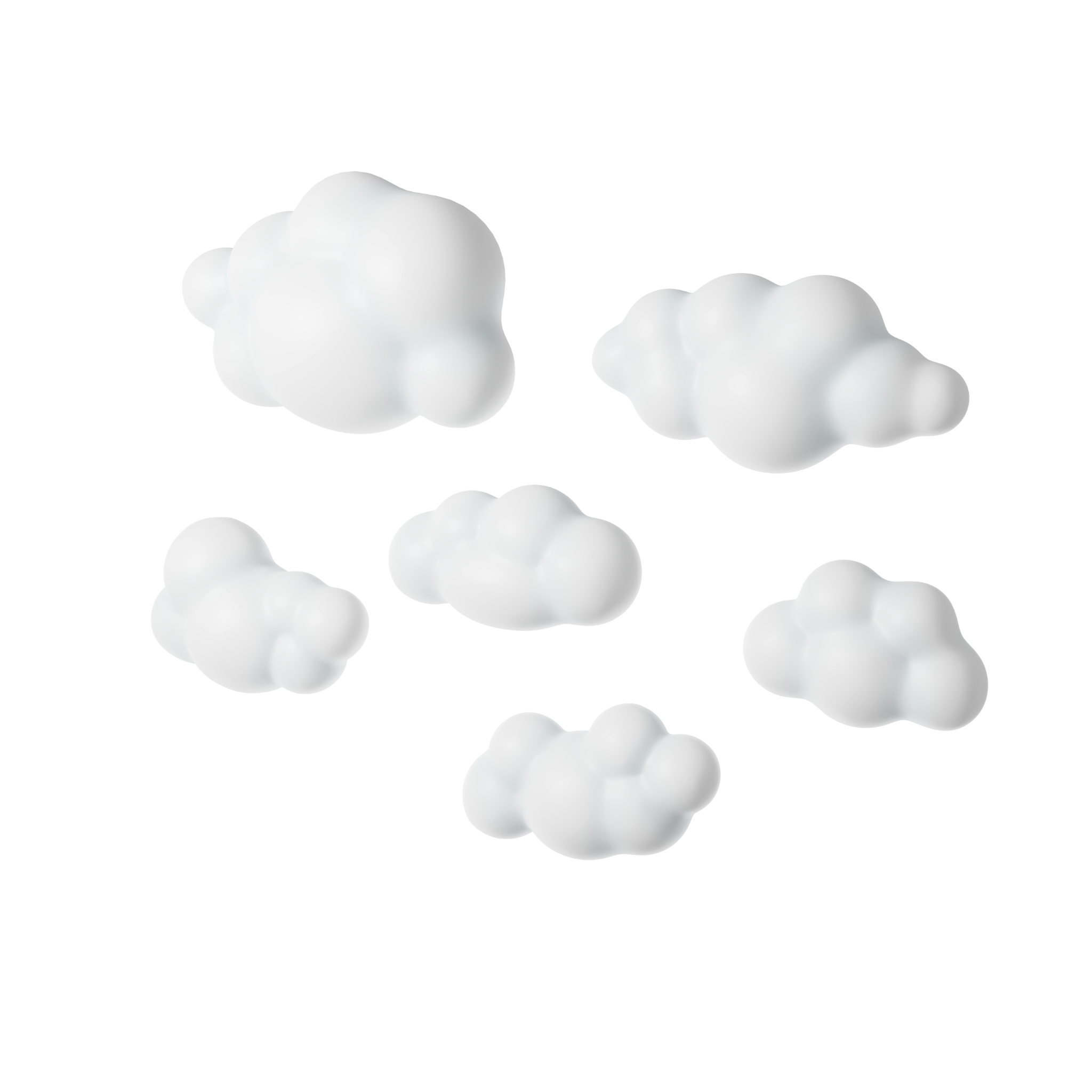 II. Chuỗi thức ăn, lưới thức ăn
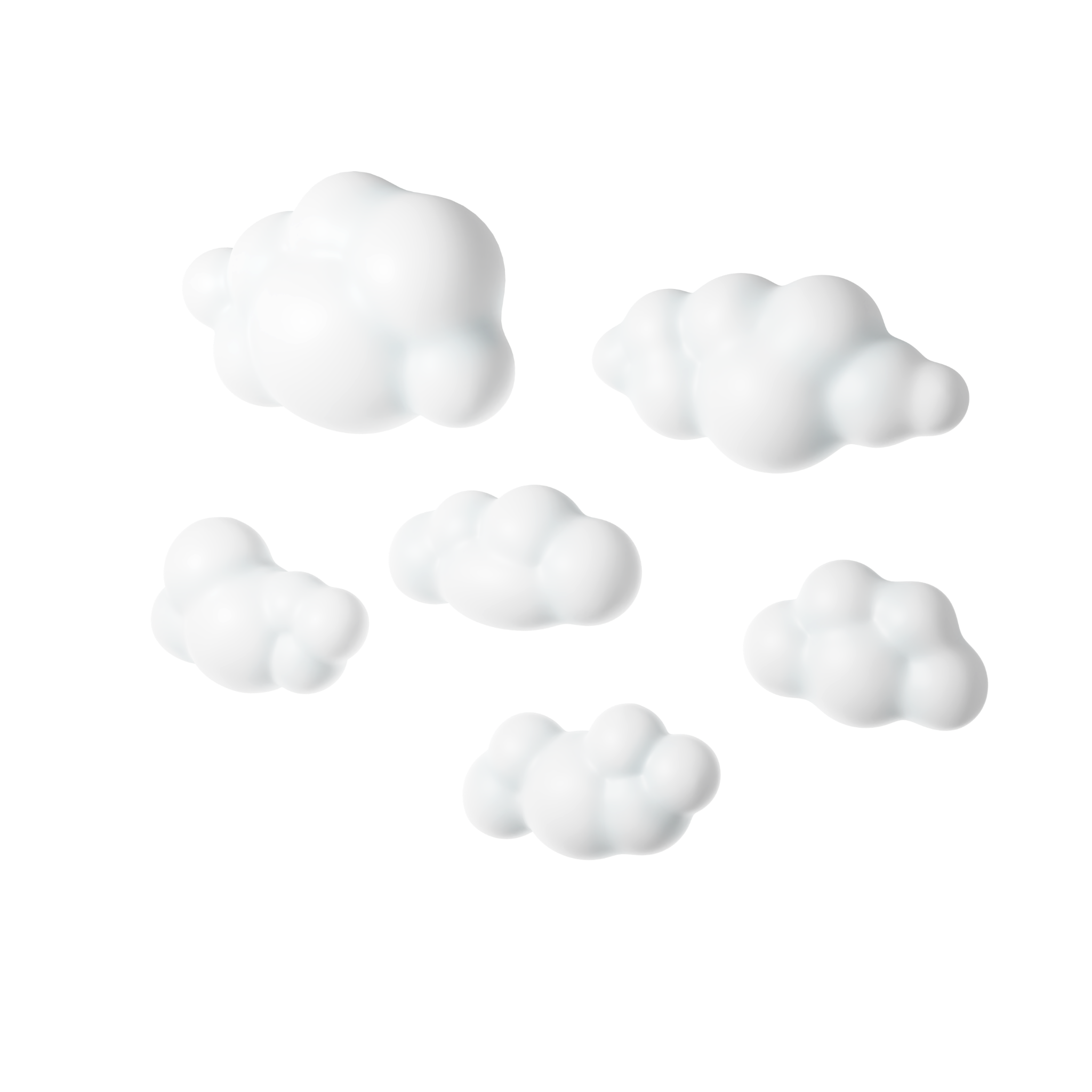 2. Lưới thức ăn
Lưới thức ăn là tập hợp các chuỗi thức ăn có những mắc xích chung
Mỗi lưới thức ăn hoàn chỉnh bao gồm sinh vật sản xuất, sinh vật tiêu thụ, sinh vật phân giải
Lưới thức ăn là gì?
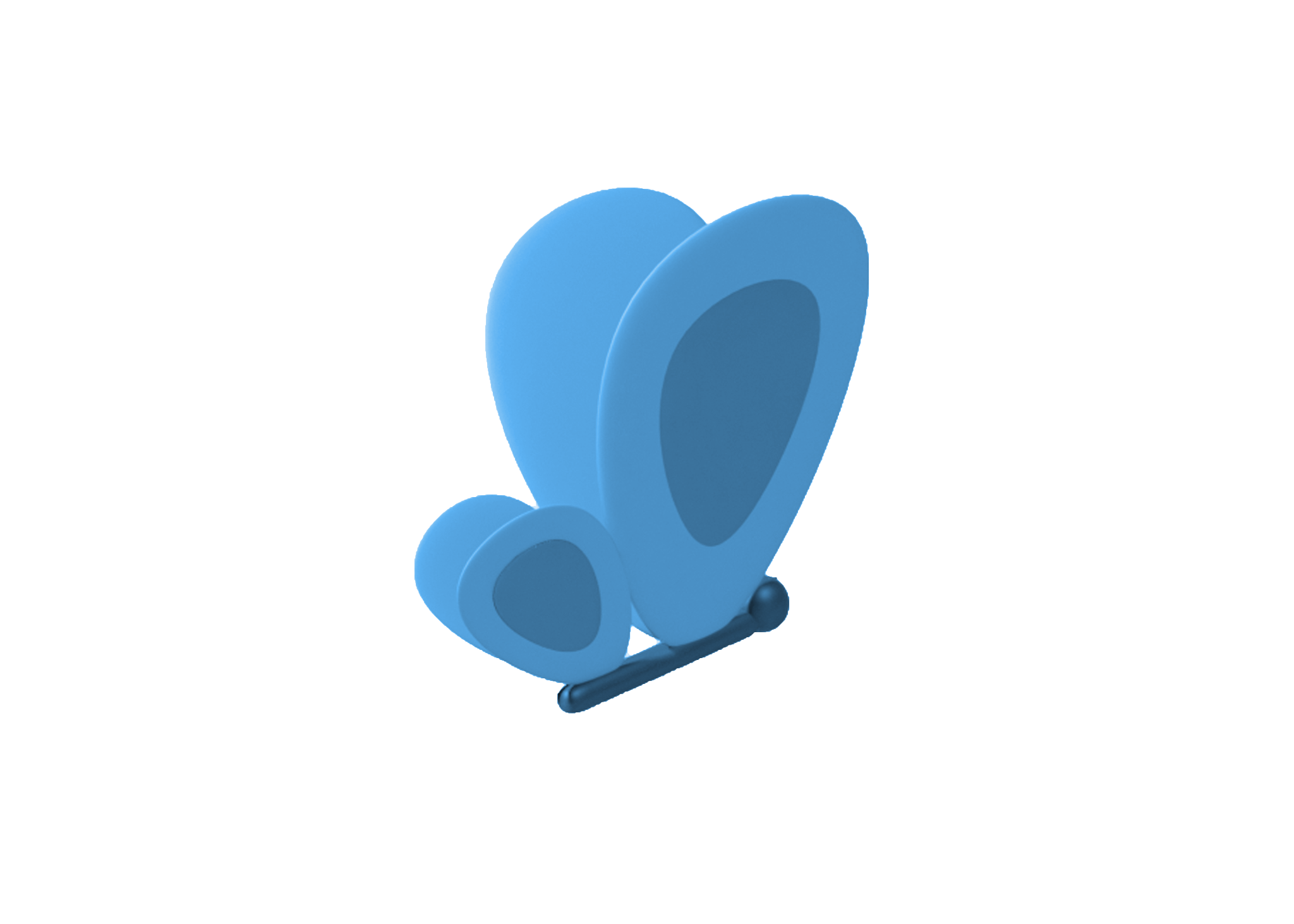 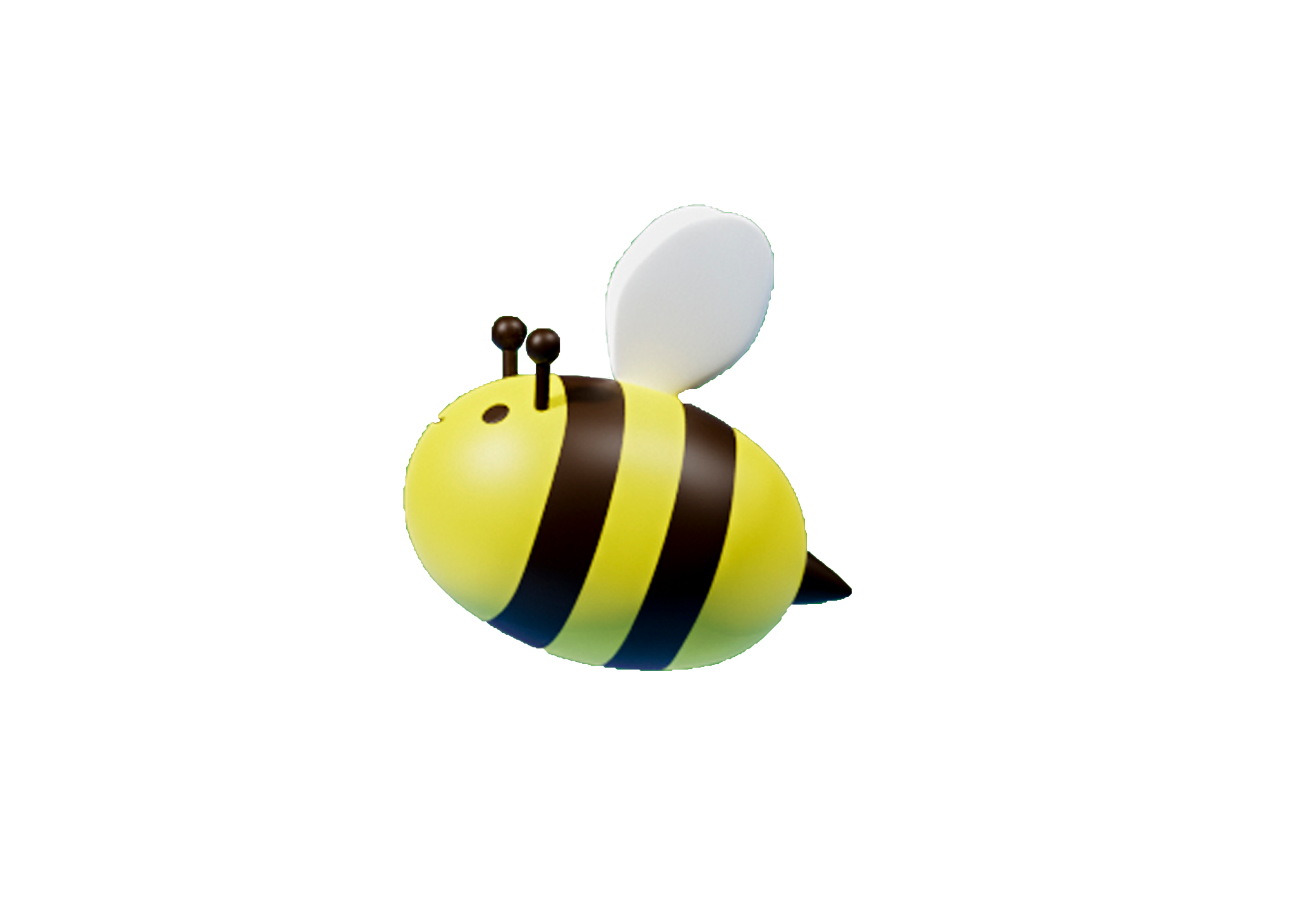 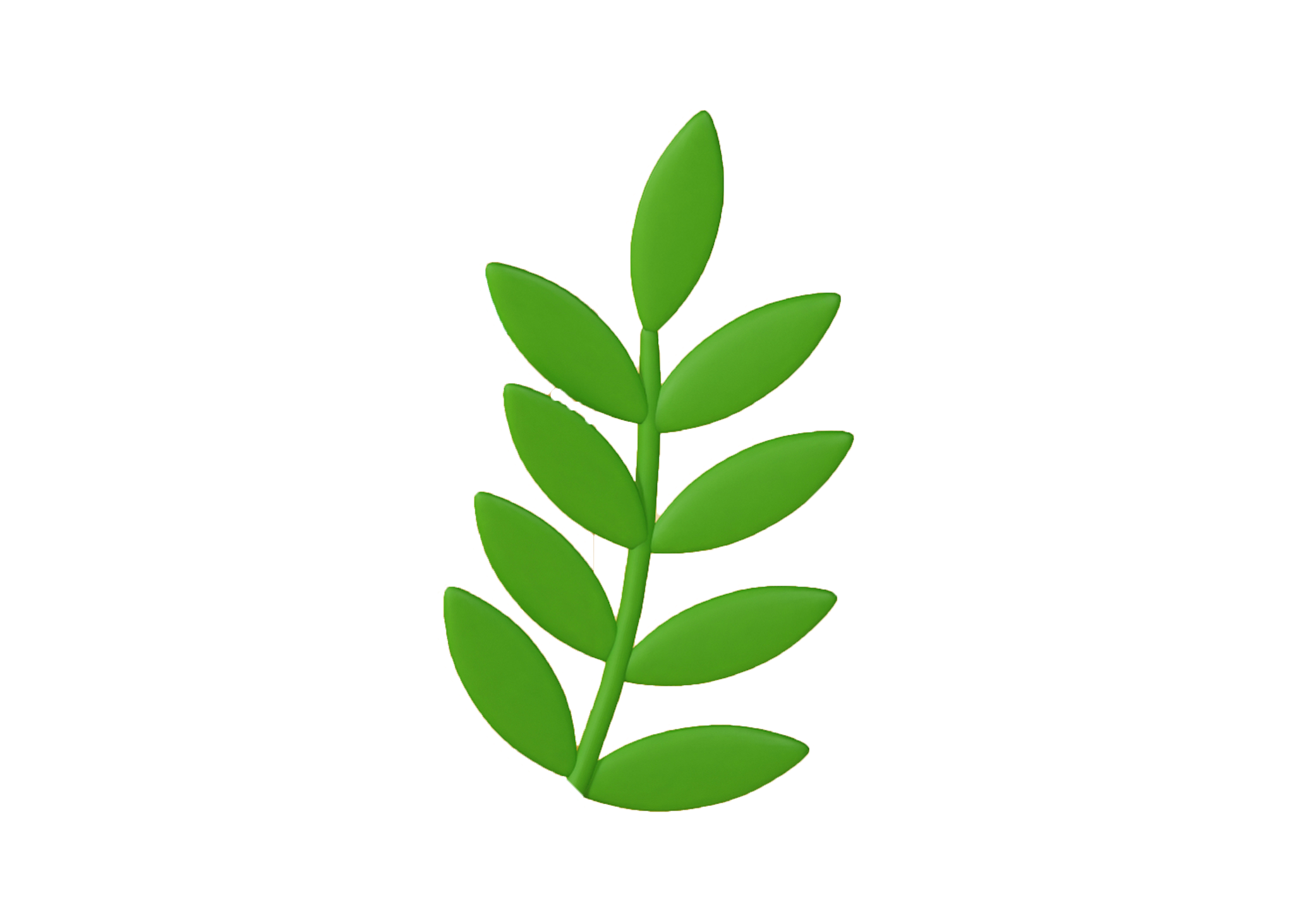 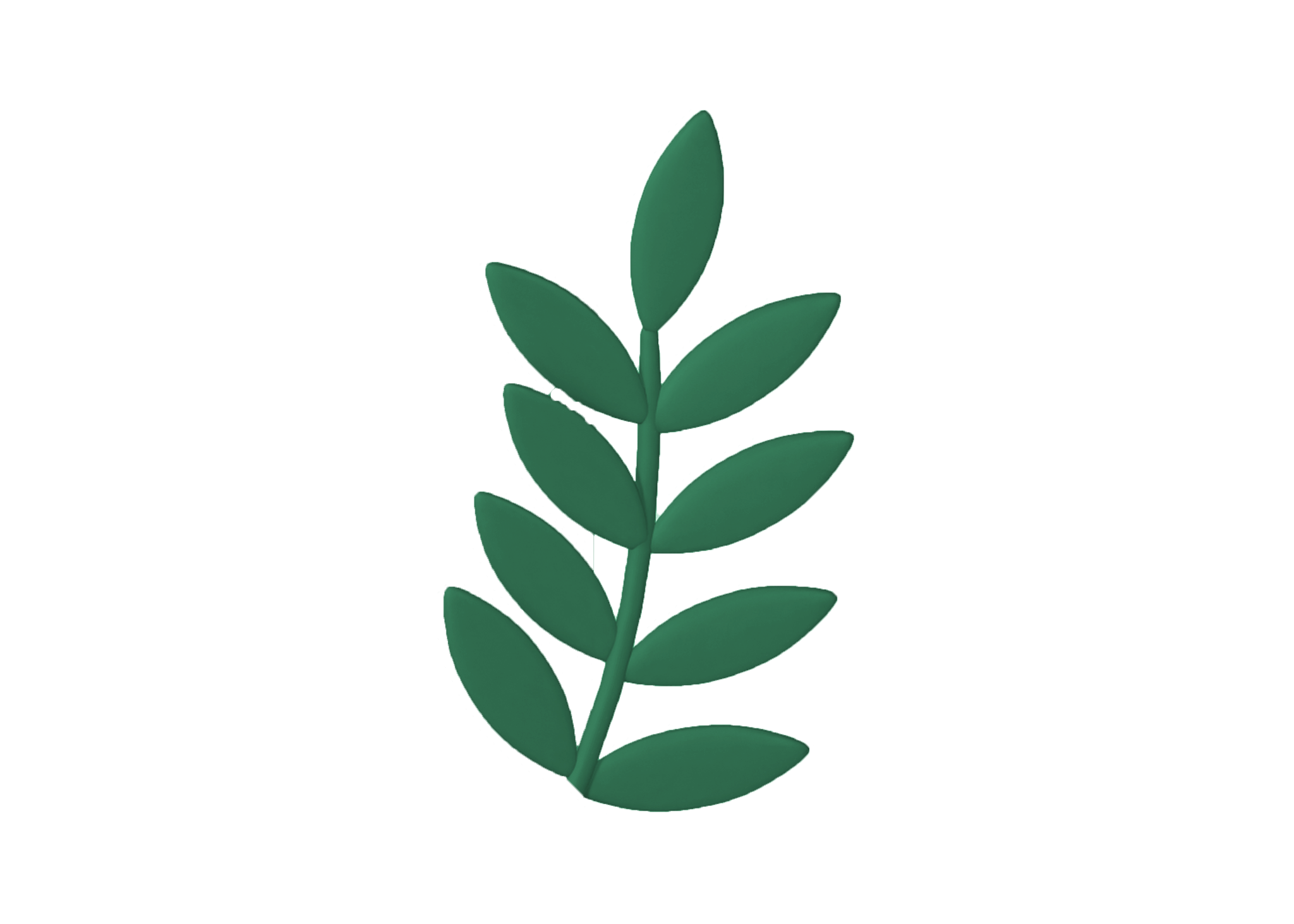 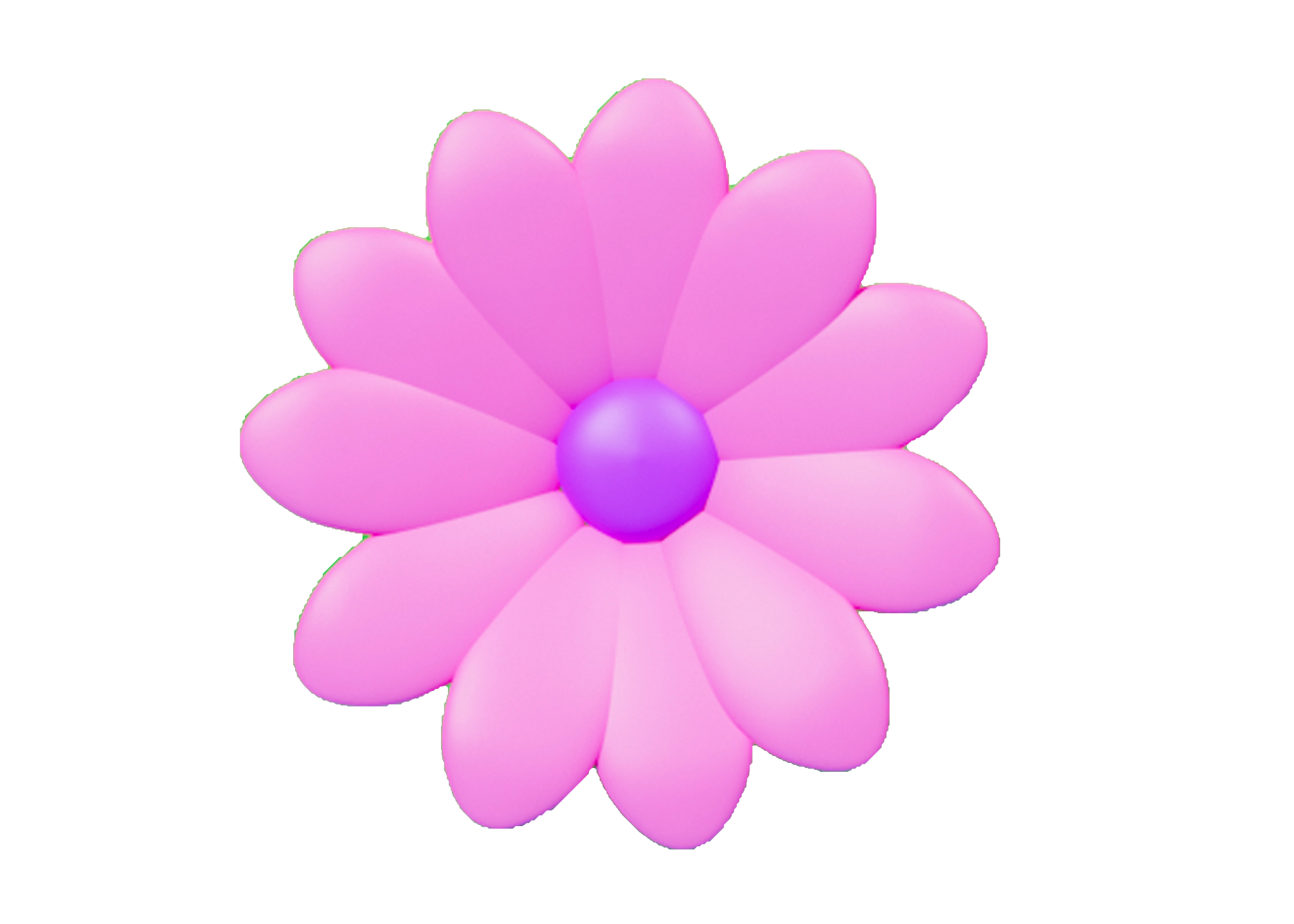 II. Chuỗi thức ăn, lưới thức ăn
2. Lưới thức ăn
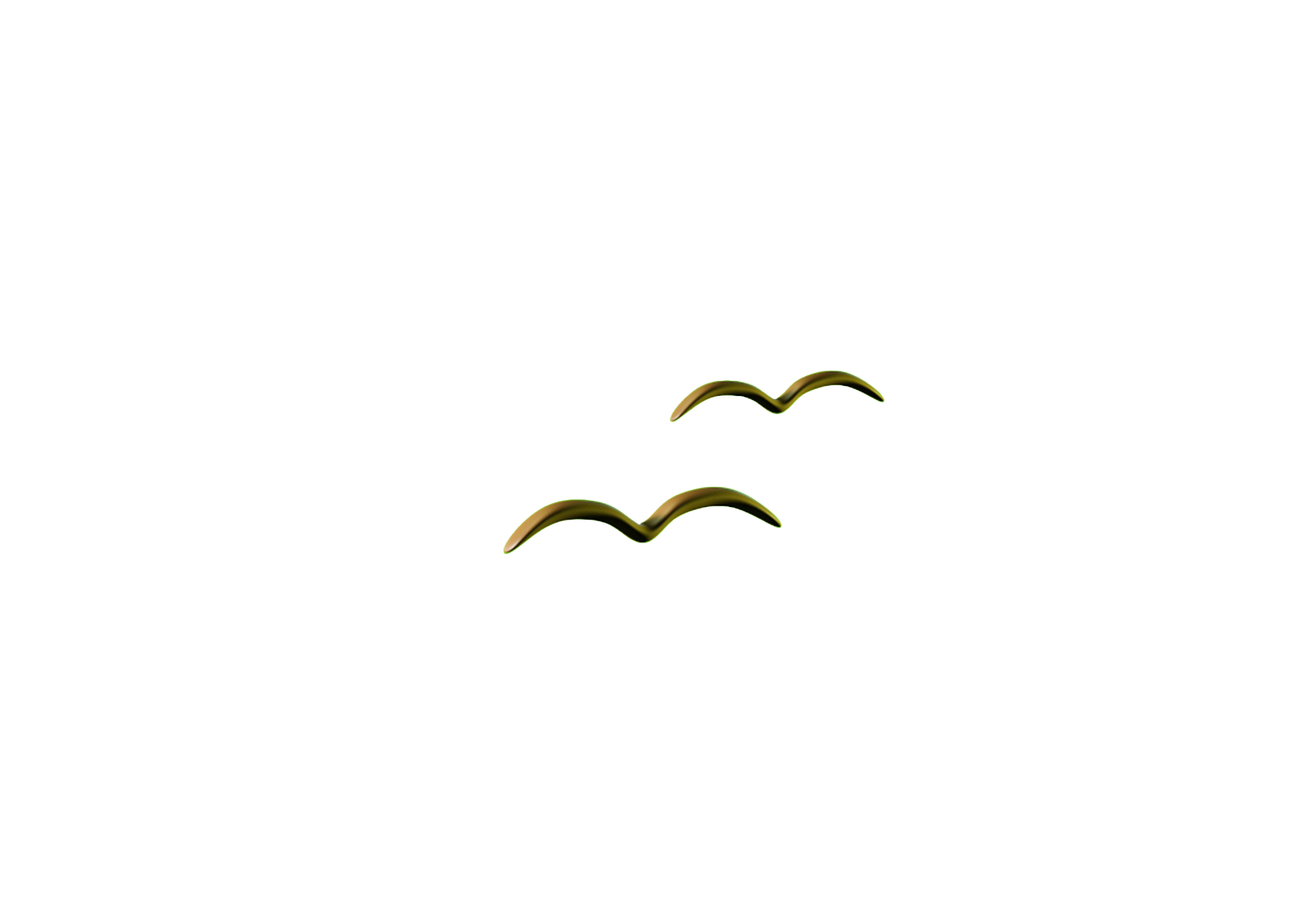 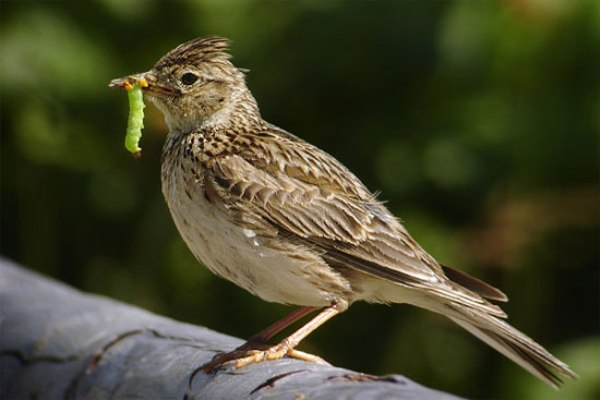 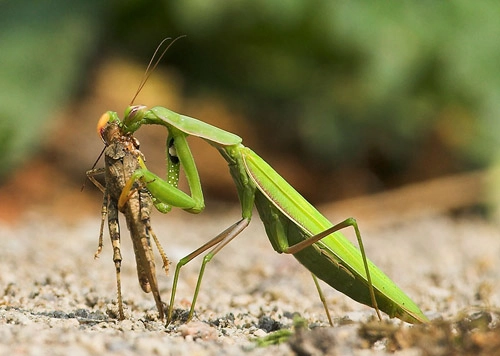 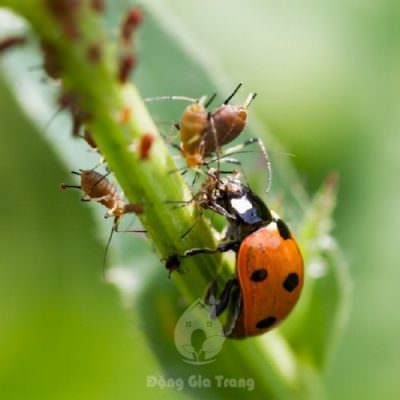 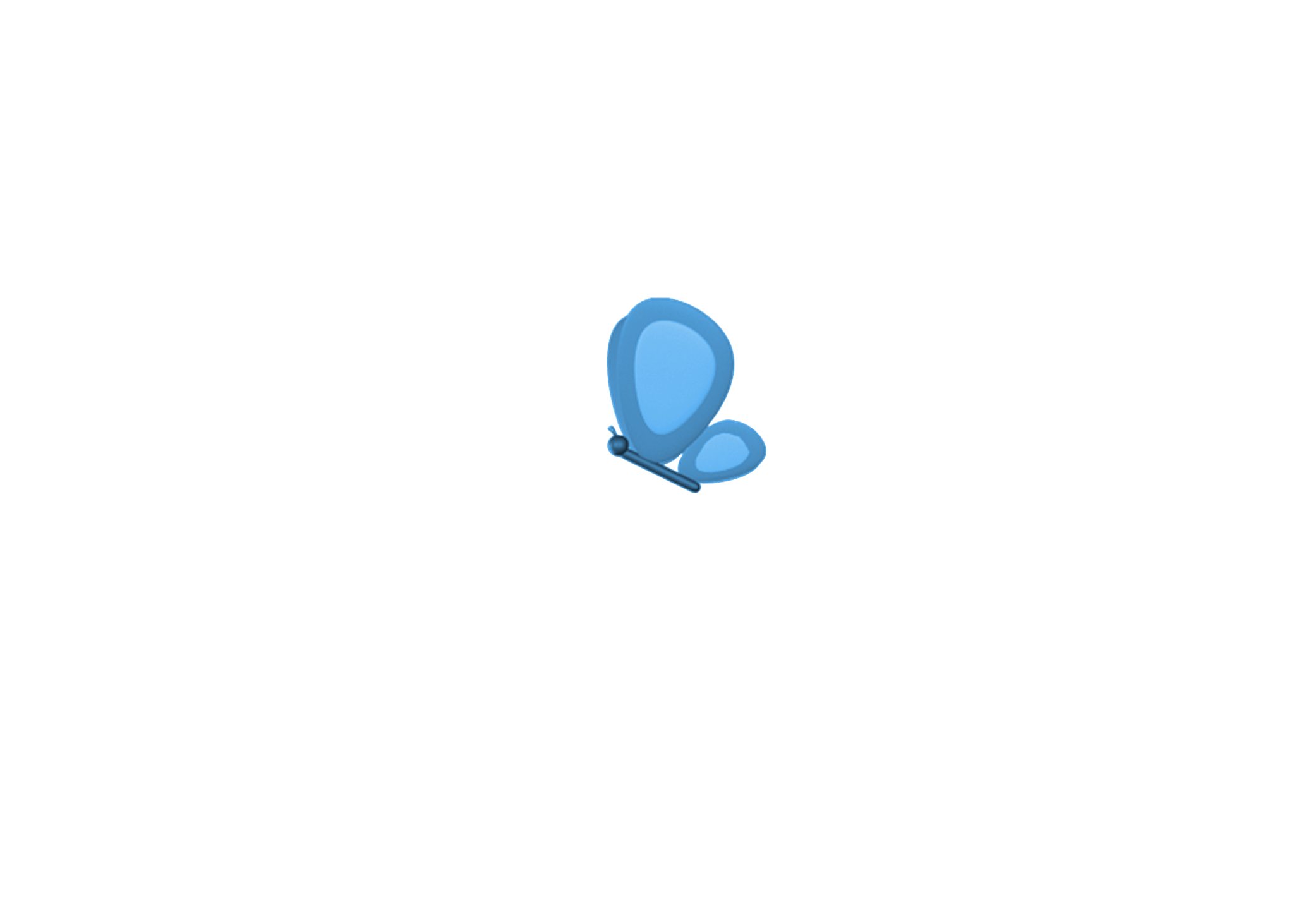 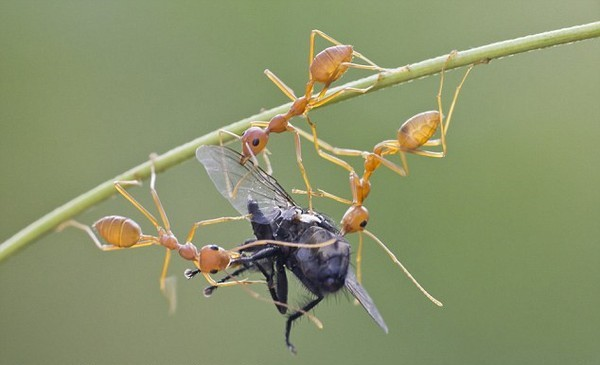 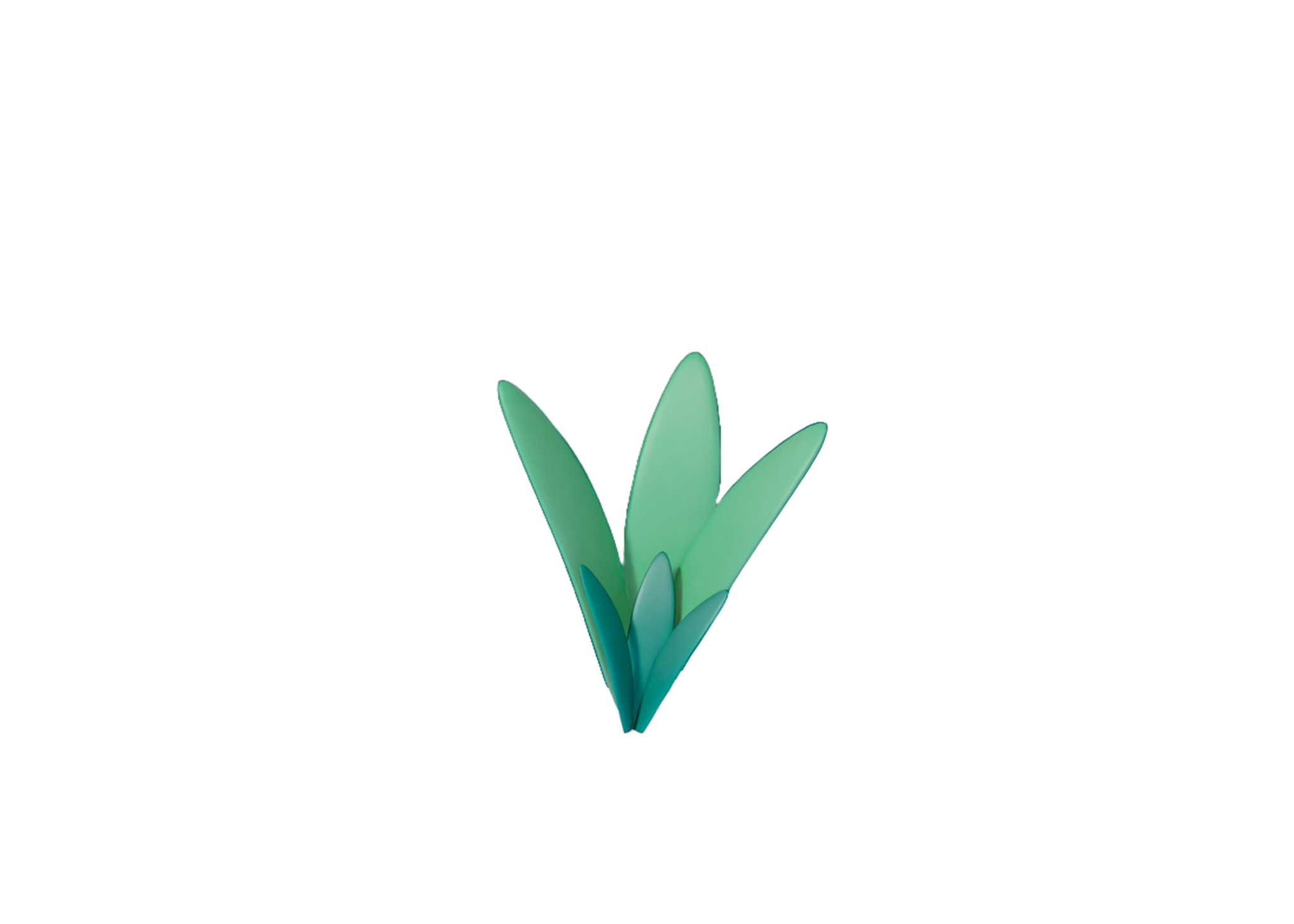 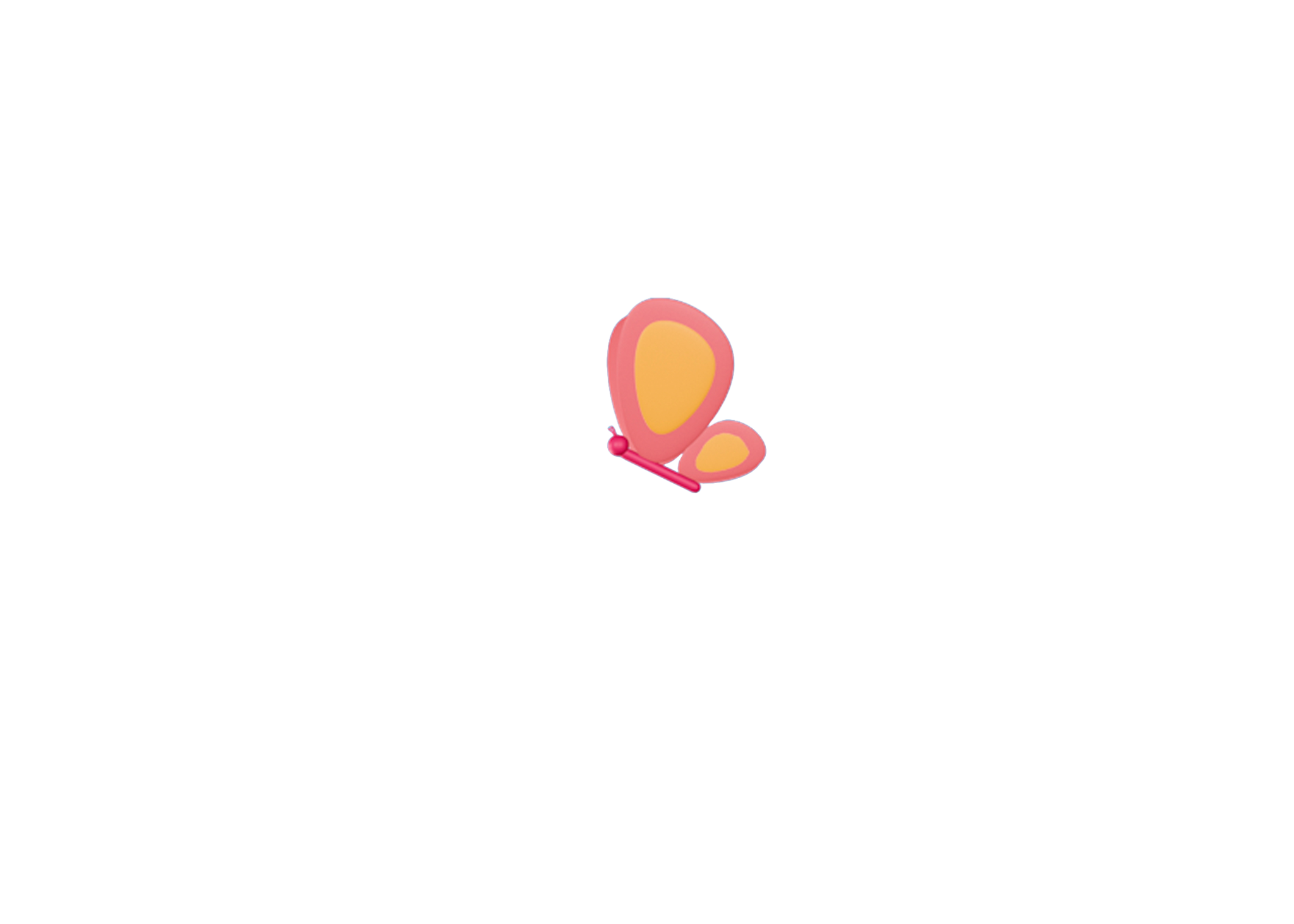 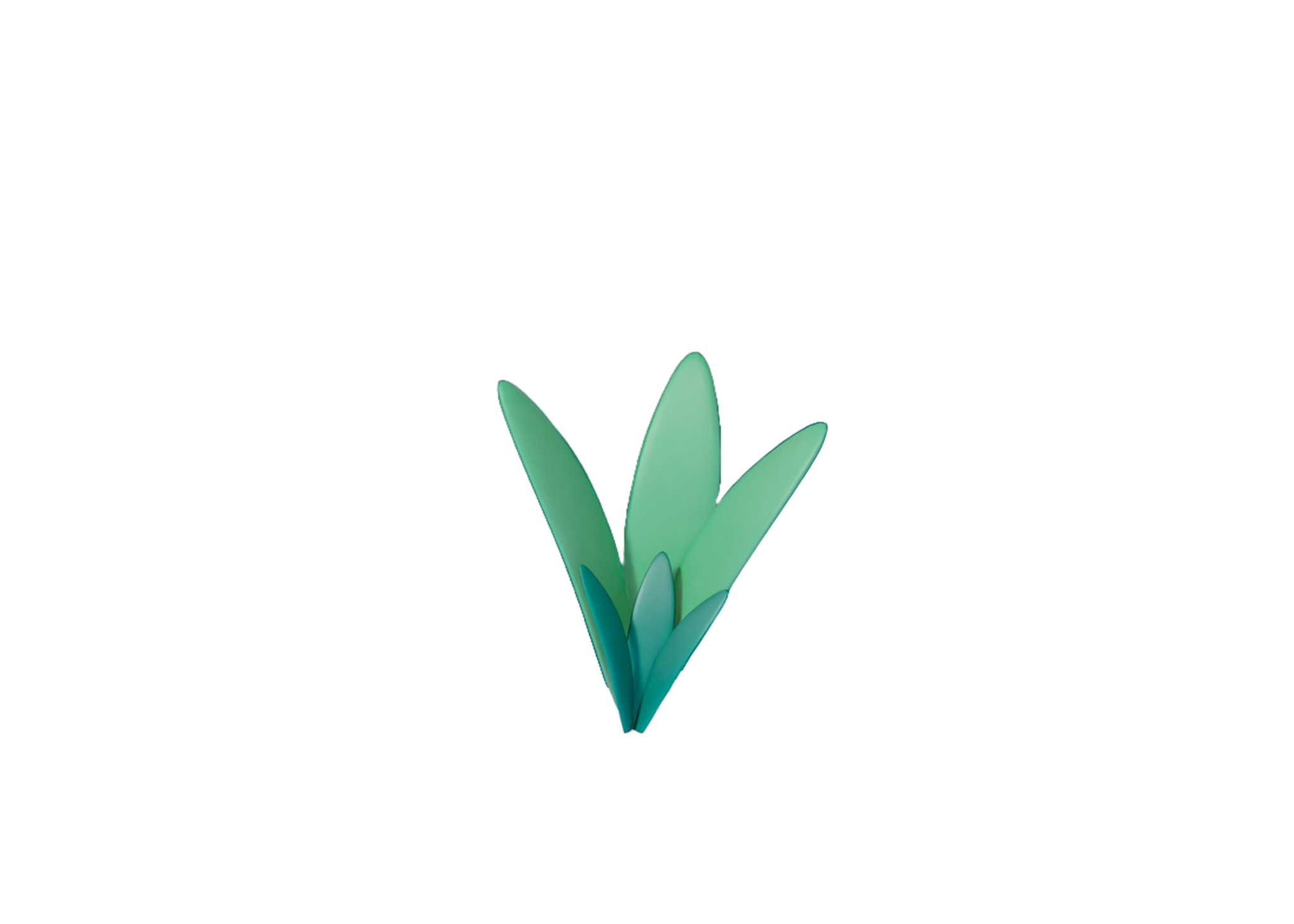 Sử dụng các loài thiên địch (khống chế sinh học) tiêu diệt các loài gây hại  nhằm hạn chế sử dụng hóa chất BVTV  đảm bảo cân bằng hệ sinh thái
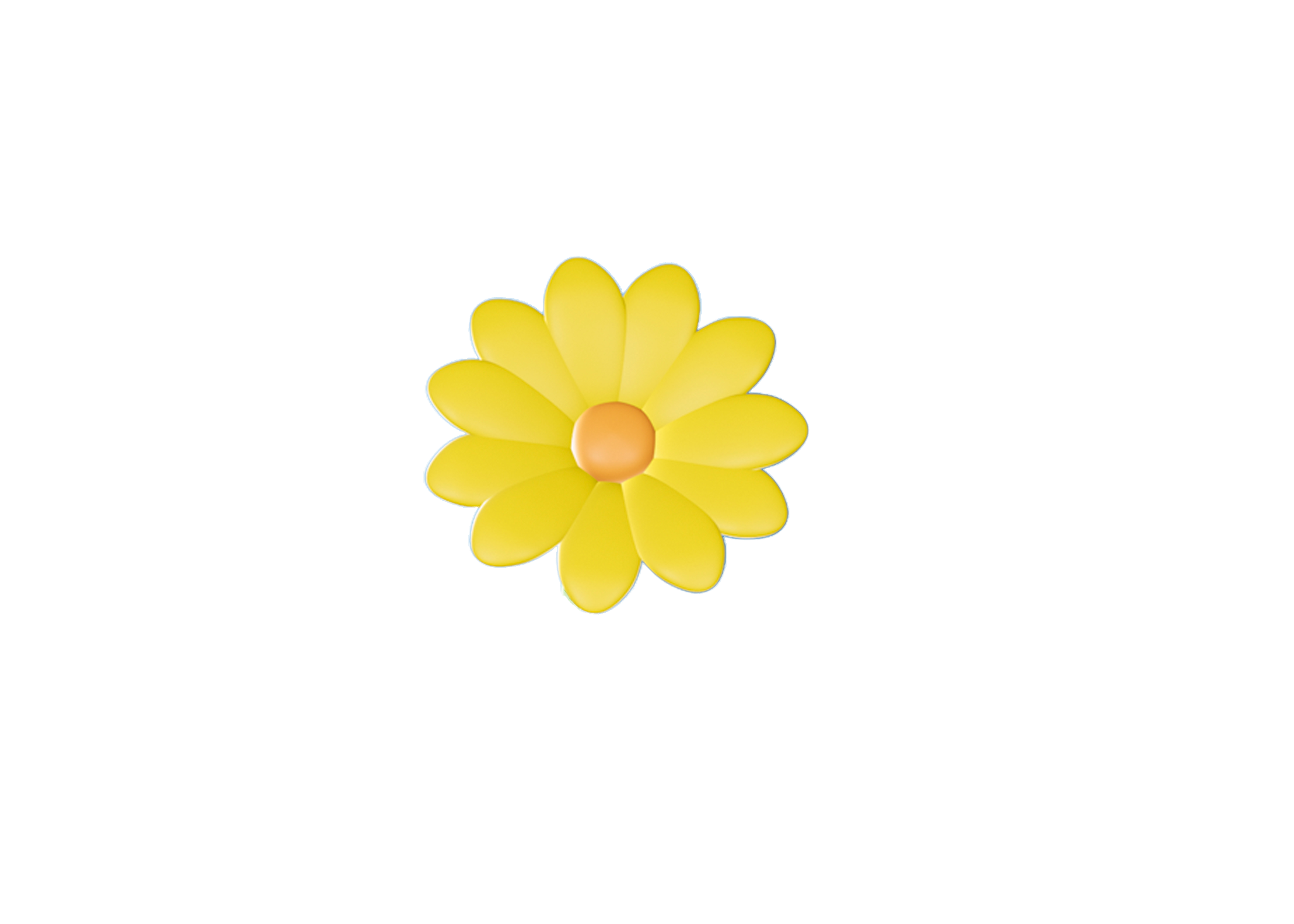 II. Chuỗi thức ăn, lưới thức ăn
2. Lưới thức ăn
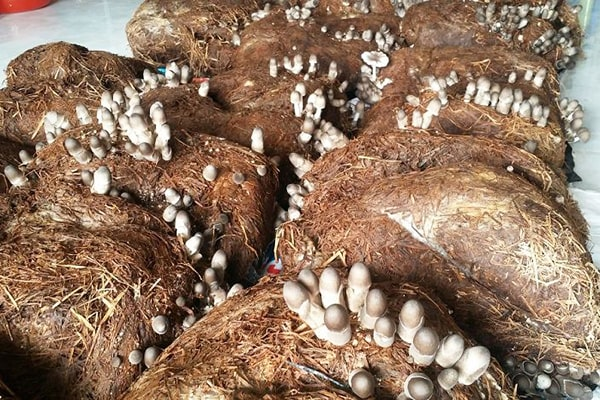 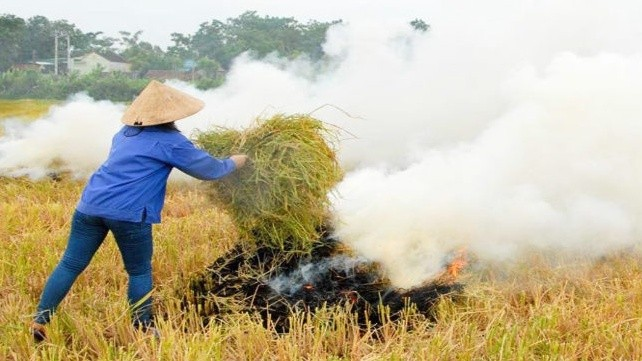 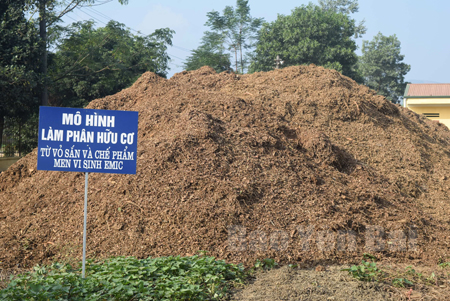 Hoạt động sinh vật phân giải
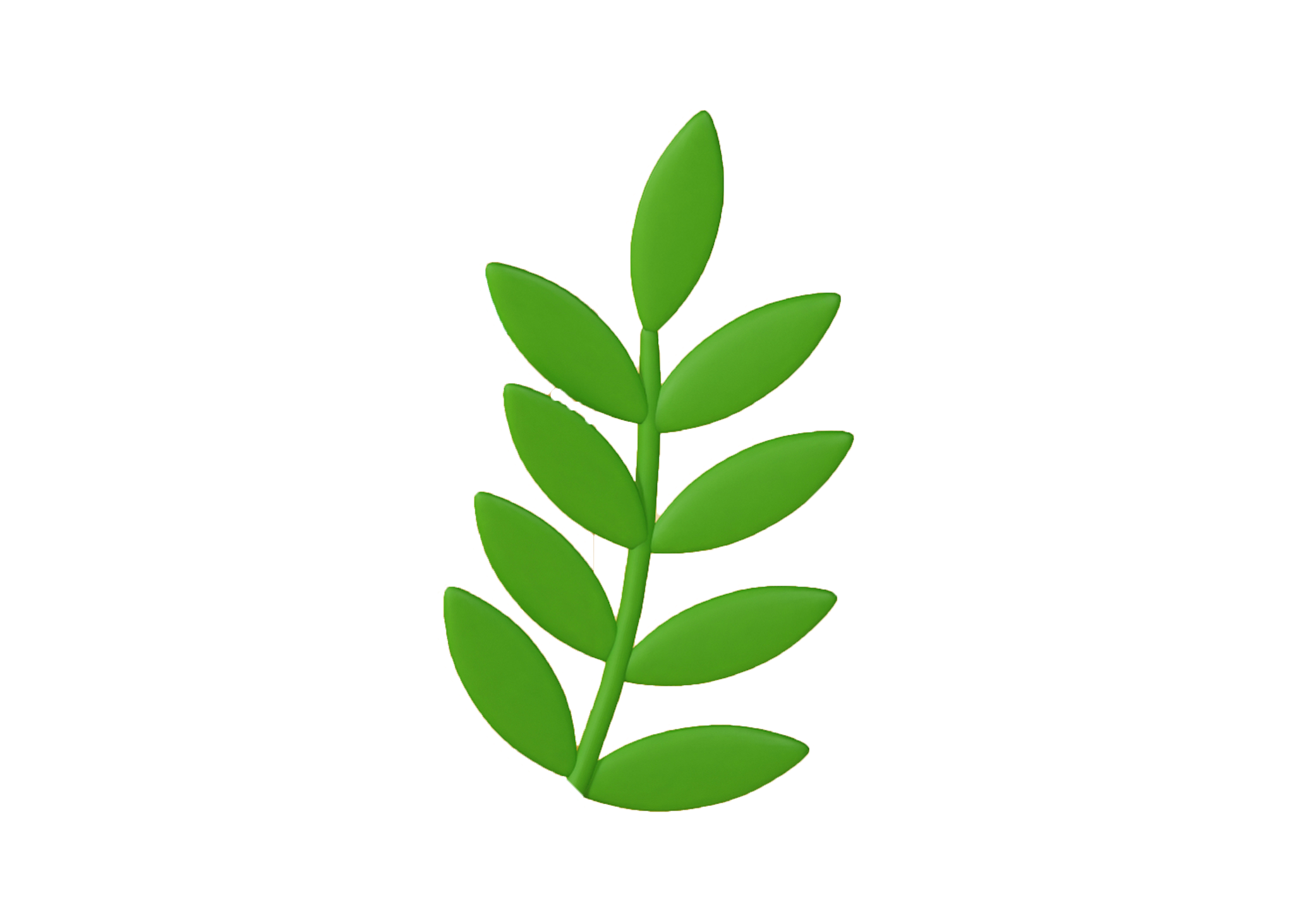 II. Chuỗi thức ăn, lưới thức ăn
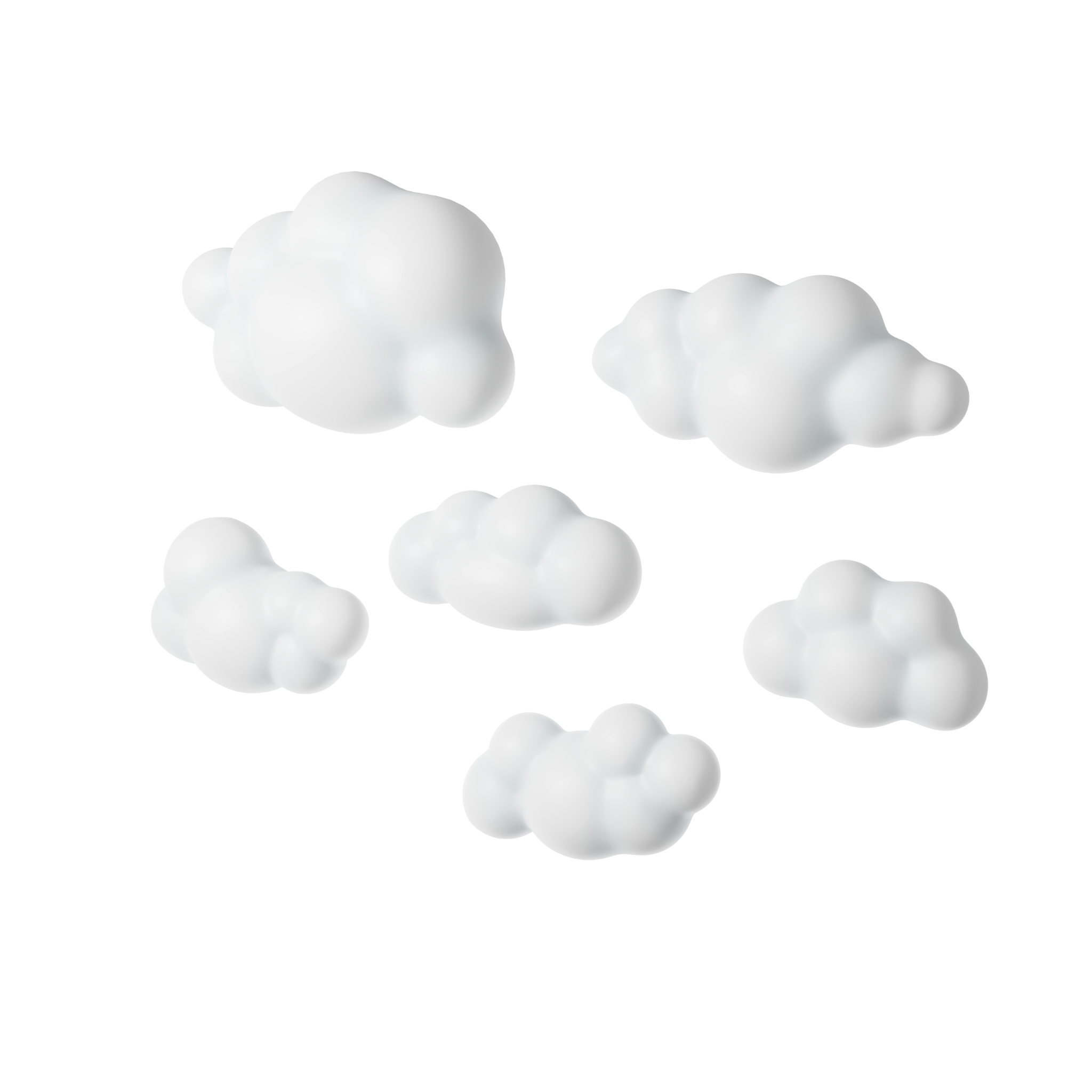 2. Lưới thức ăn
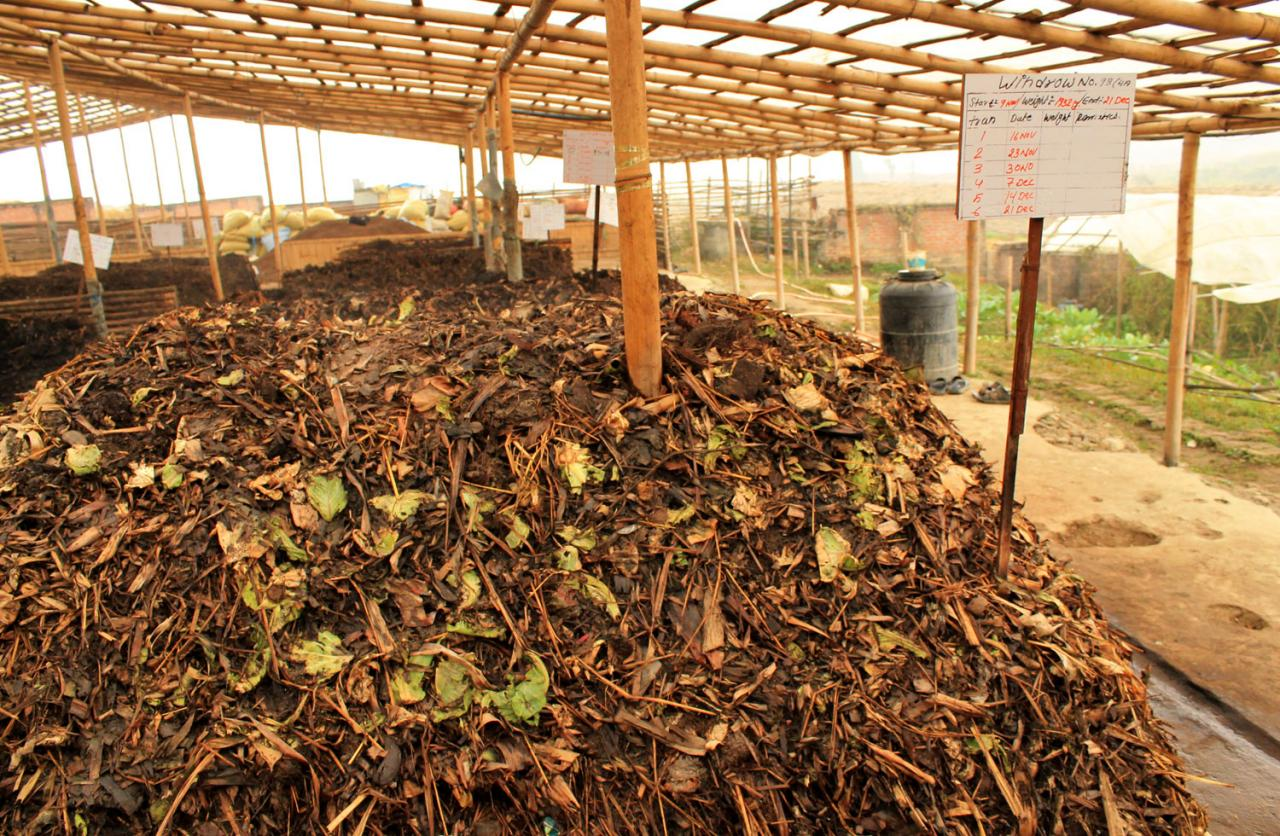 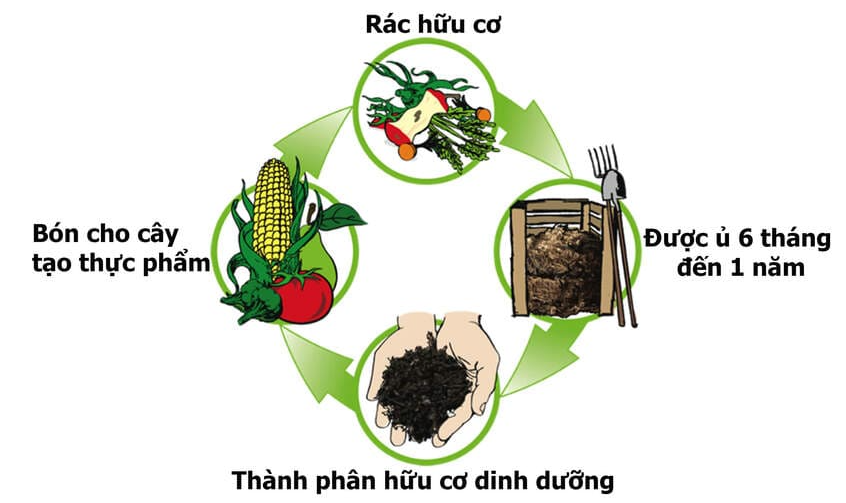 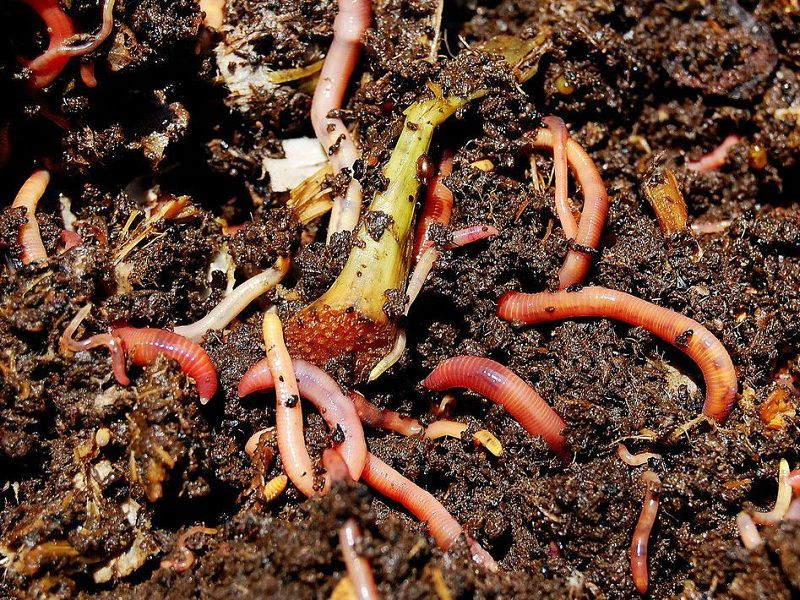 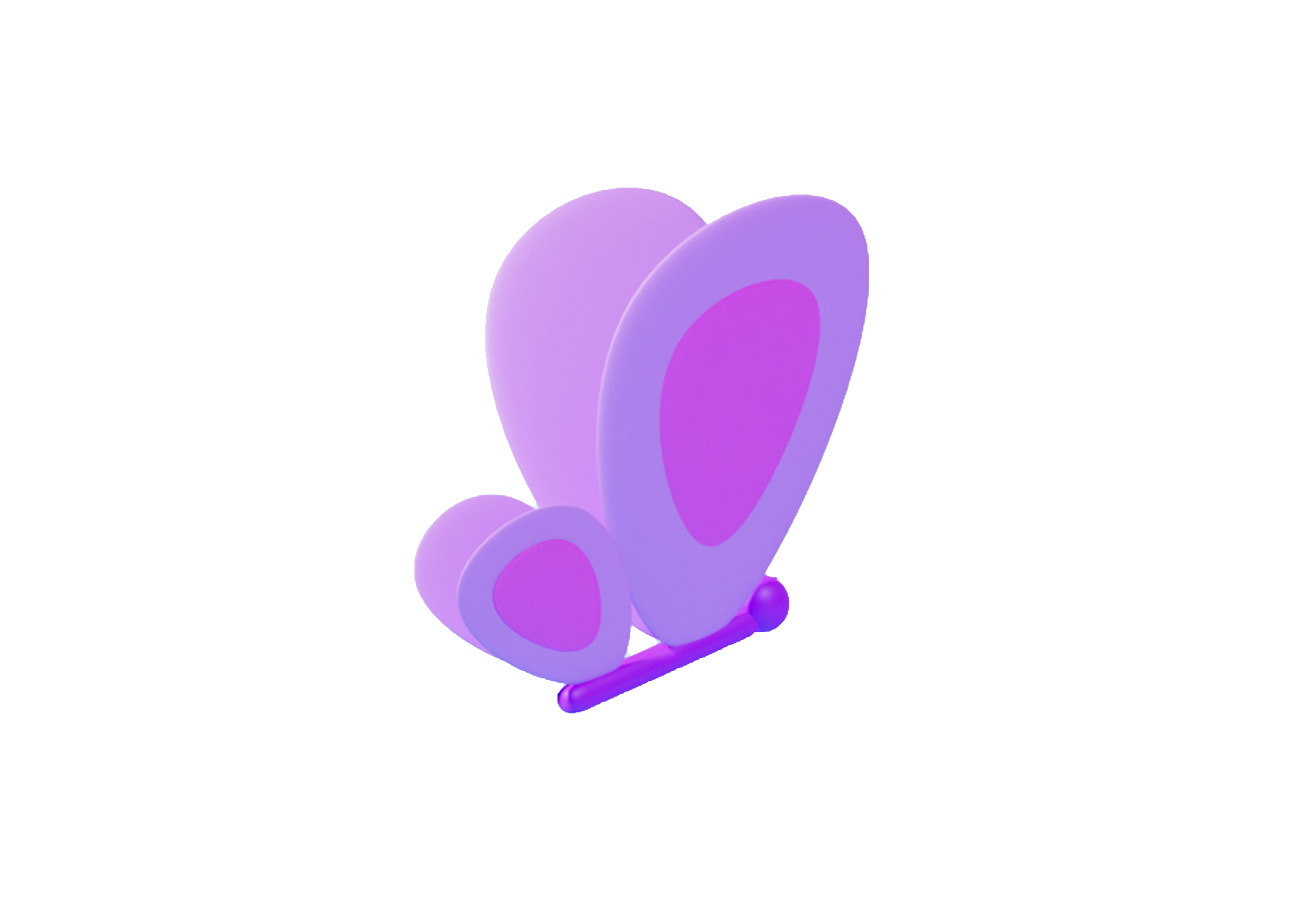 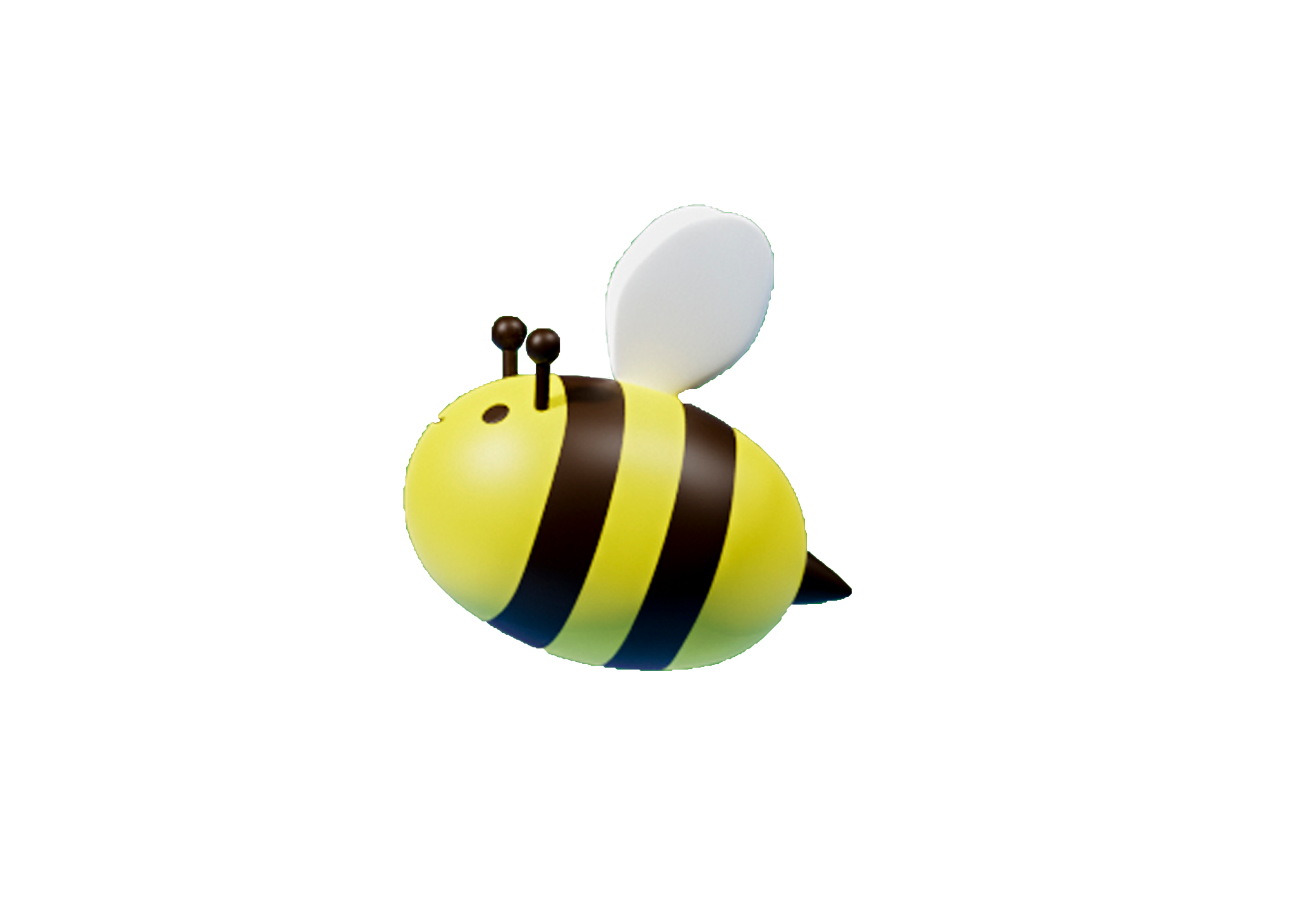 Hoạt động sinh vật phân giải
II. Chuỗi thức ăn, lưới thức ăn
2. Lưới thức ăn
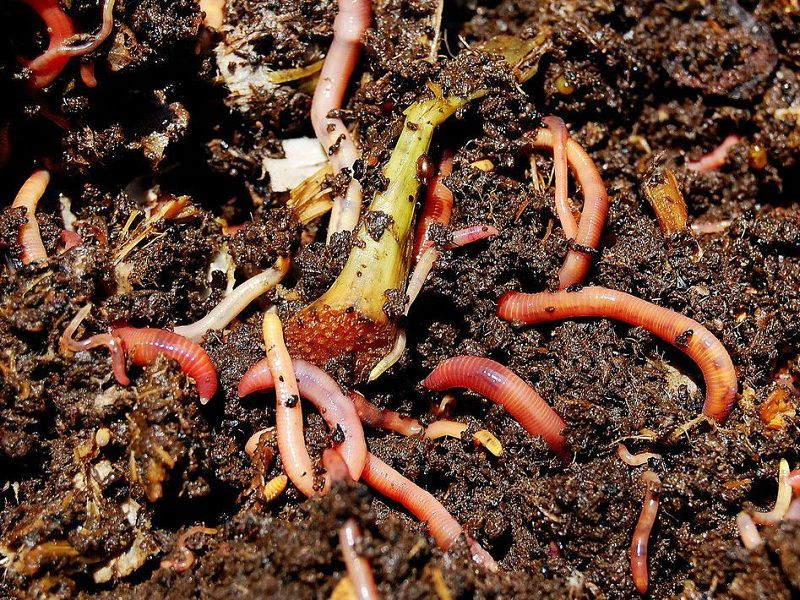 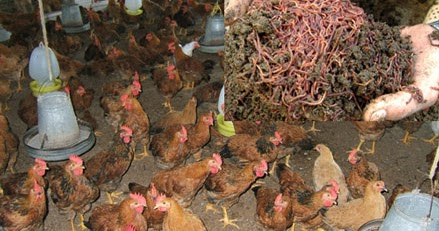 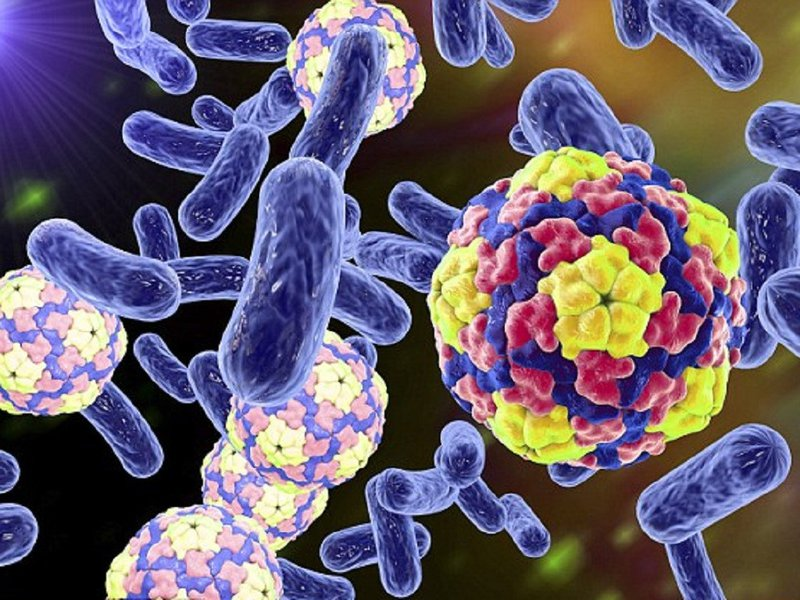 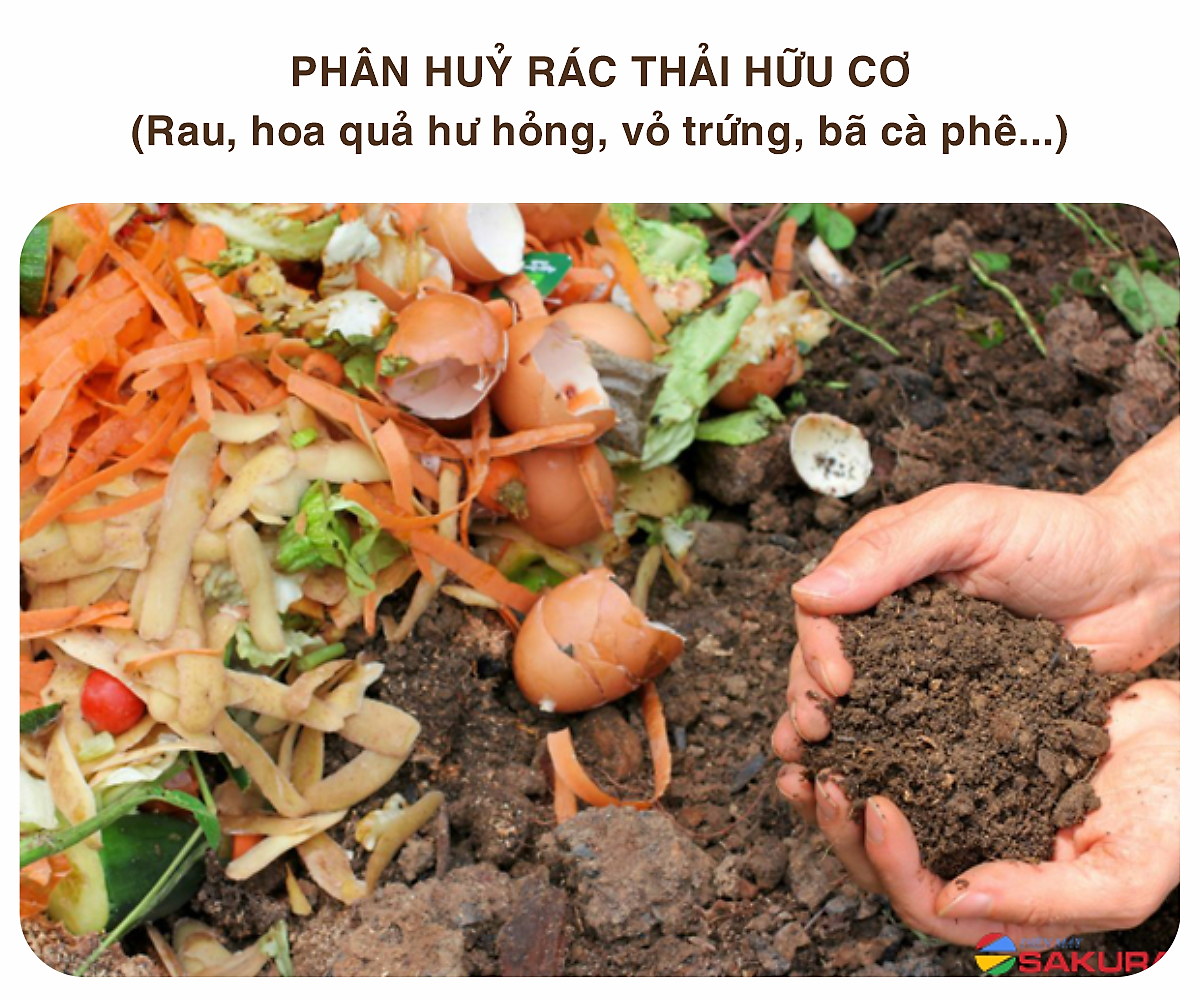 Rác thải hữu cơ
Giun quế
Gà
Vi sinh vật
Chuỗi thức ăn mở đầu bằng sinh vật đã bị phân giải
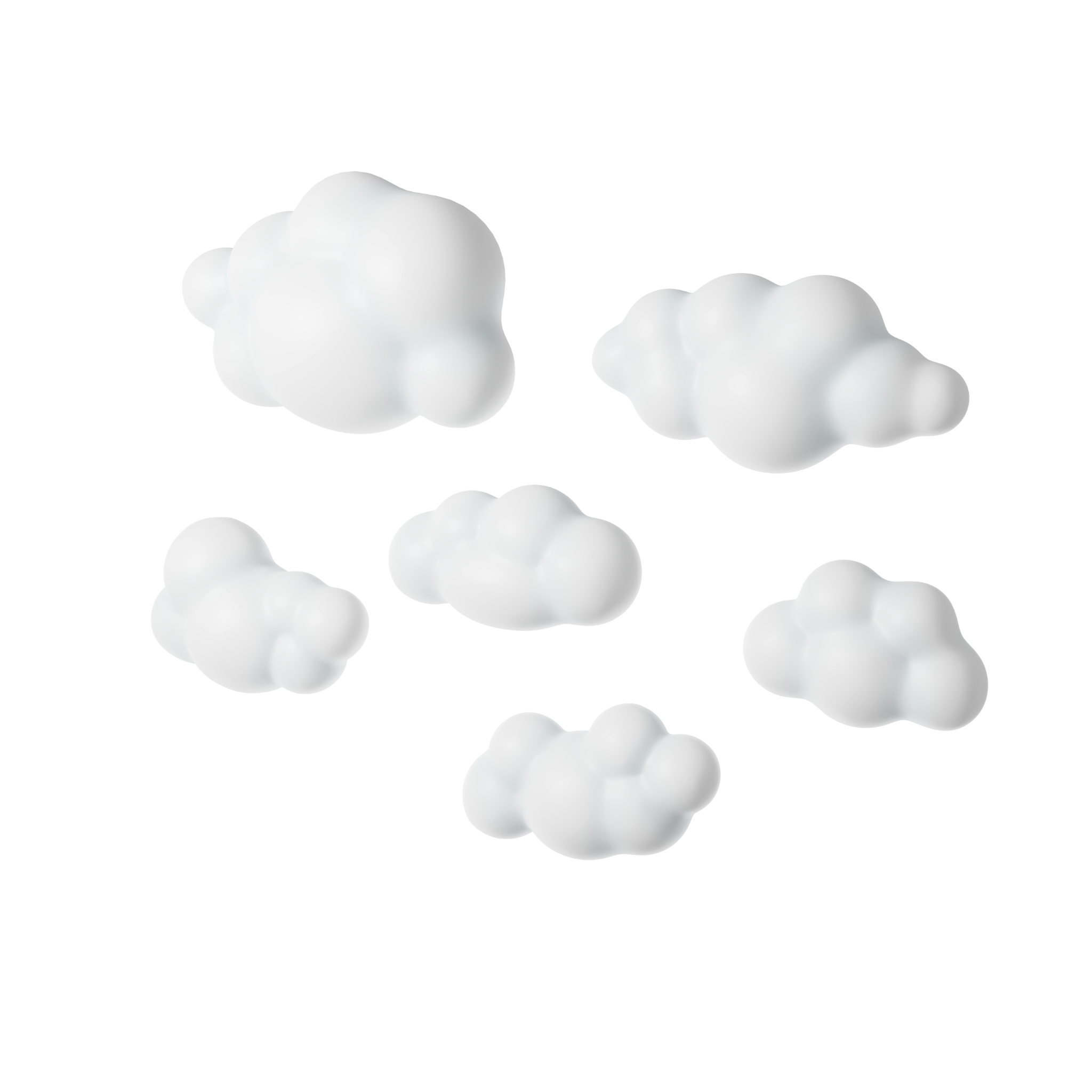 II. Chuỗi thức ăn, lưới thức ăn
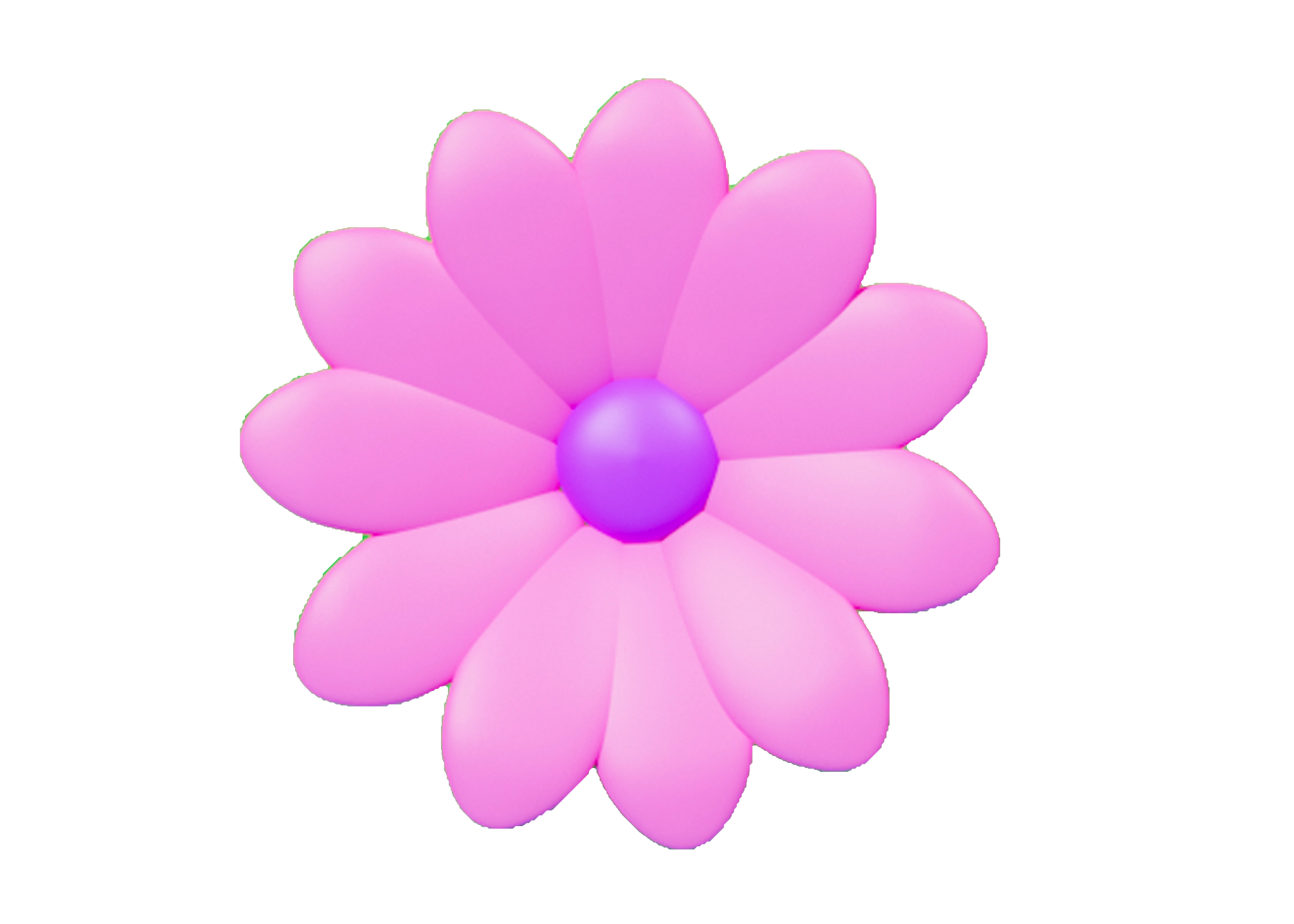 2. Lưới thức ăn
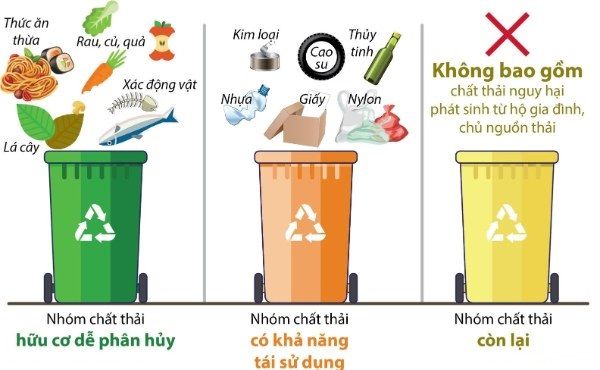 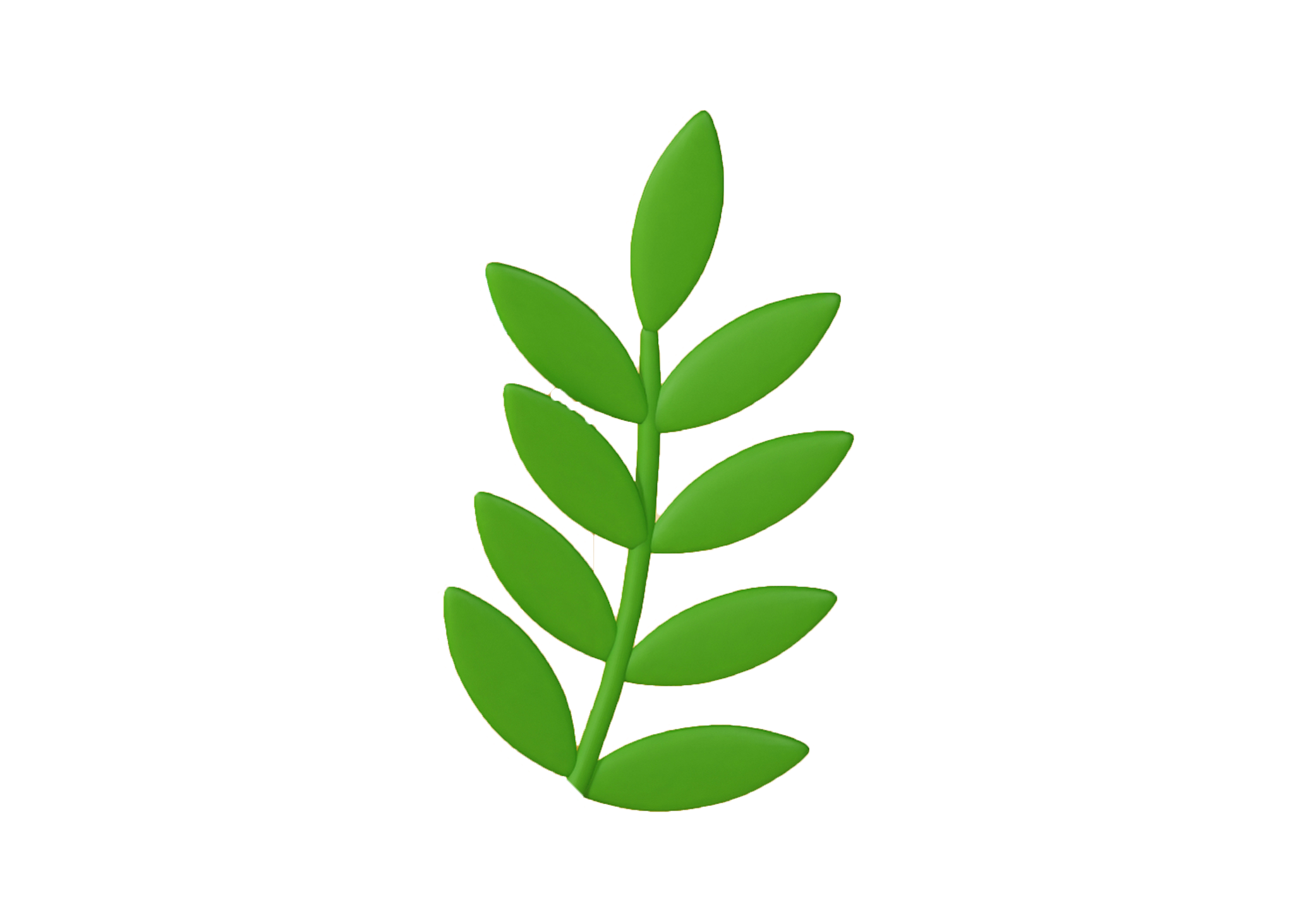 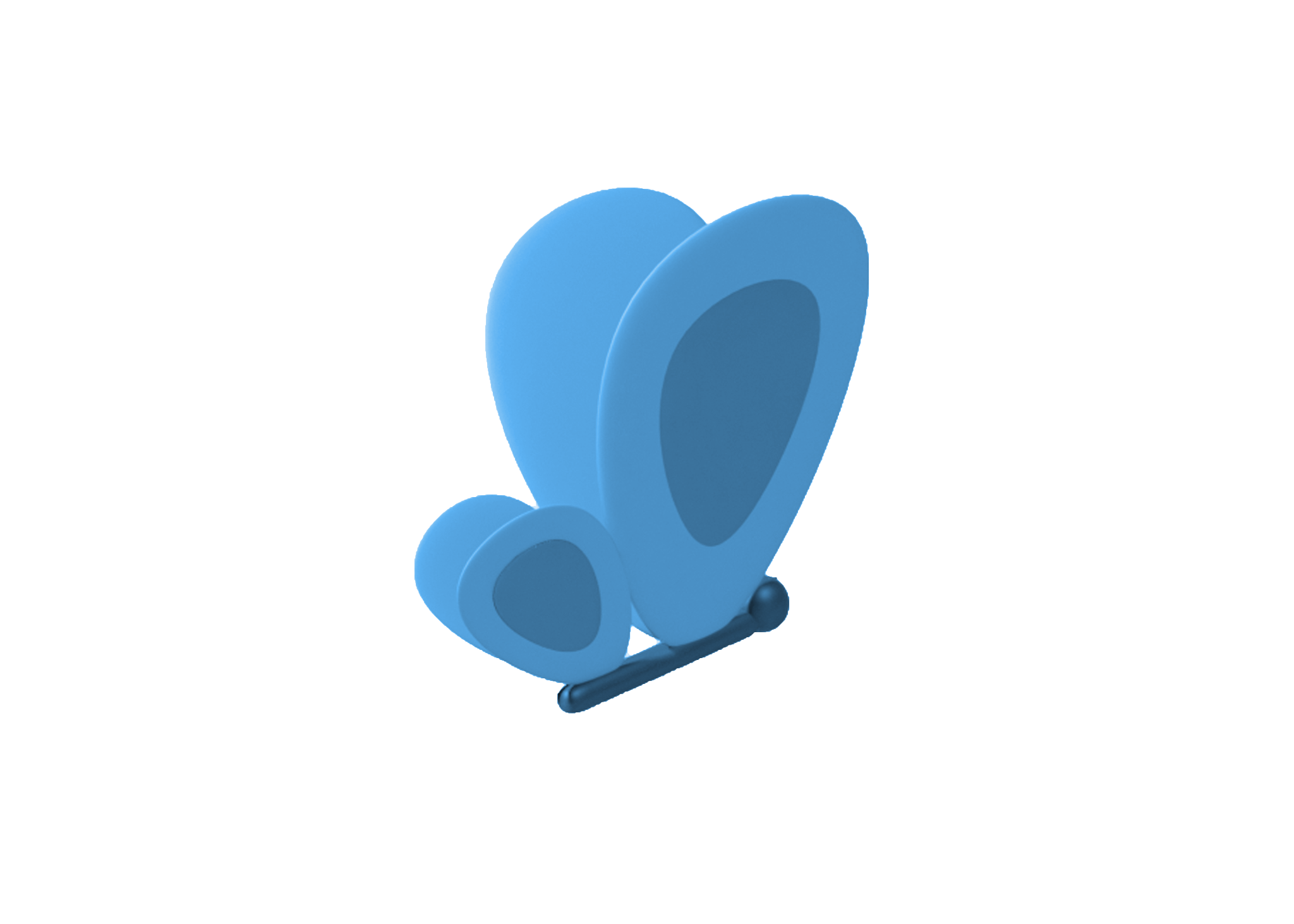 Phân loại rác  giảm ô nhiễm môi trường
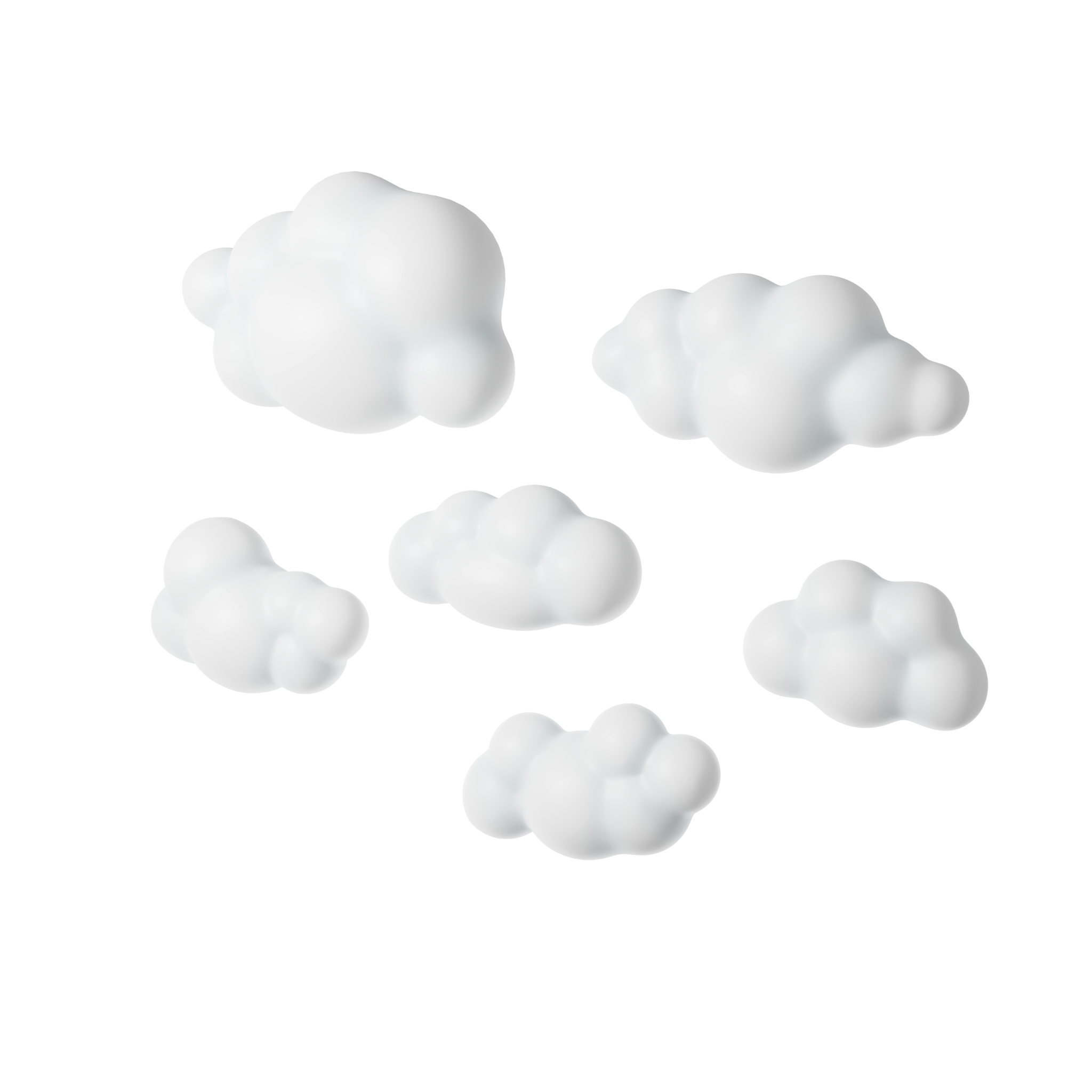 II. Chuỗi thức ăn, lưới thức ăn
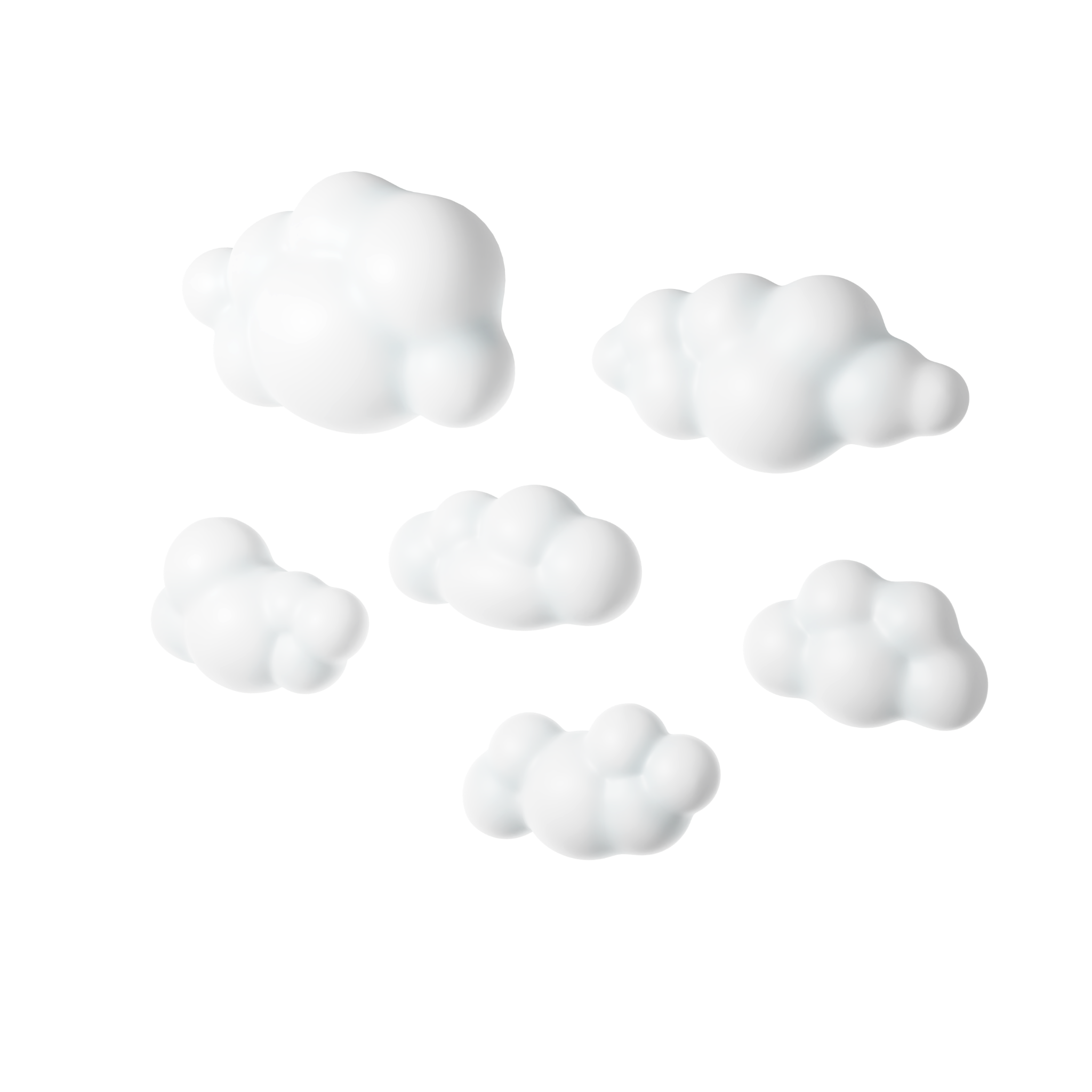 3. Tháp sinh thái
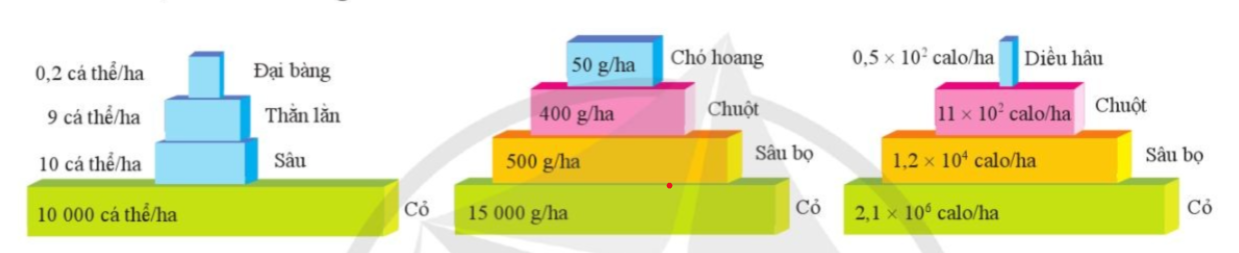 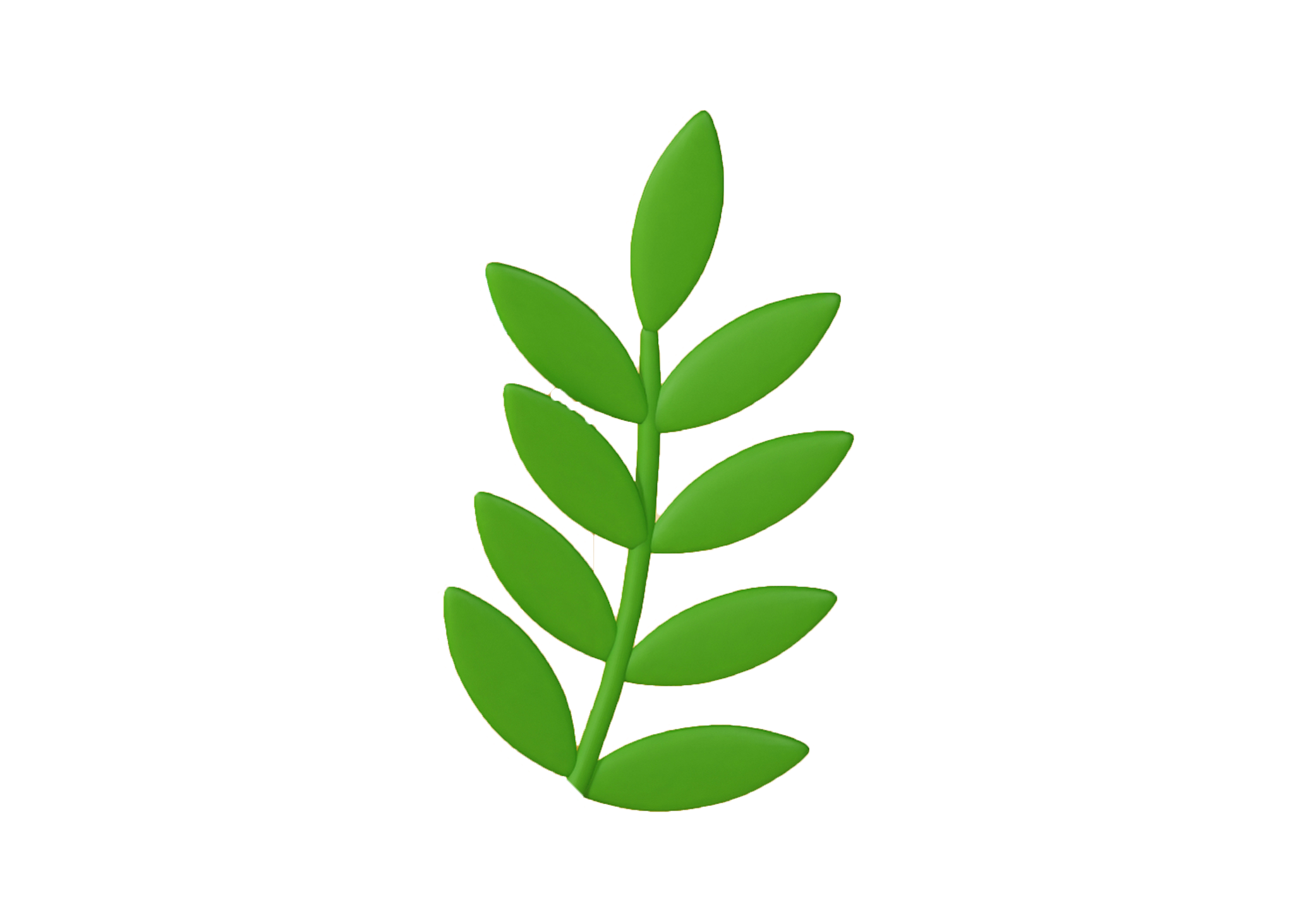 Quan sát hình cho biết có mấy loại tháp sinh thái, nêu đặc điểm của mỗi loại?
Nêu ý nghĩa của tháp sinh thái?
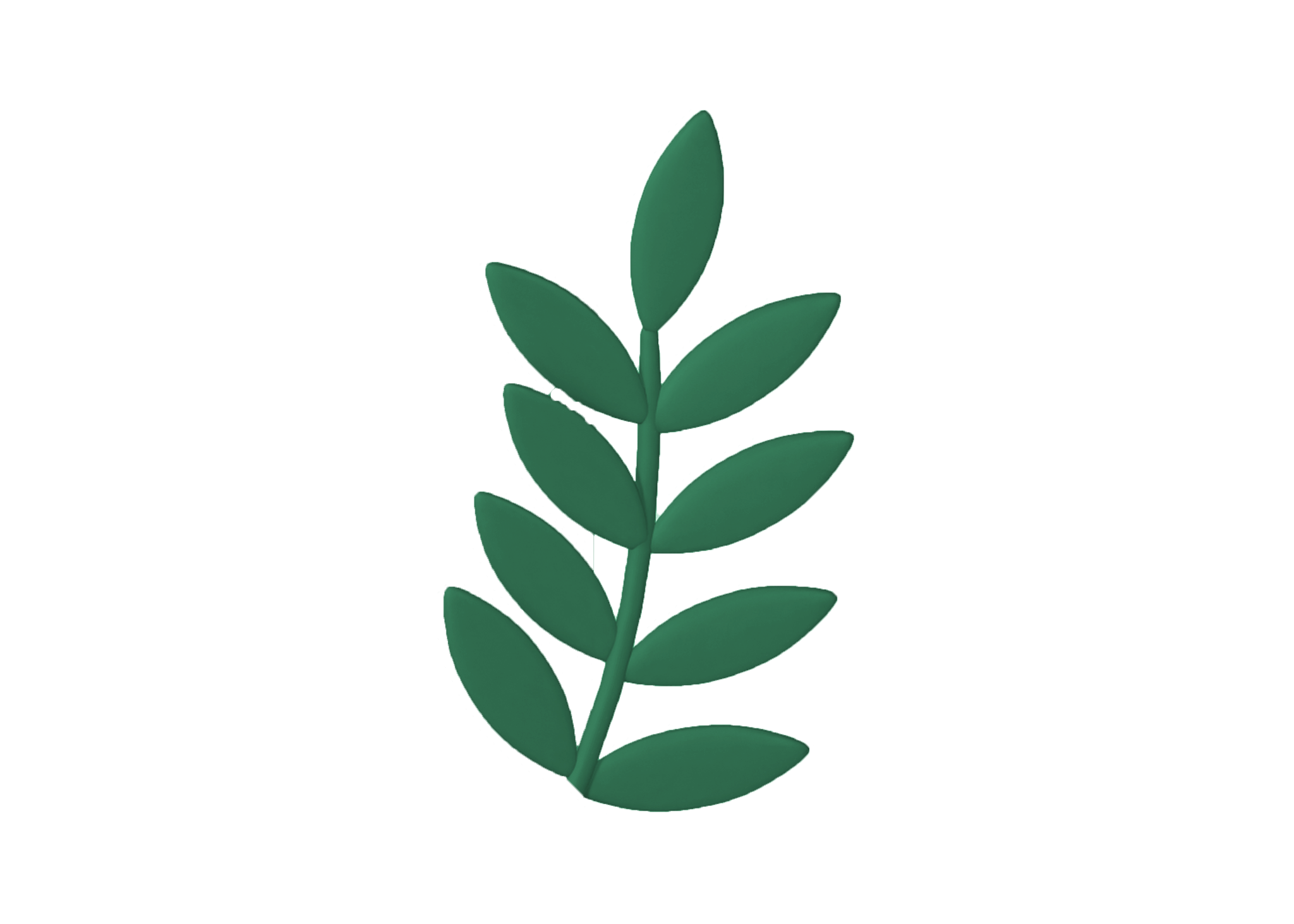 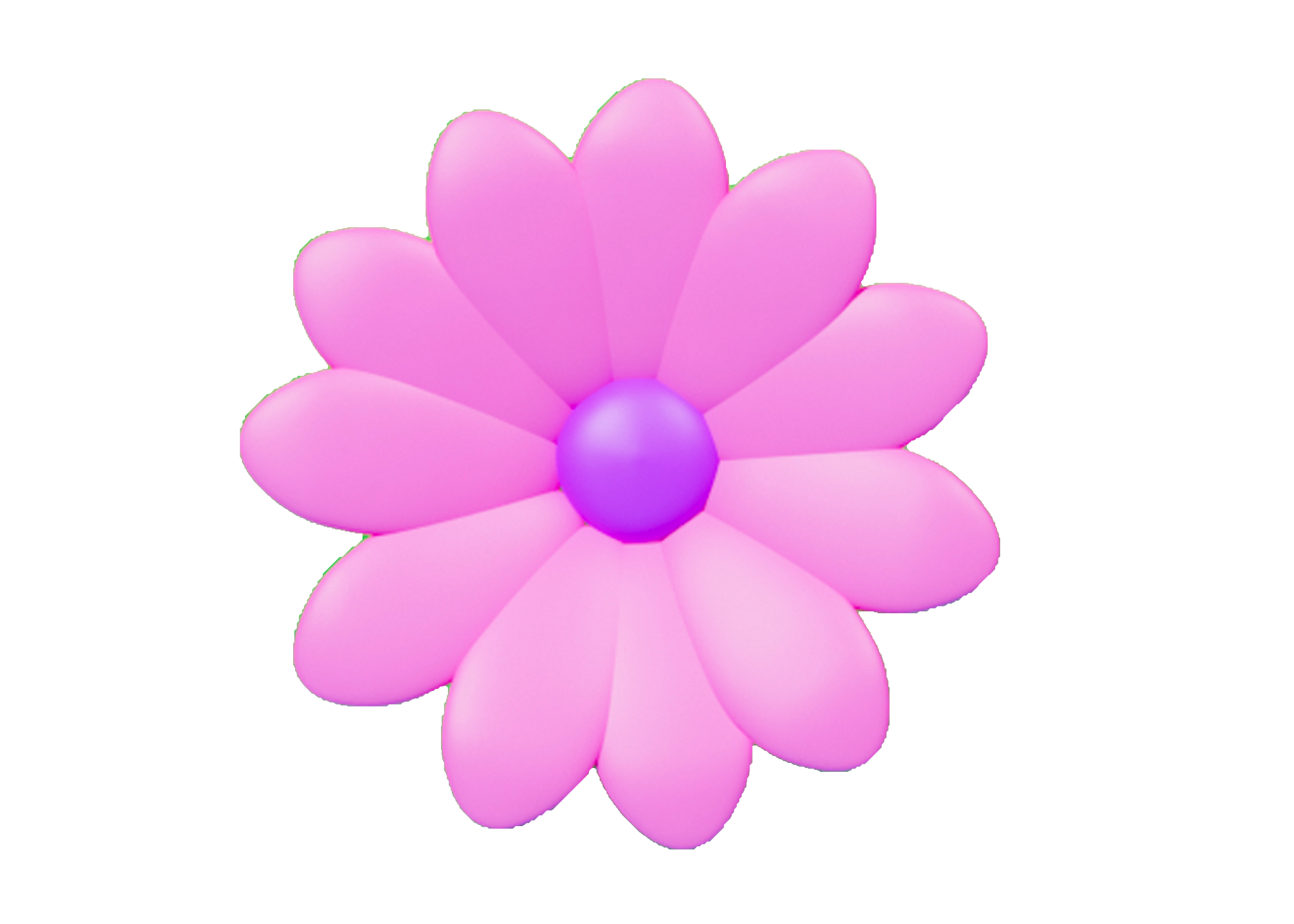 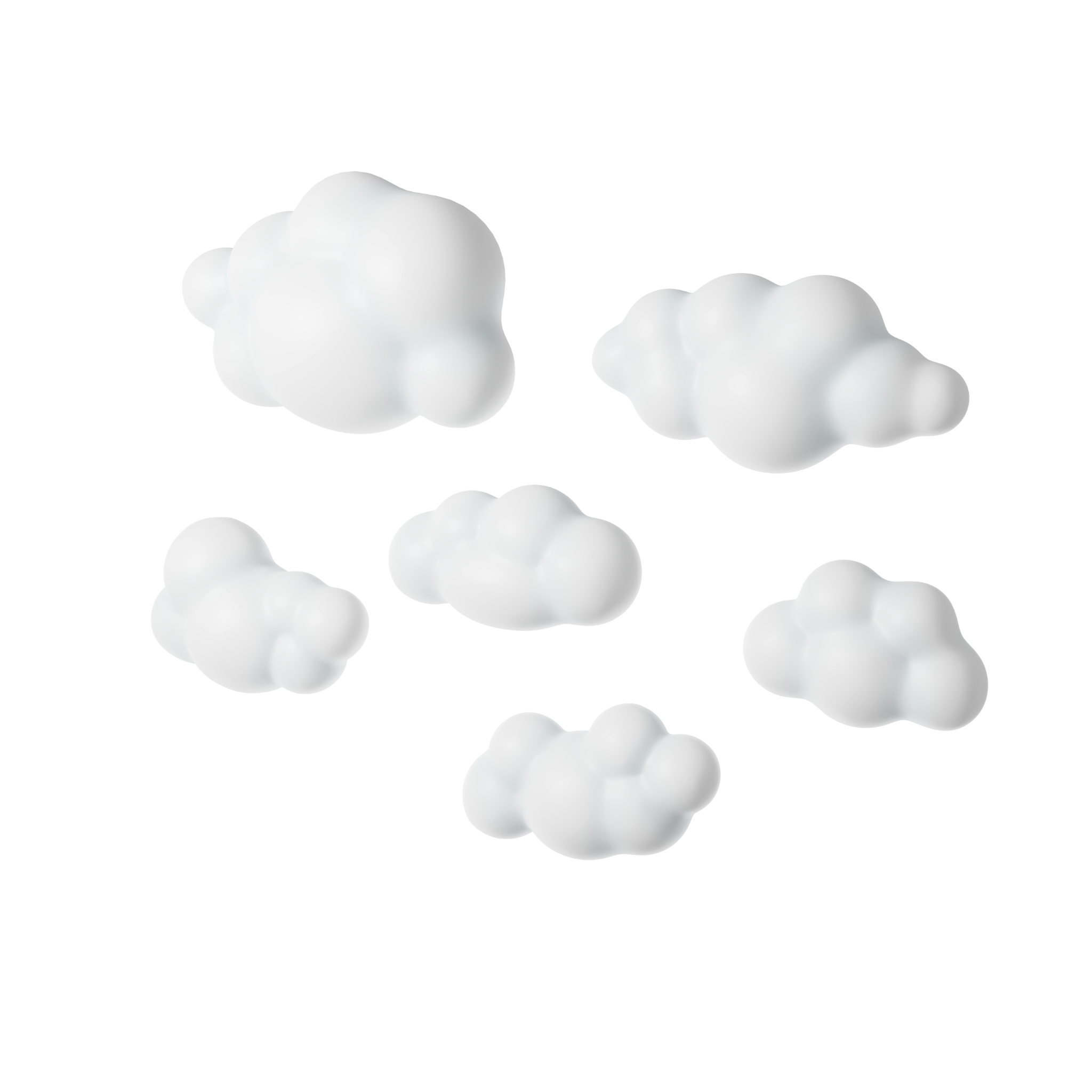 II. Chuỗi thức ăn, lưới thức ăn
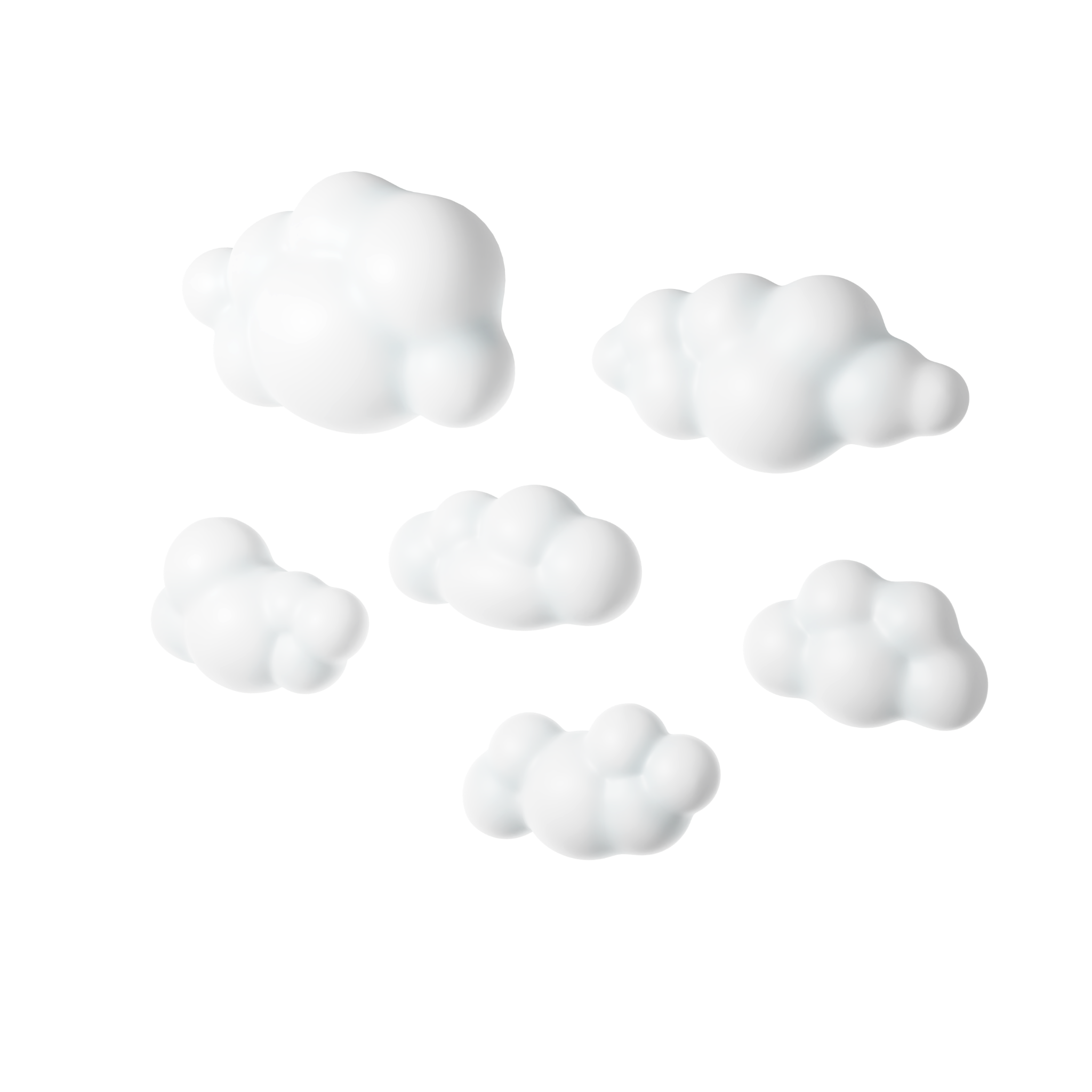 3. Tháp sinh thái
Tháp sinh thái giúp xem xét mức độ hiệu quả dinh dưỡng của mỗi bậc dinh dưỡng trong hệ sinh thái.
Có 3 loại tháp sinh thái: Tháp số lượng, tháp khối lượng, tháp năng lượng
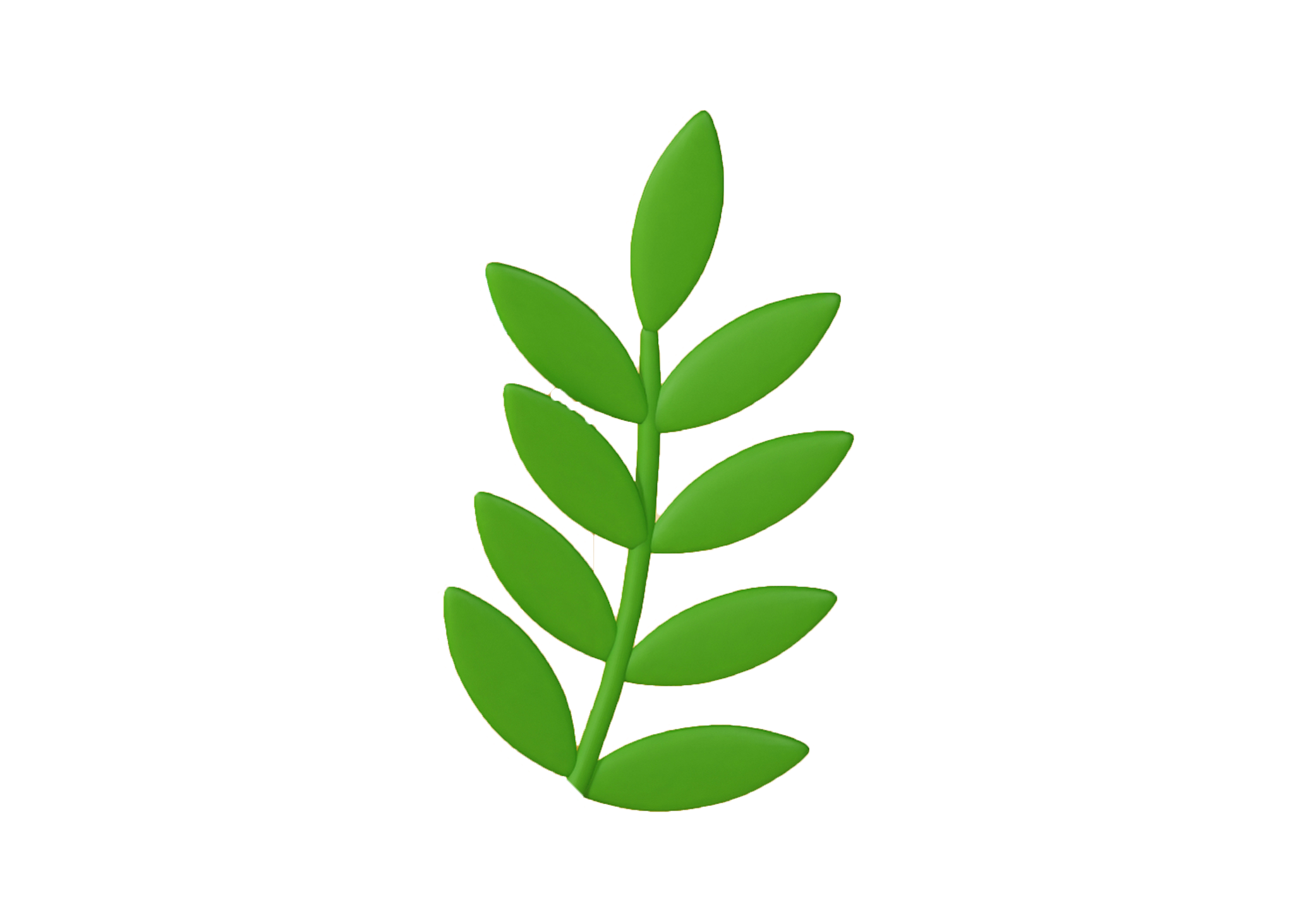 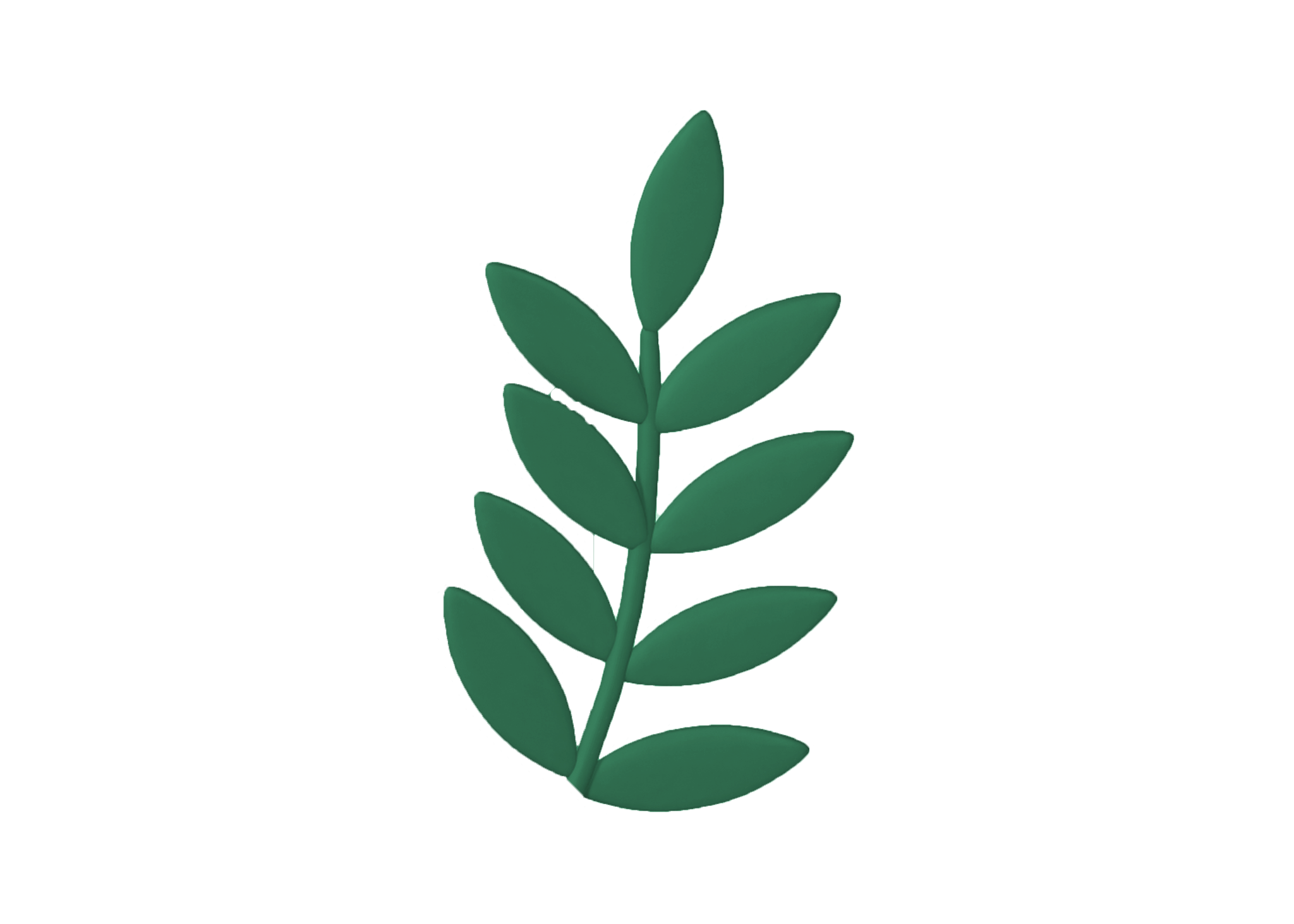 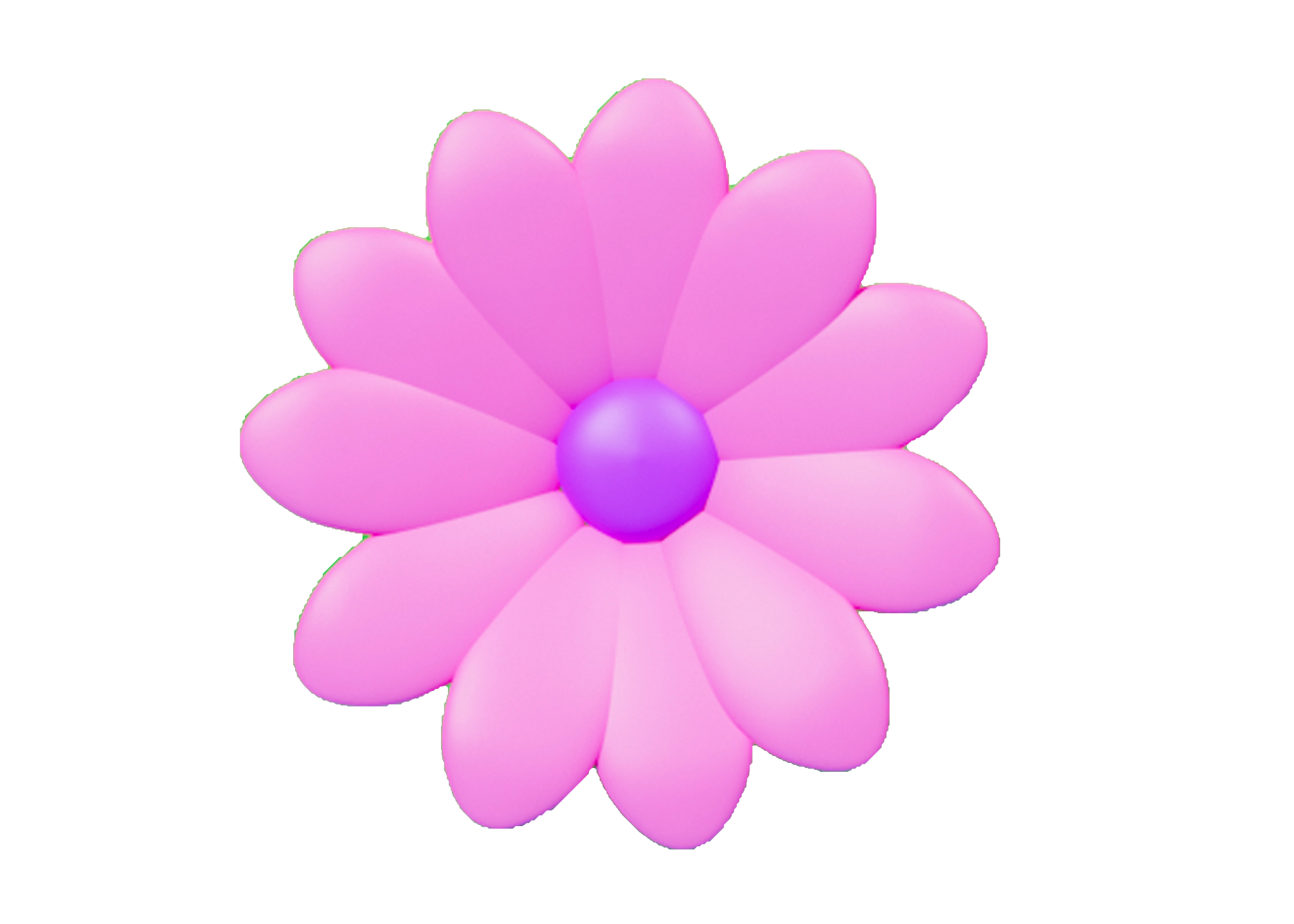 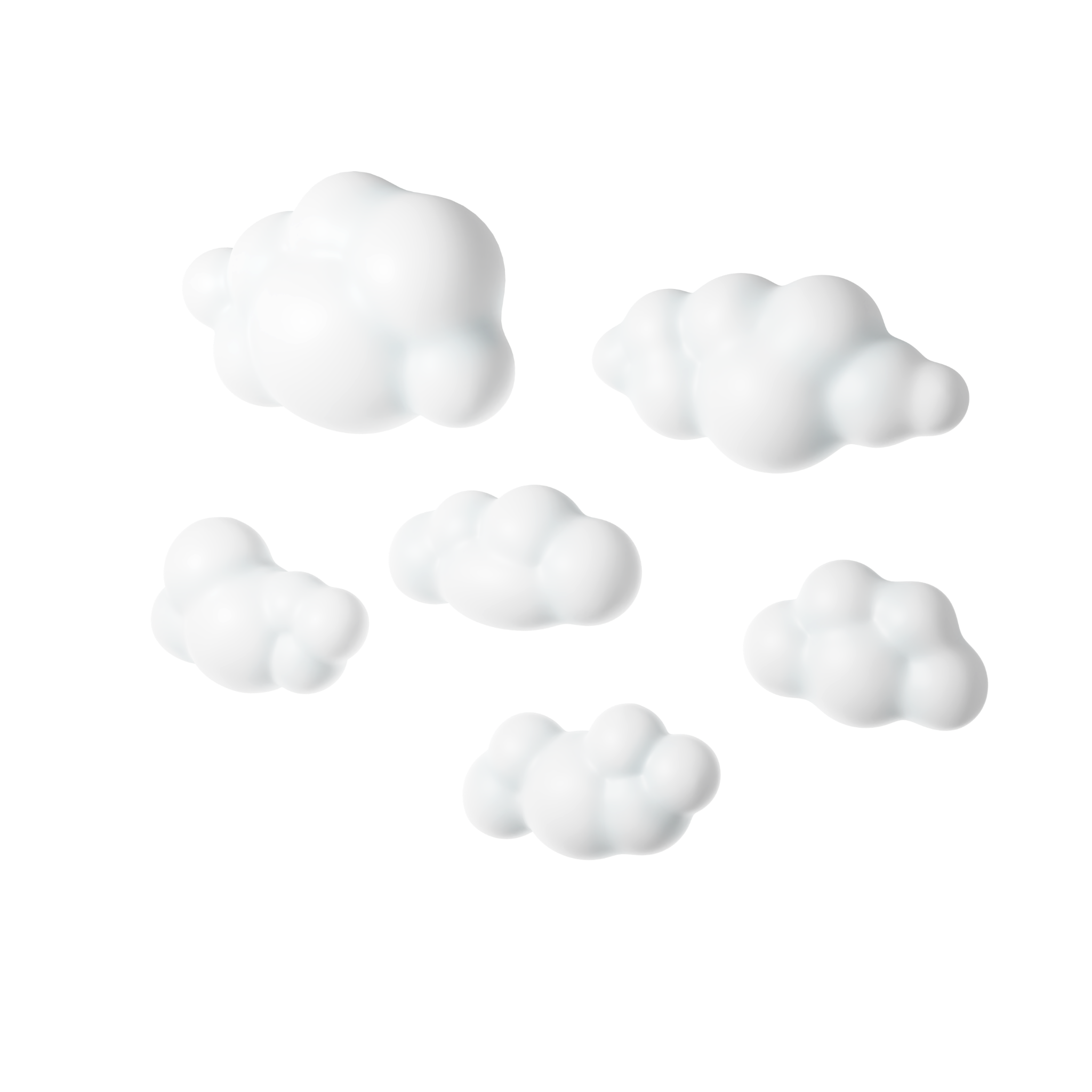 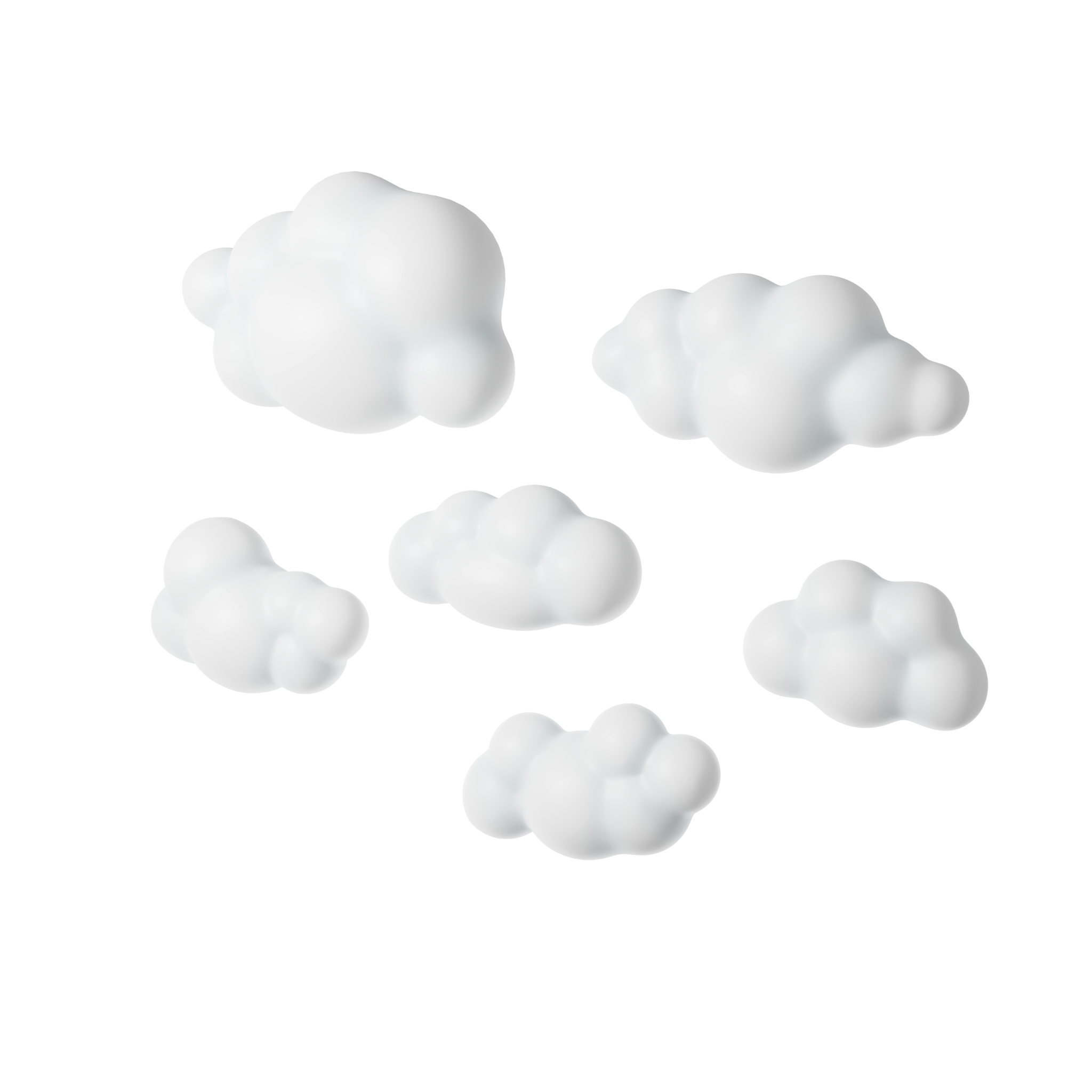 III. Trao đổi chất và chuyển hóa năng lượng trong hệ sinh thái
Mô tả quá trình trao đổi chất và chuyển hóa năng lượng trong hệ sinh thái
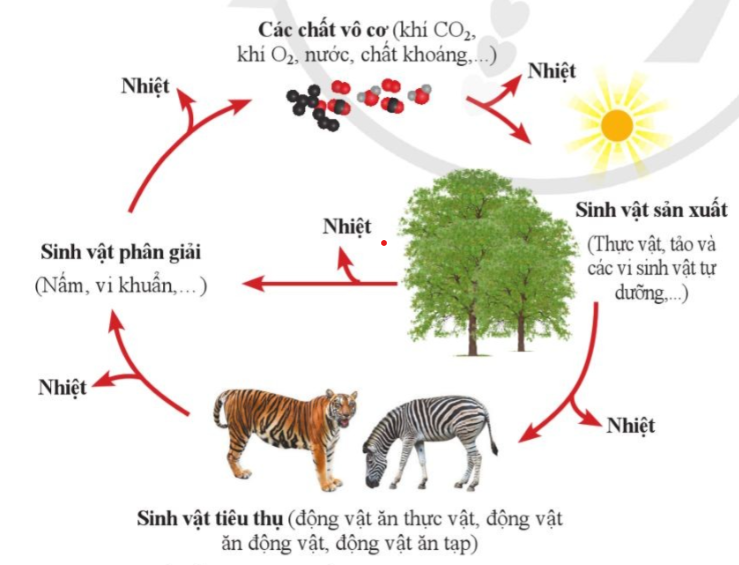 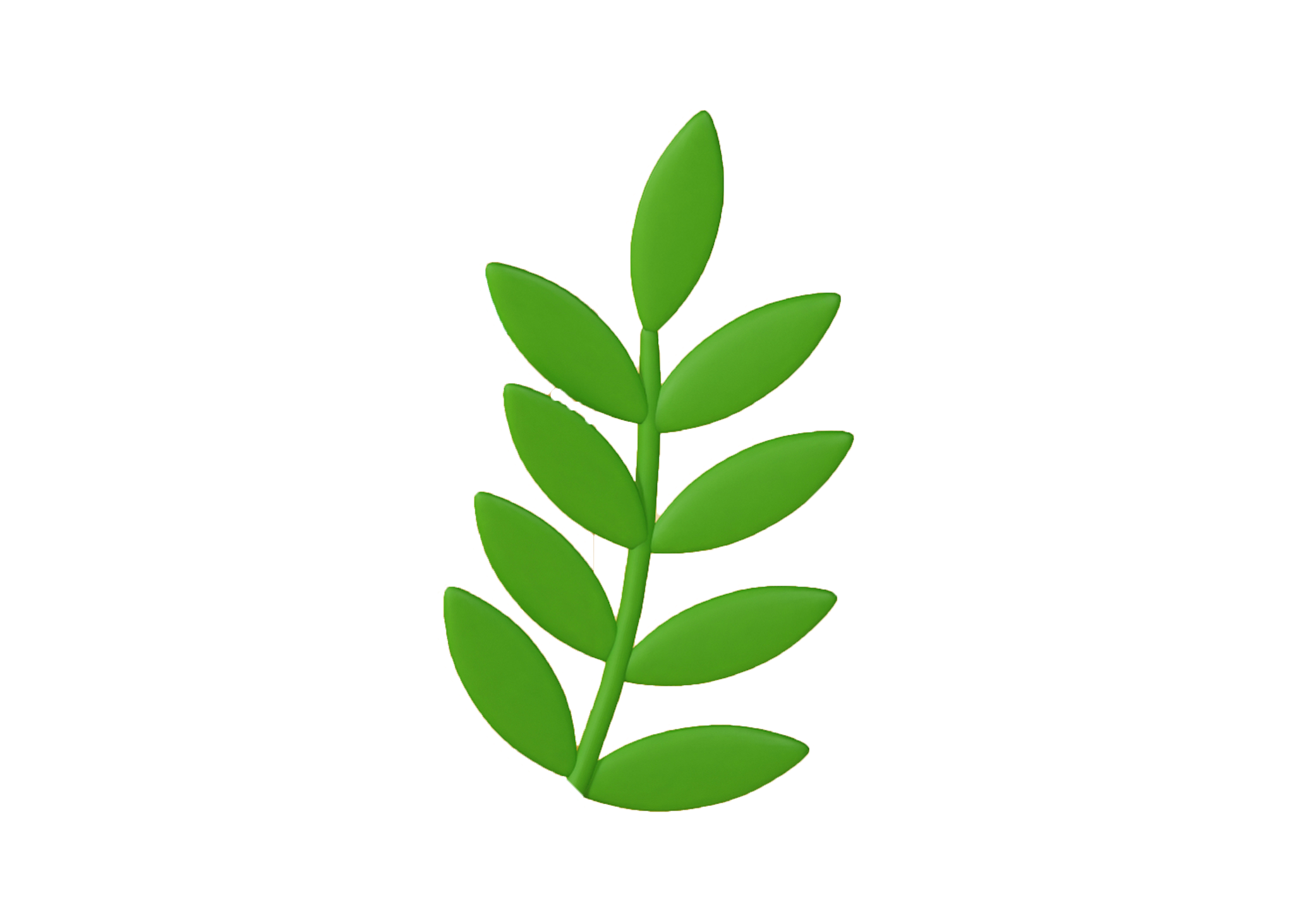 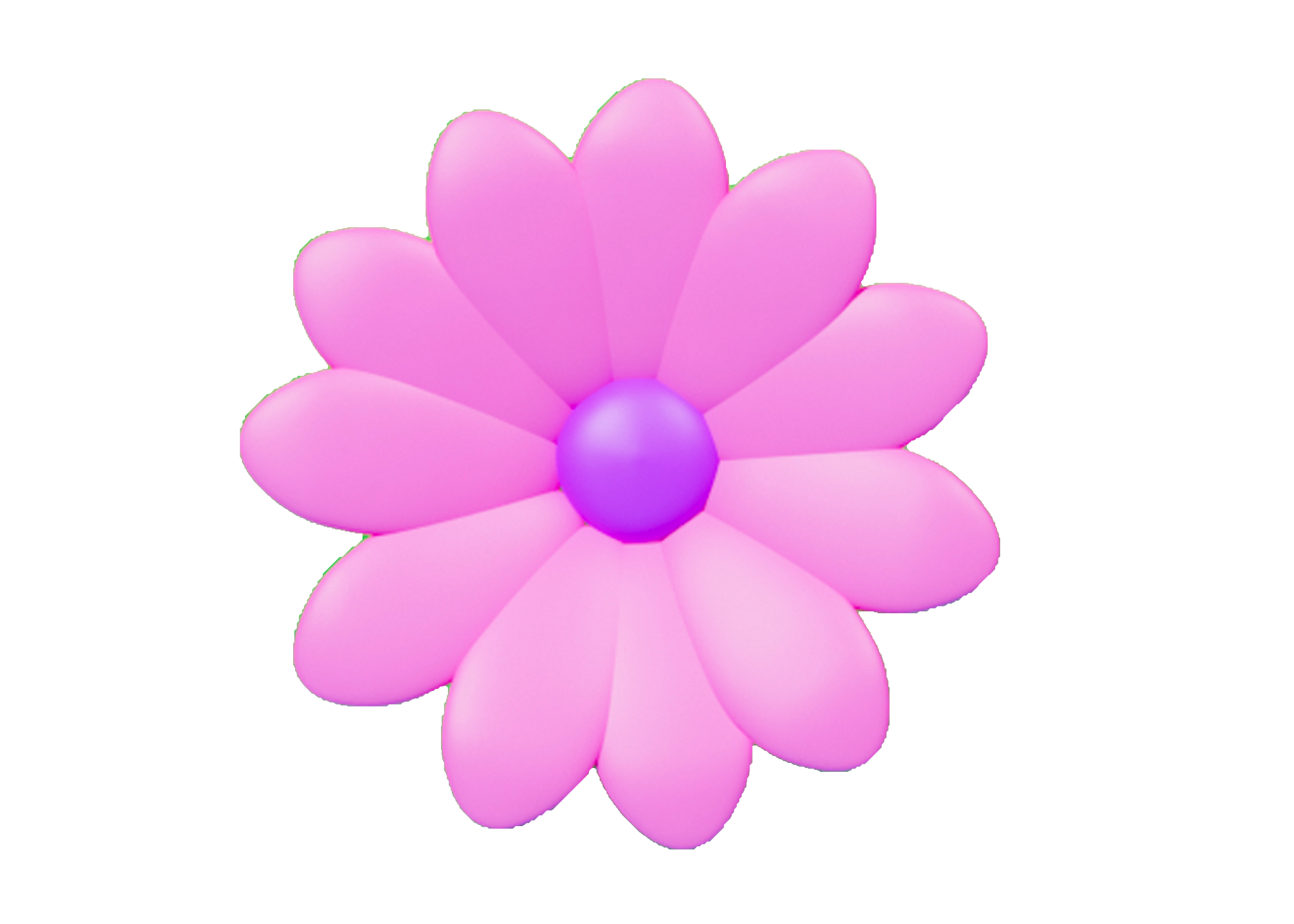 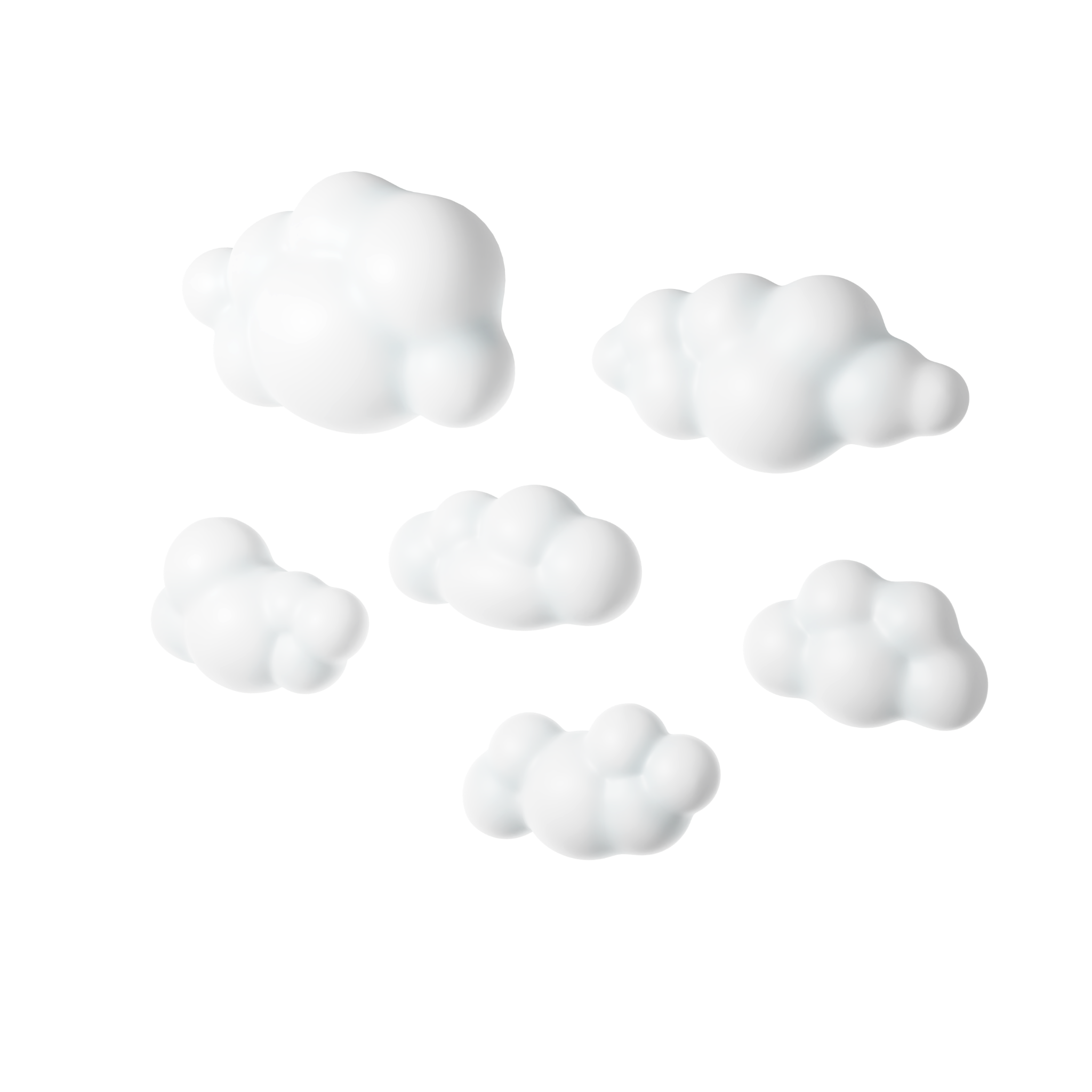 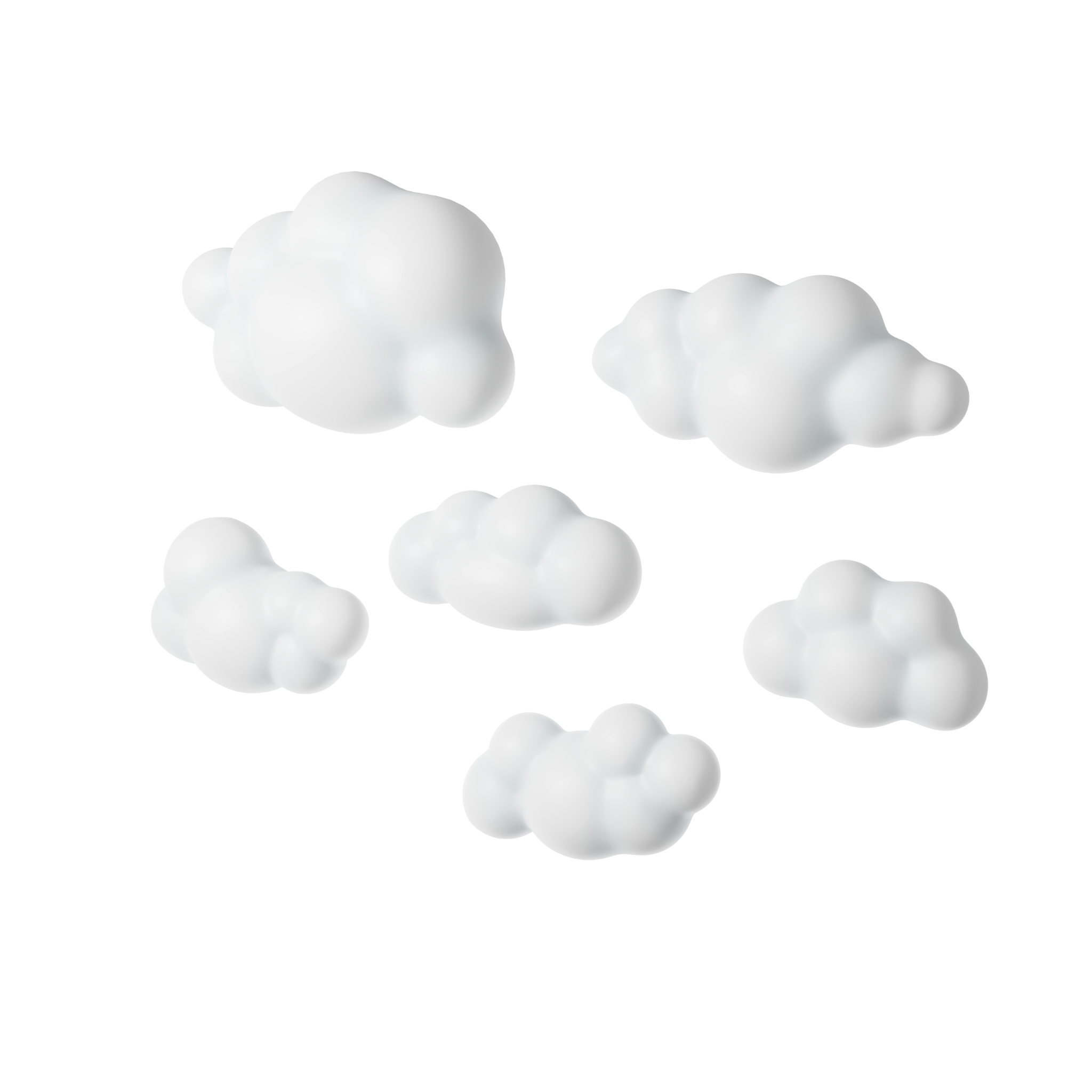 III. Trao đổi chất và chuyển hóa năng lượng trong hệ sinh thái
Trong hệ sinh thái, các chất vô cơ từ môi trường ngoài truyền vào cơ thể sinh vật, qua các mắt xích của chuỗi và lưới thức ăn (sinh vật sản xuất → sinh vật tiêu thụ → sinh vật phân giải) rồi trả lại môi trường.
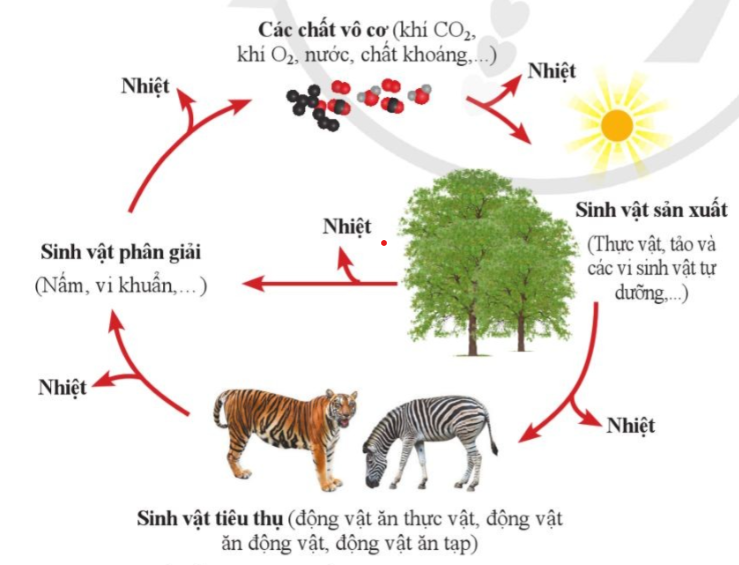 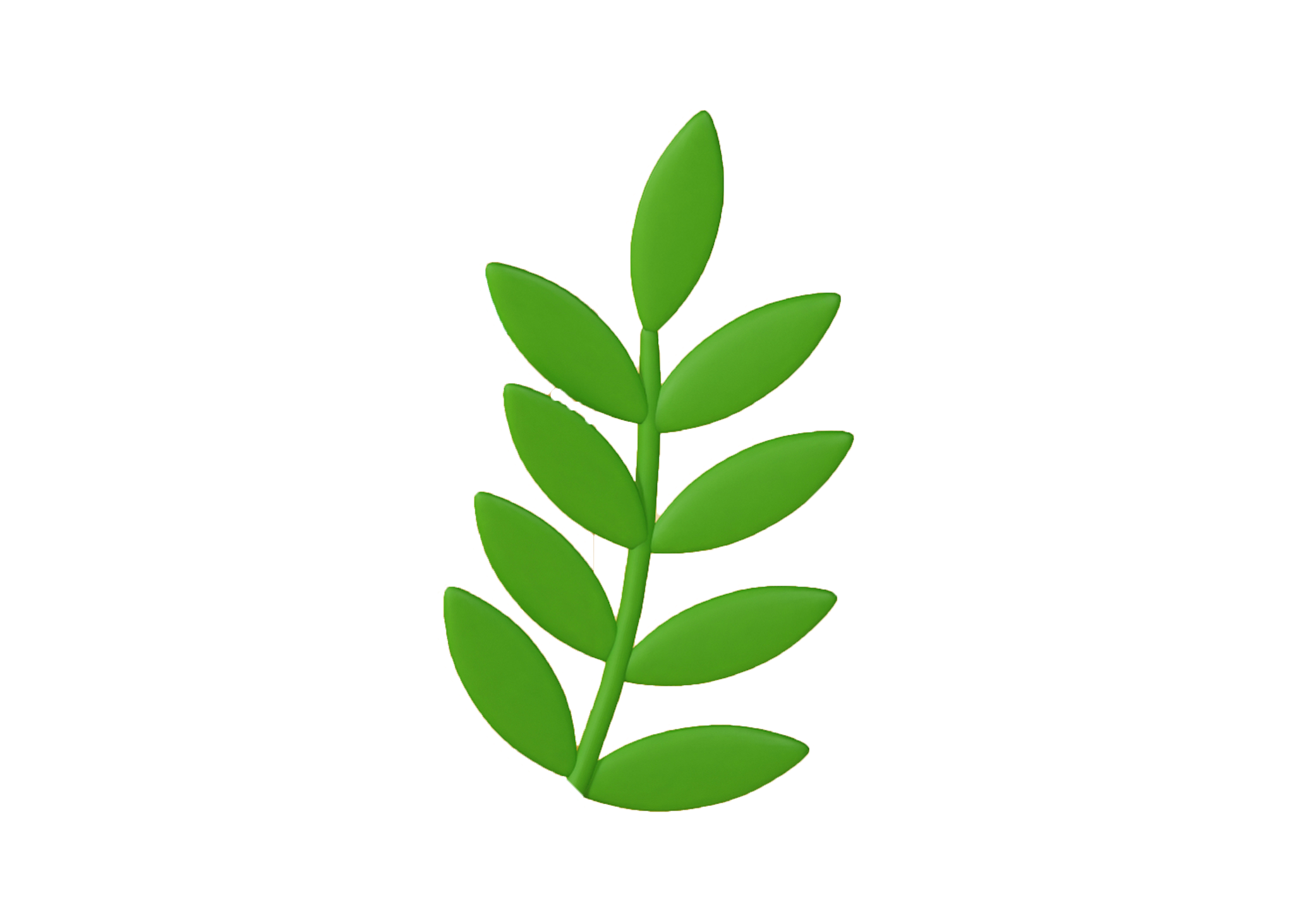 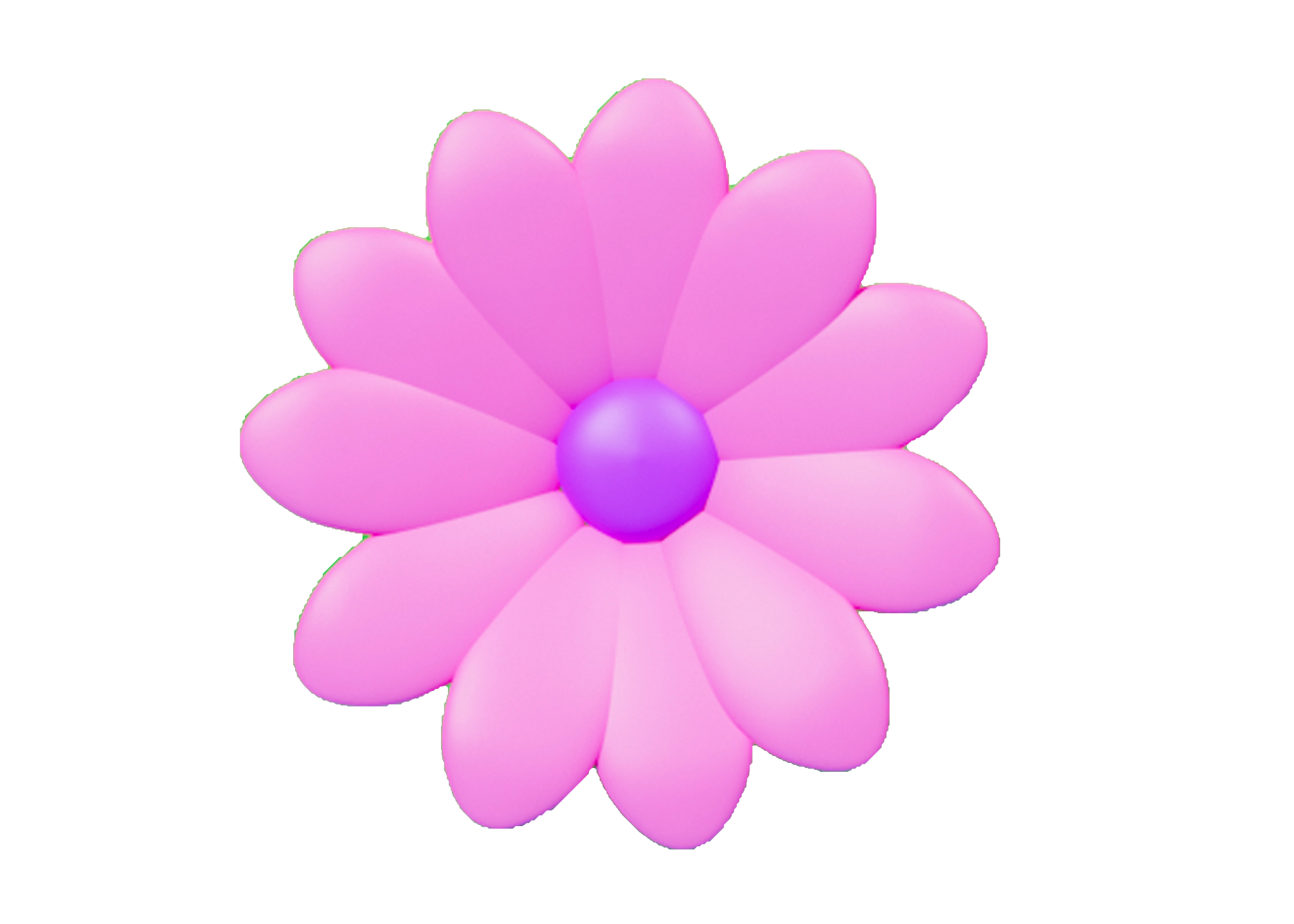 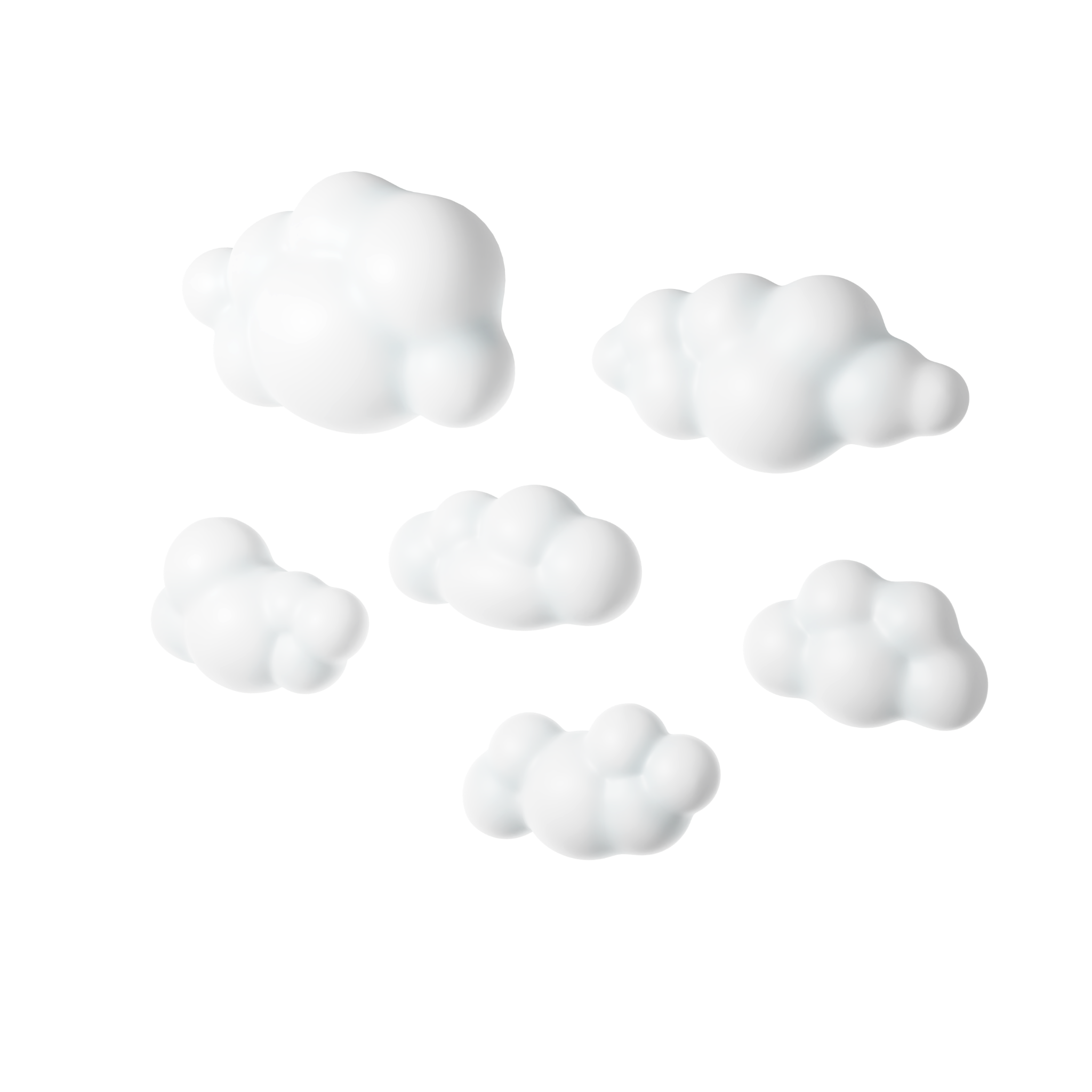 III. Trao đổi chất và chuyển hóa năng lượng trong hệ sinh thái
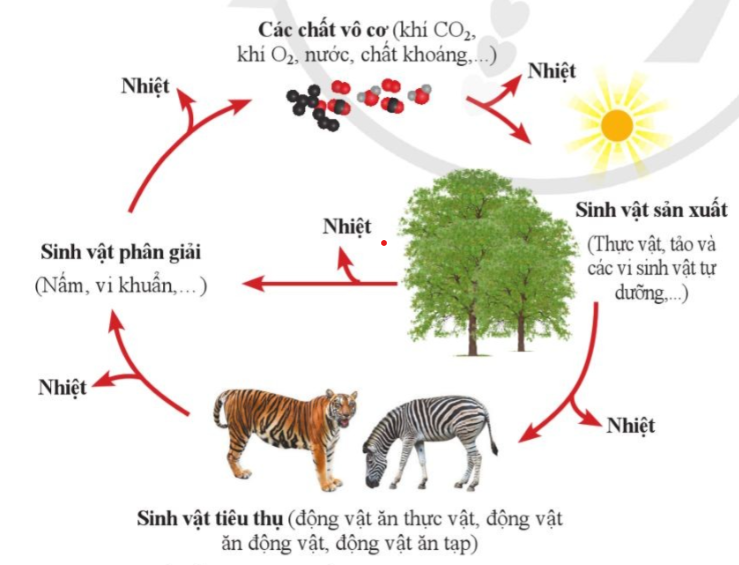 - Nguồn năng lượng trong hệ sinh thái phần lớn được lấy từ năng lượng ánh sáng mặt trời. Năng lượng từ ánh sáng mặt trời được truyền vào quần xã ở mắt xích đầu tiên là sinh vật sản xuất, sau đó truyền theo một chiều qua các bậc dinh dưỡng, năng lượng giảm dần do sinh vật sử dụng và trả lại môi trường dưới dạng nhiệt
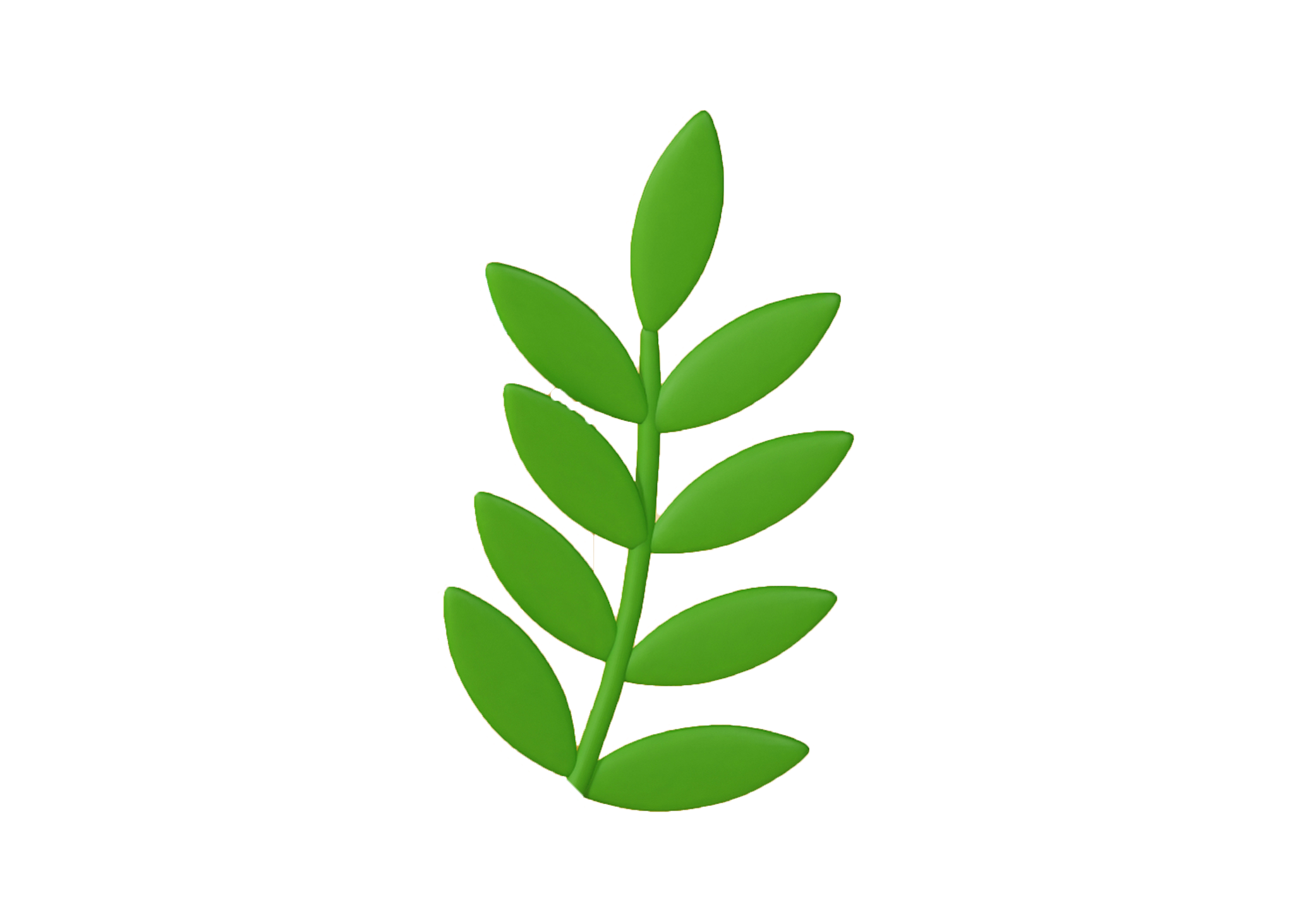 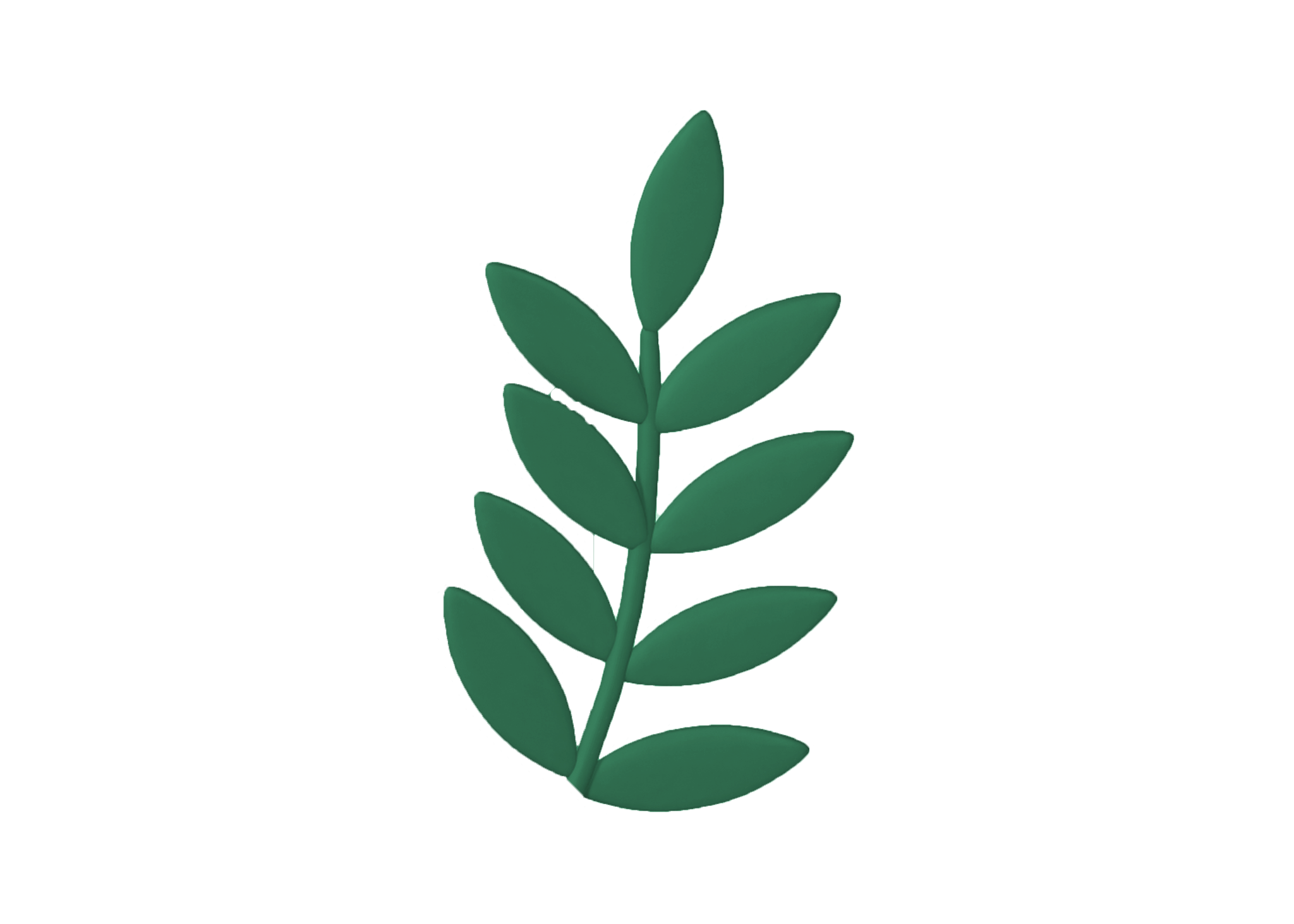 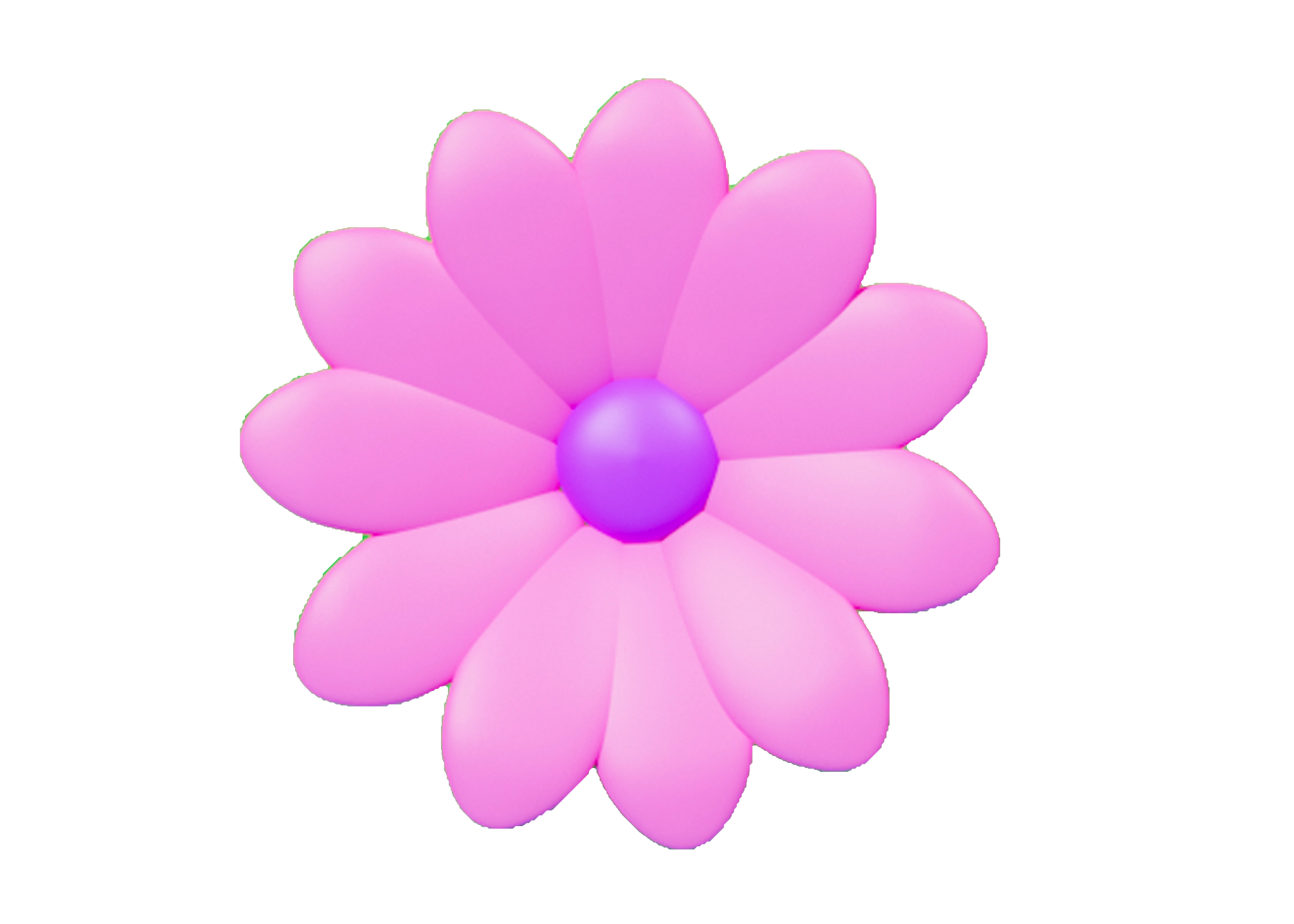 III. Trao đổi chất và chuyển hóa năng lượng trong hệ sinh thái
Trao đổi chất và chuyển hóa năng lượng trong hệ sinh thái được thực hiện giữa các sinh vật trong quần xã và giữa quần xã với môi trường
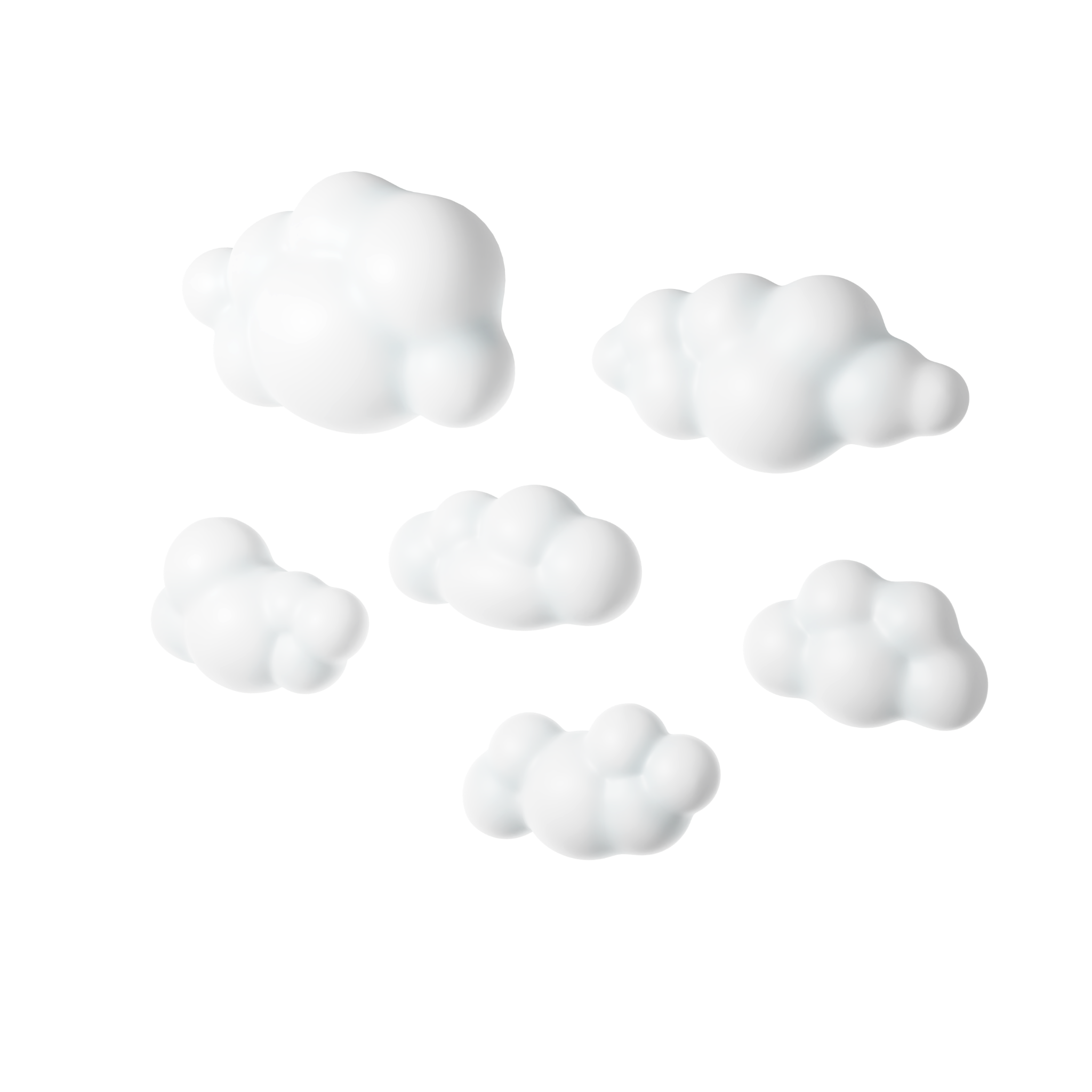 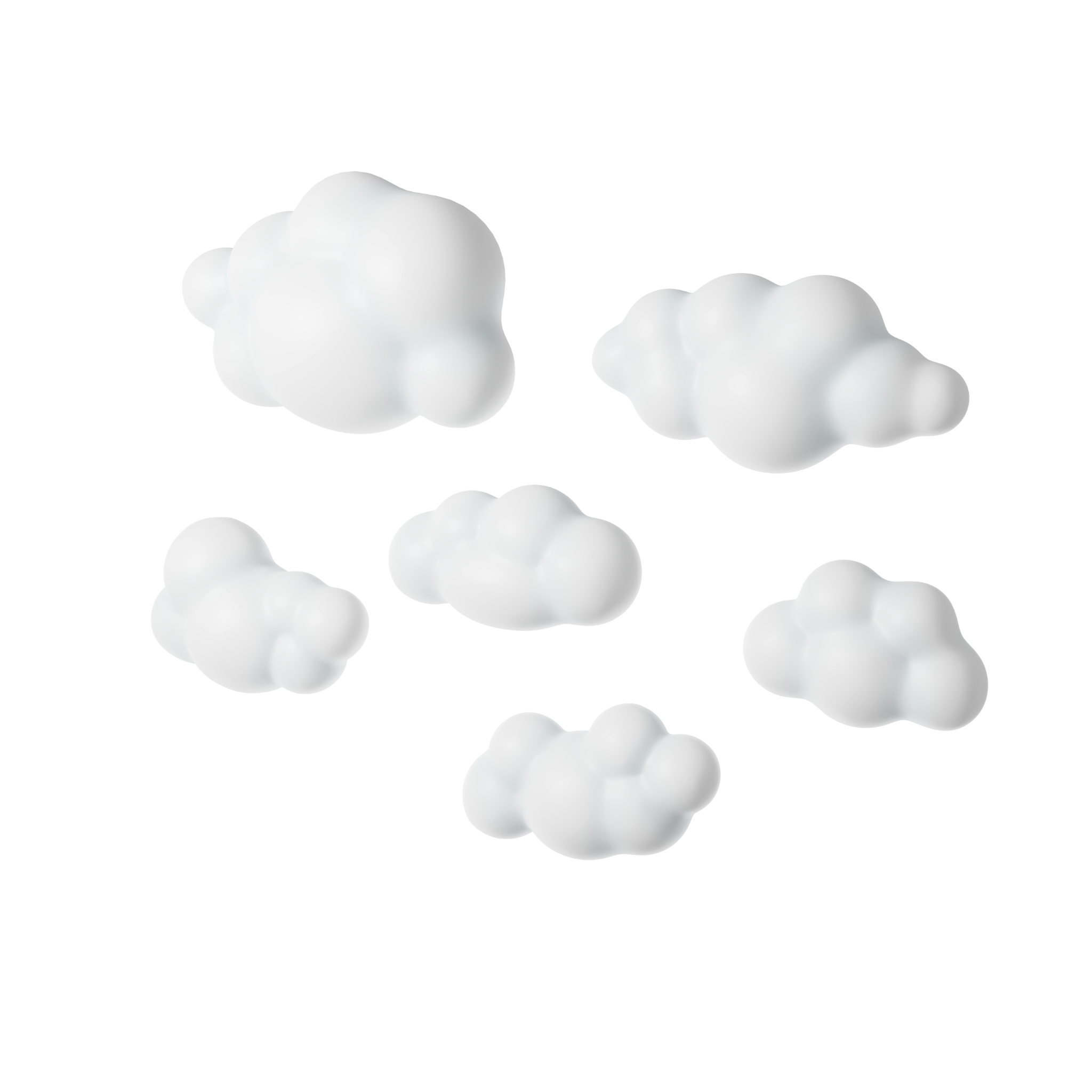 IV. Tầm quan trọng của việc bảo vệ một số hệ sinh thái điển hình ở Việt Nam
-  Một số hệ sinh thái điển hình ở Việt Nam: Hệ sinh thái rừng, hệ sinh thái ven biển, hệ sinh thái nông nghiệp
Kể tên một số hệ sinh thái điển hình ở Việt Nam
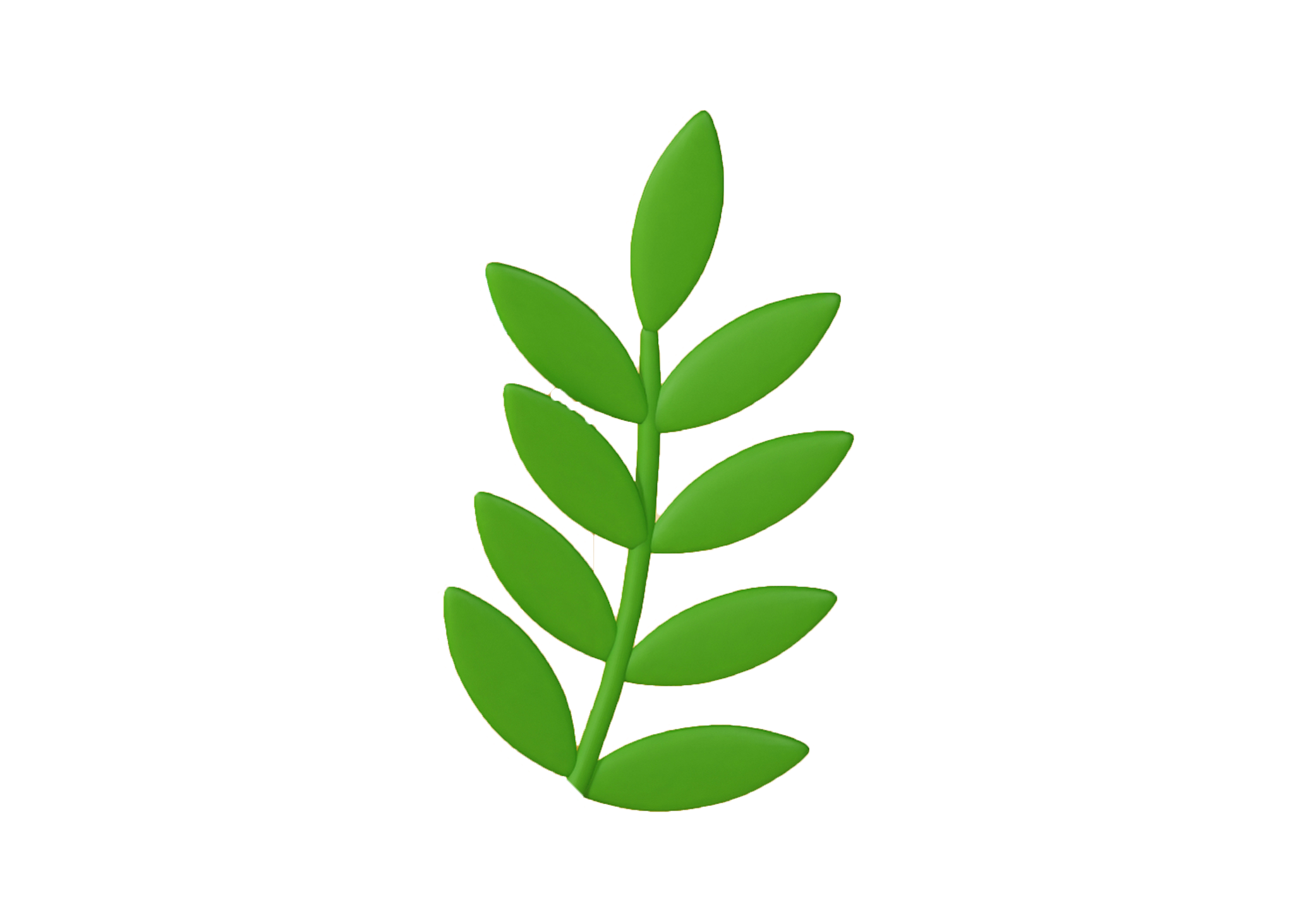 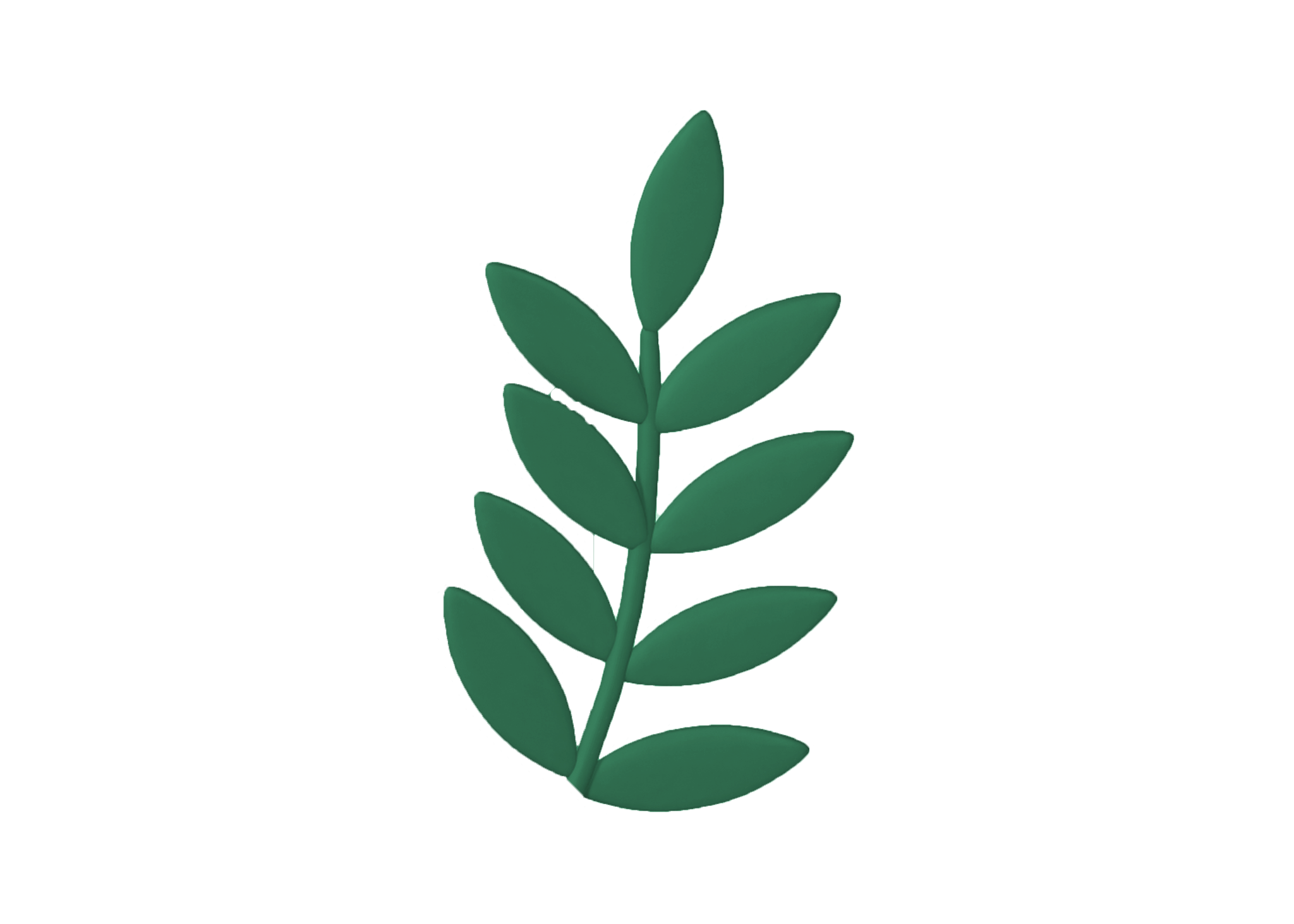 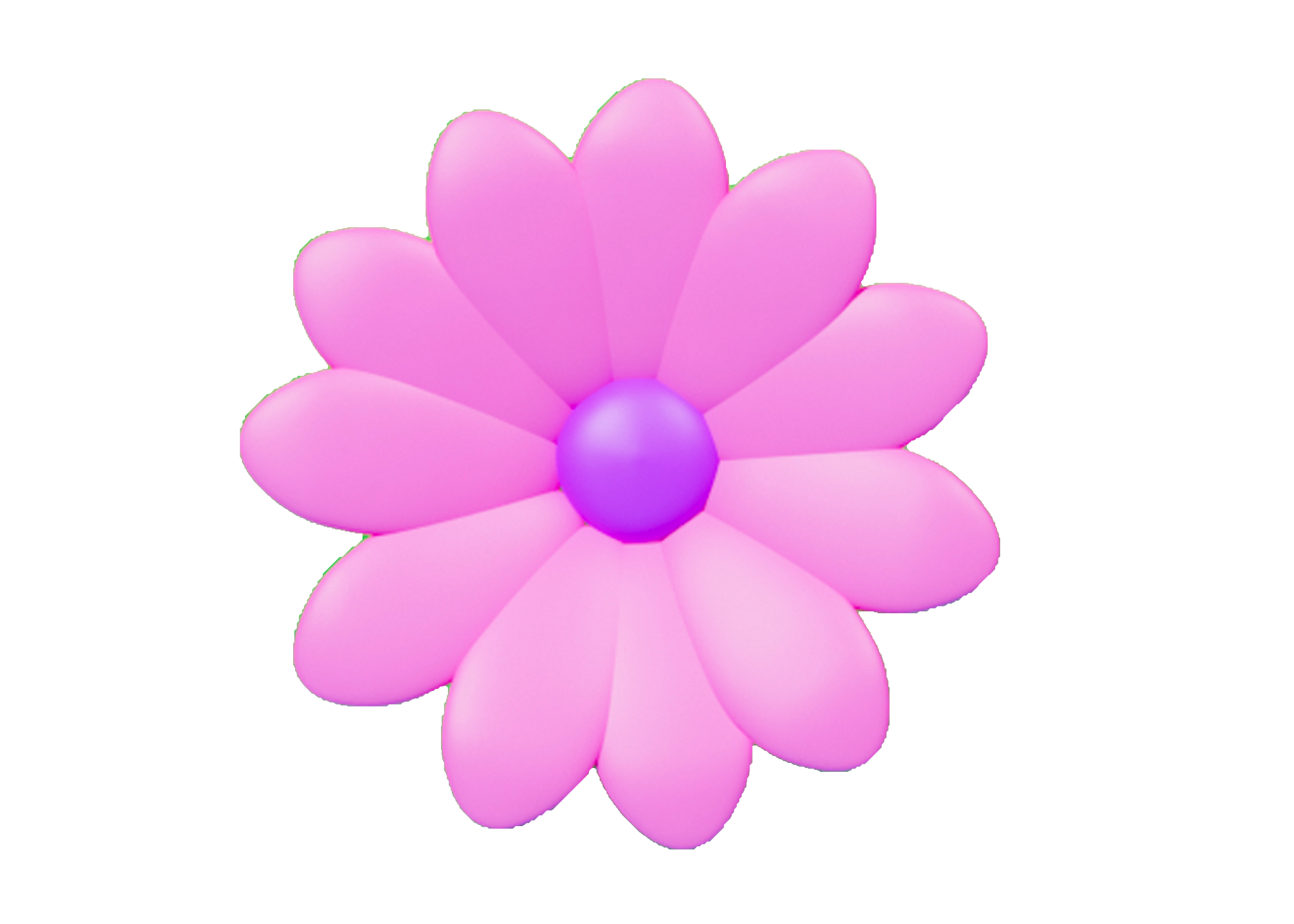 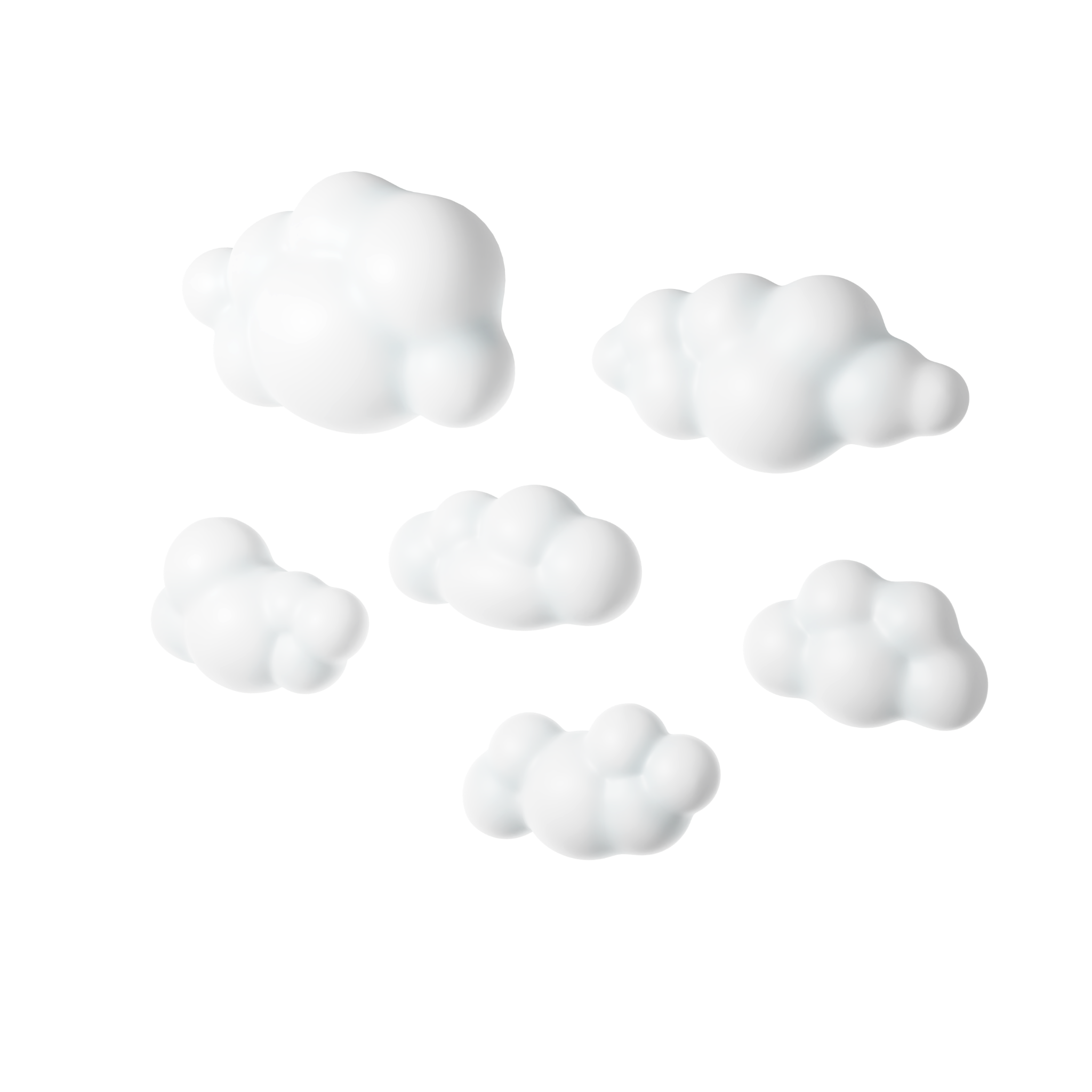 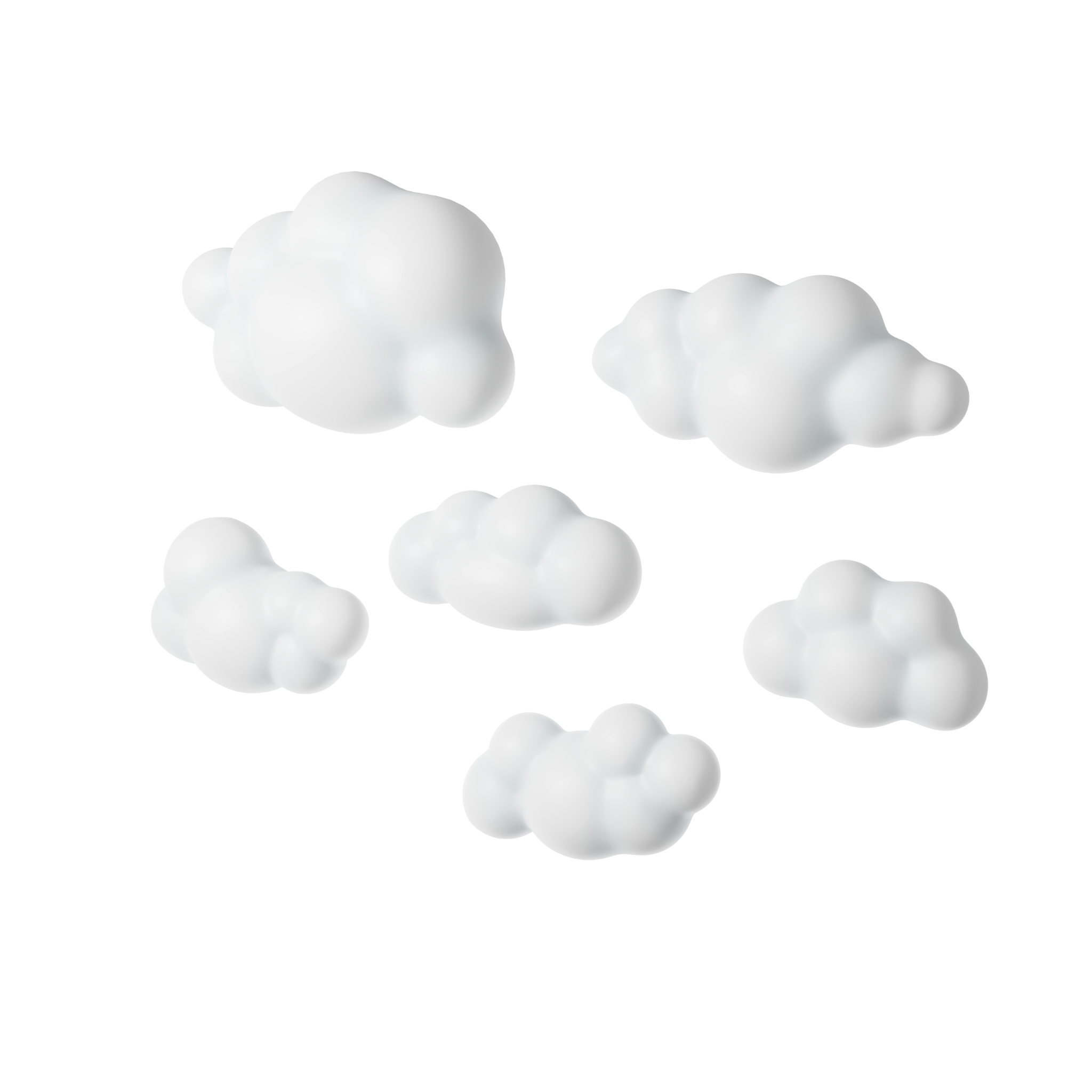 IV. Tầm quan trọng của việc bảo vệ một số hệ sinh thái điển hình ở Việt Nam
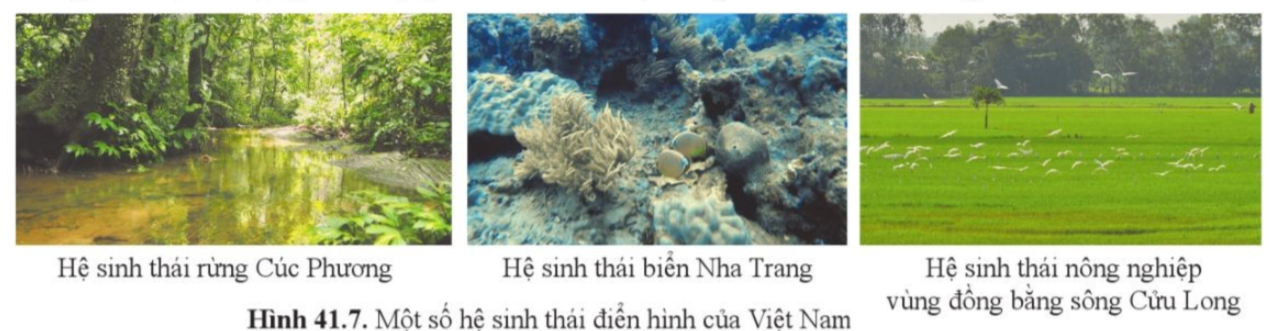 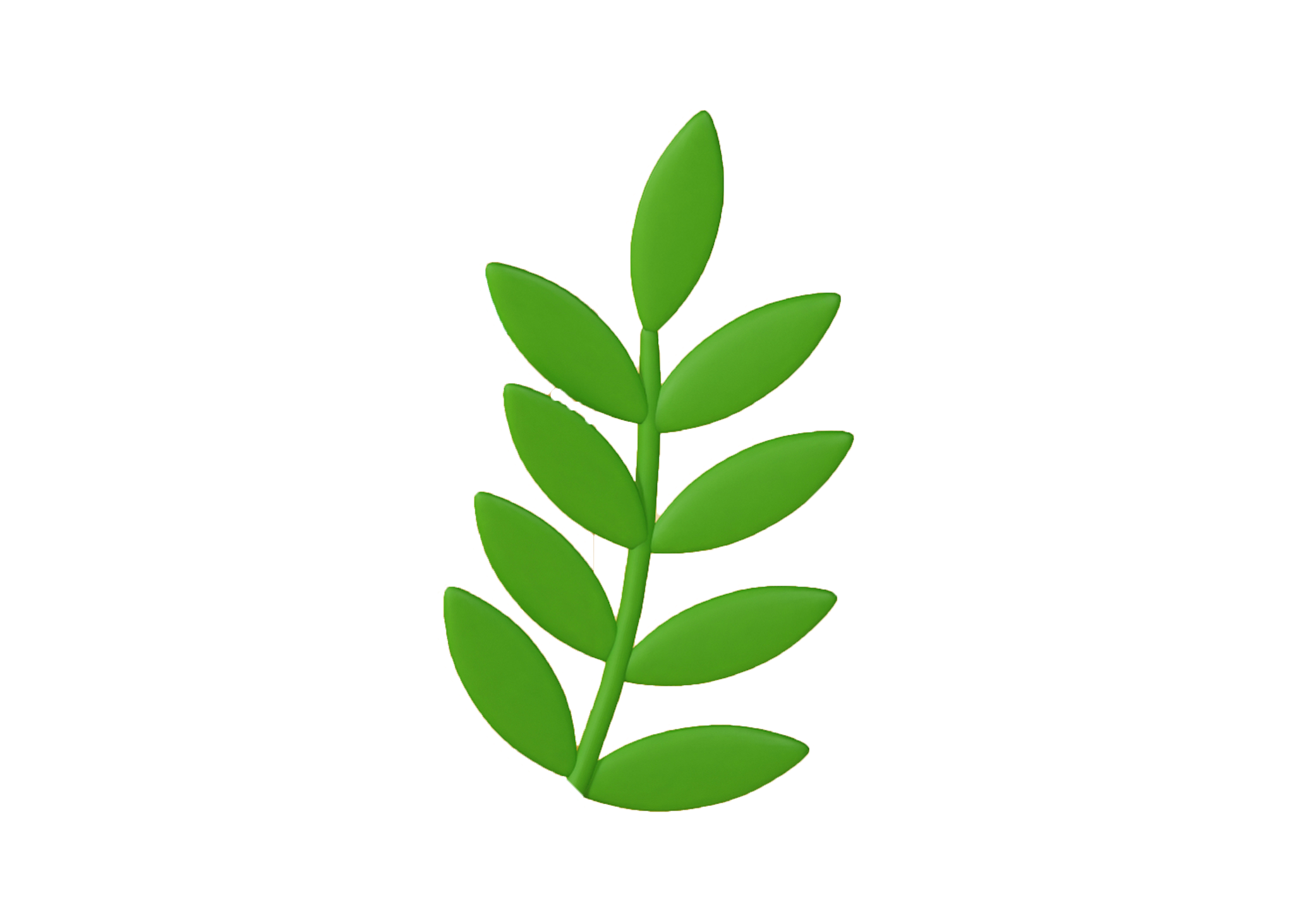 - Quan sát hình hãy nêu những đặc điểm, ý nghĩa của mỗi hệ sinh thái
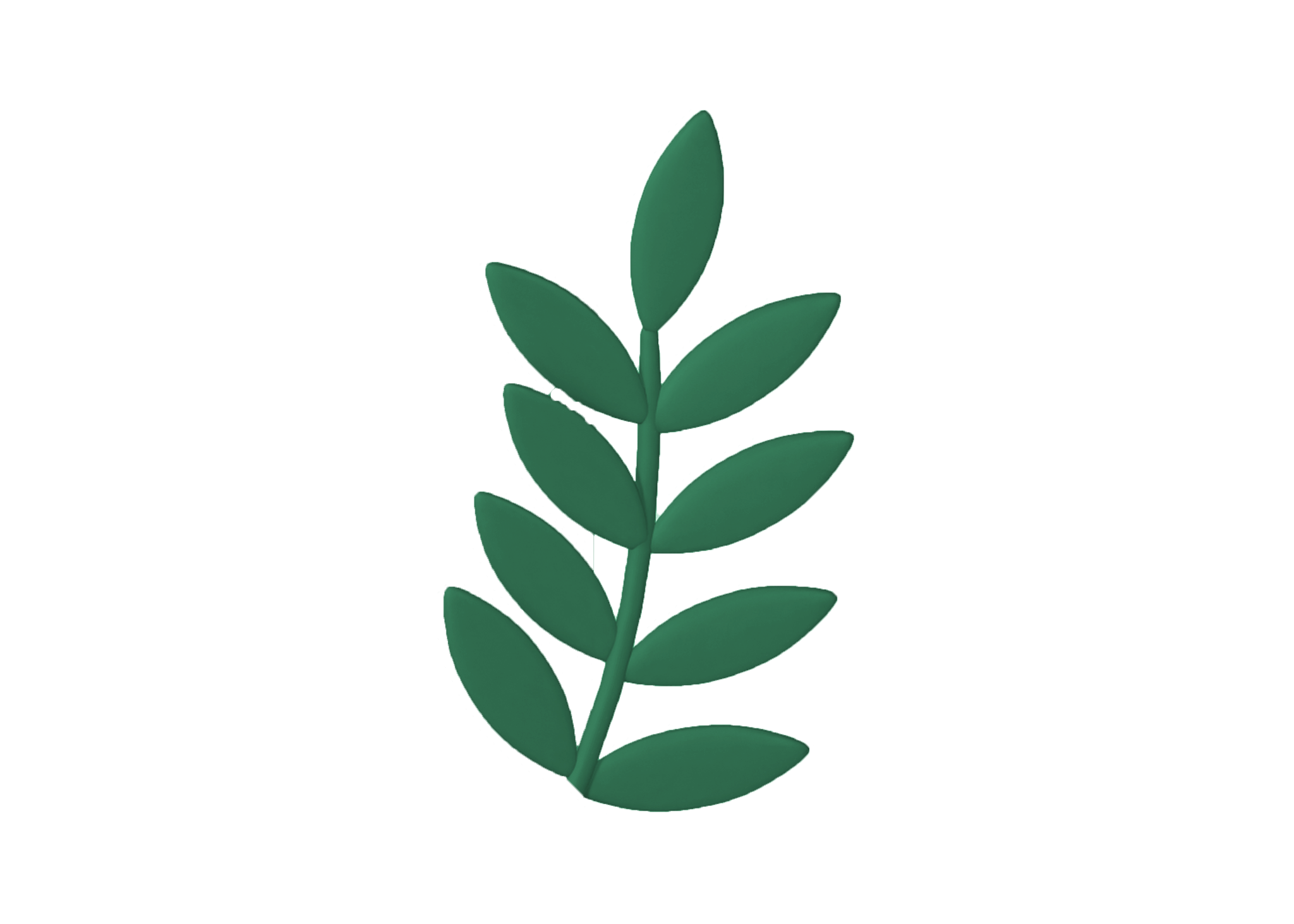 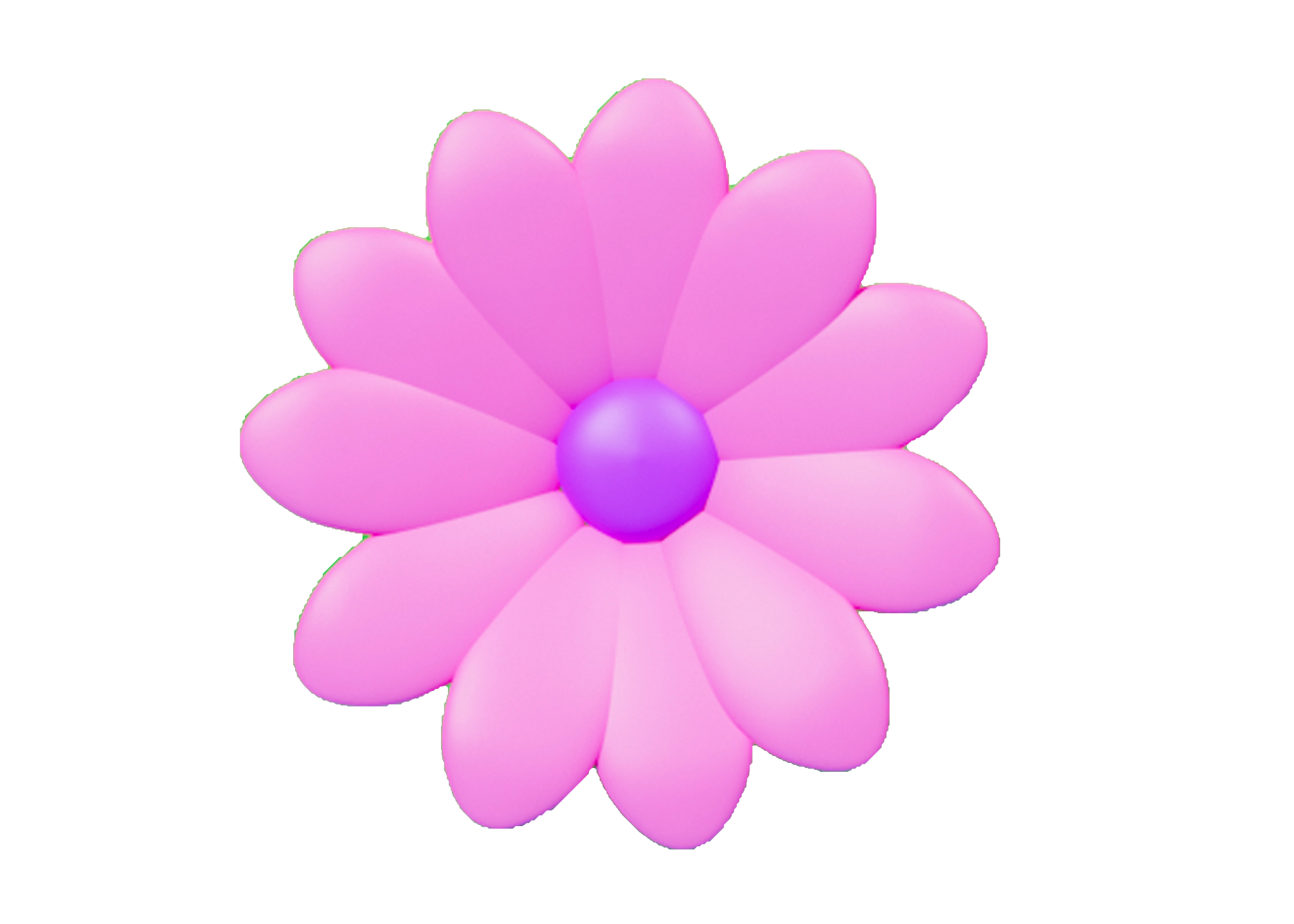 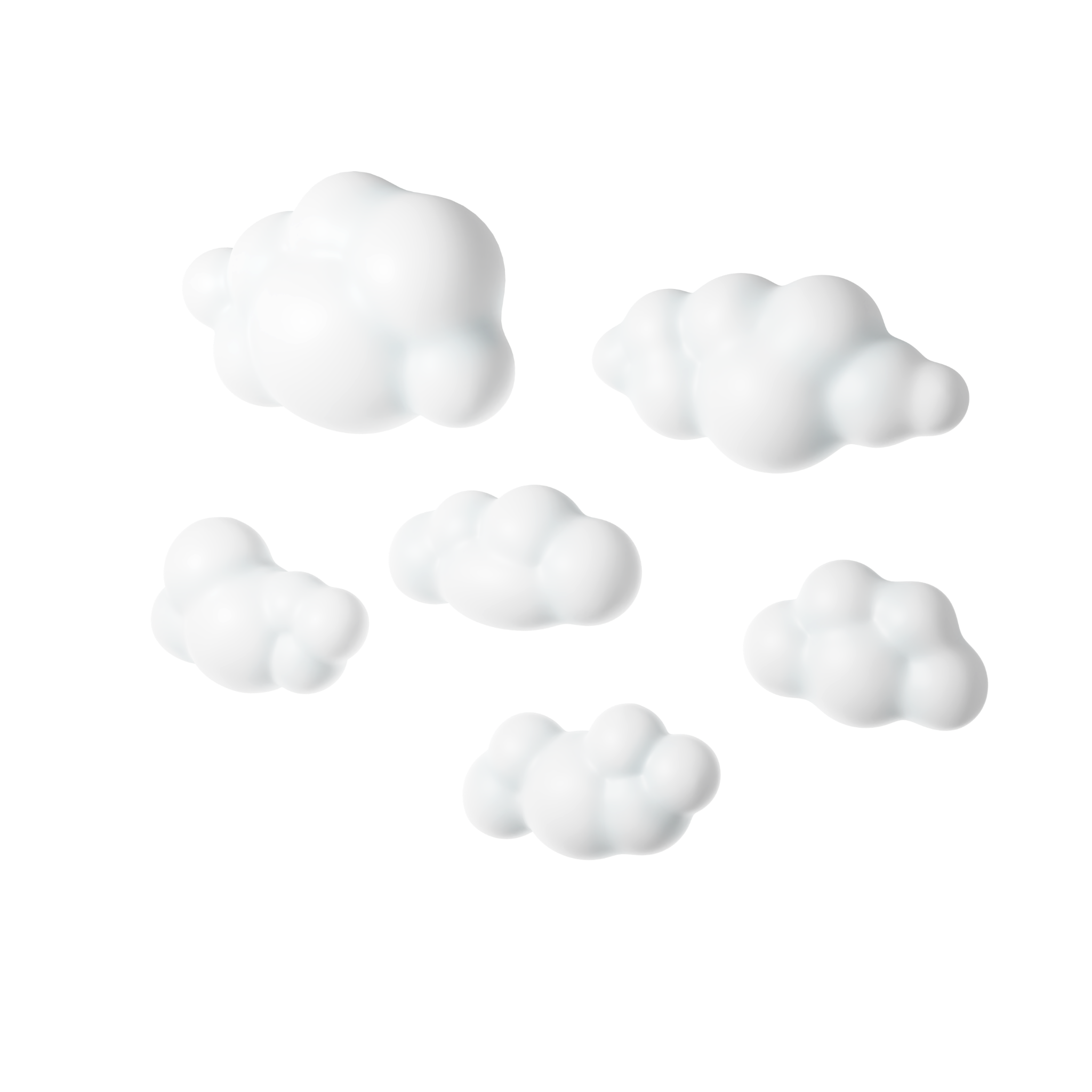 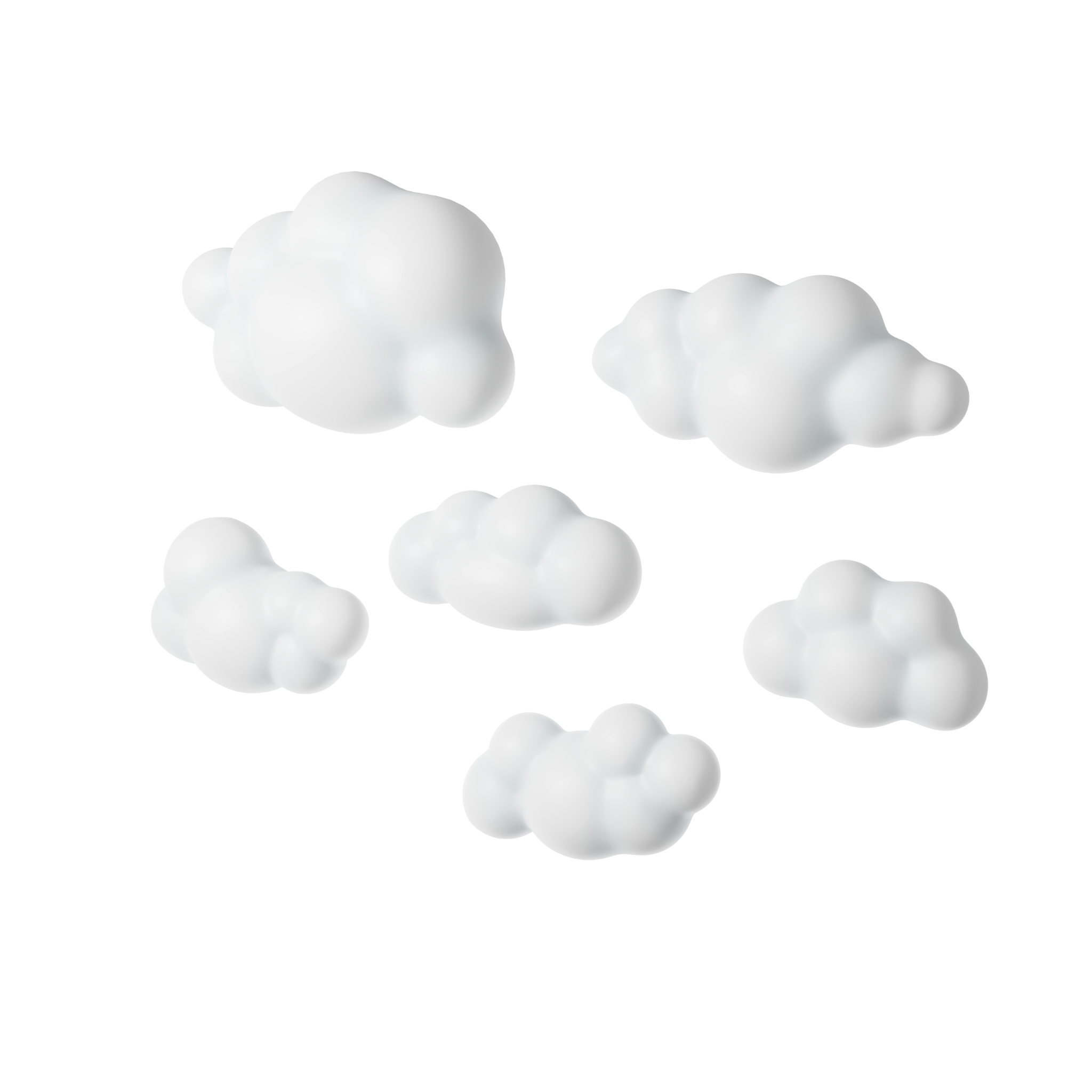 THẢO LUẬN NHÓM
Tìm hiểu đặc điểm, ý nghĩa và biện pháp bảo vệ hệ sinh thái
Nhóm 1: Tìm hiểu về hệ sinh thái rừng Cúc Phương
Nhóm 2: Tìm hiểu về hệ sinh thái biển Nha Trang
Nhóm 3: Tìm hiểu về hệ sinh thái nông nghiệp vùng đồng bằng sông Cửu Long
Nhóm 4: Tìm hiểu về hệ sinh thái rừng ngập mặn ở
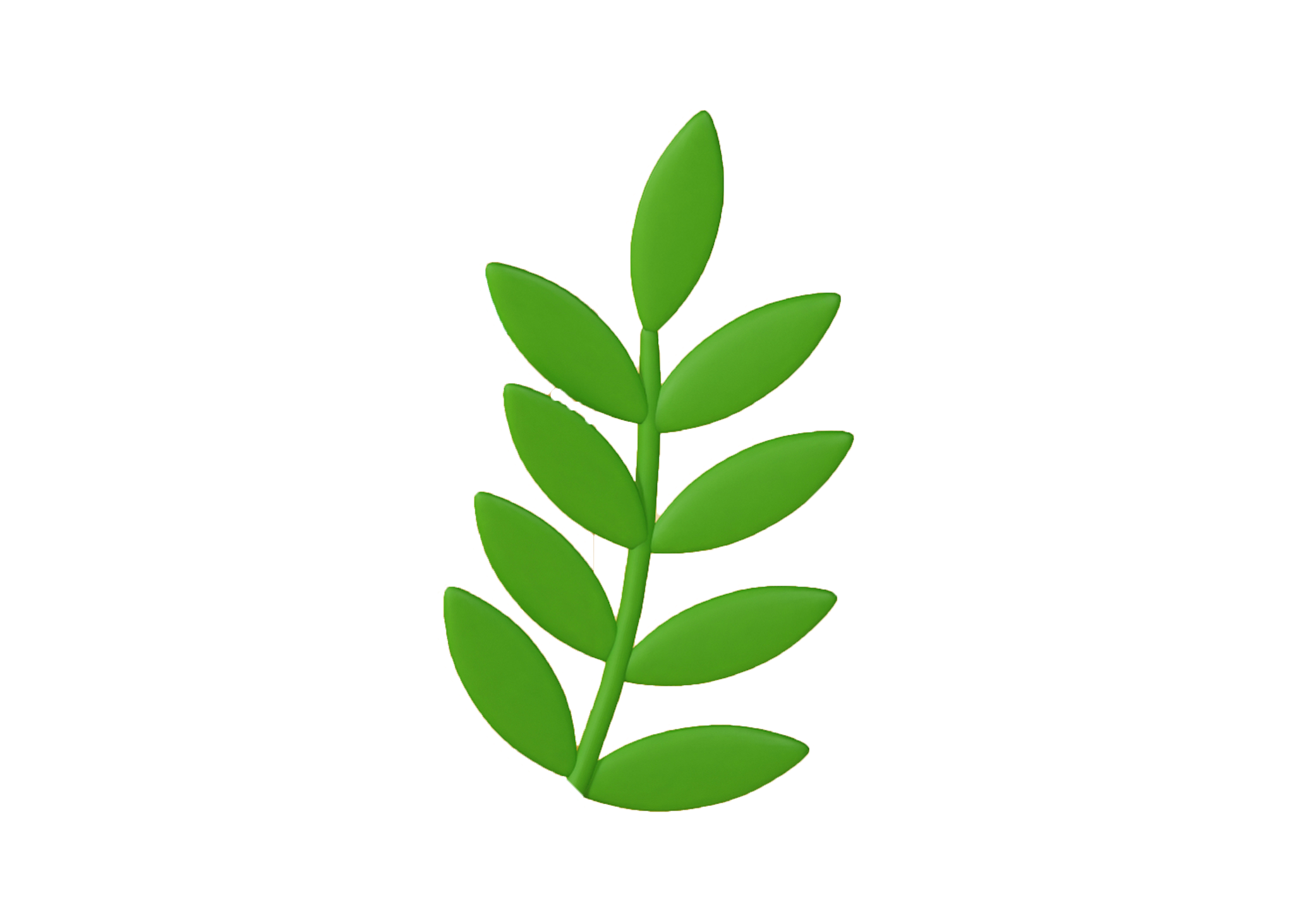 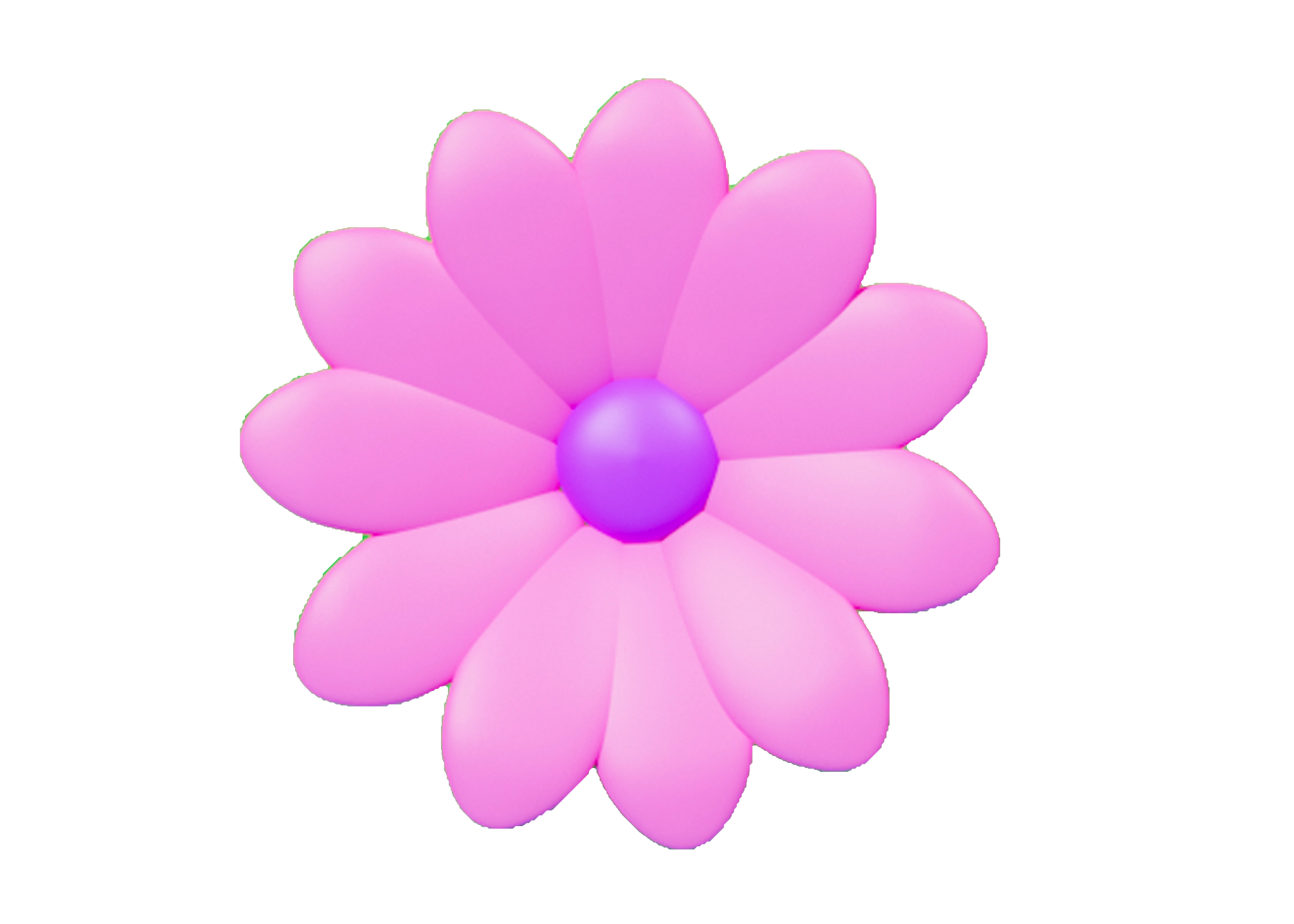 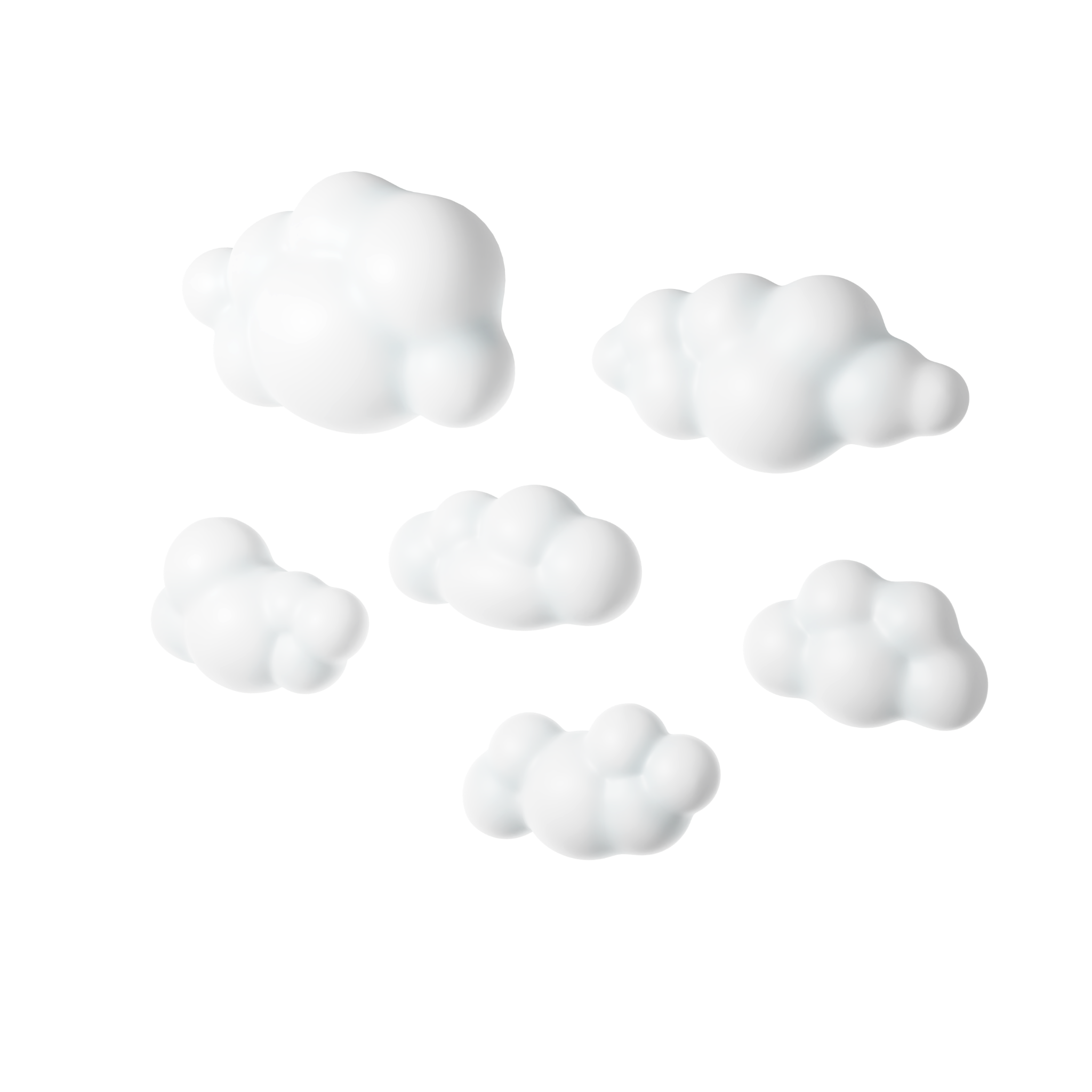 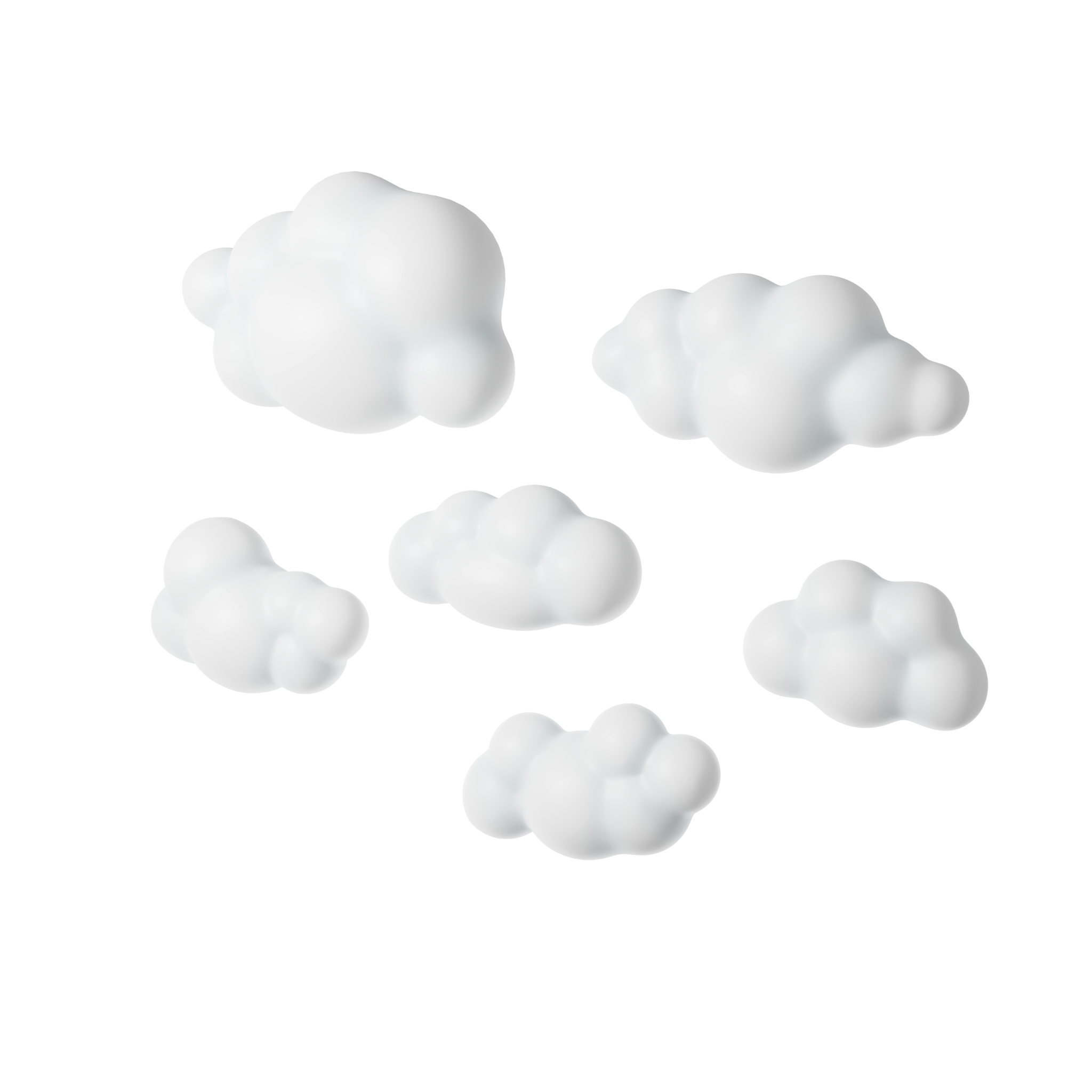 IV. Tầm quan trọng của việc bảo vệ một số hệ sinh thái điển hình ở Việt Nam
Tại sao phải bảo vệ hệ sinh thái
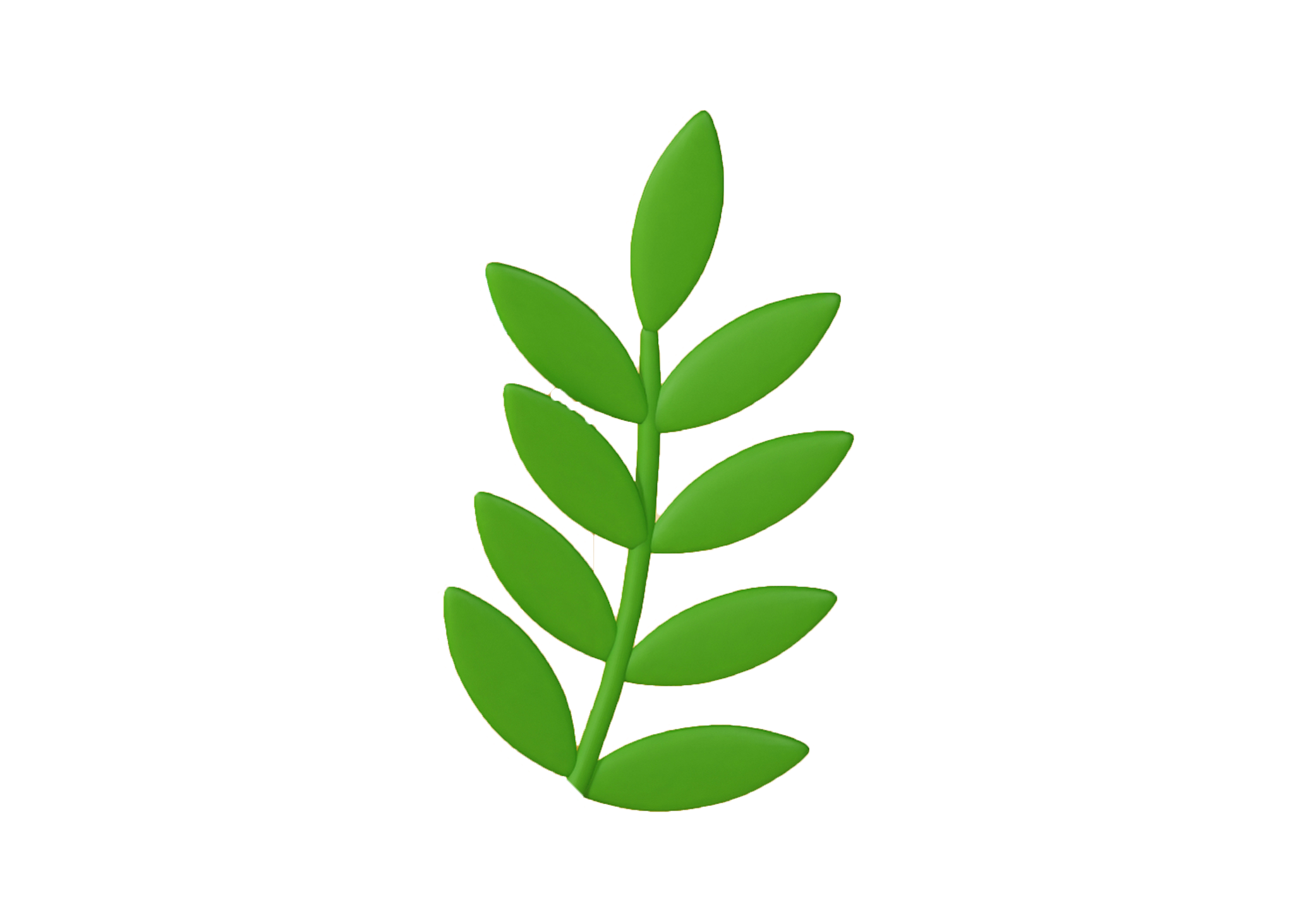 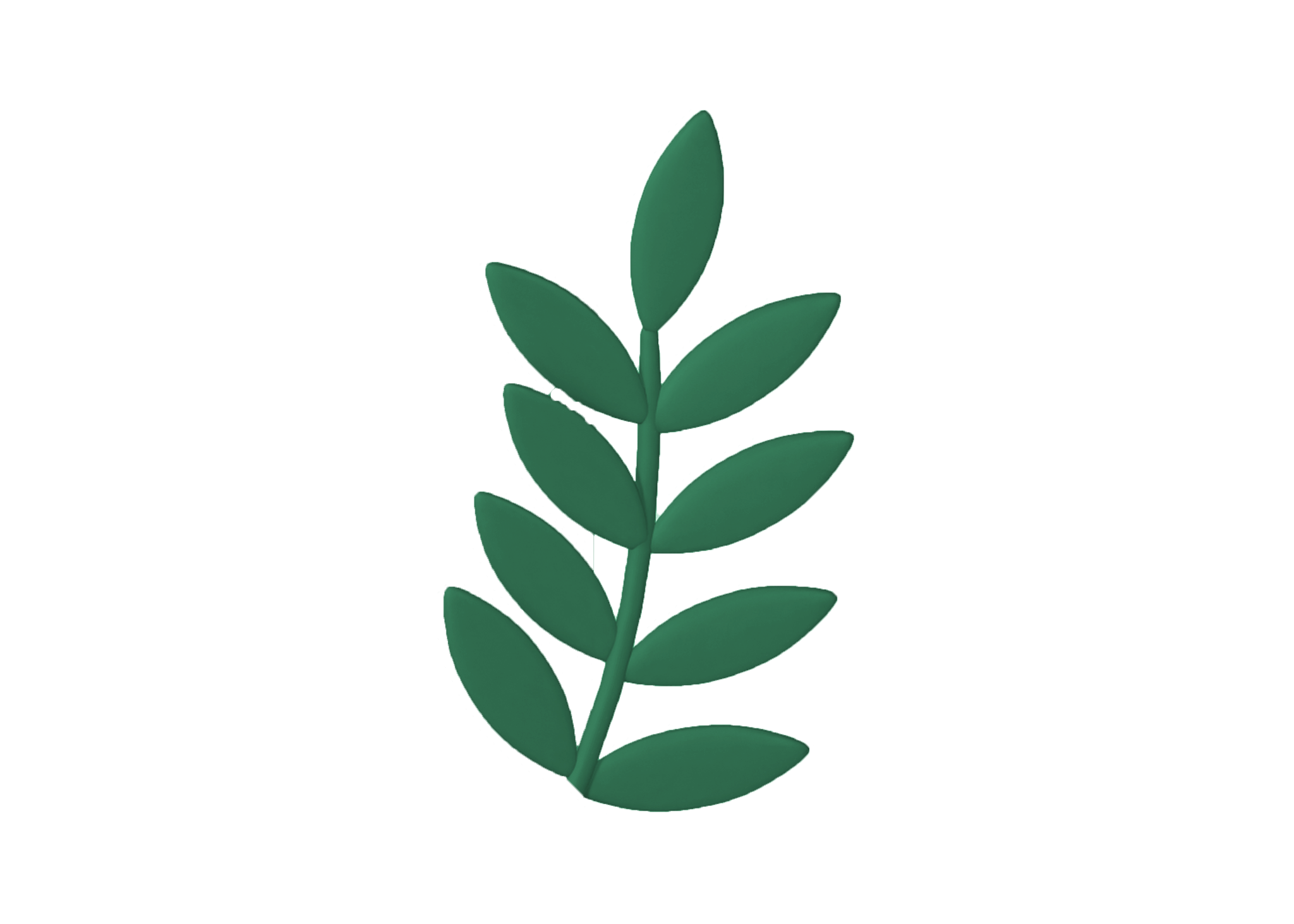 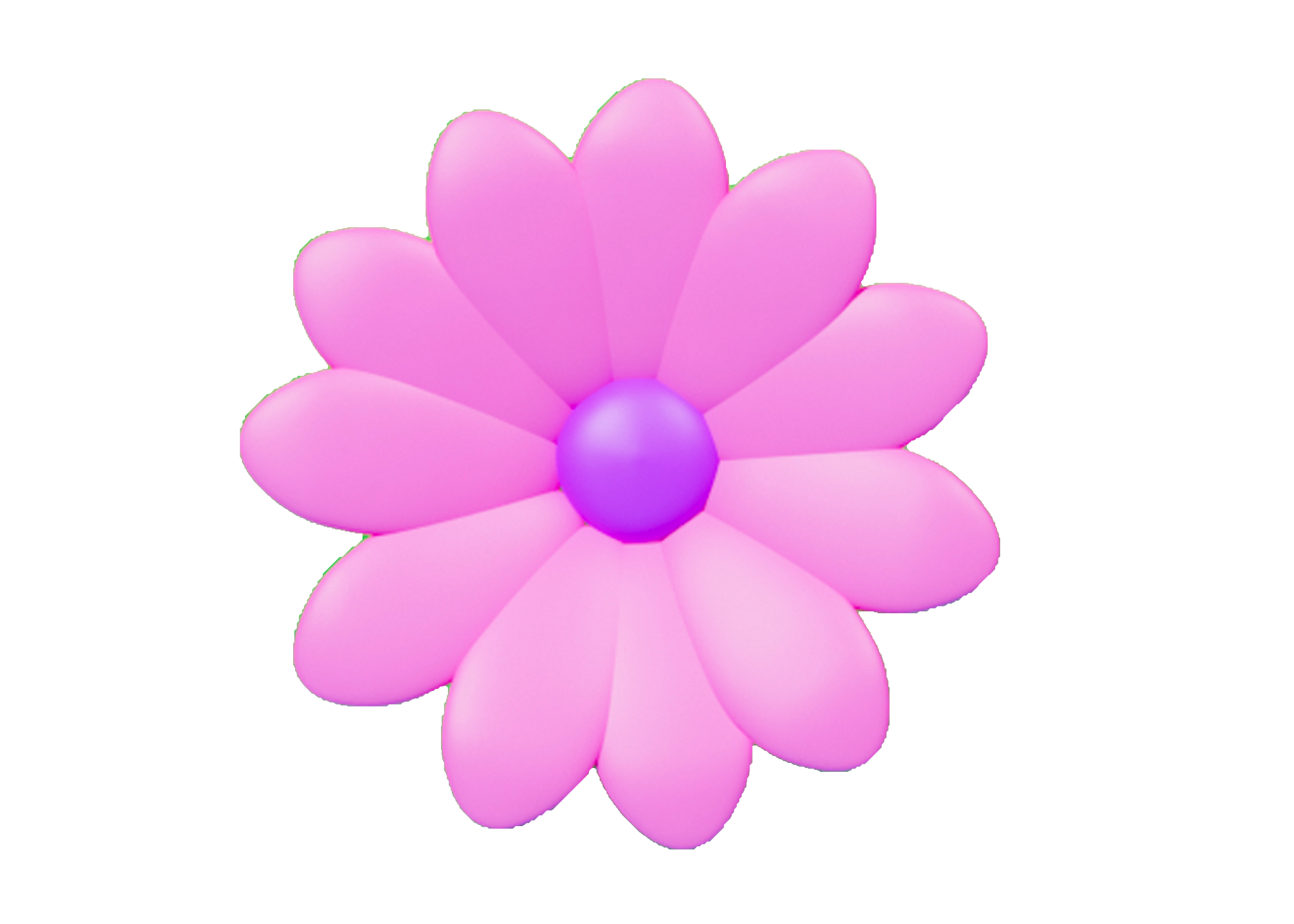 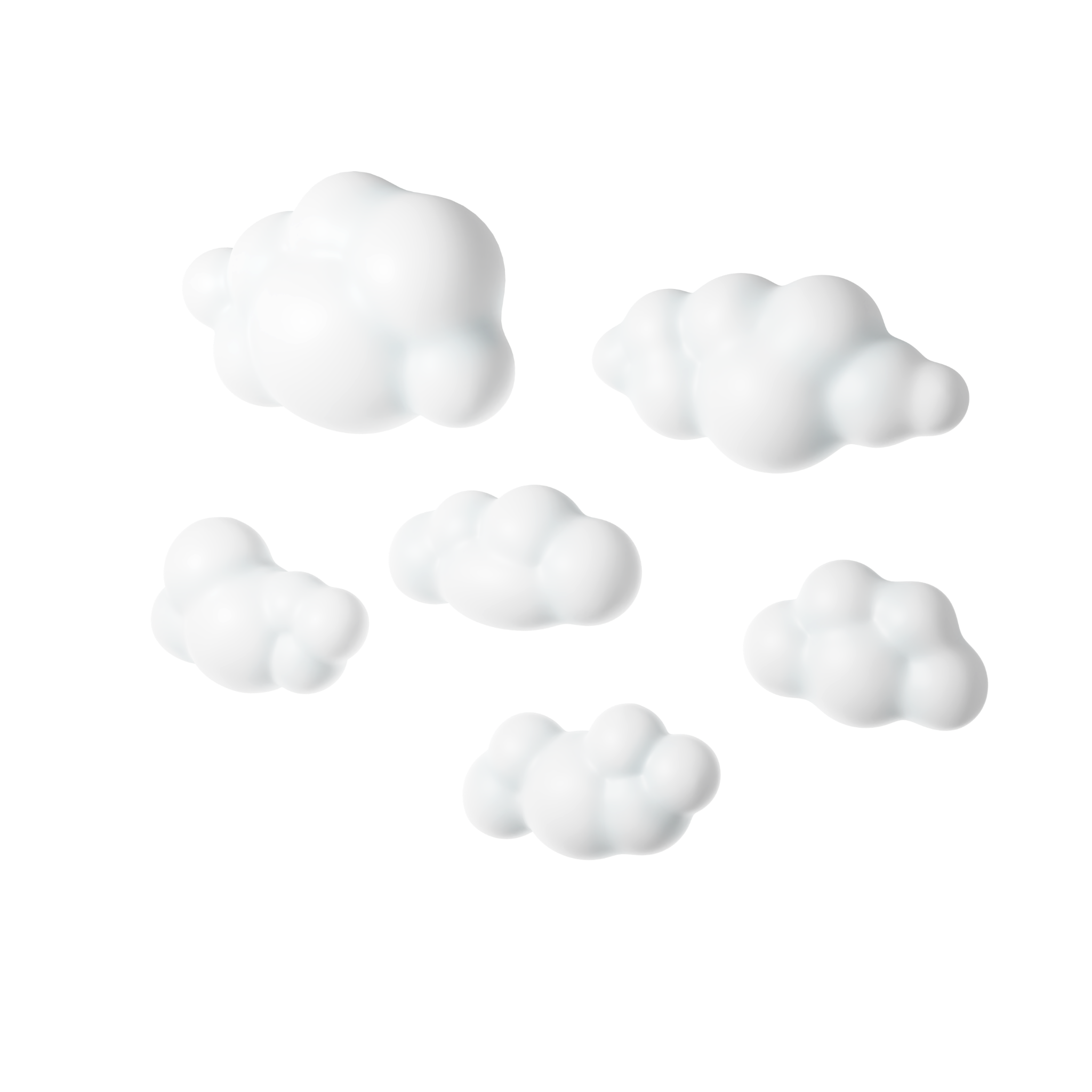 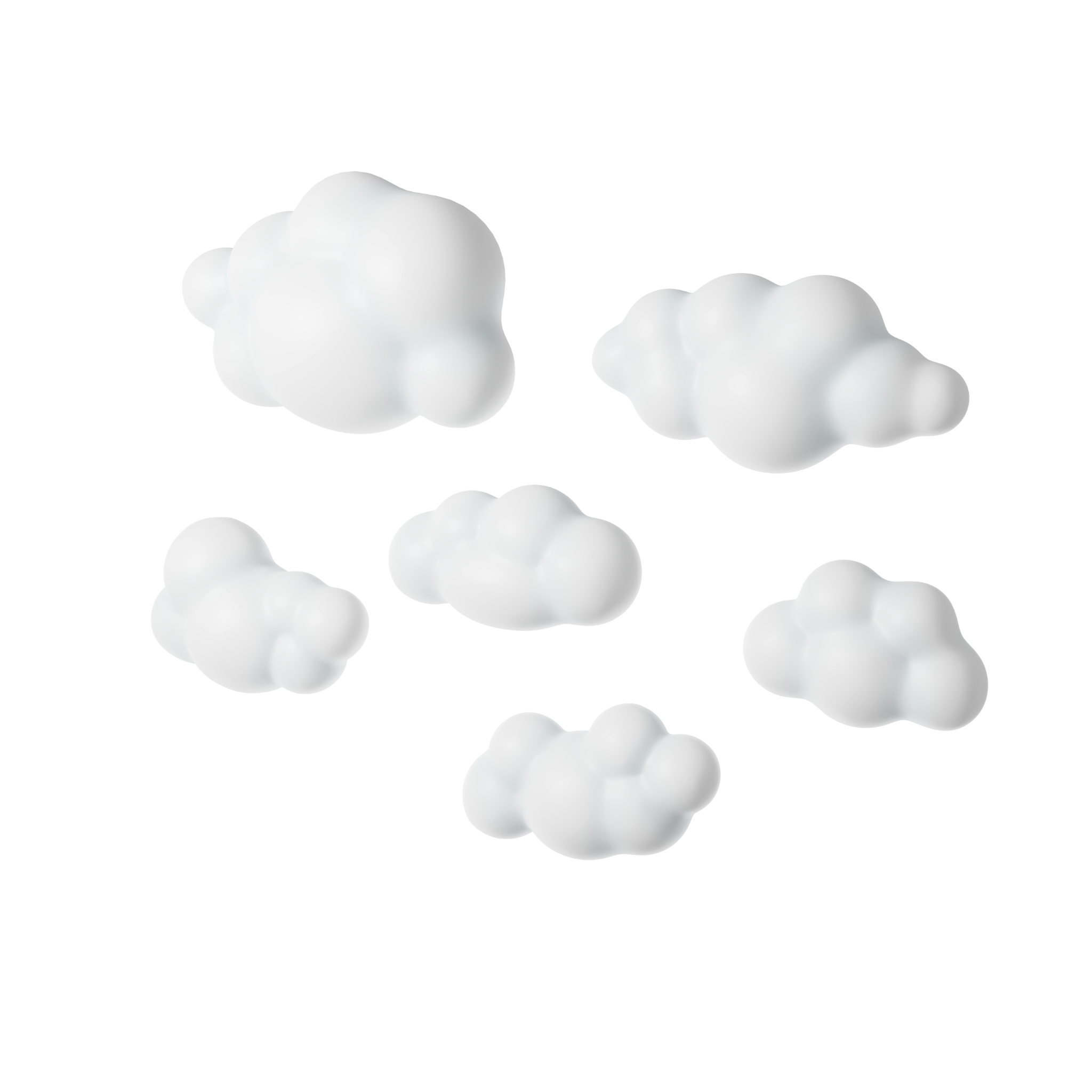 IV. Tầm quan trọng của việc bảo vệ một số hệ sinh thái điển hình ở Việt Nam
Một số hệ sinh thái điển hình ở Việt Nam: Hệ sinh thái rừng, hệ sinh thái ven biển, hệ sinh thái nông nghiệp

Các biện pháp bảo vệ hệ sinh thái nhằm duy trì, bảo vệ và cải tạo hệ sinh.
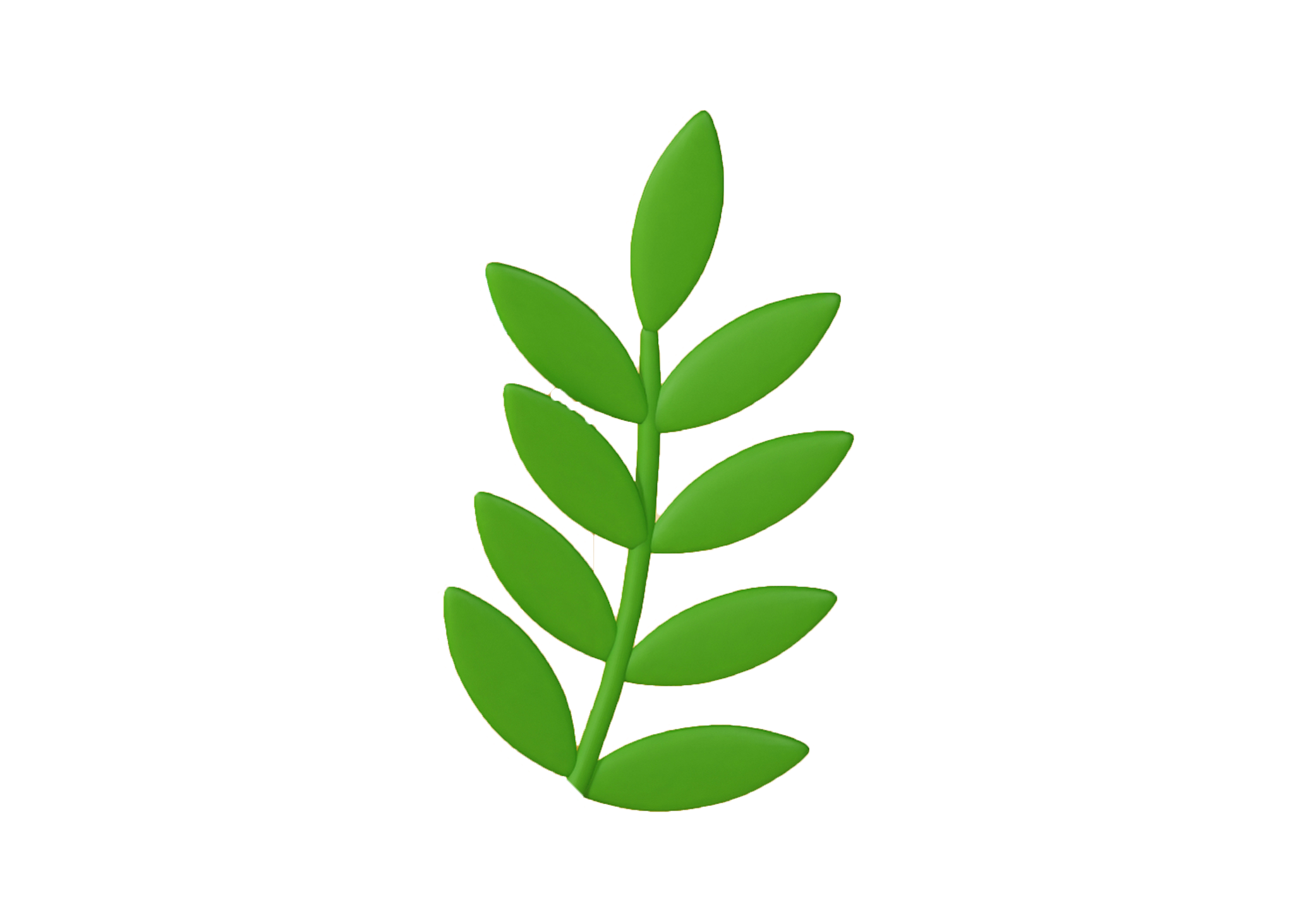 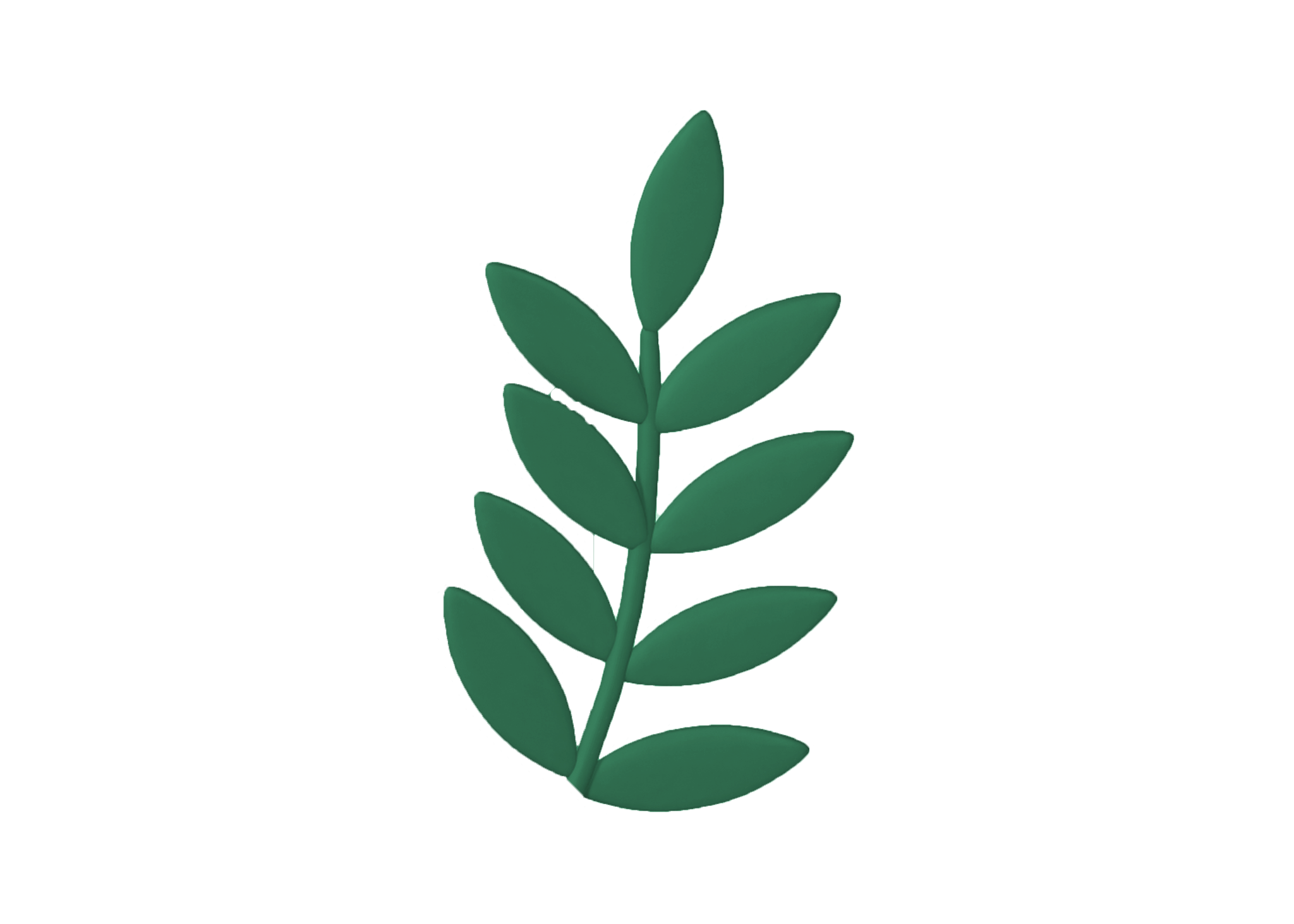 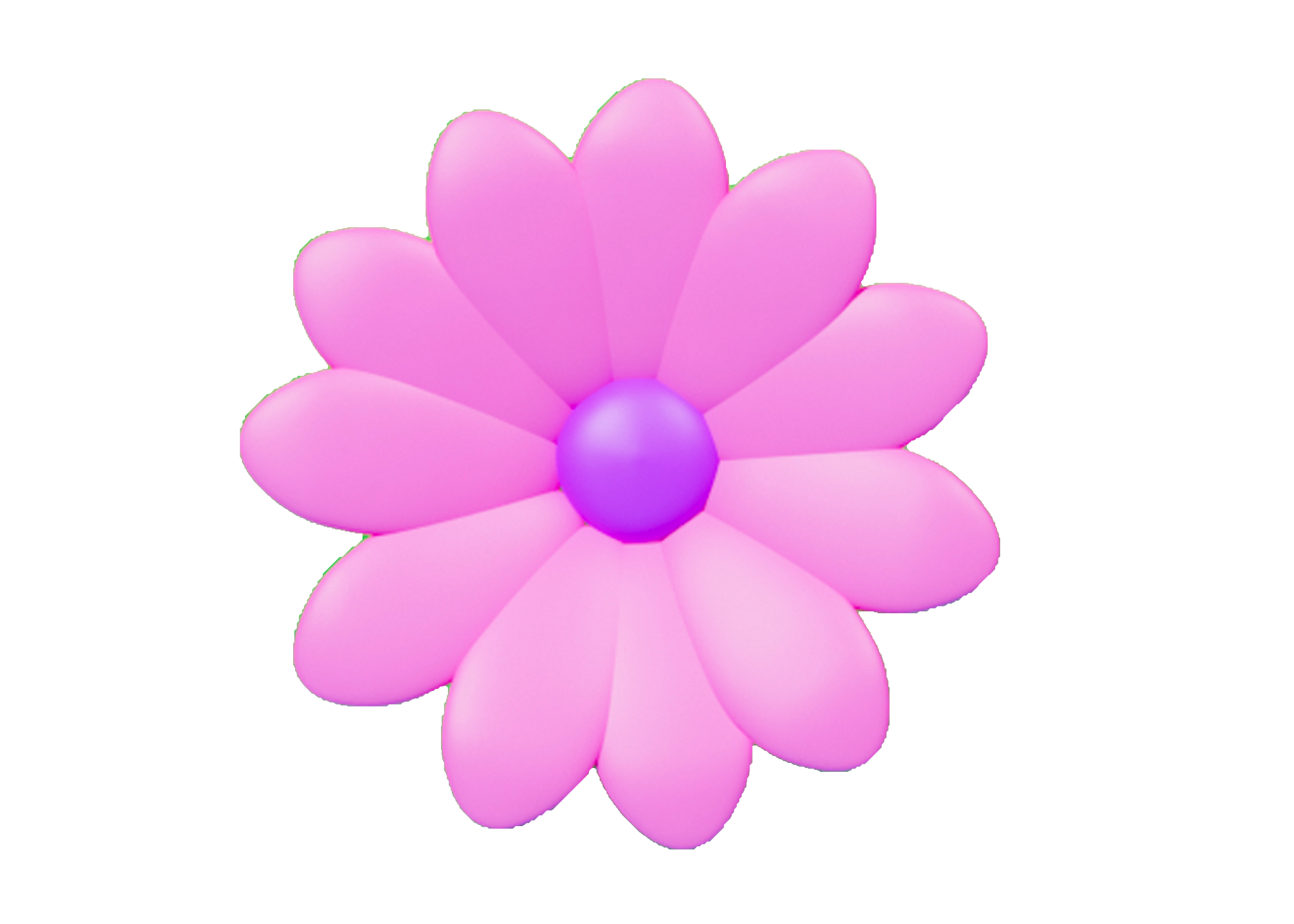 Bài 41.  Hệ sinh thái
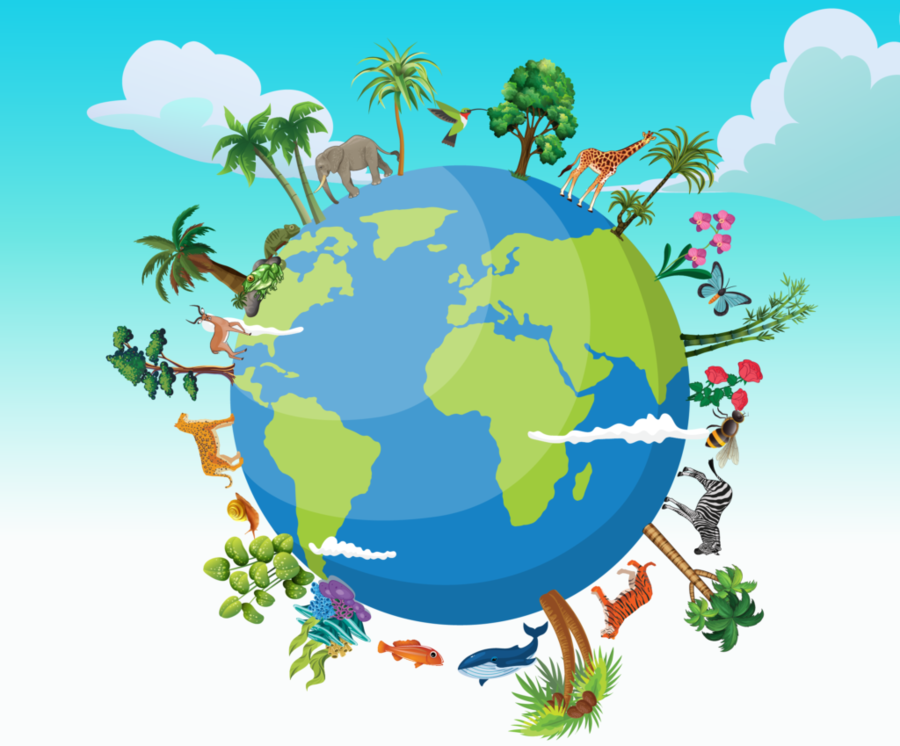 Luyện tập
Luyện tập
Câu 1: Hoàn thành bảng sau:
Luyện tập
Câu 2:  Cho các sinh vật cỏ, diều hâu, châu chấu, ếch, rắn, cú, chuột, nấm.
Hãy vẽ chuỗi thức ăn từ một số sinh vật trên. Mỗi chuỗi thức ăn vẽ được hay nêu rõ sinh vật sản xuất, sinh vật tiêu thụ, các bậc dinh dưỡng tương ứng.
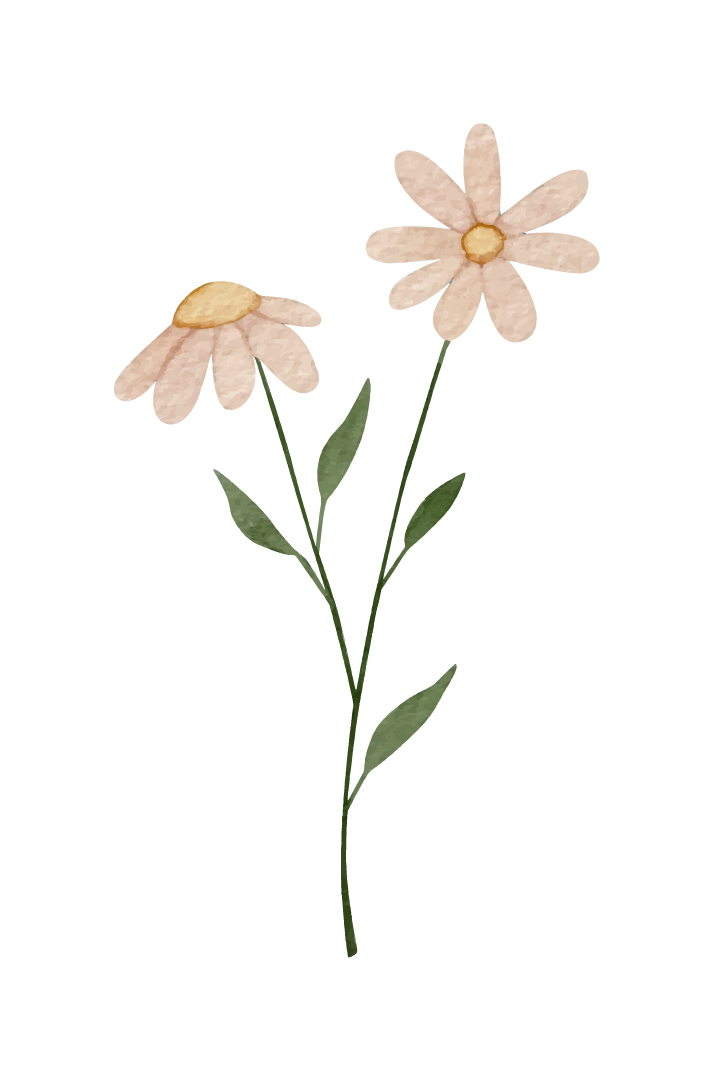 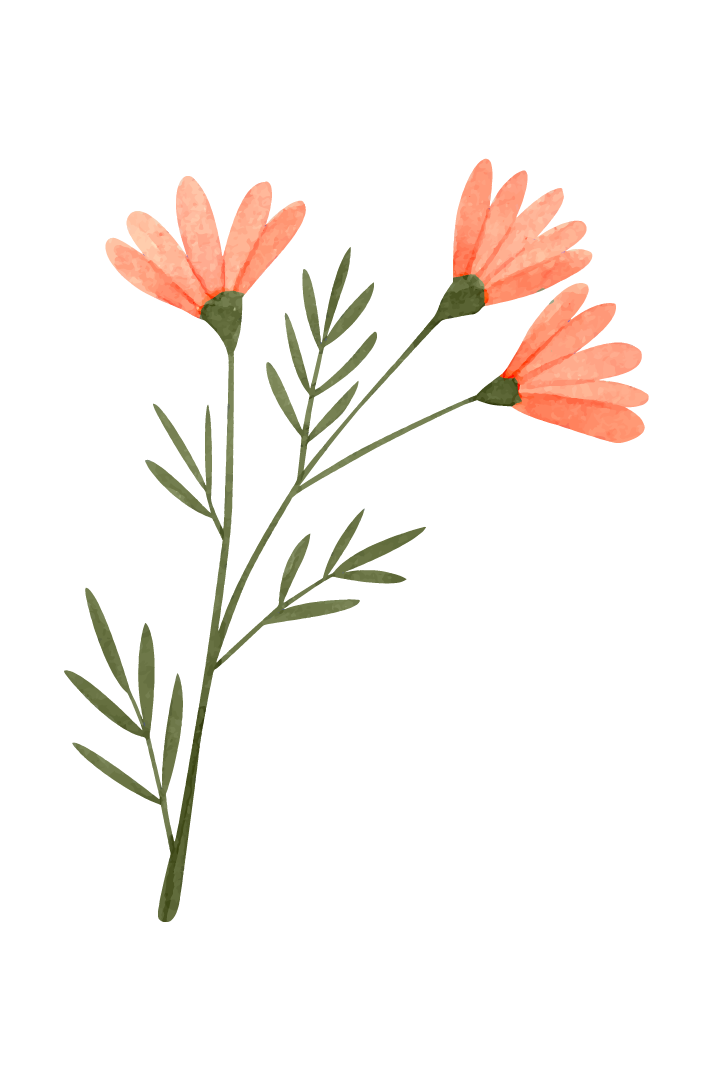 Hệ sinh thái
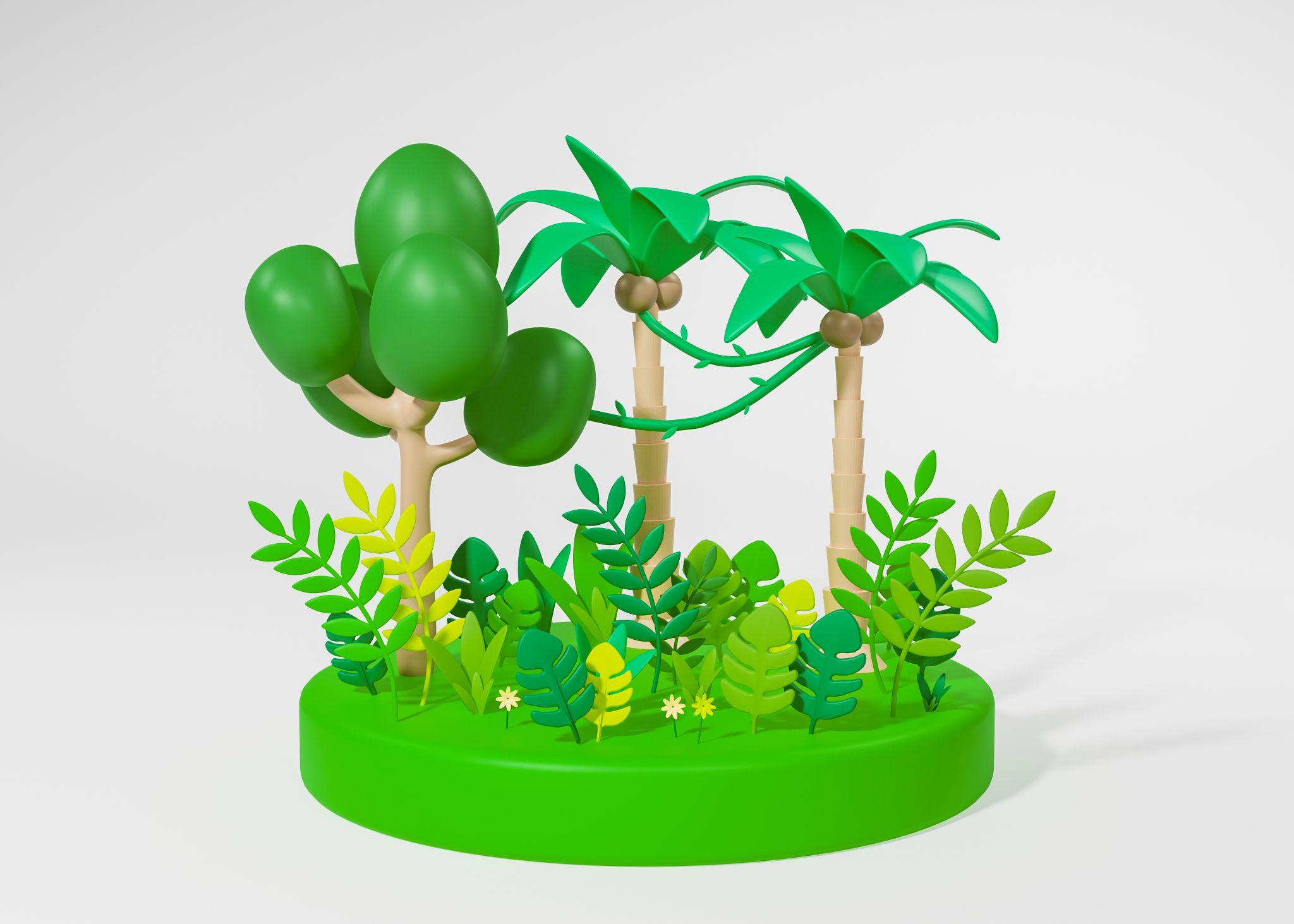 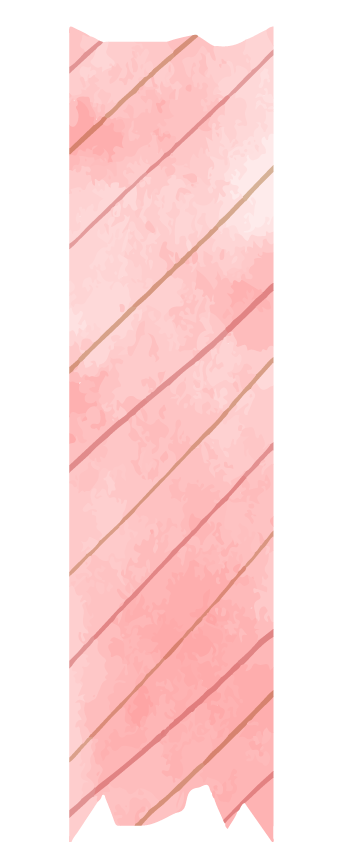 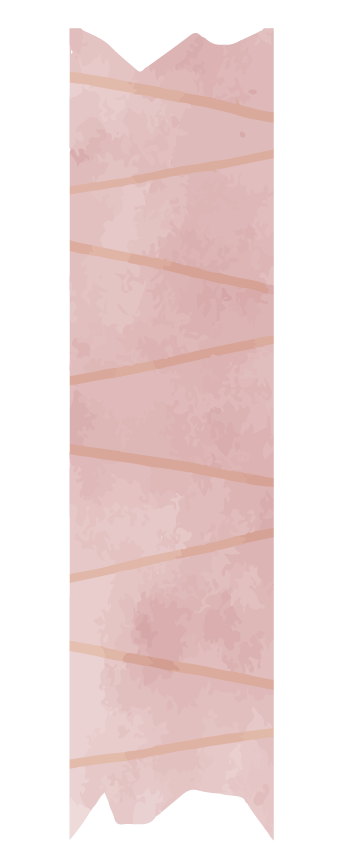